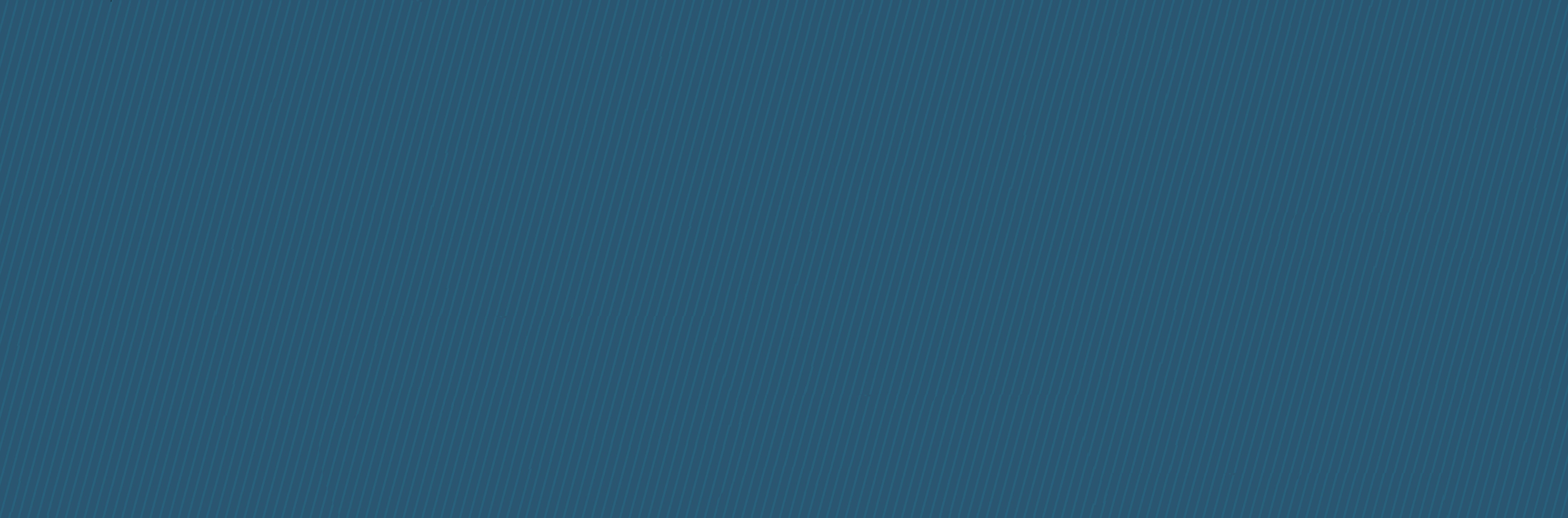 Covenants Of the bible
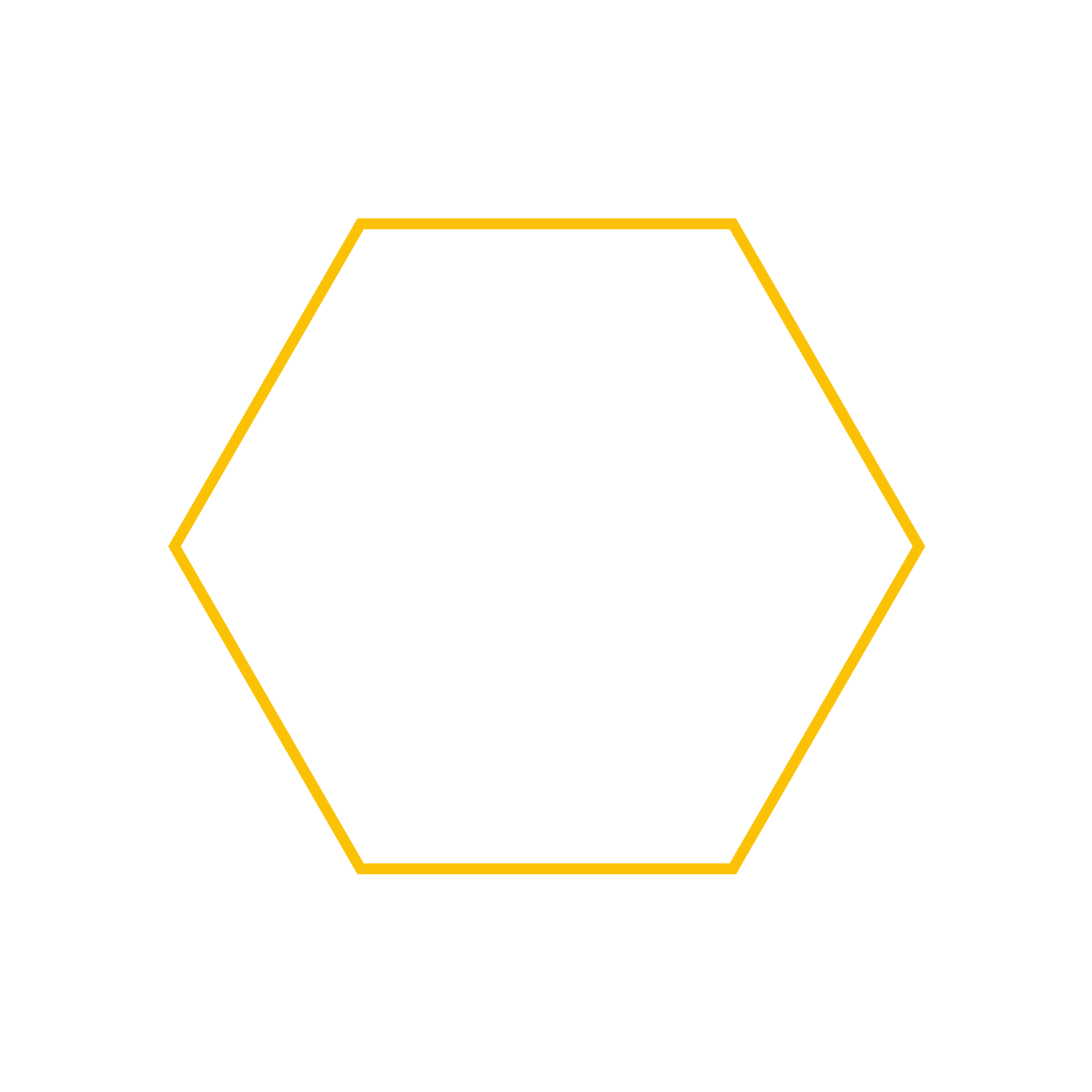 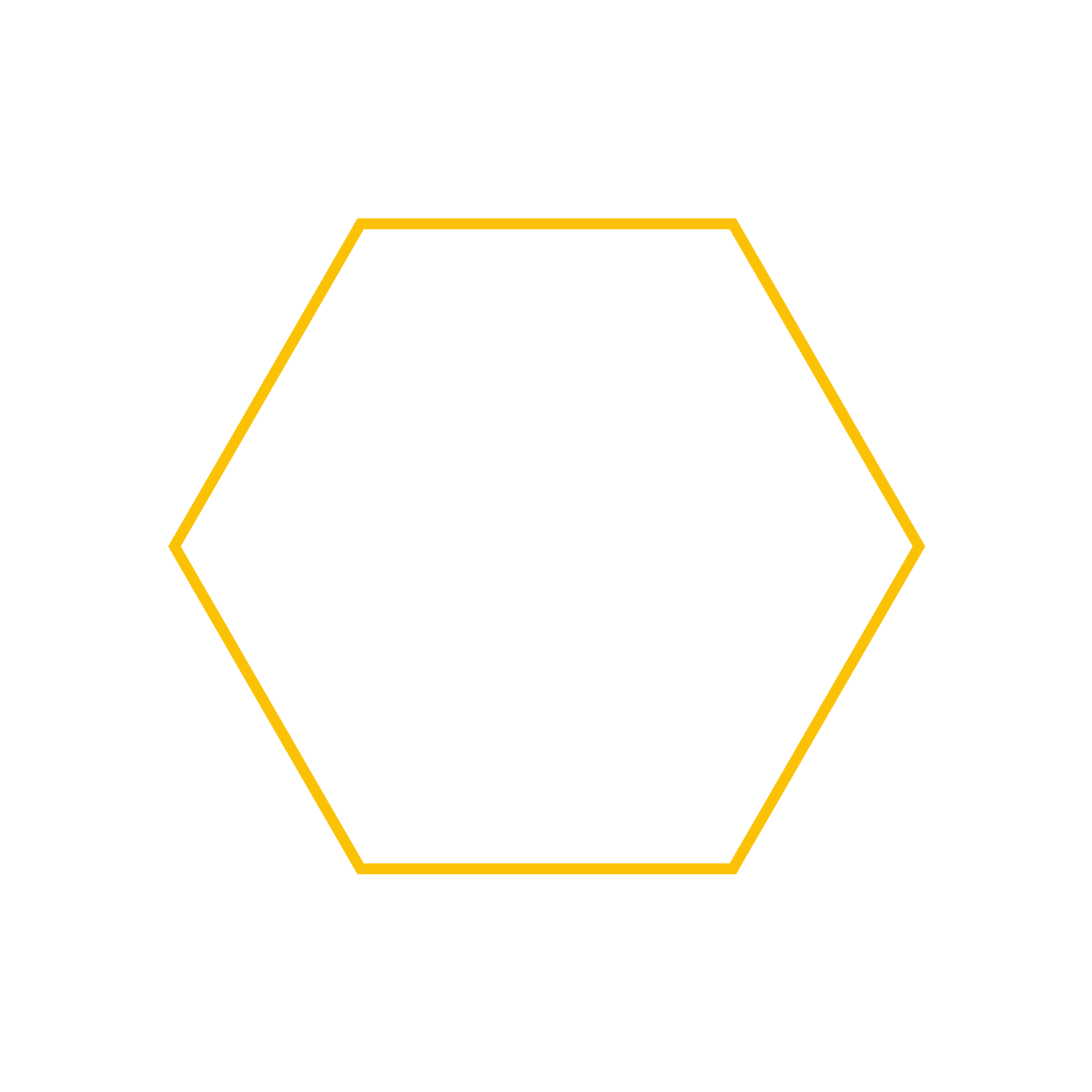 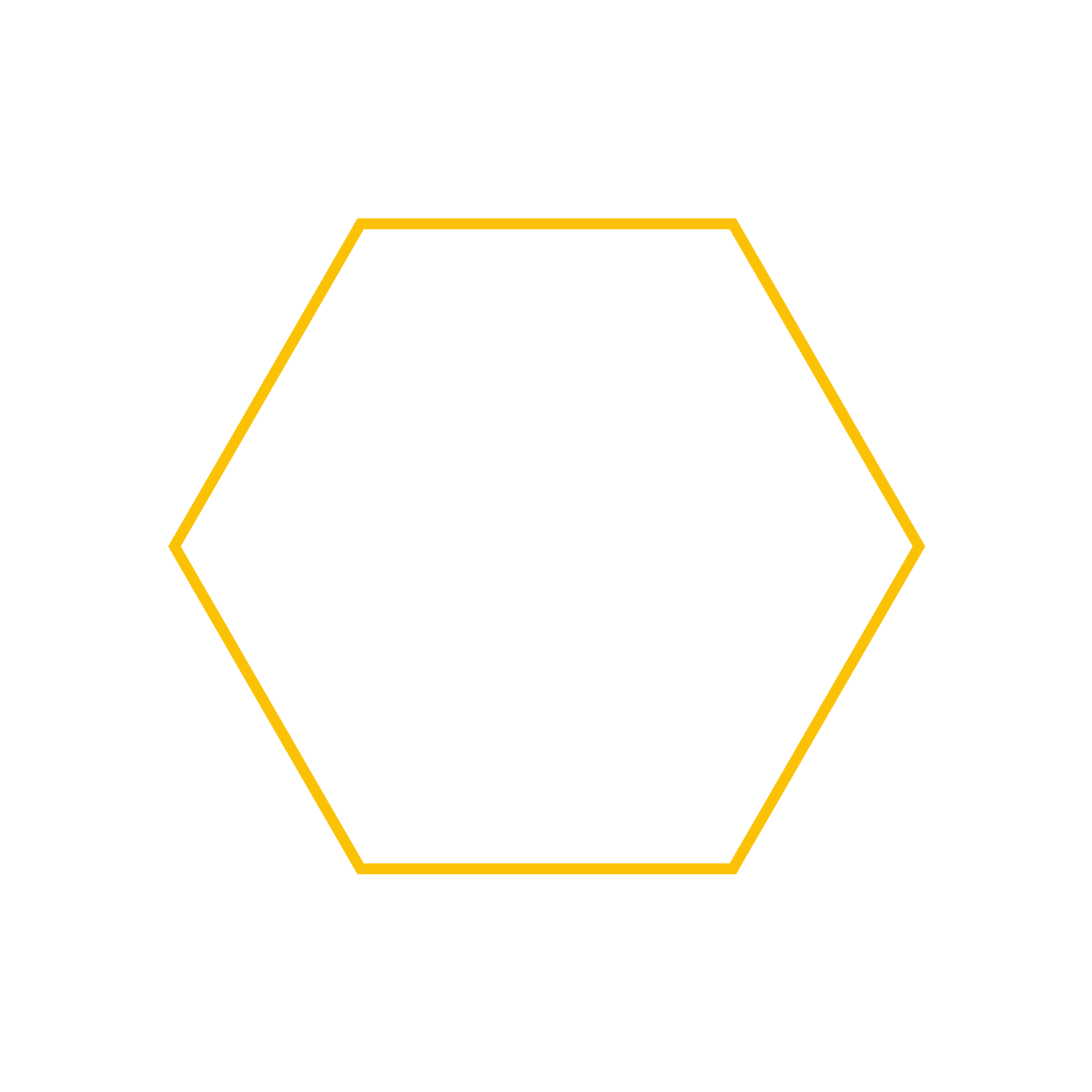 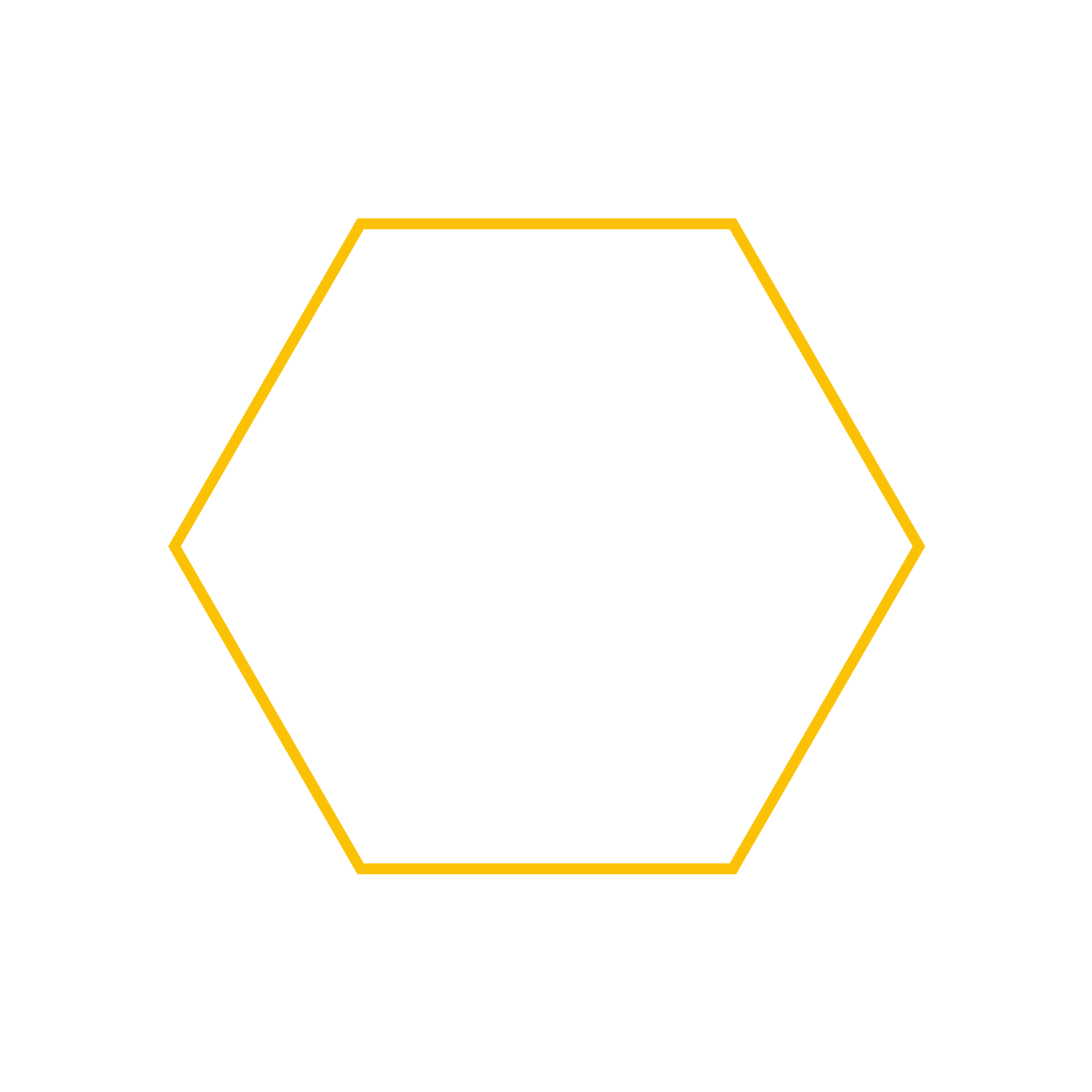 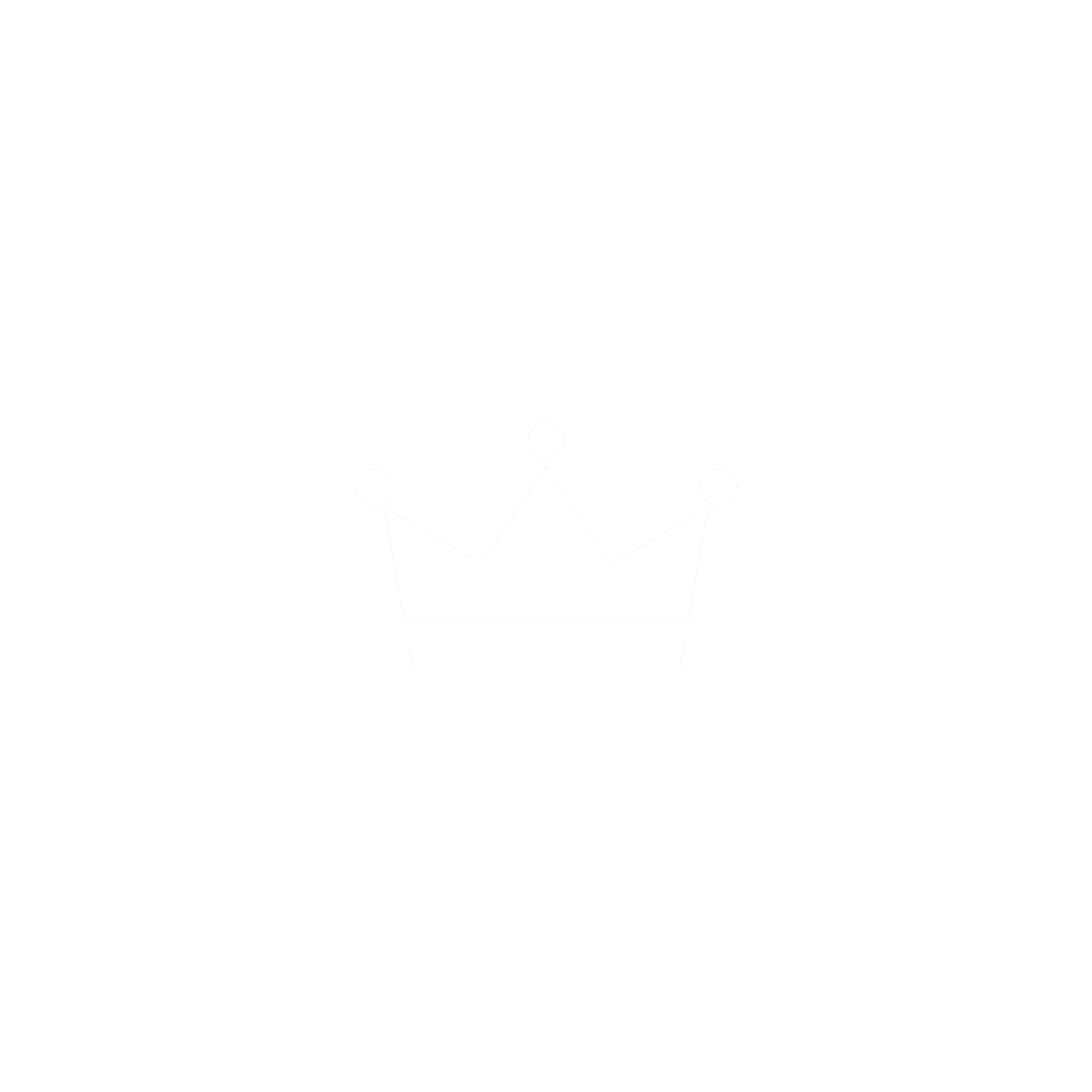 David
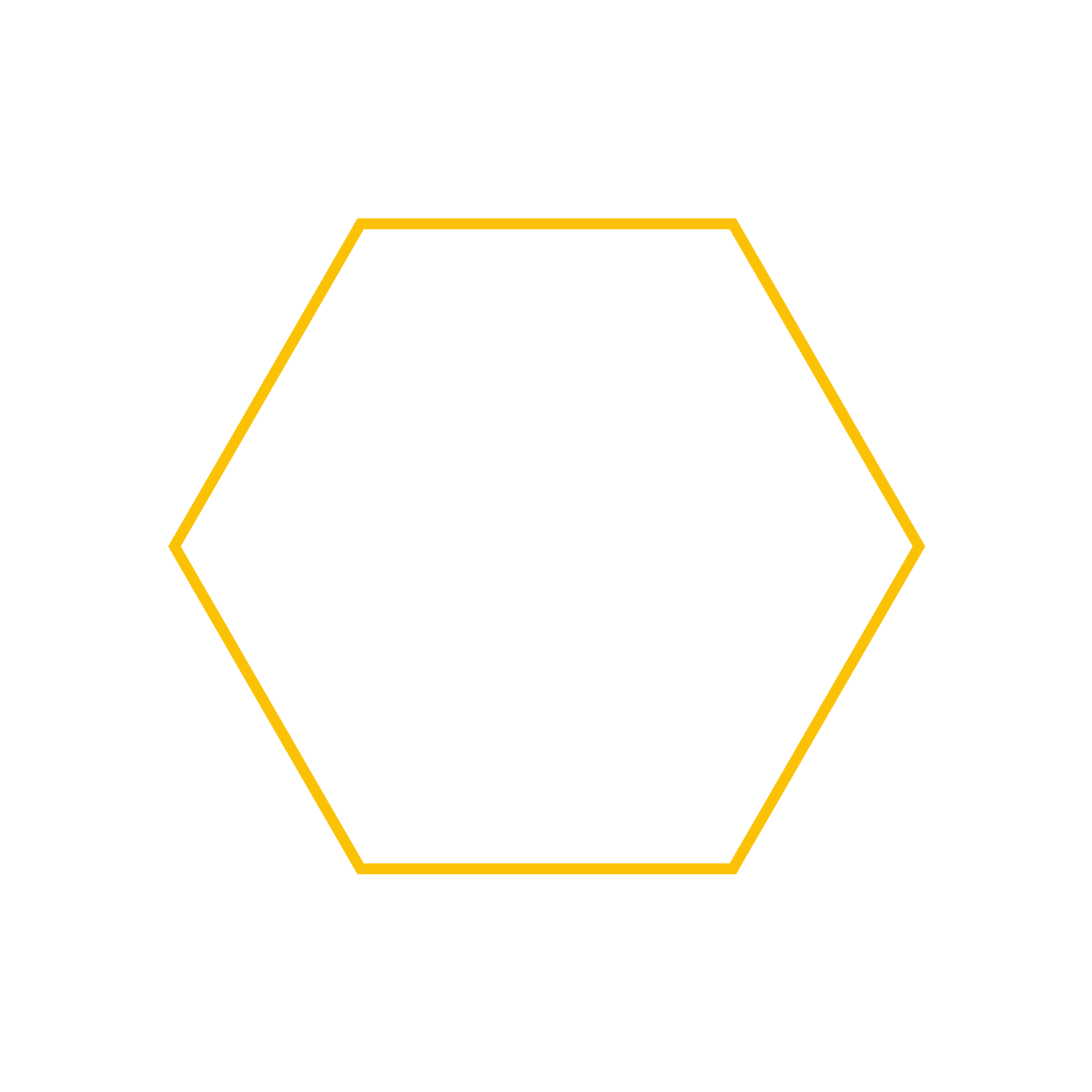 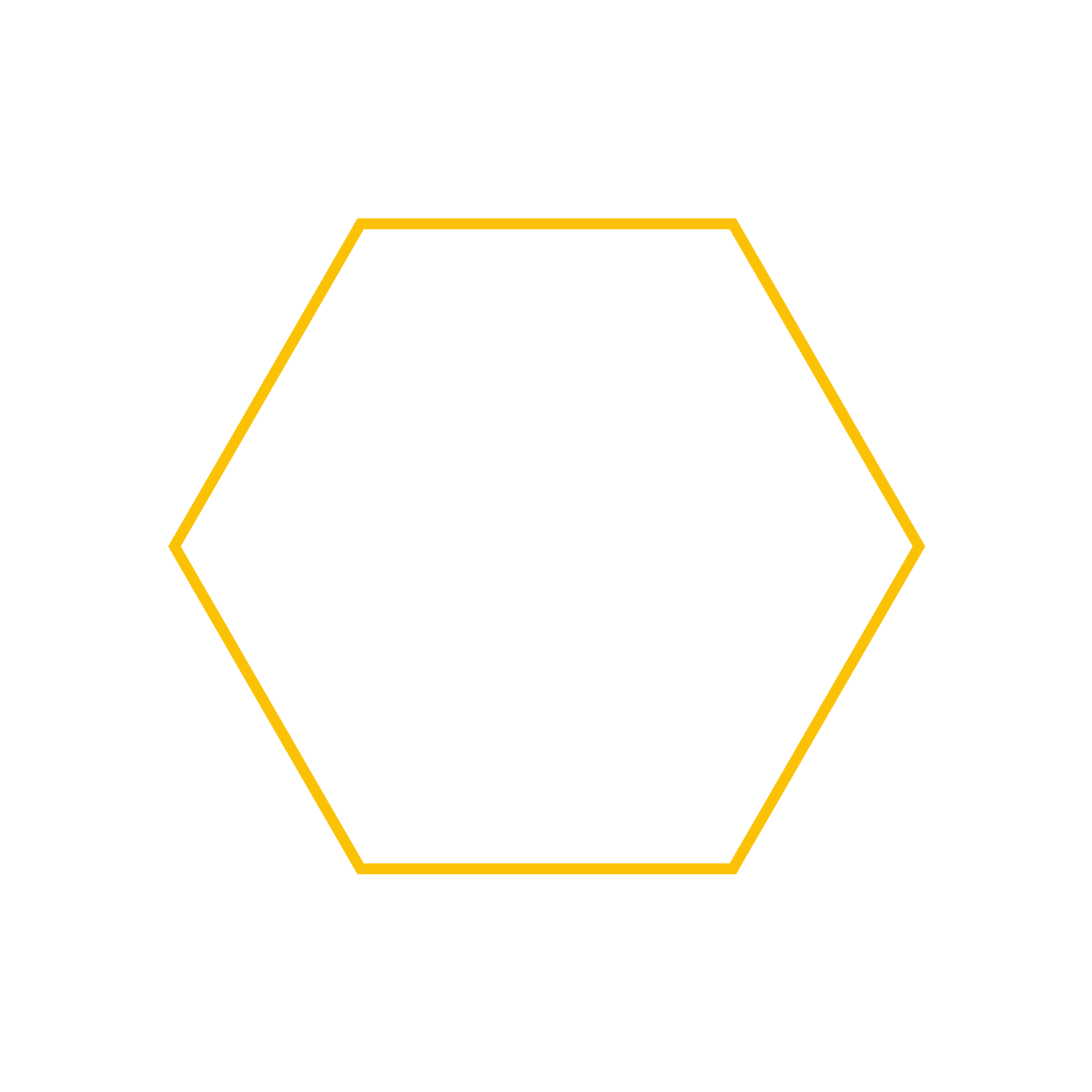 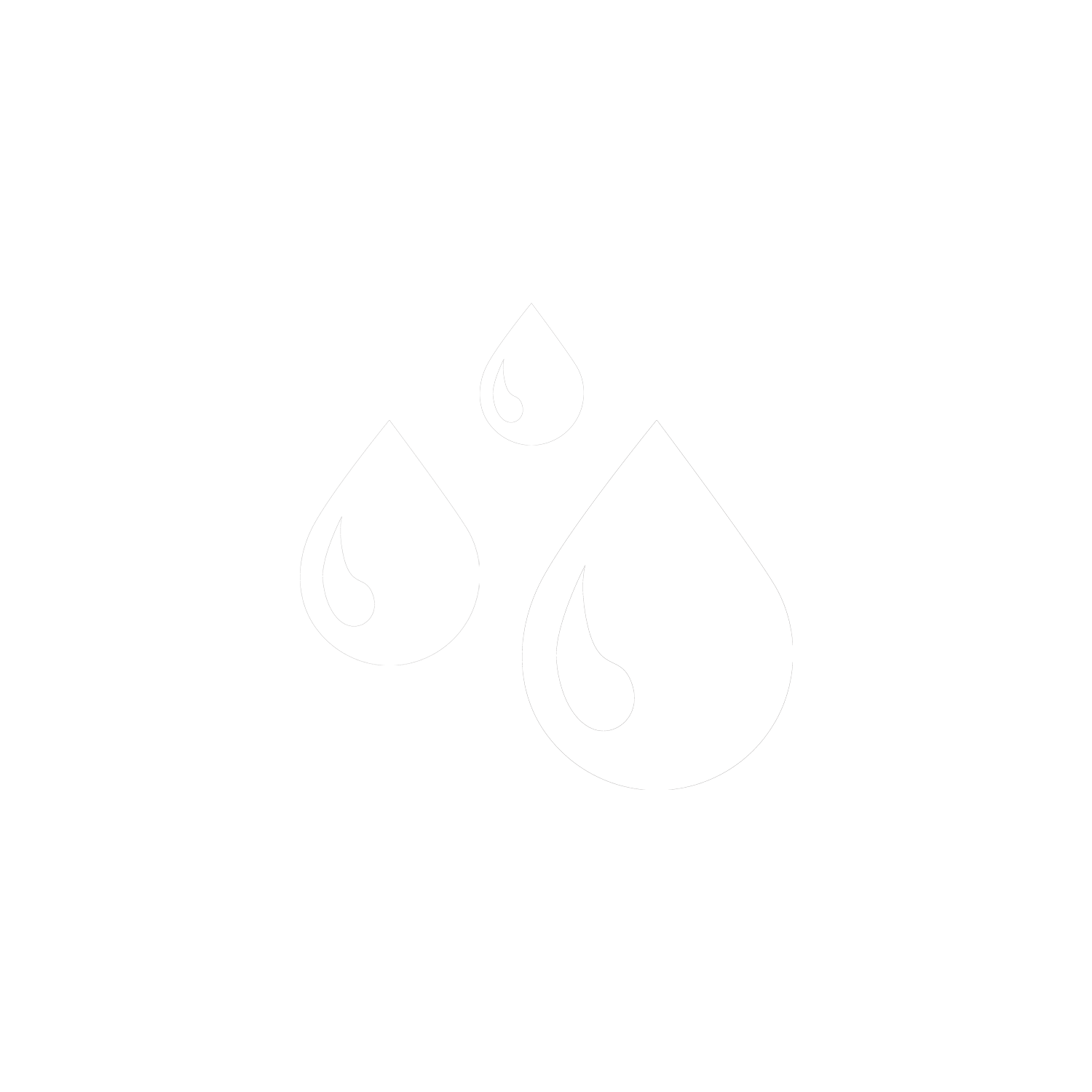 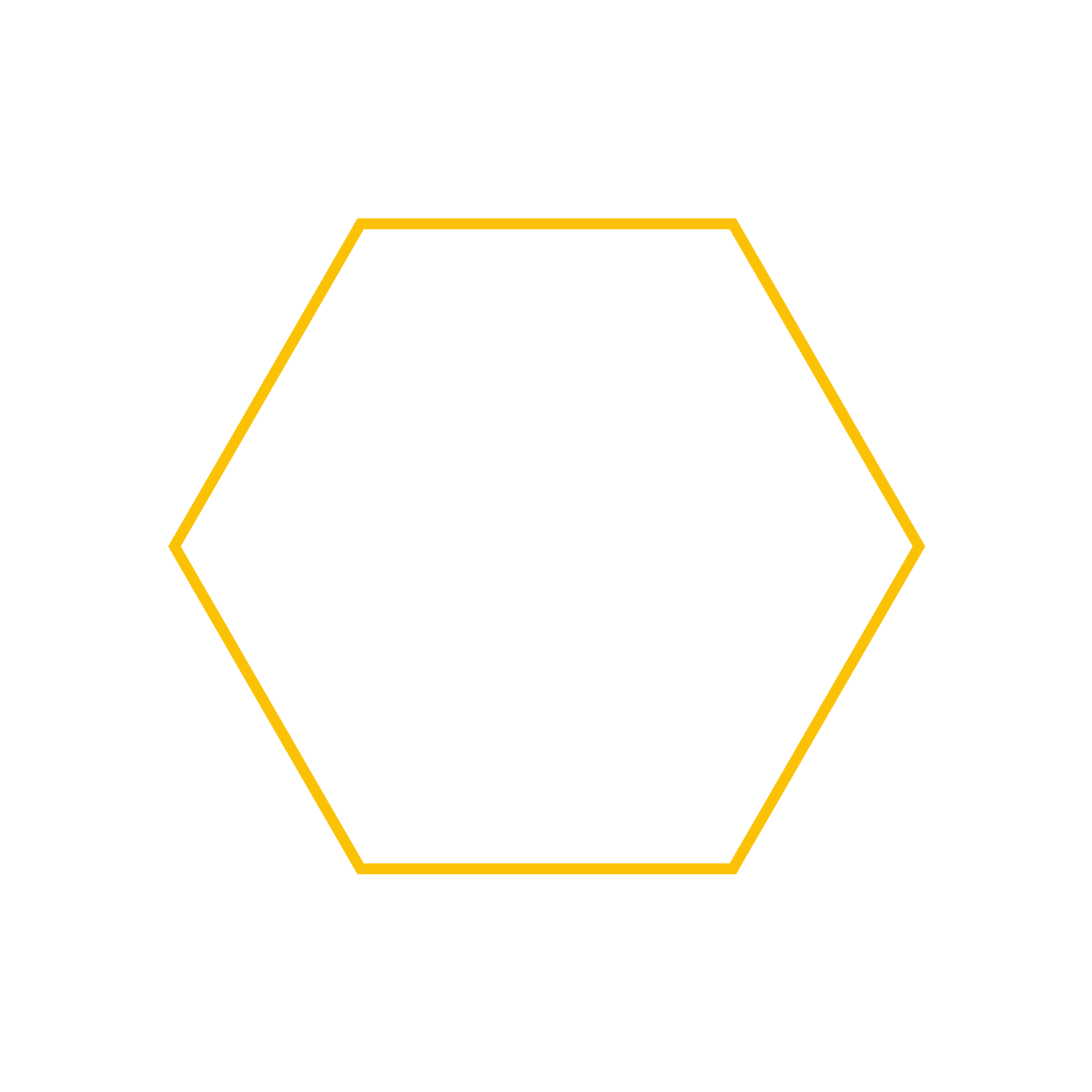 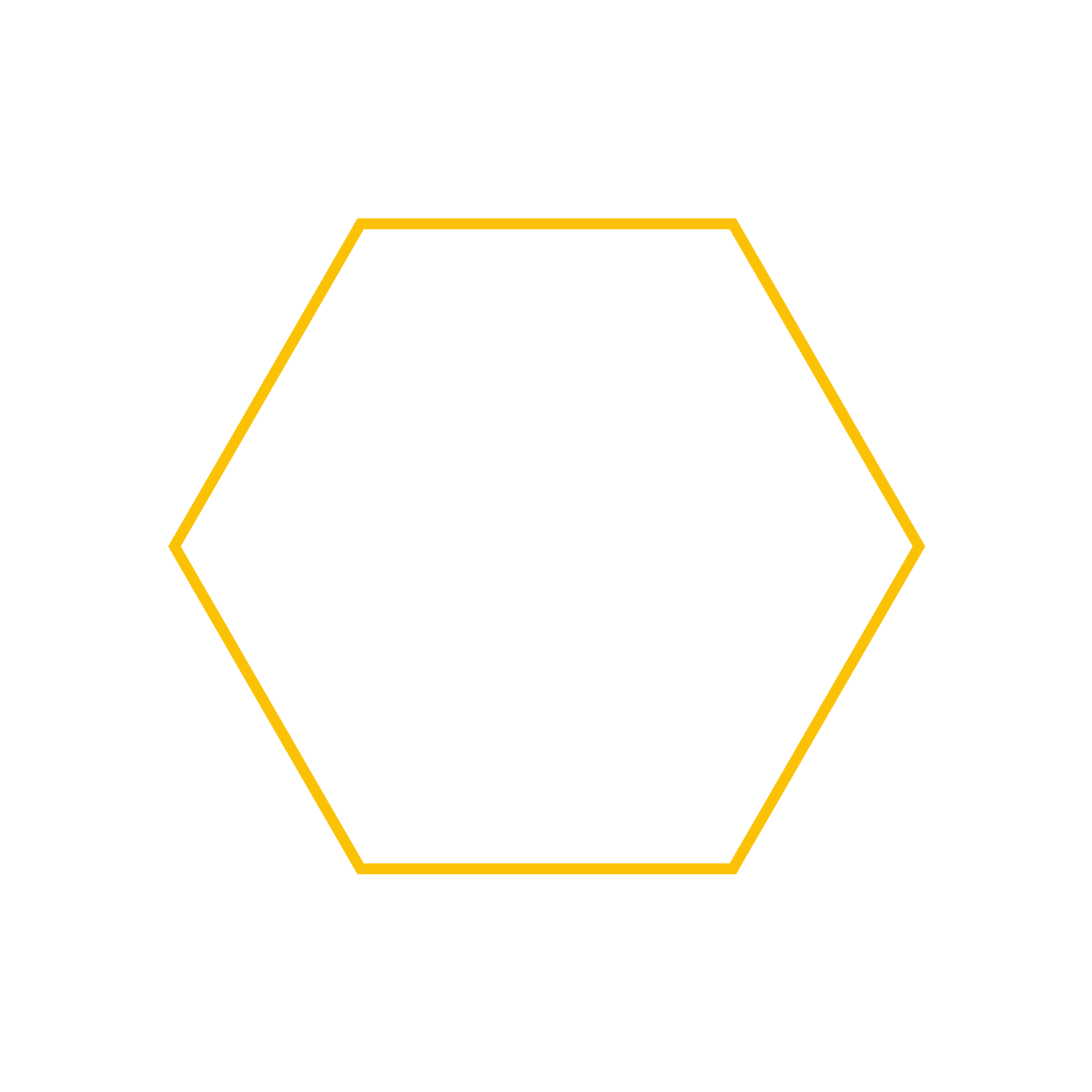 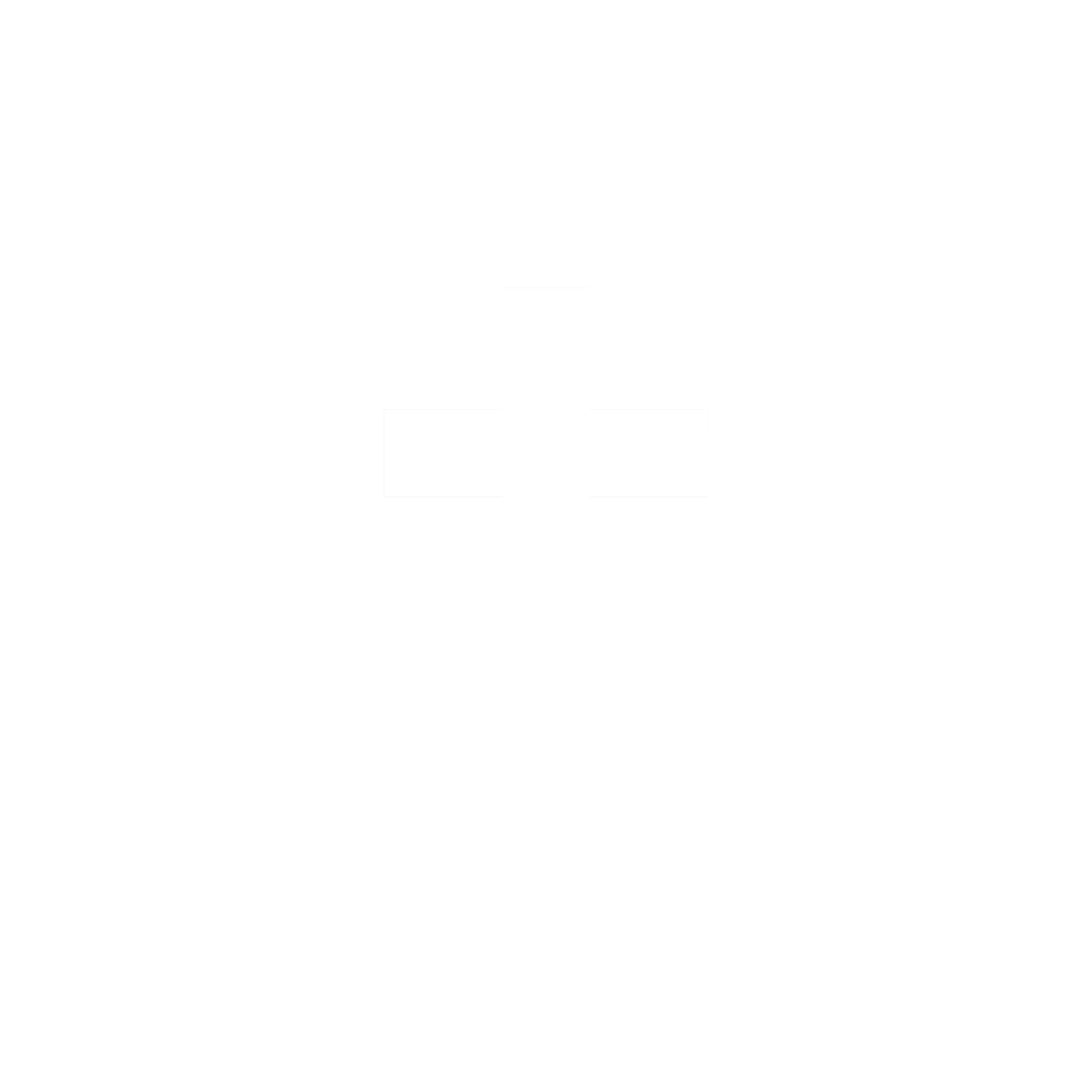 Christ
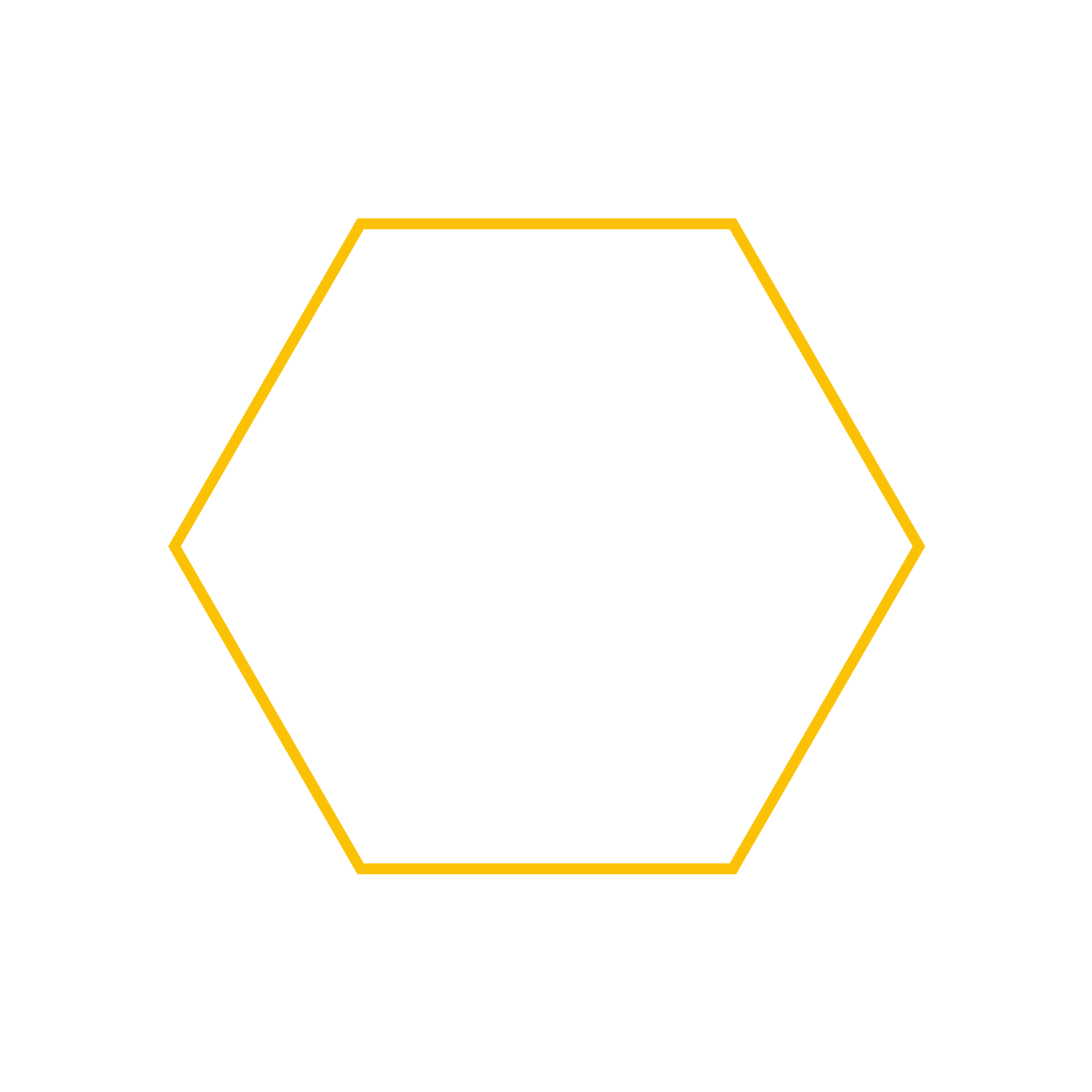 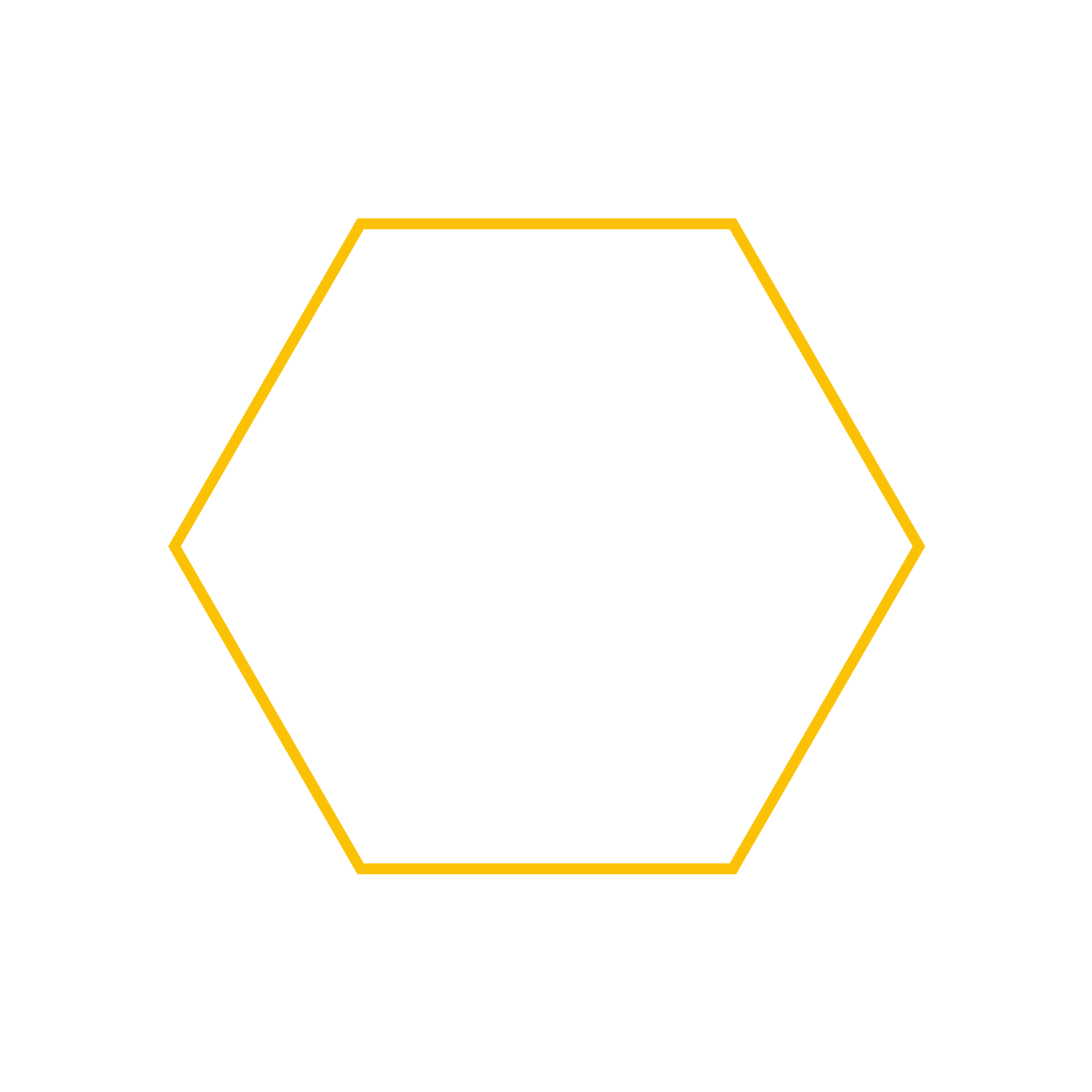 abraham
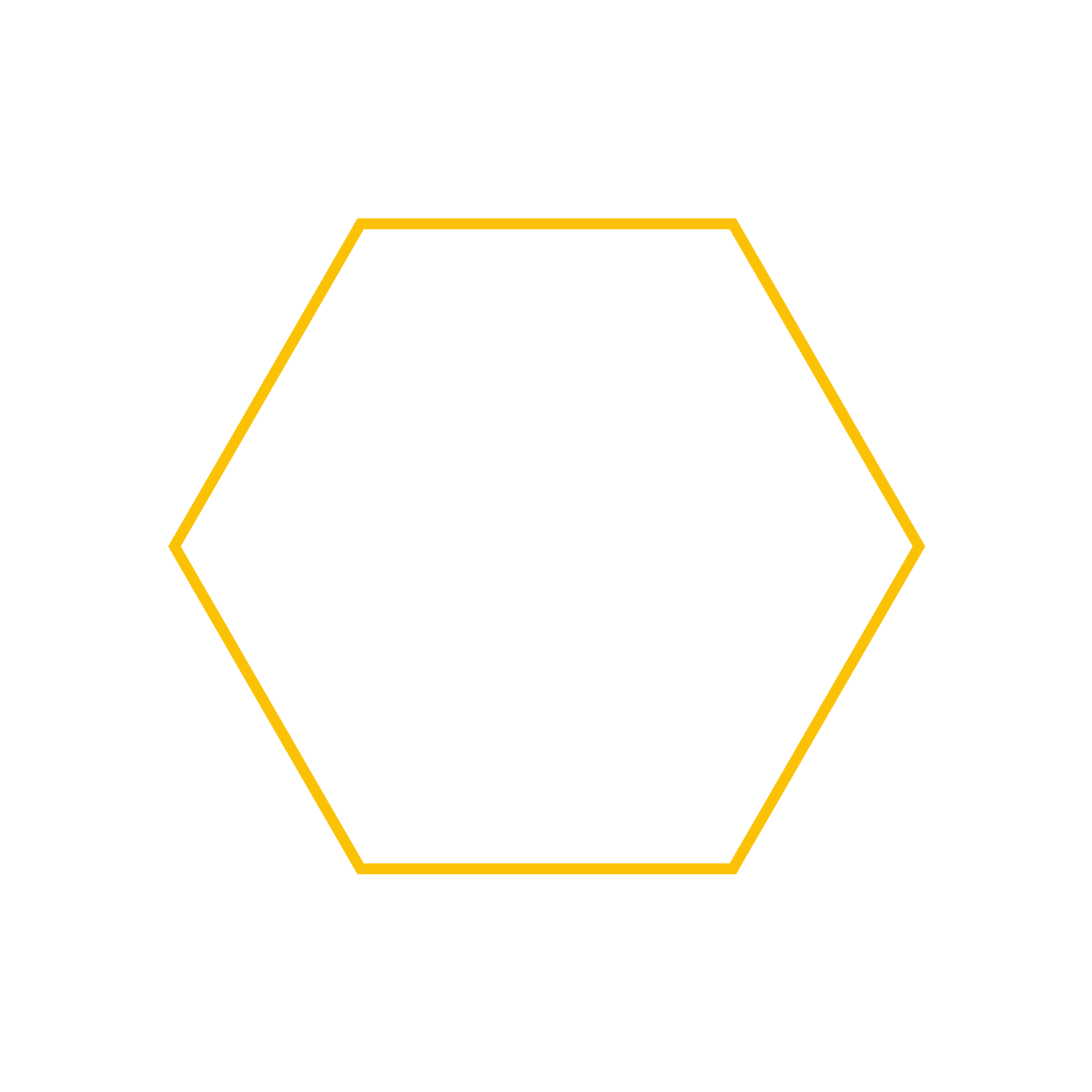 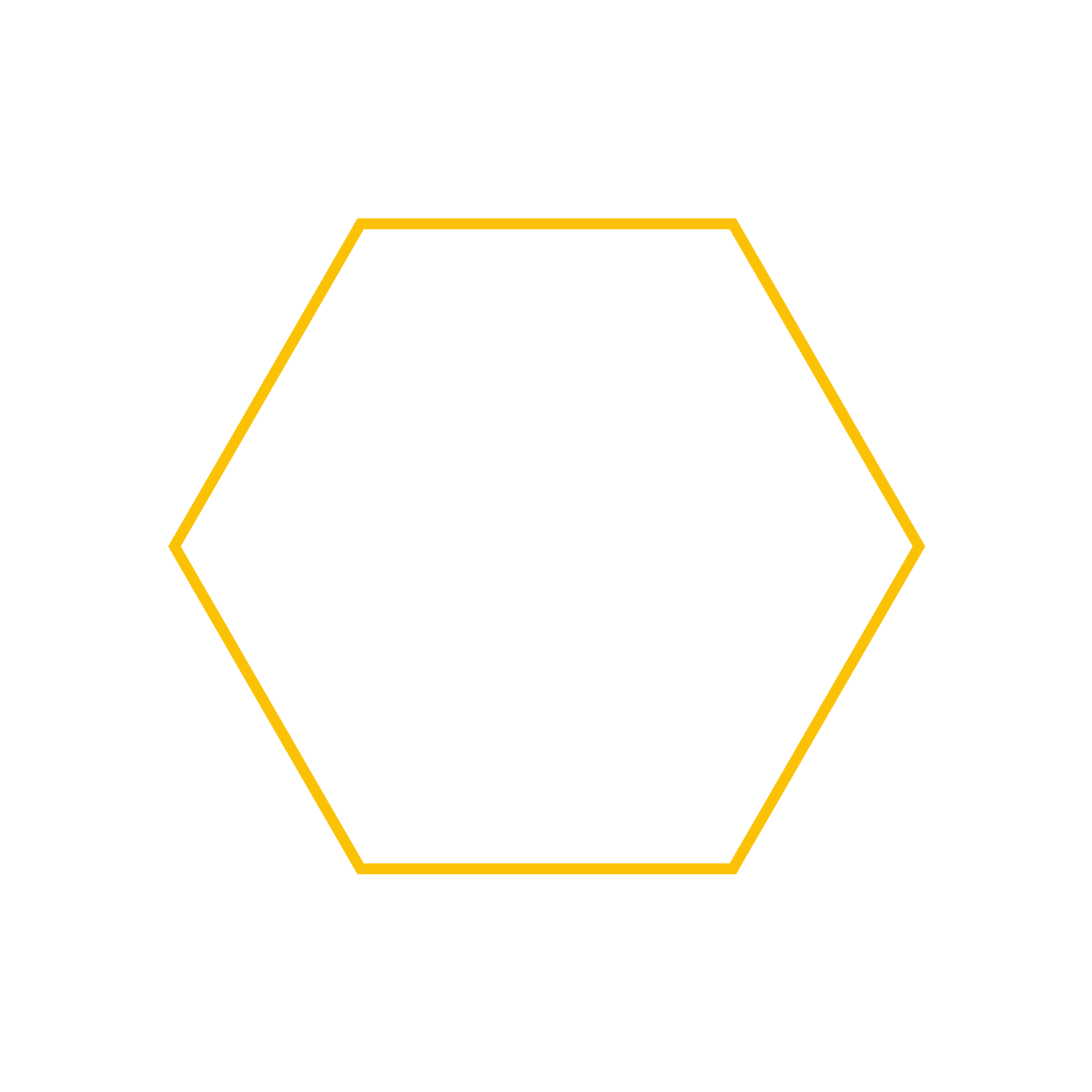 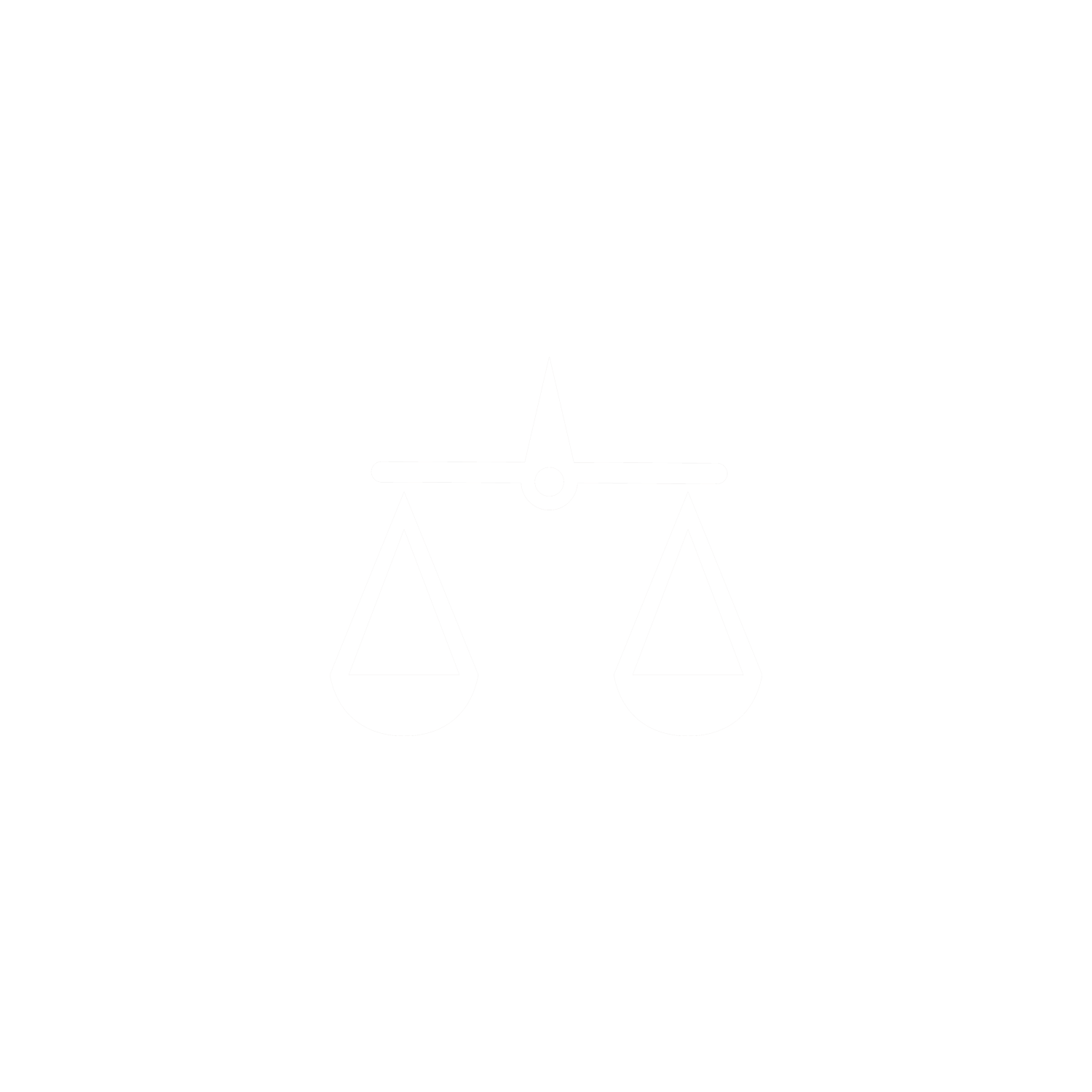 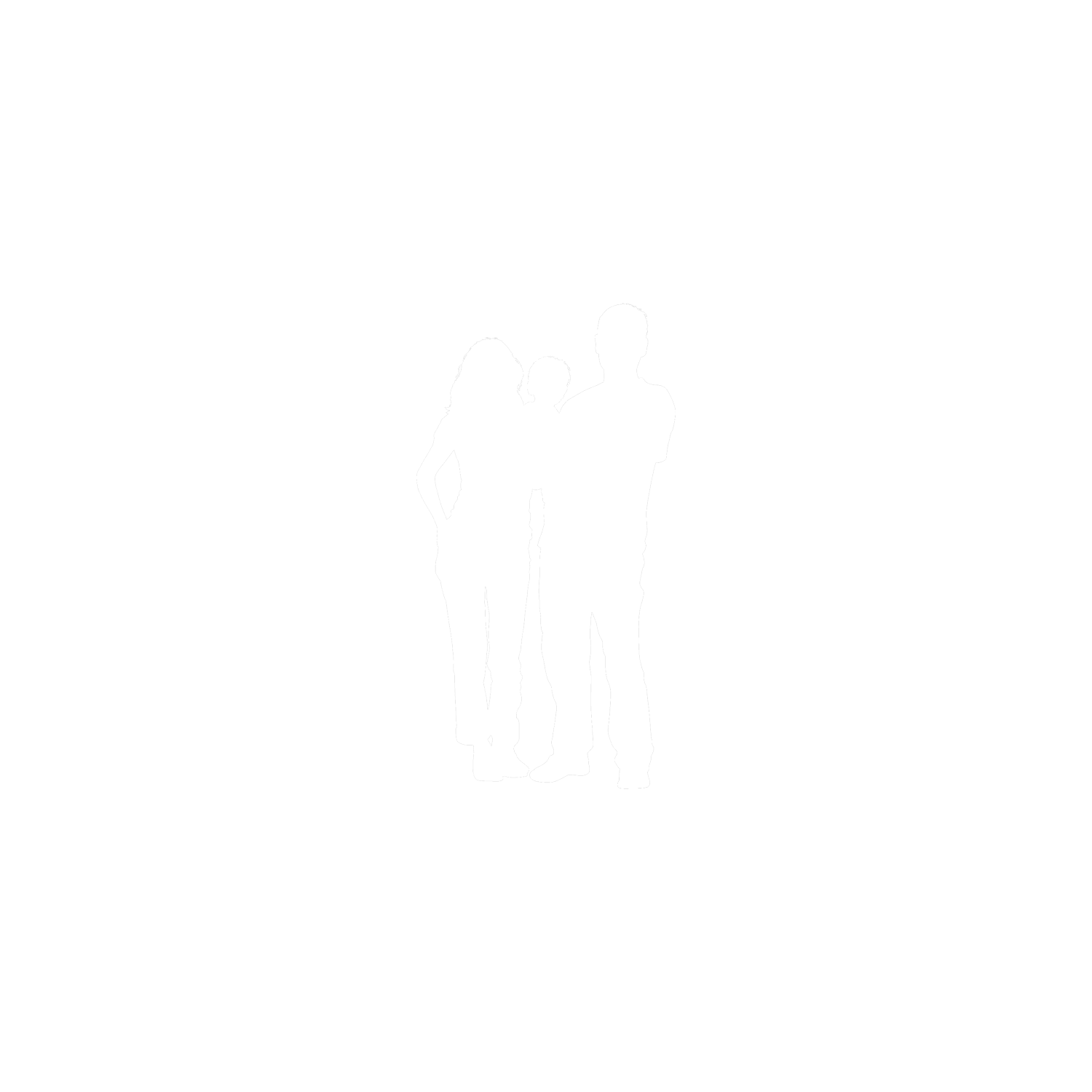 israel
Noah
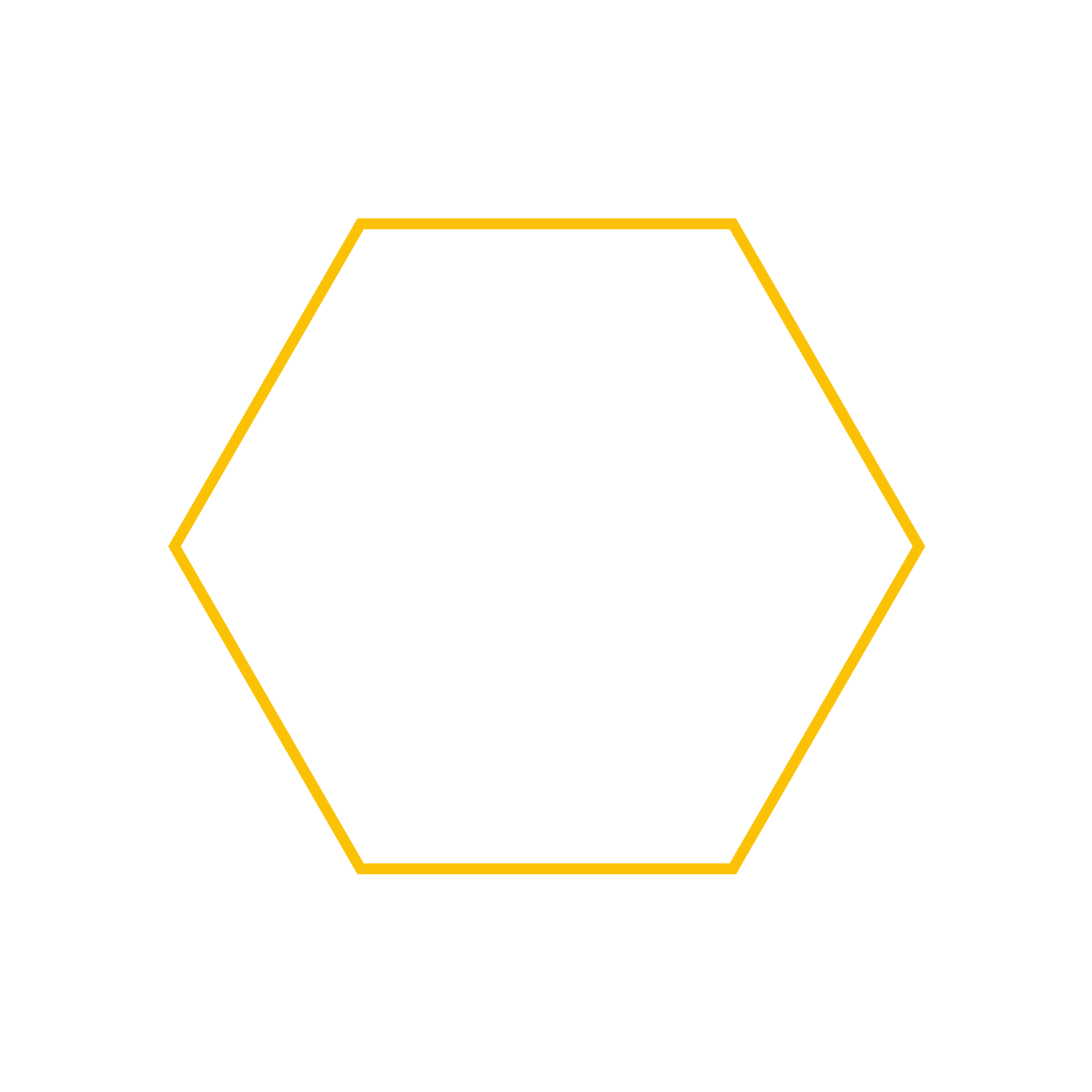 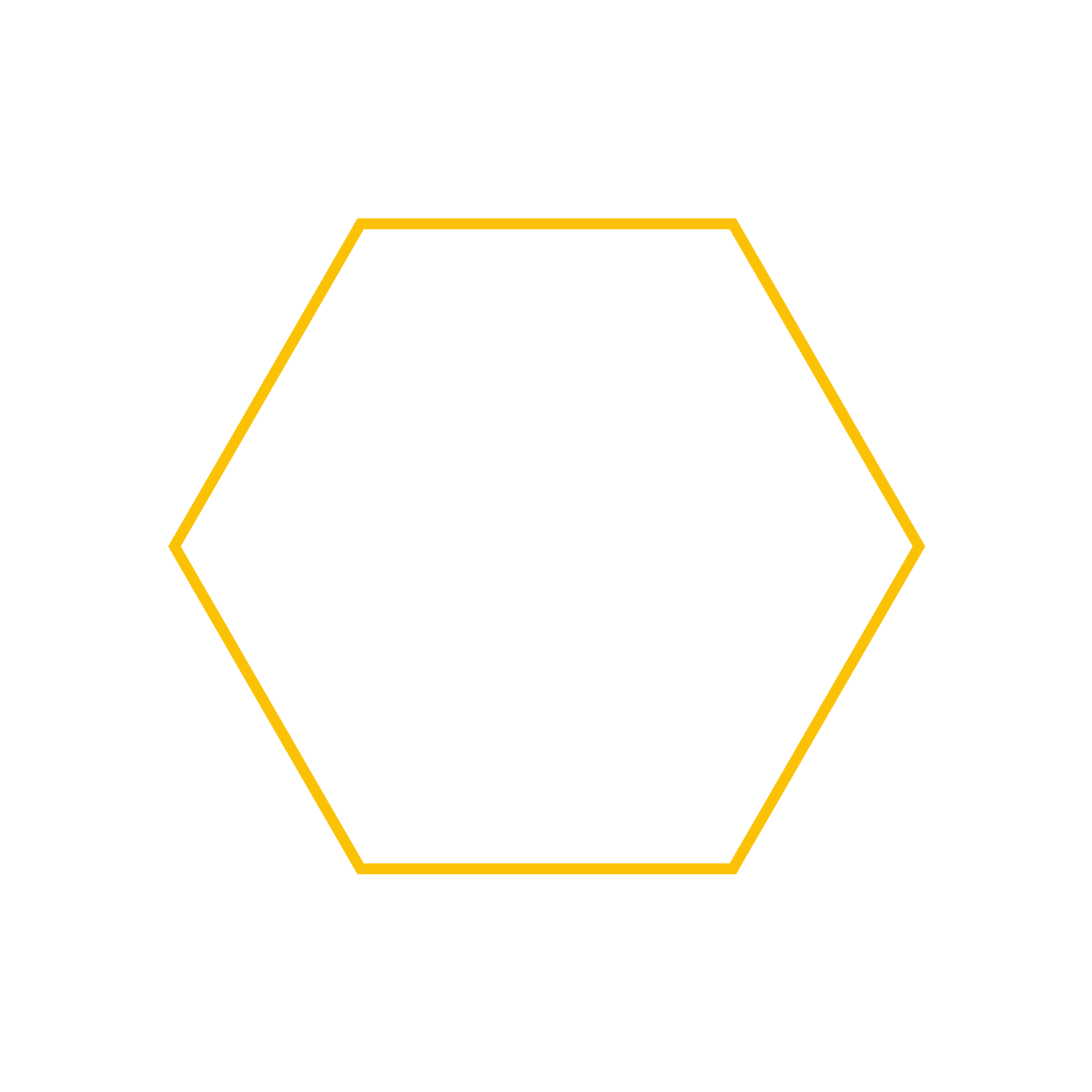 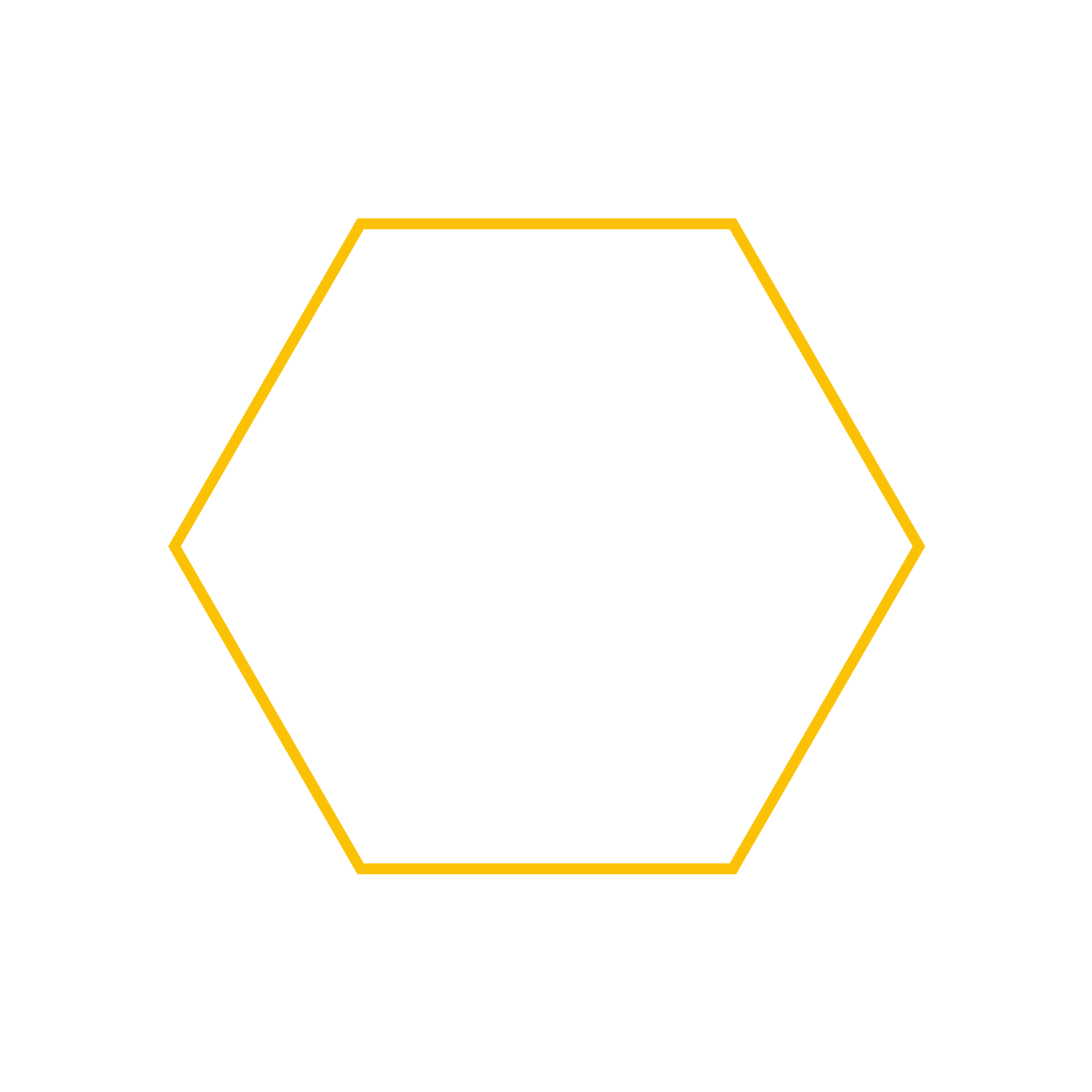 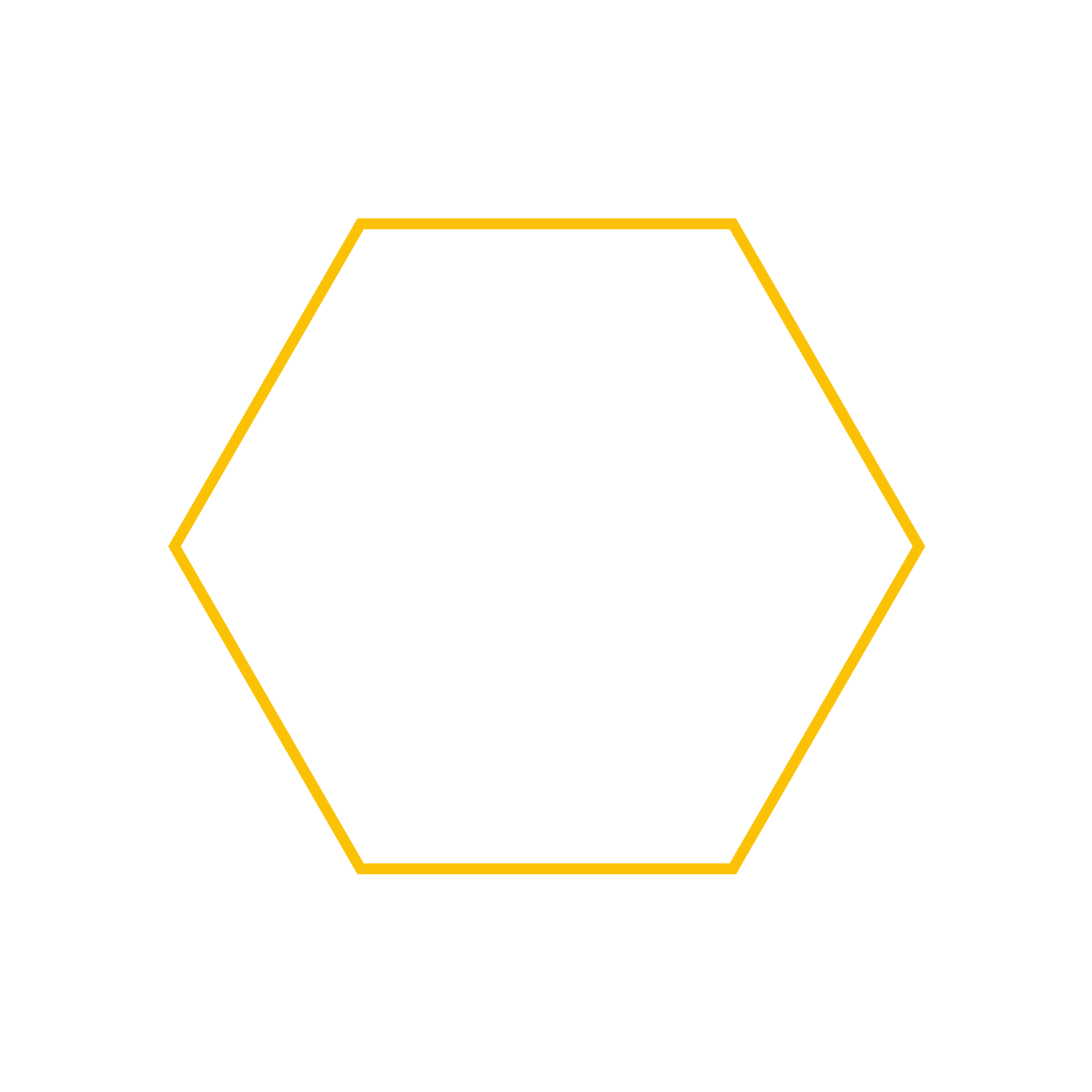 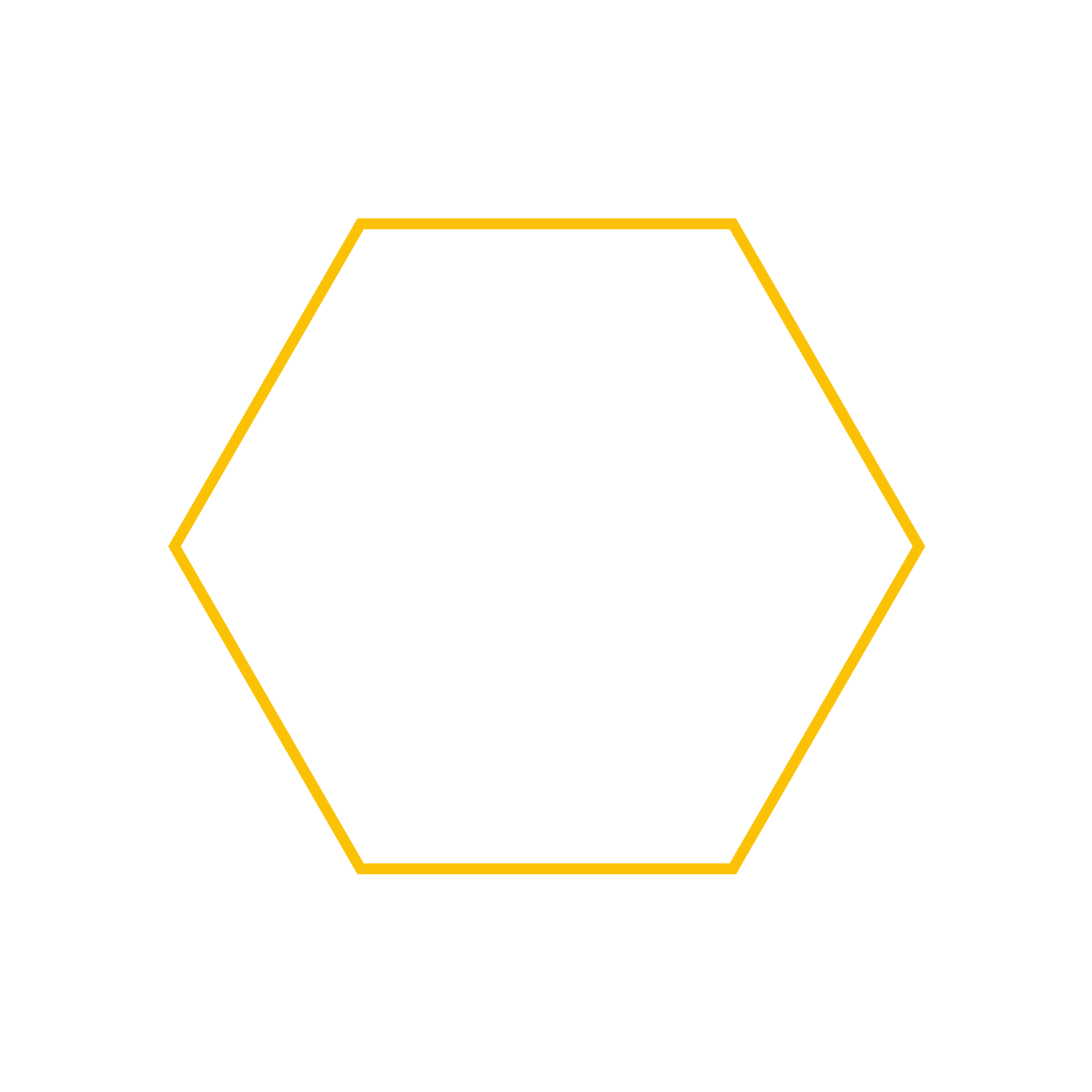 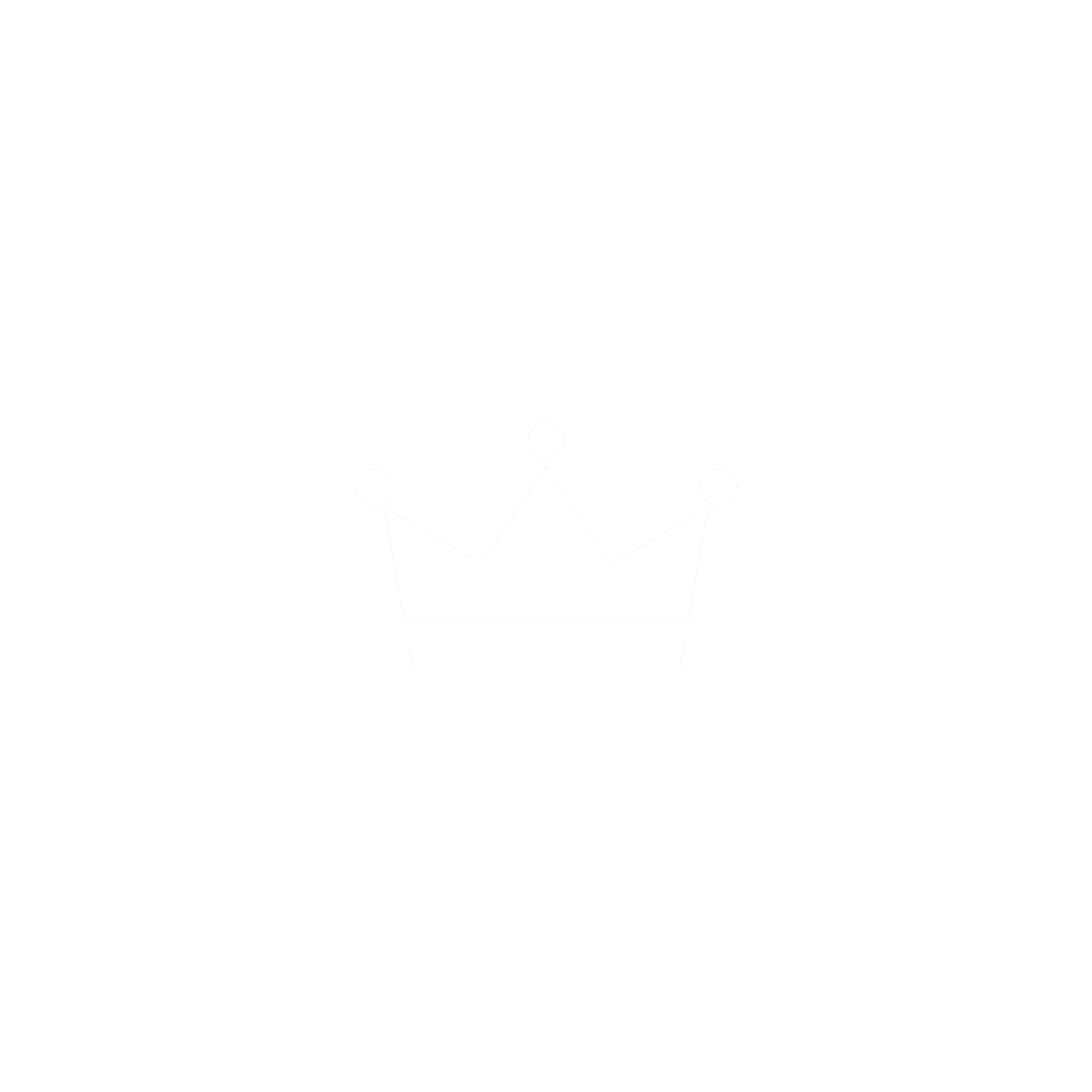 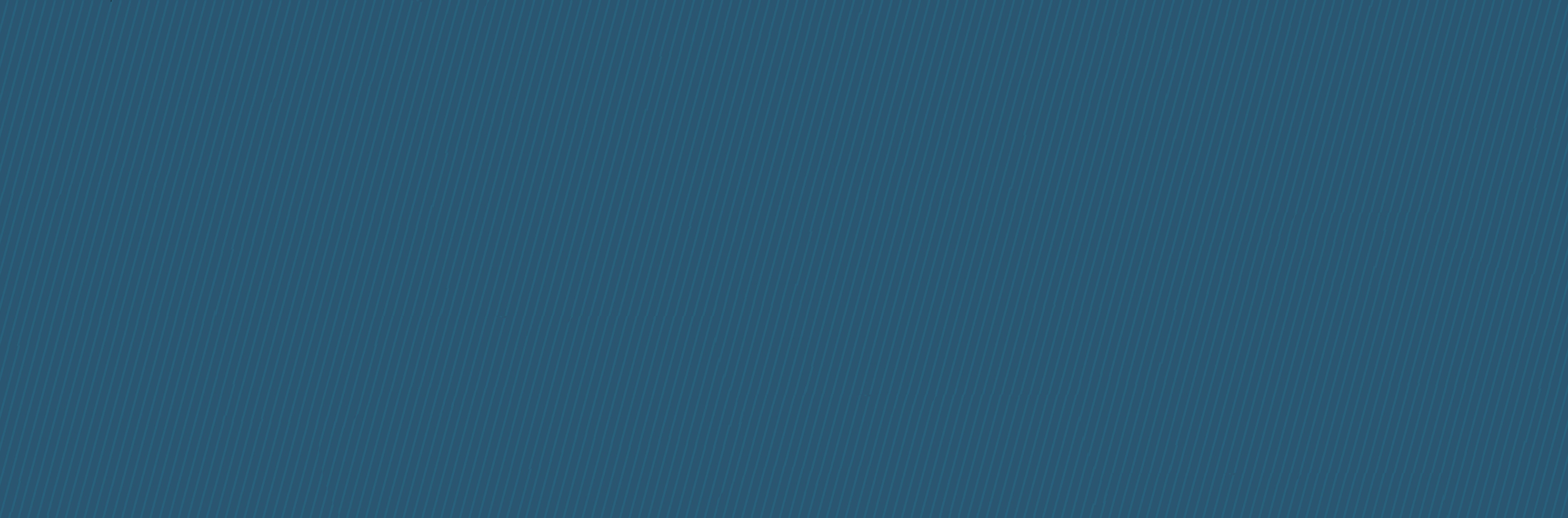 Covenants Of the bible
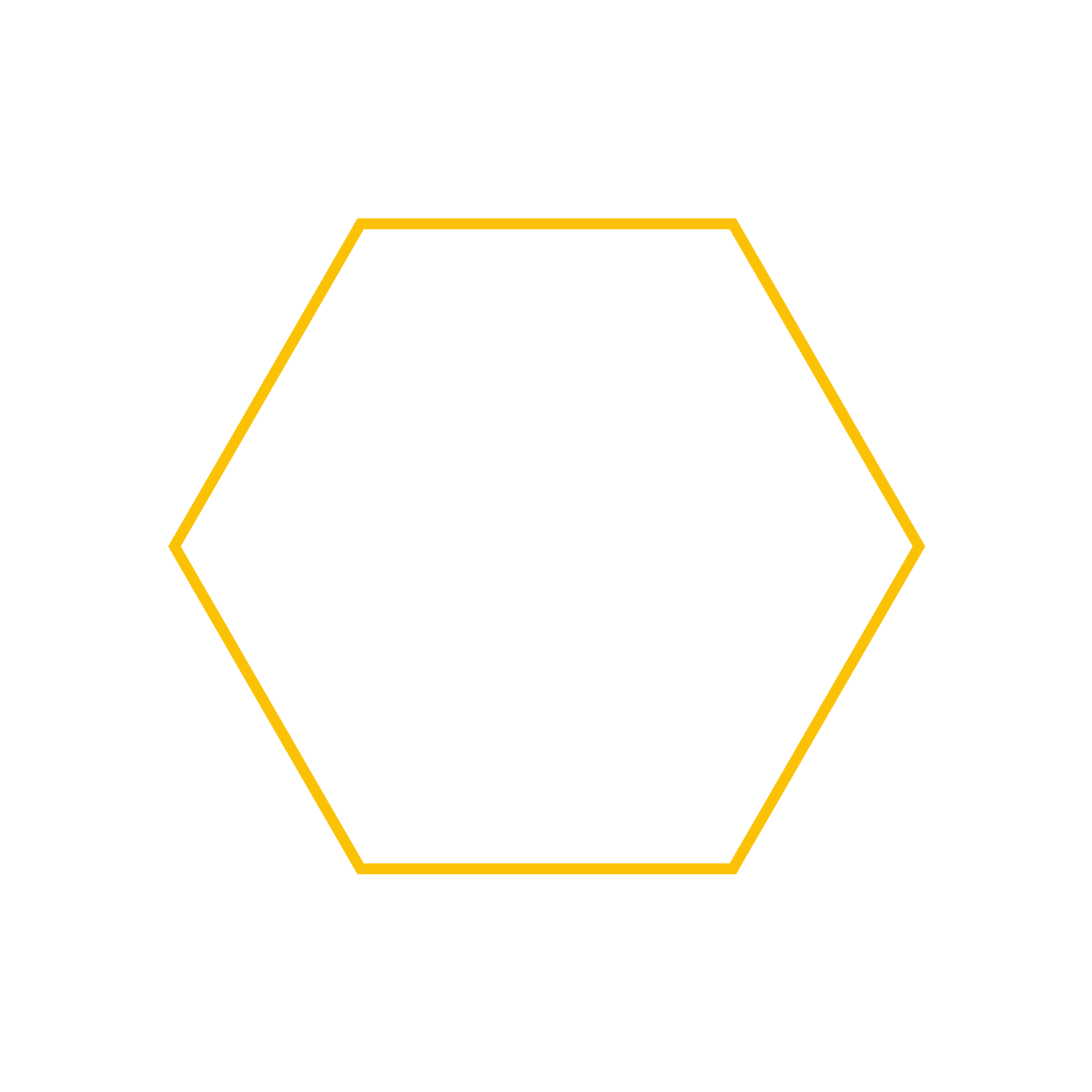 What is a Covenant?
Promise, agreement, RELationship… partner?
How can man and god partner?
David
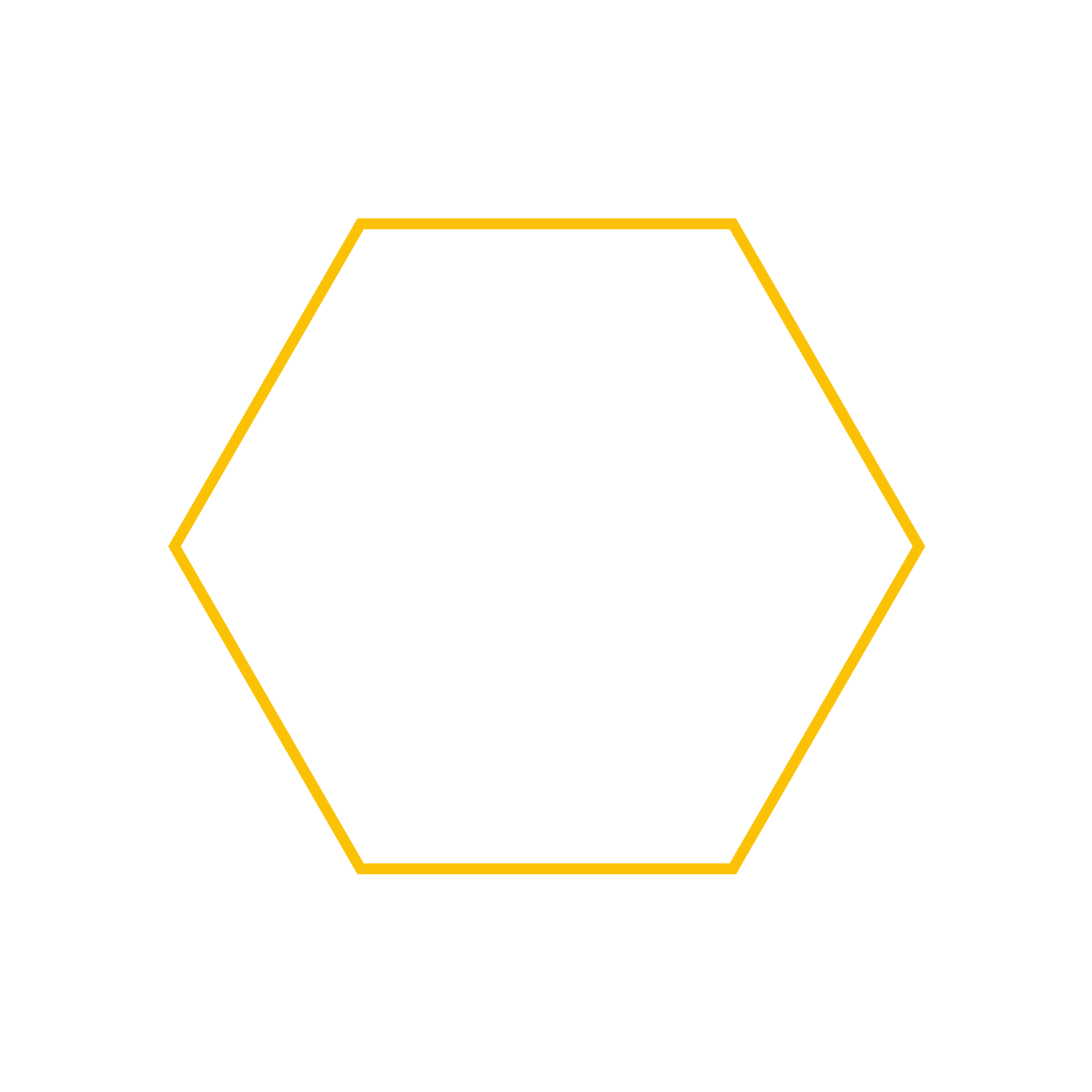 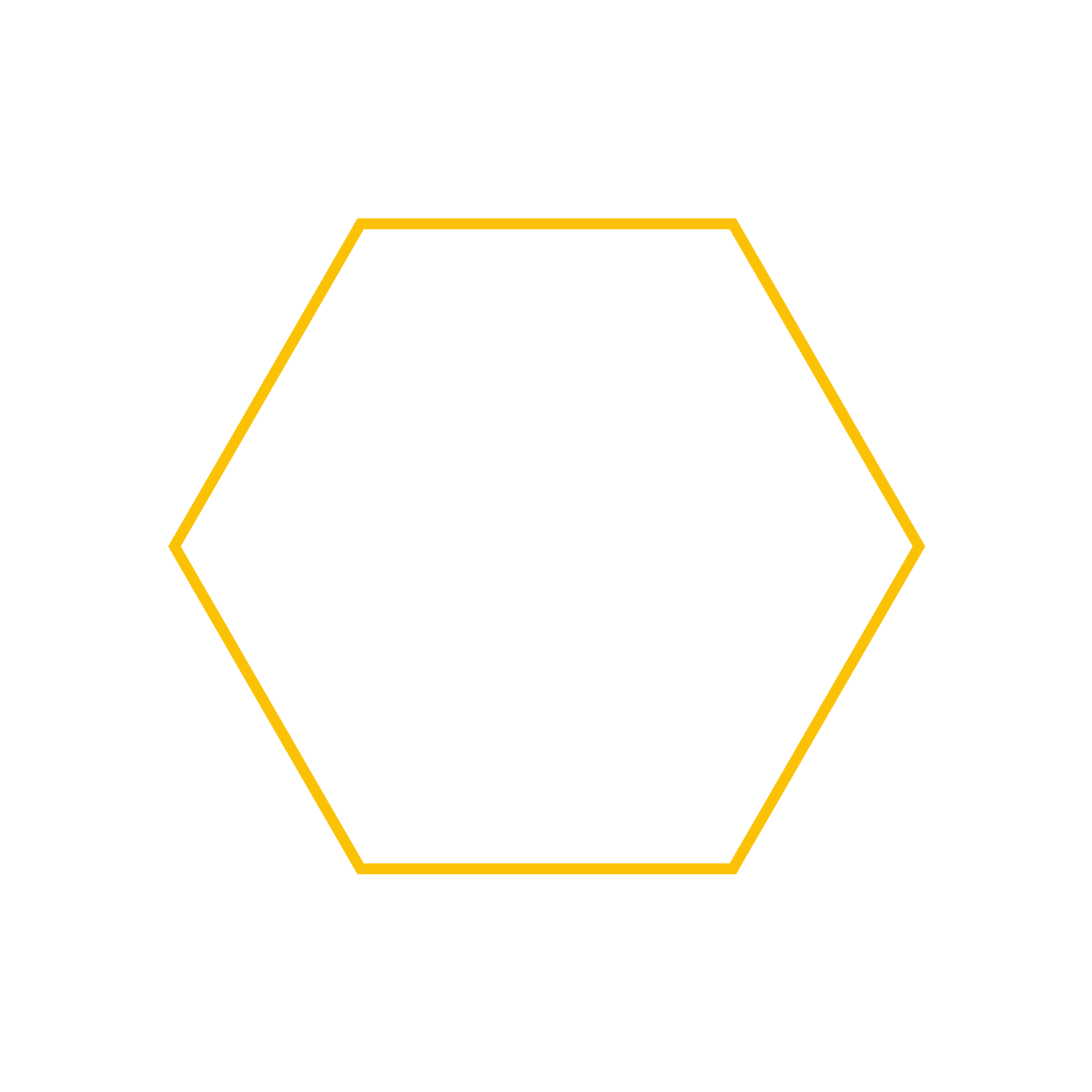 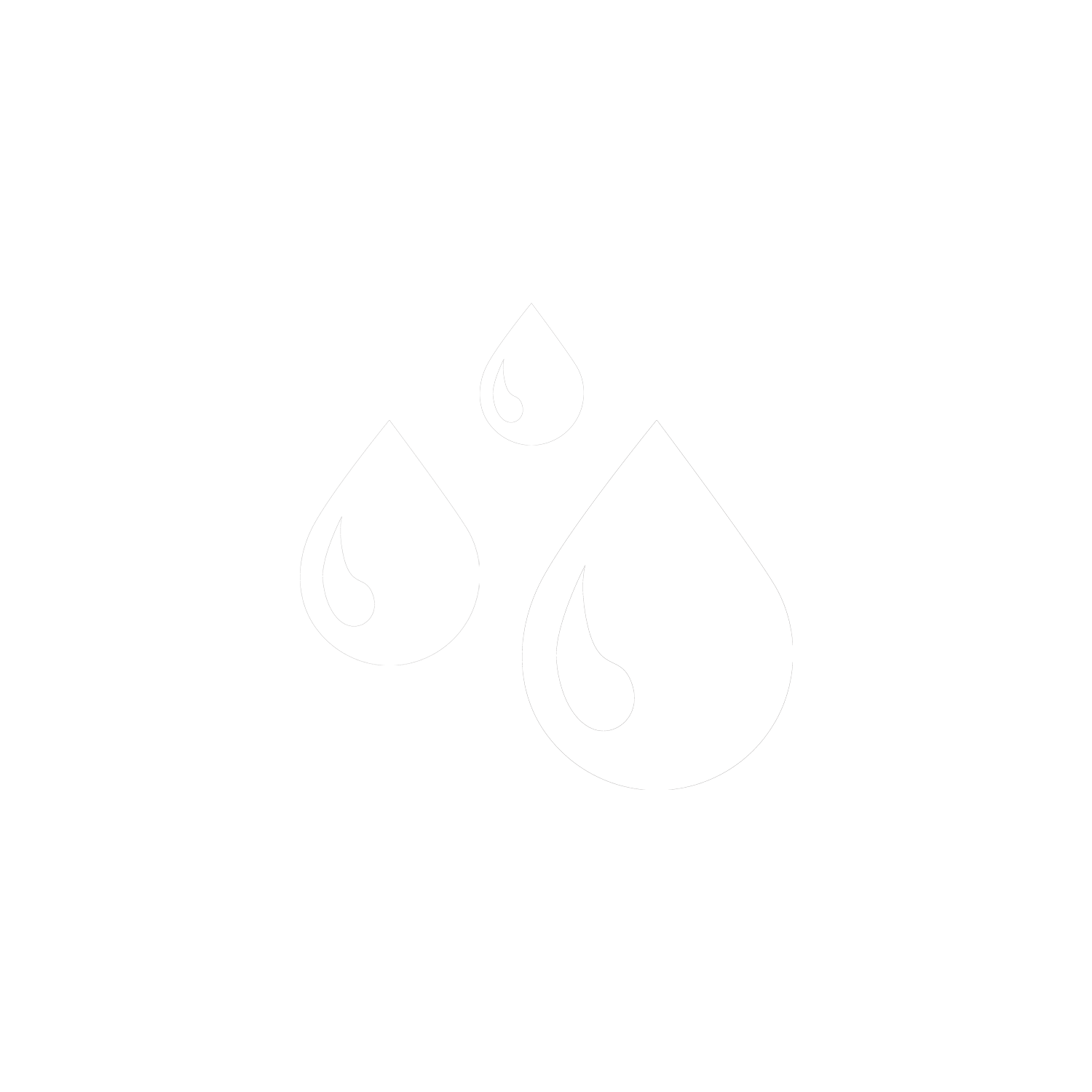 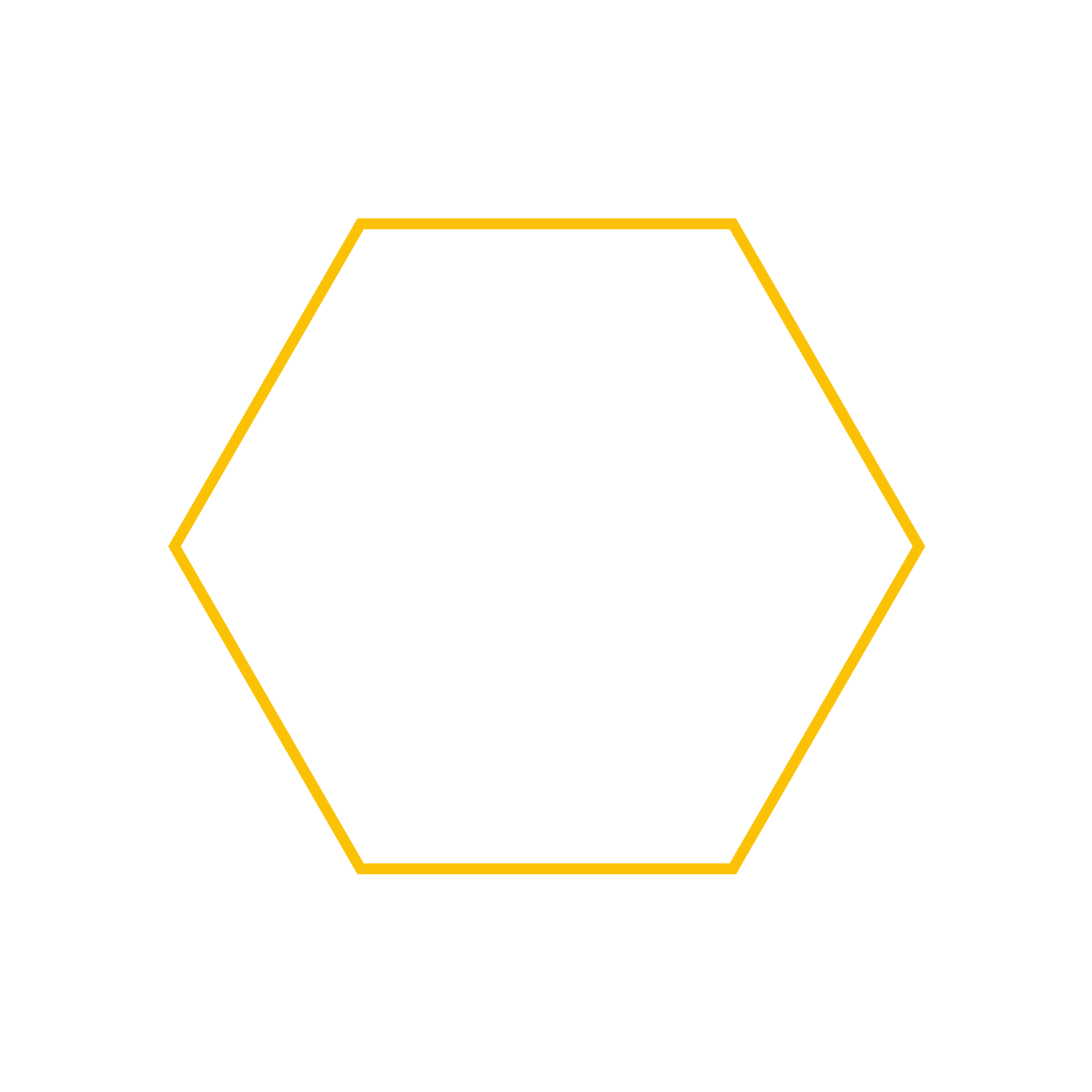 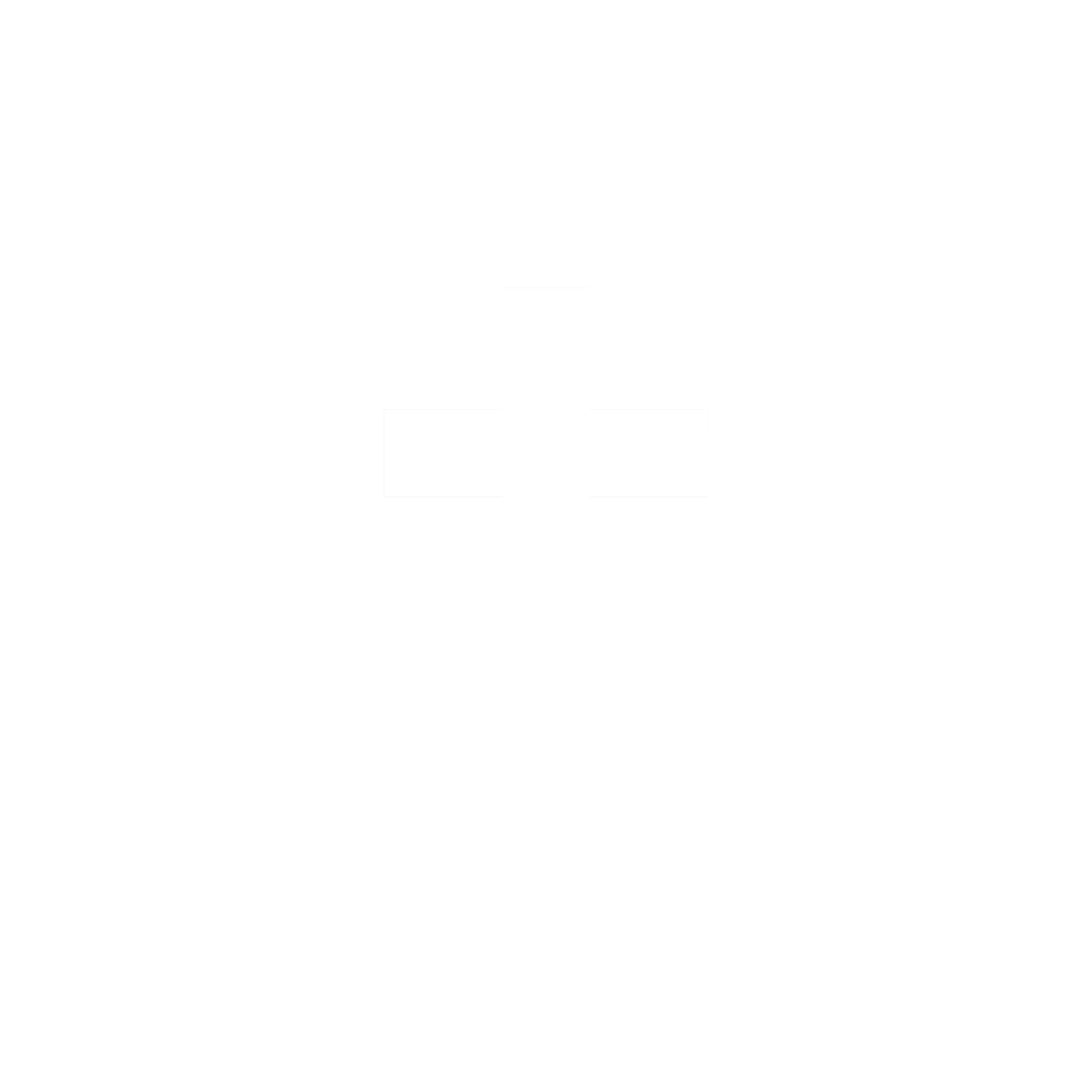 Christ
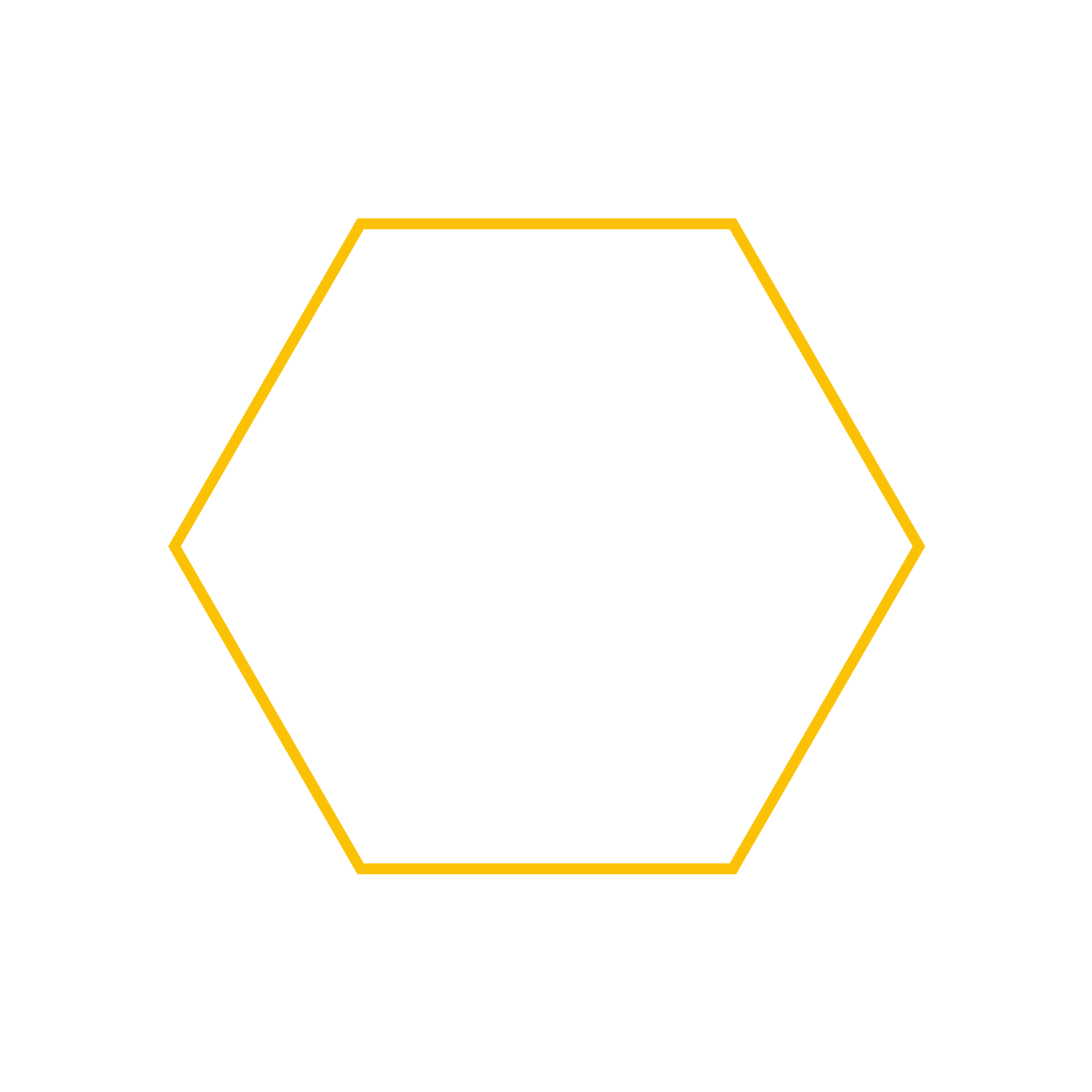 abraham
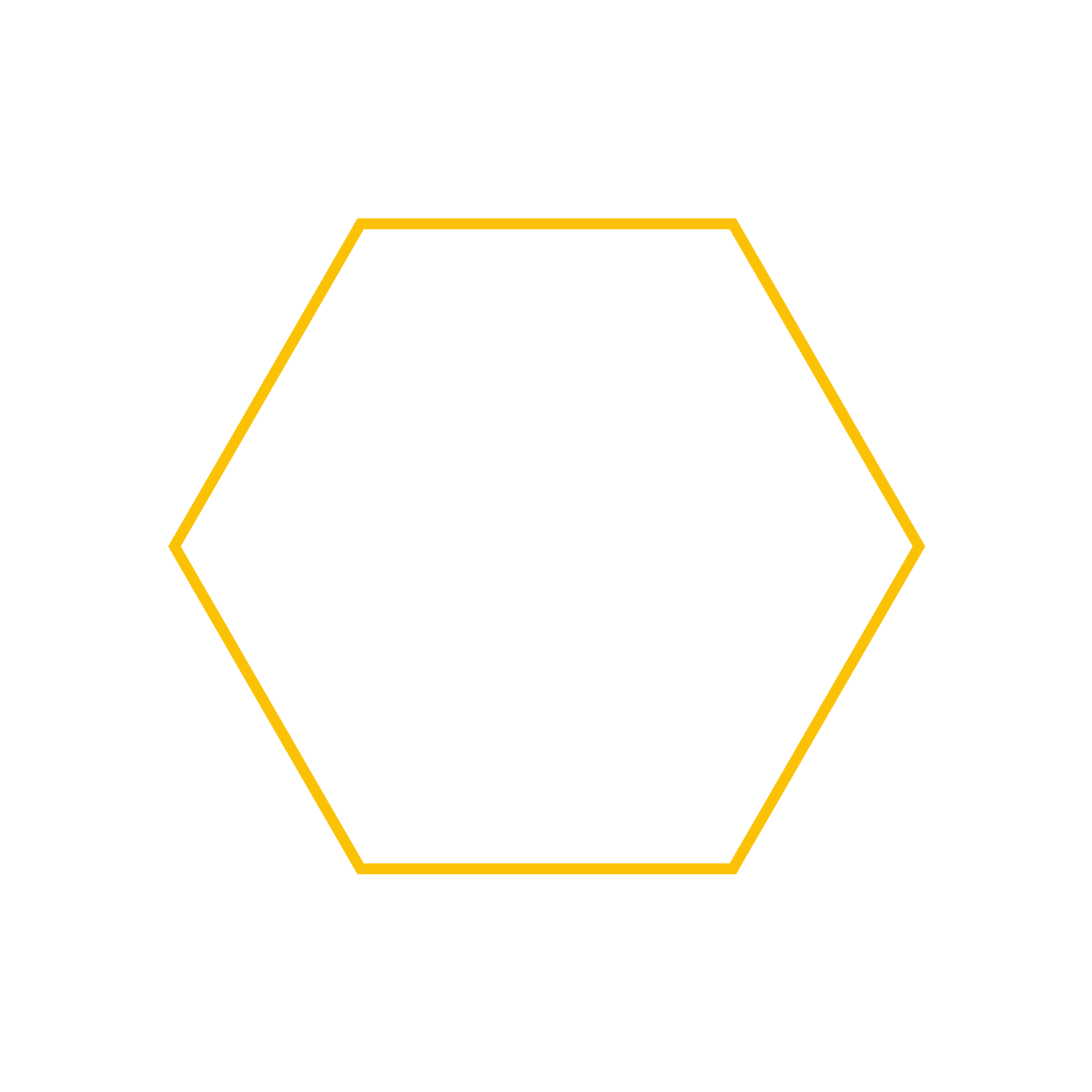 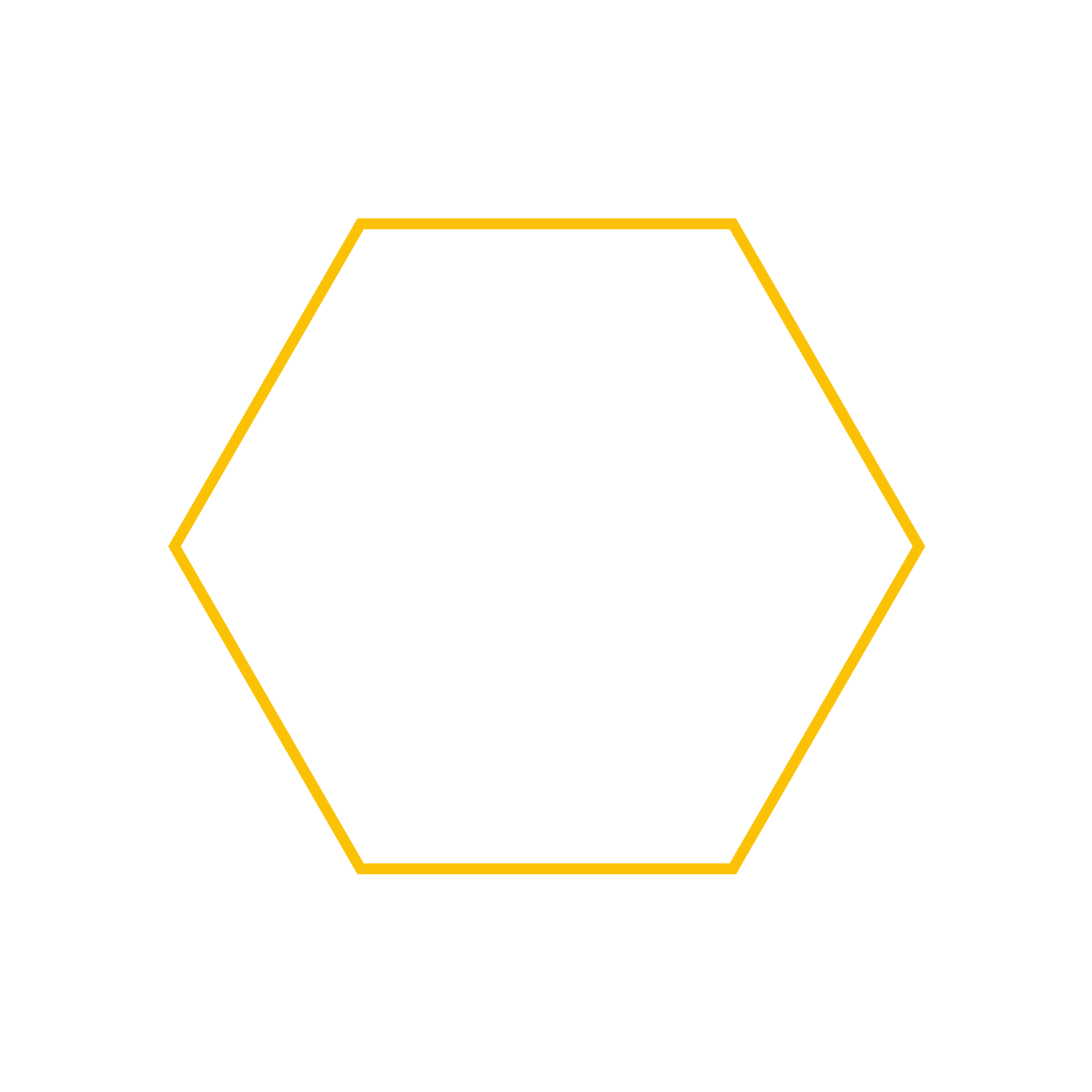 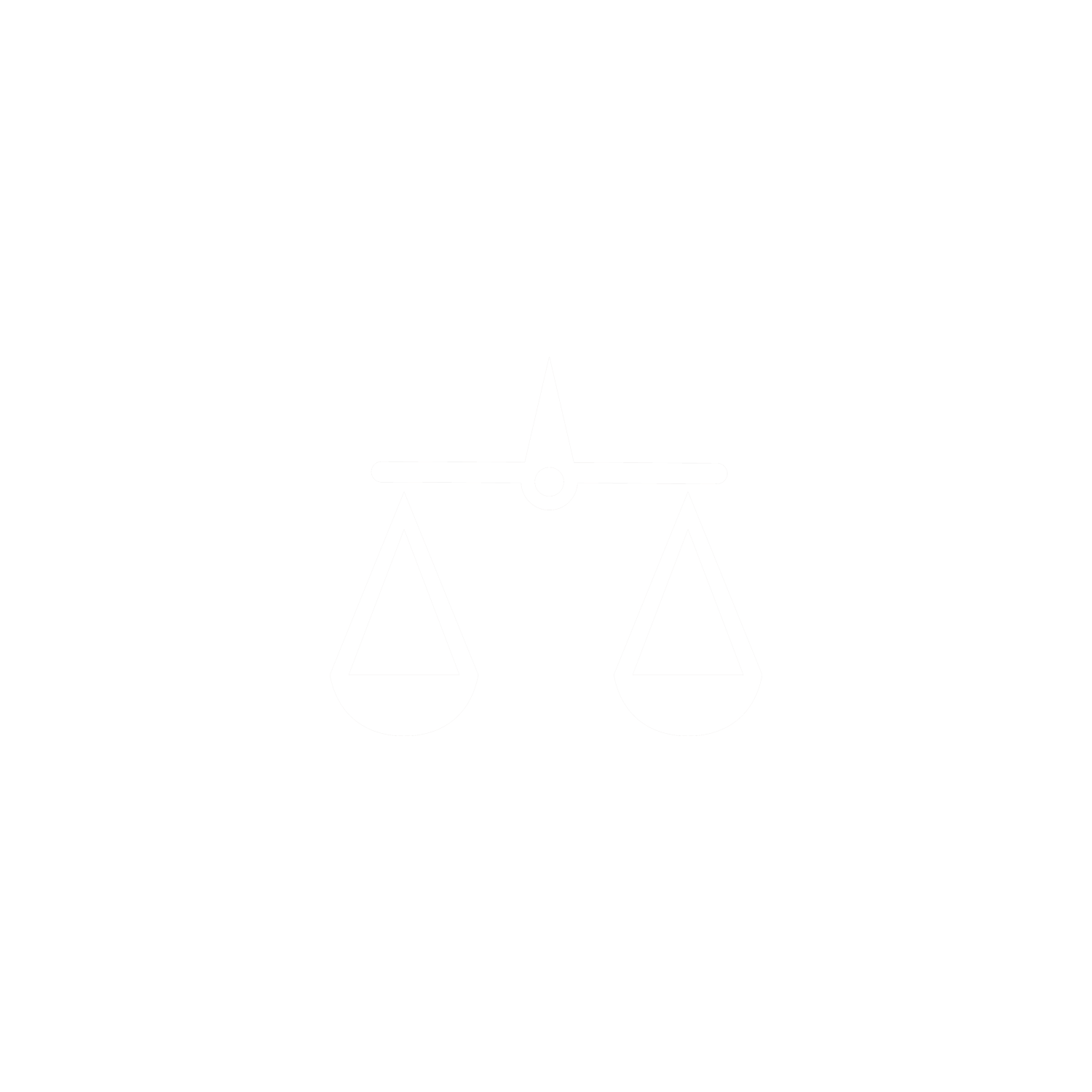 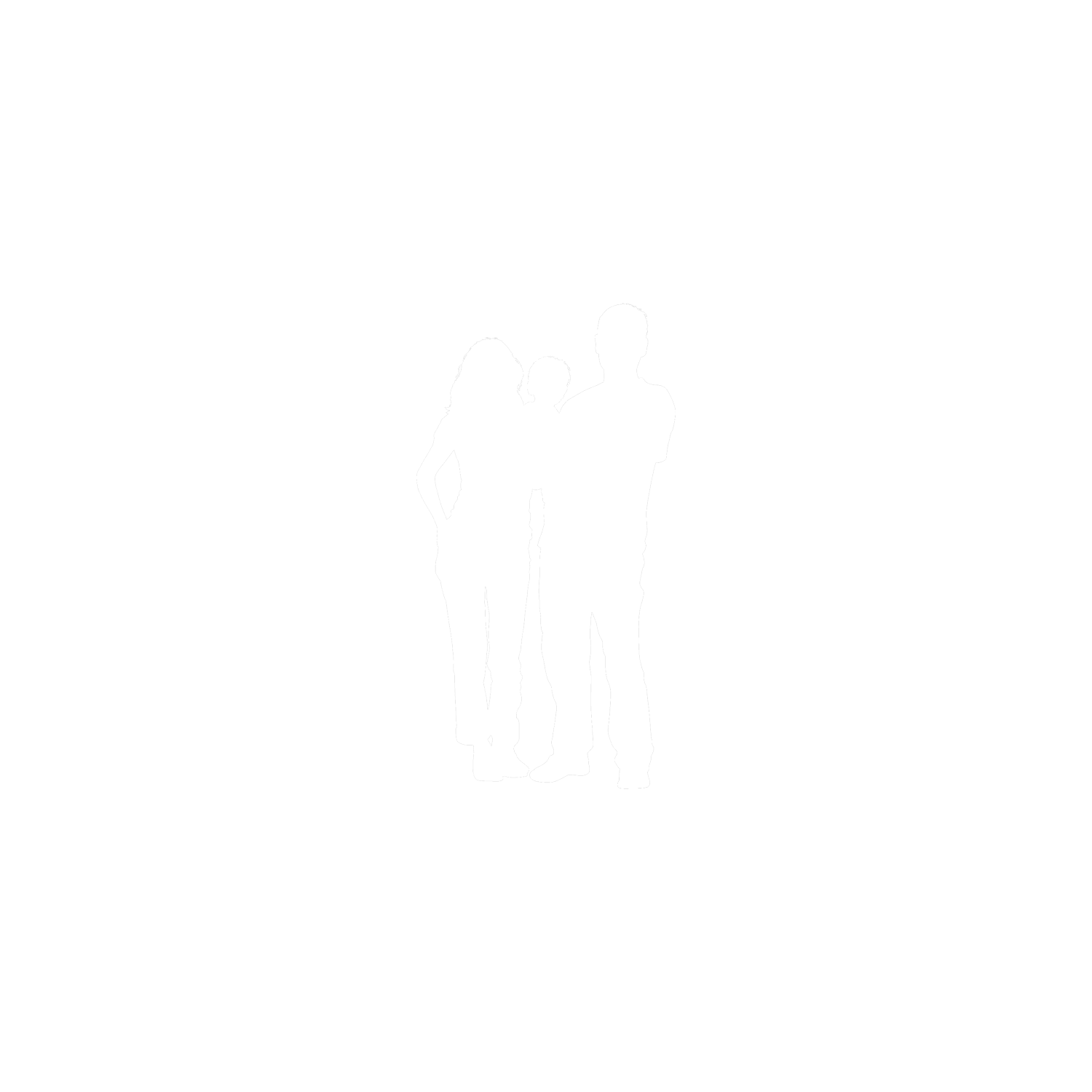 israel
Noah
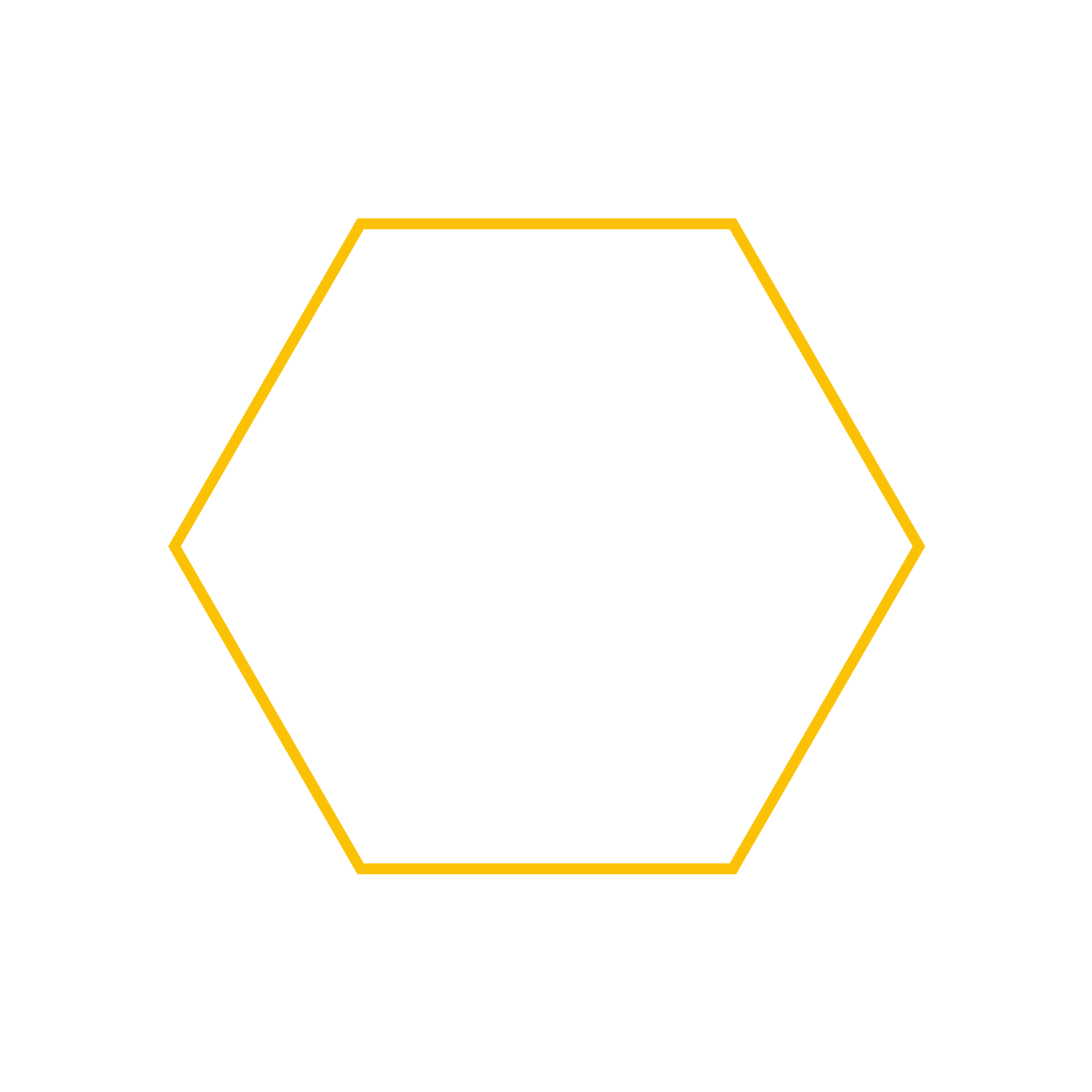 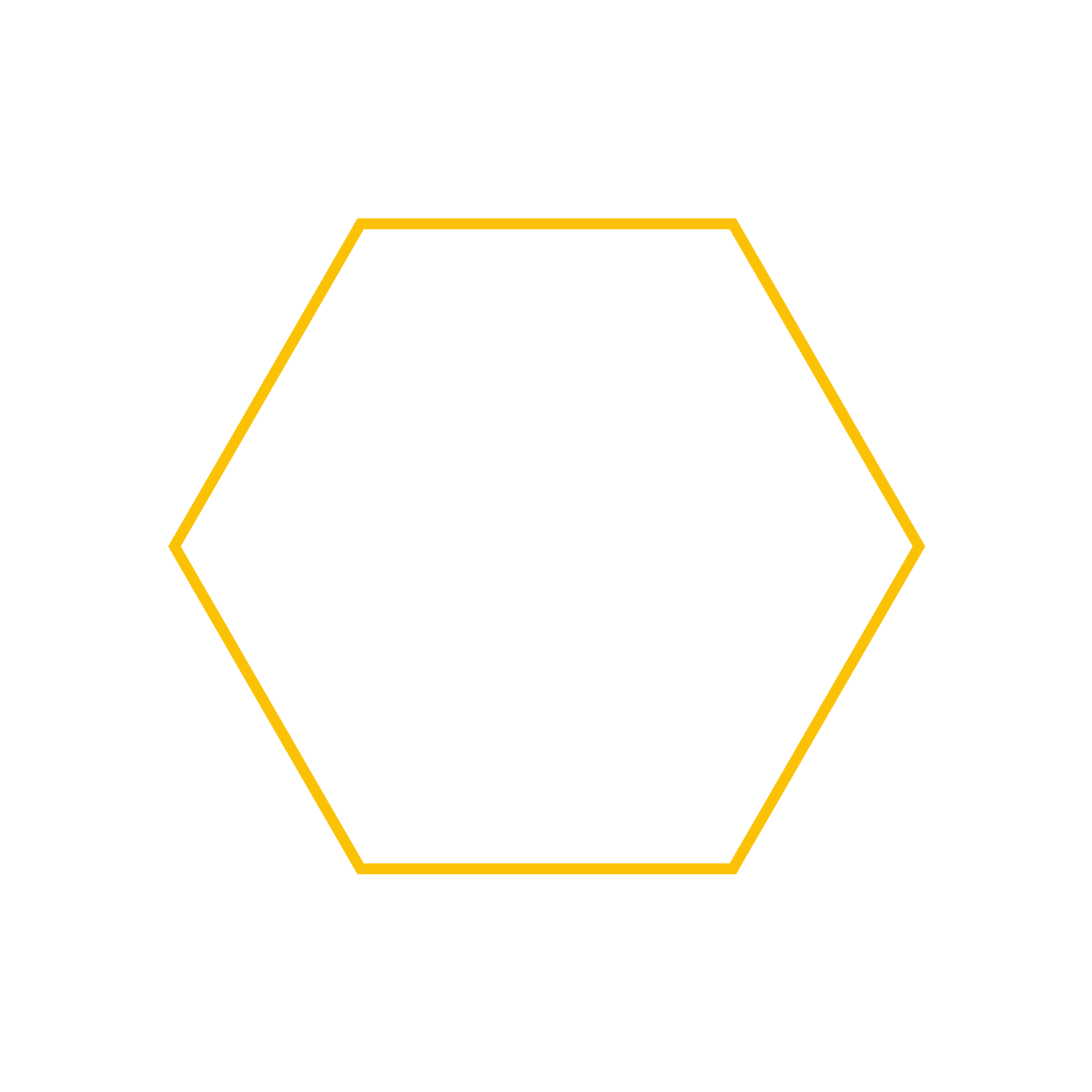 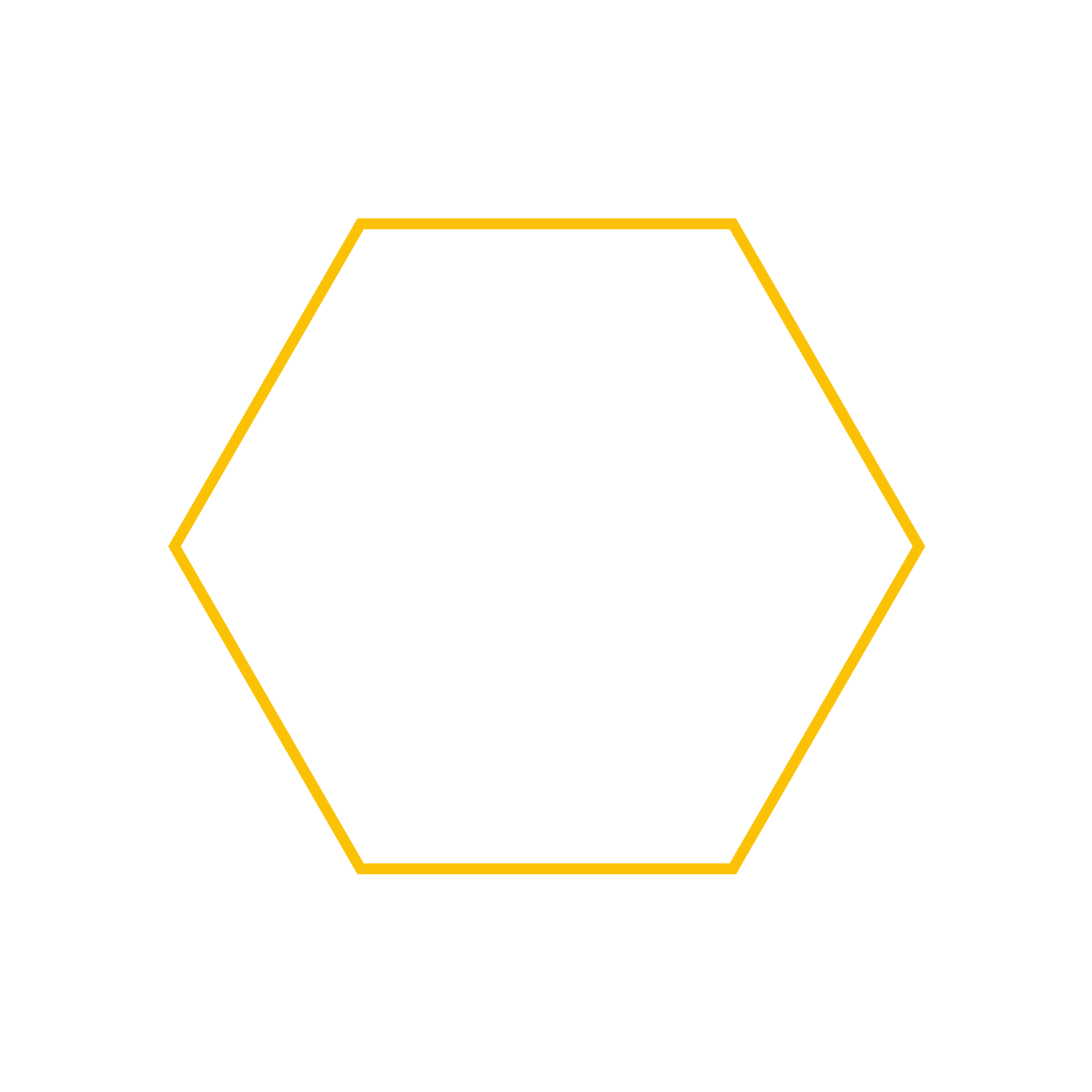 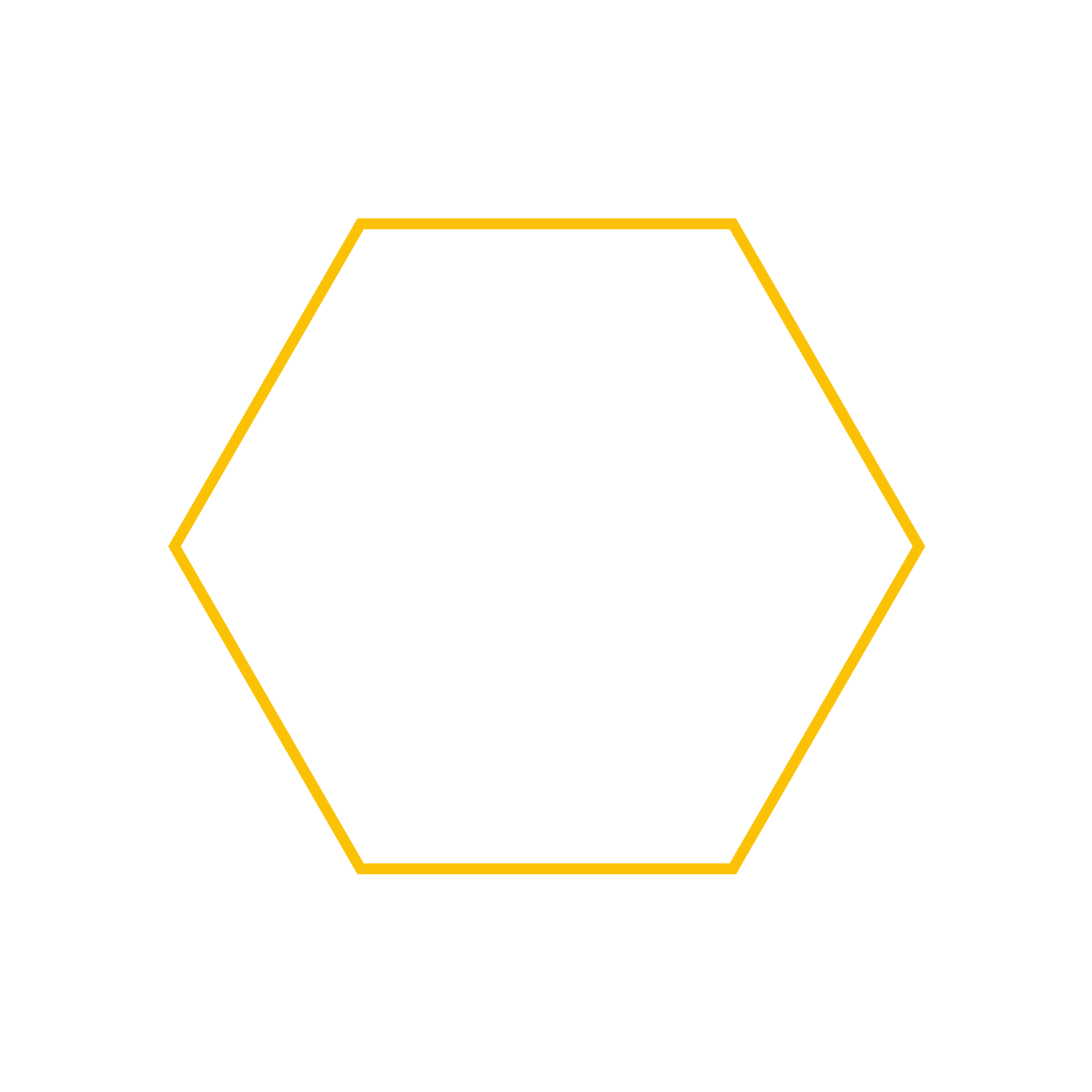 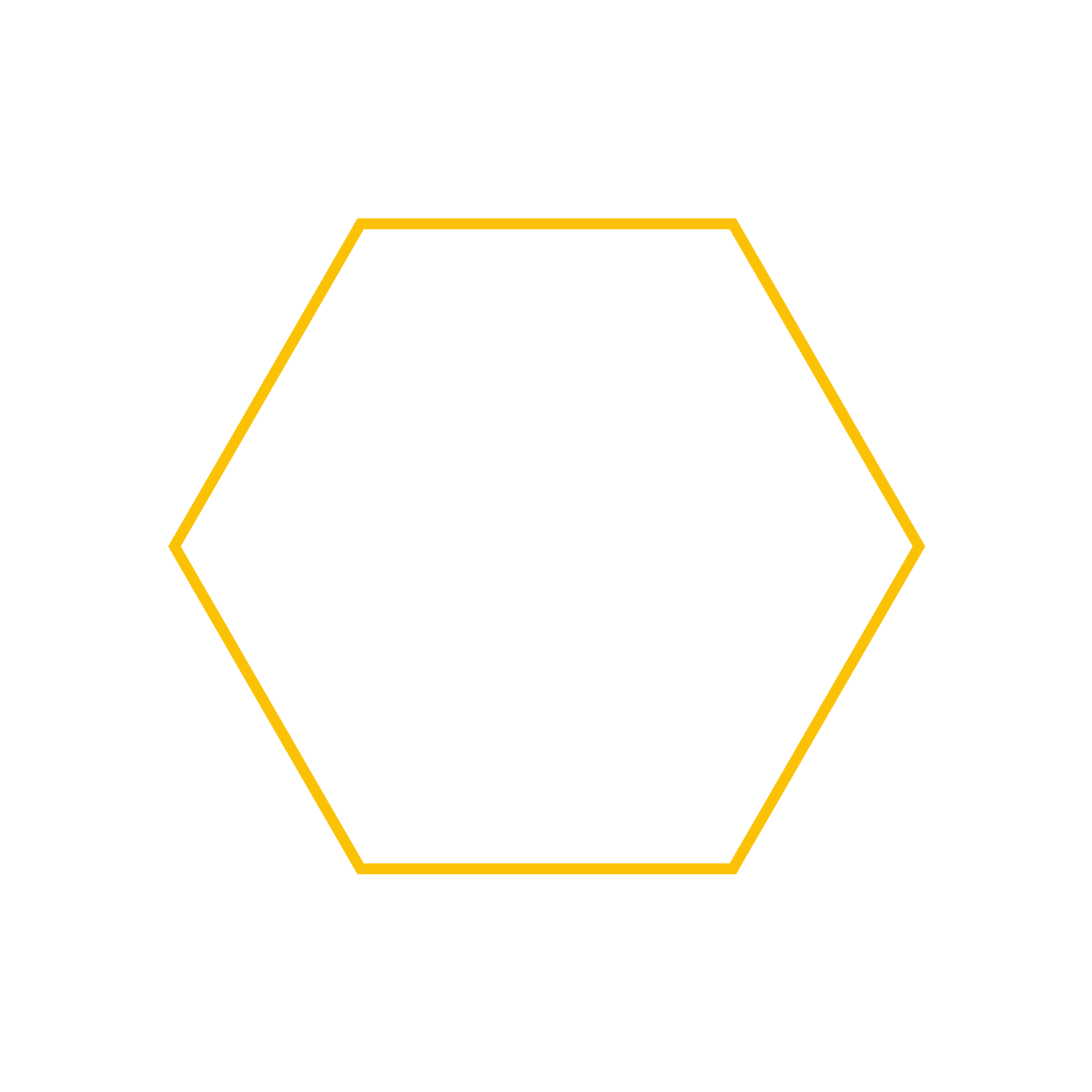 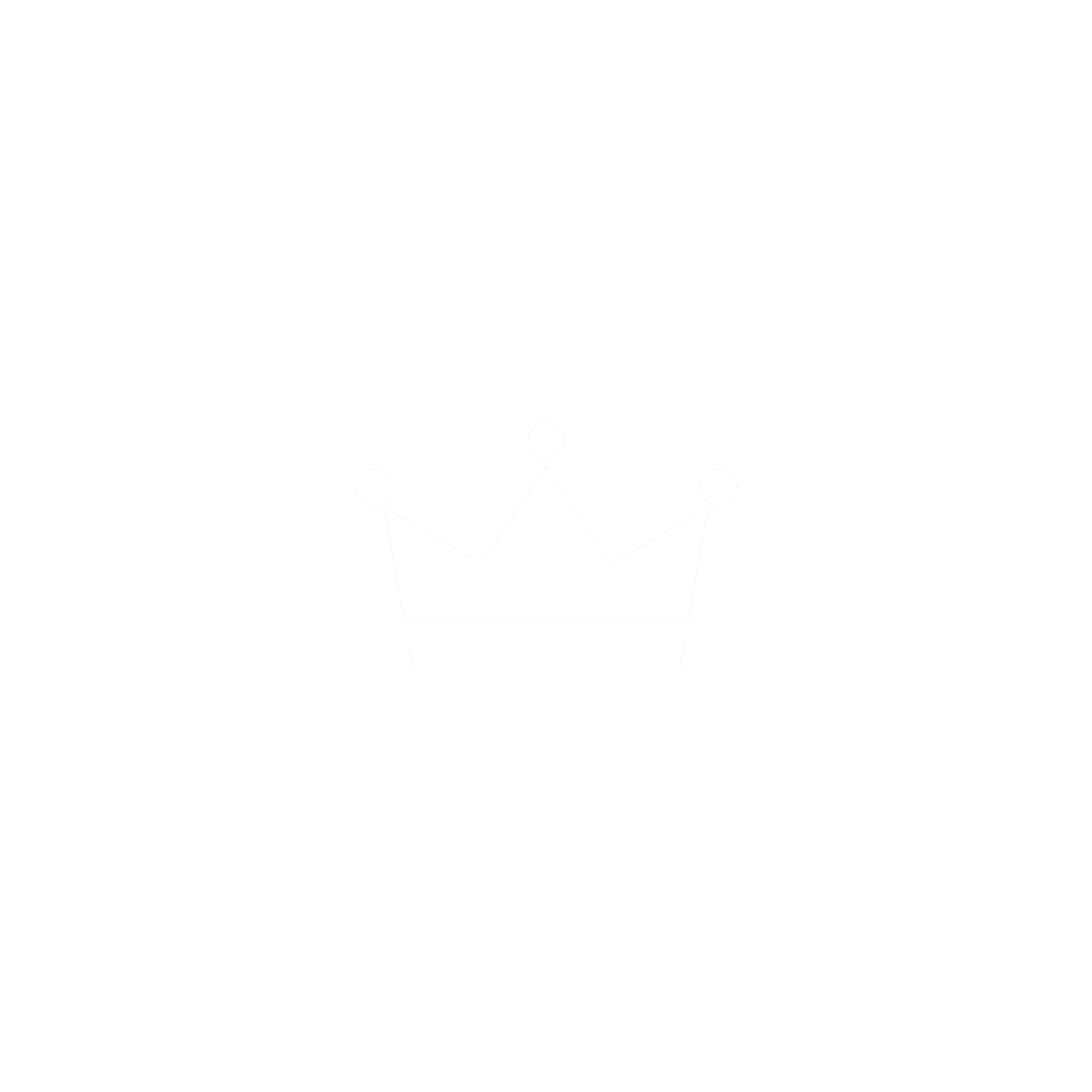 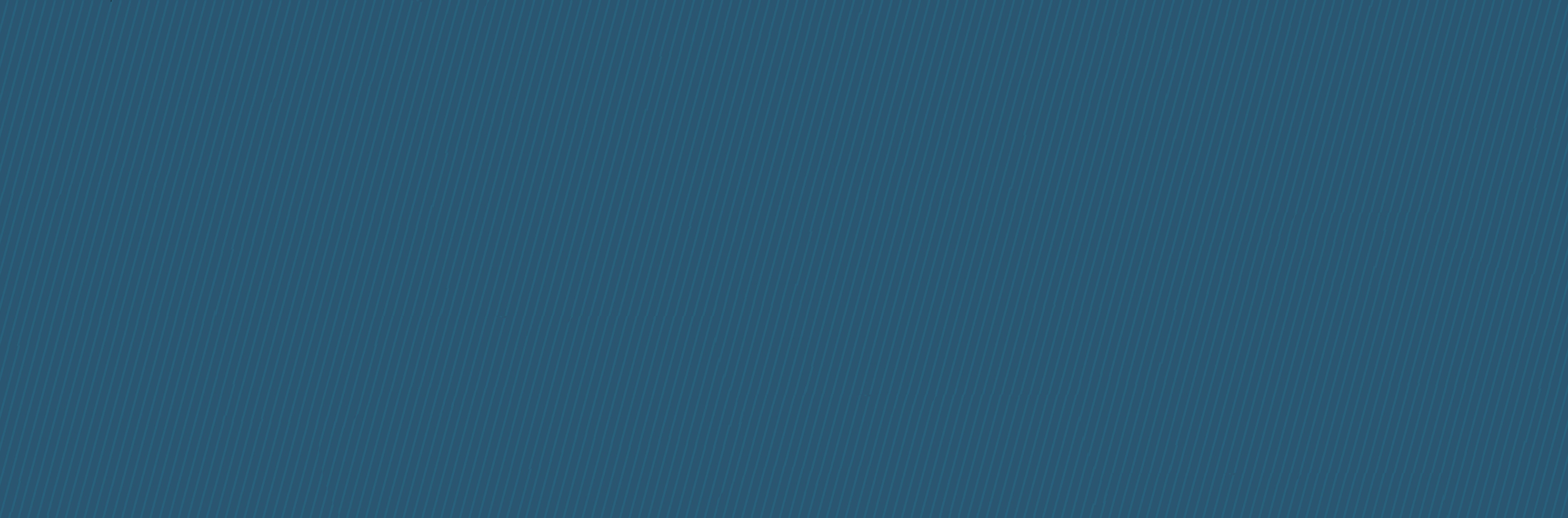 Covenants Of the bible
In the beginning God… partnered?
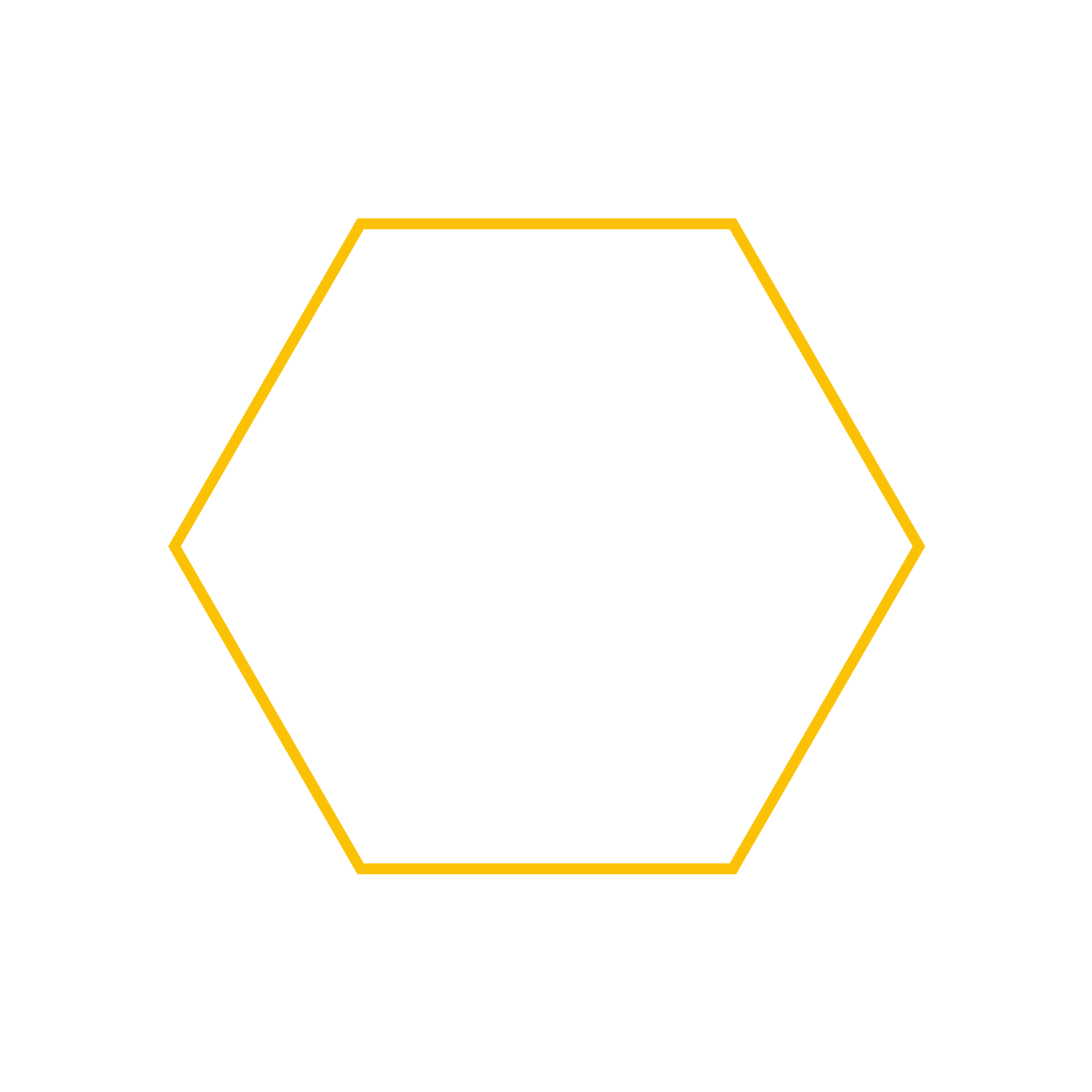 Genesis 1:26
Let us make man in our image, according to our likeness…
Genesis 1:28
Be fruitful and multiply
Genesis 1:29 
Every plant yielding seed…every tree…it shall be food for you
David
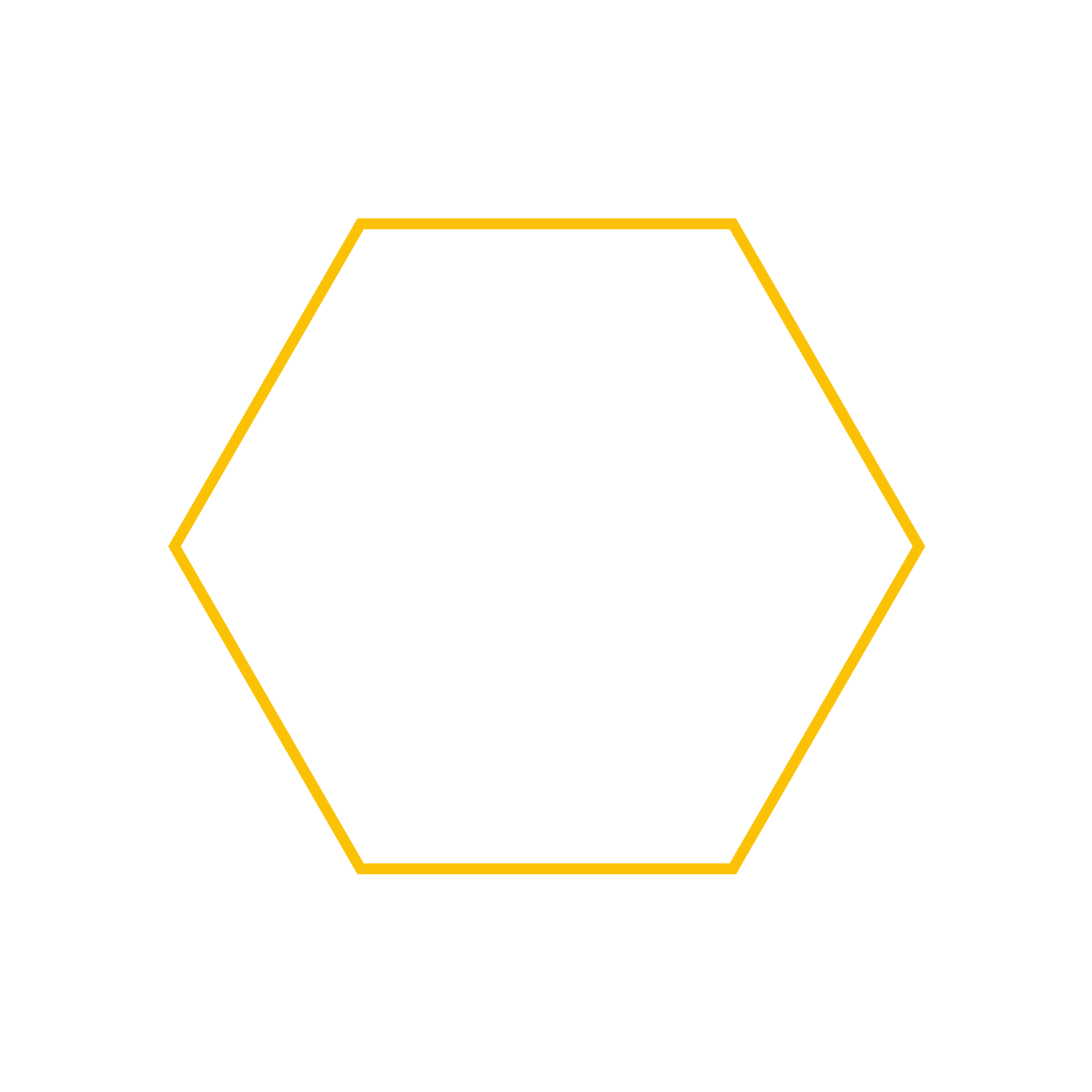 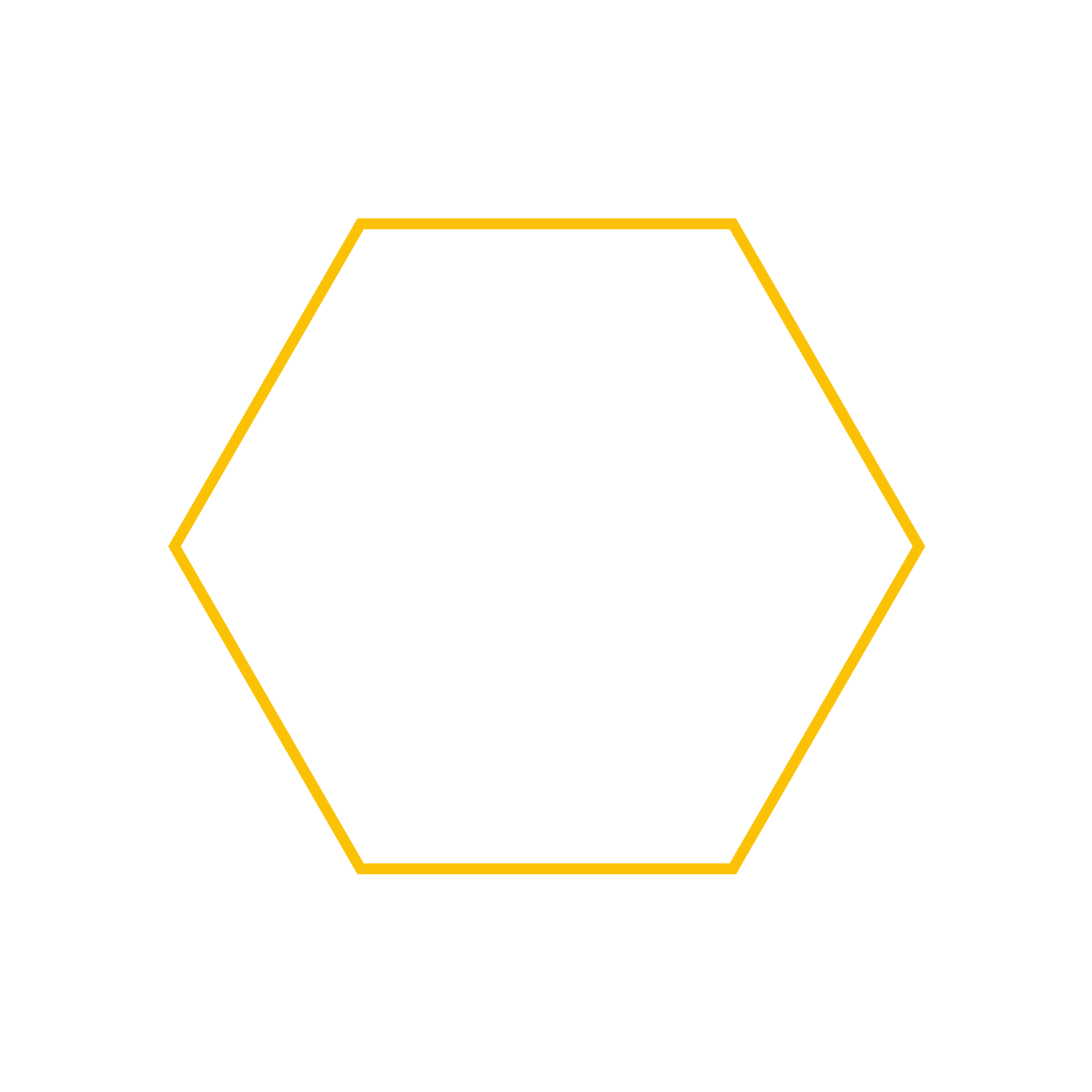 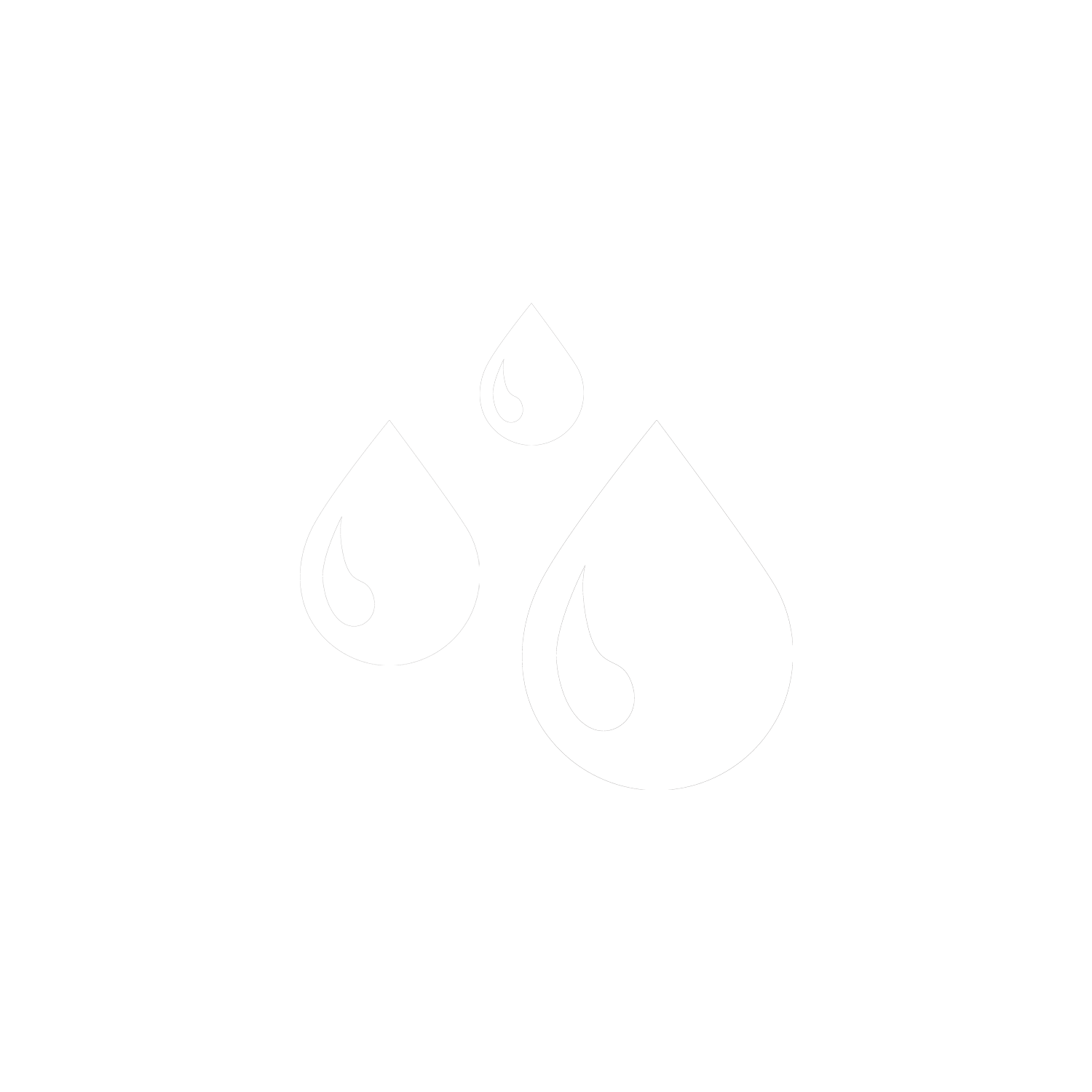 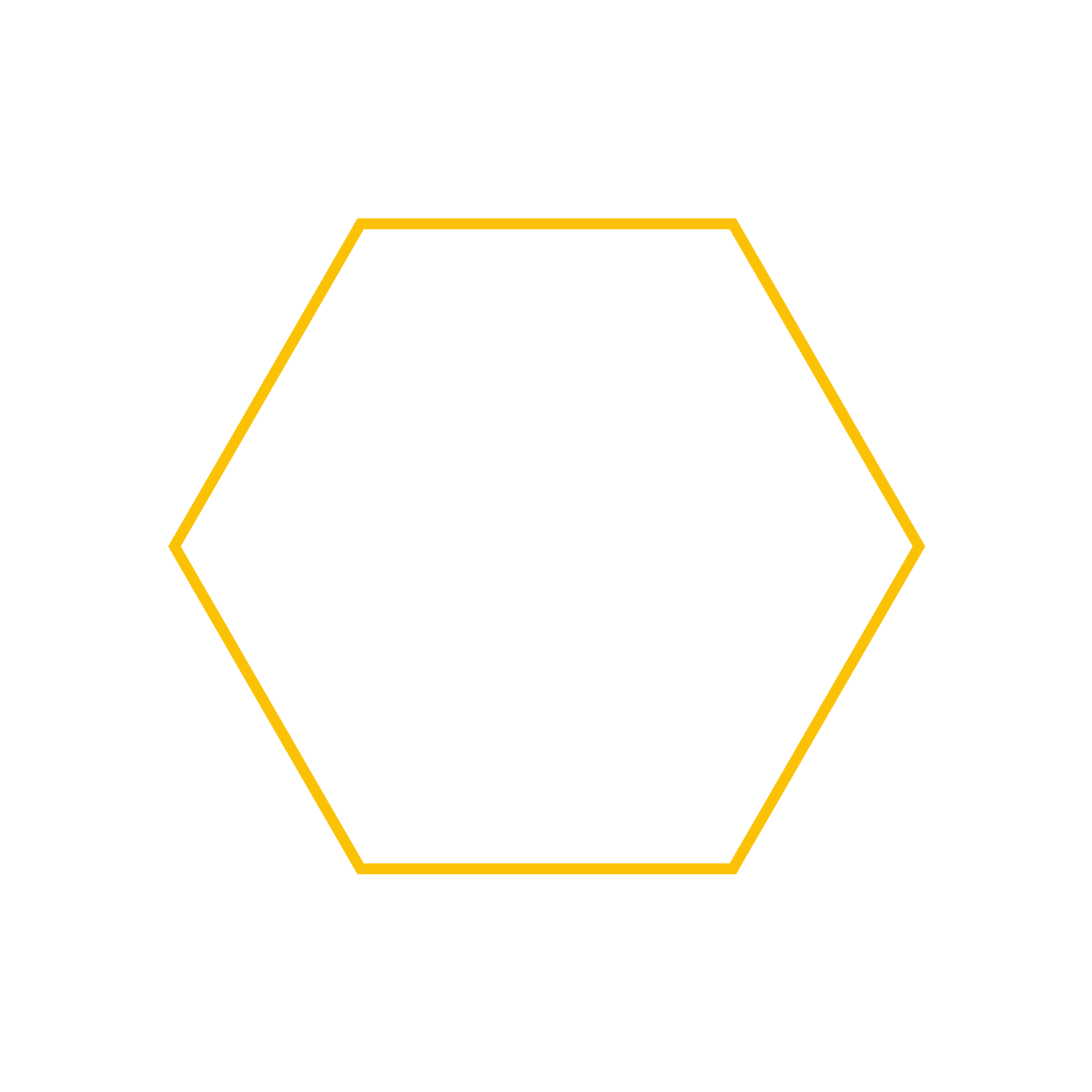 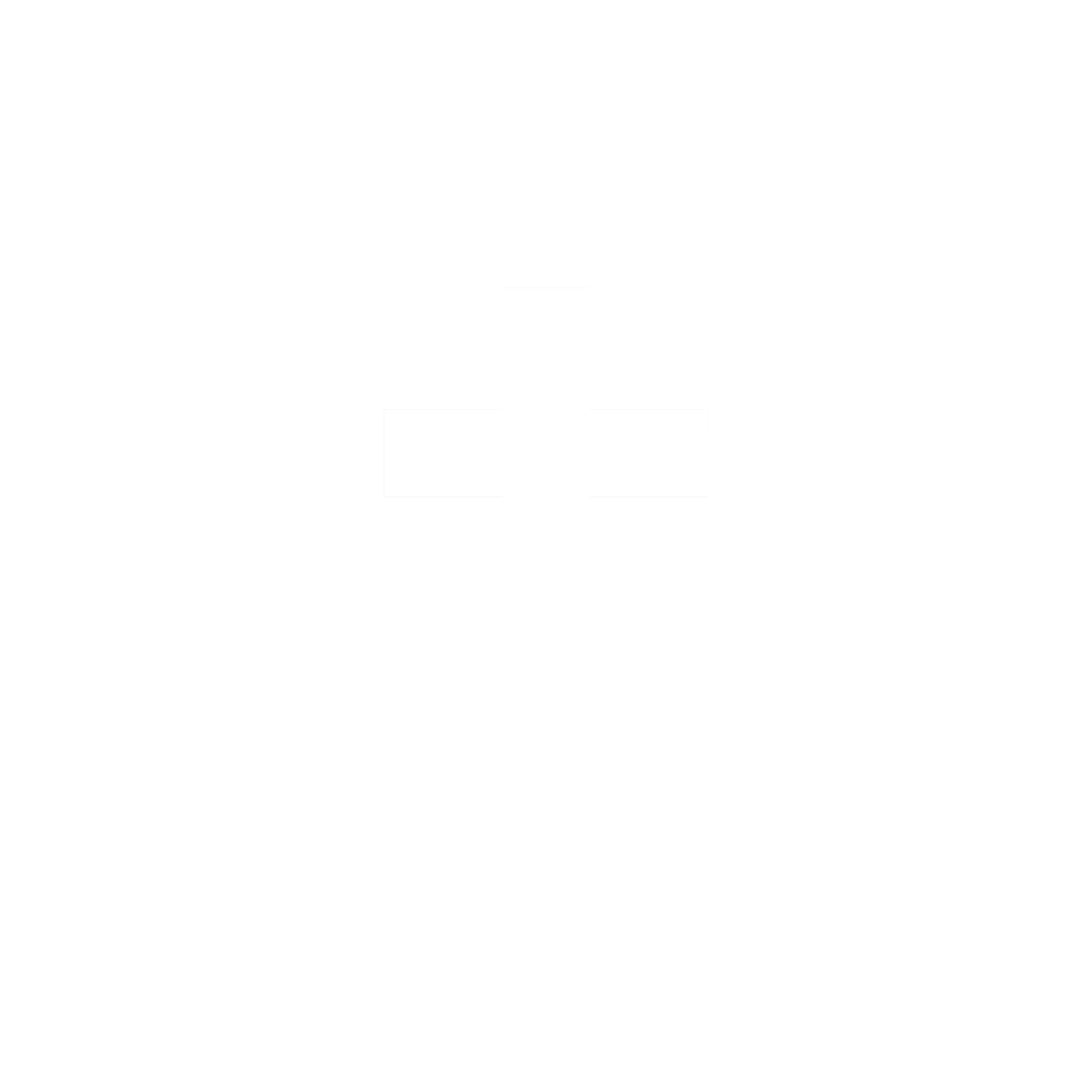 Christ
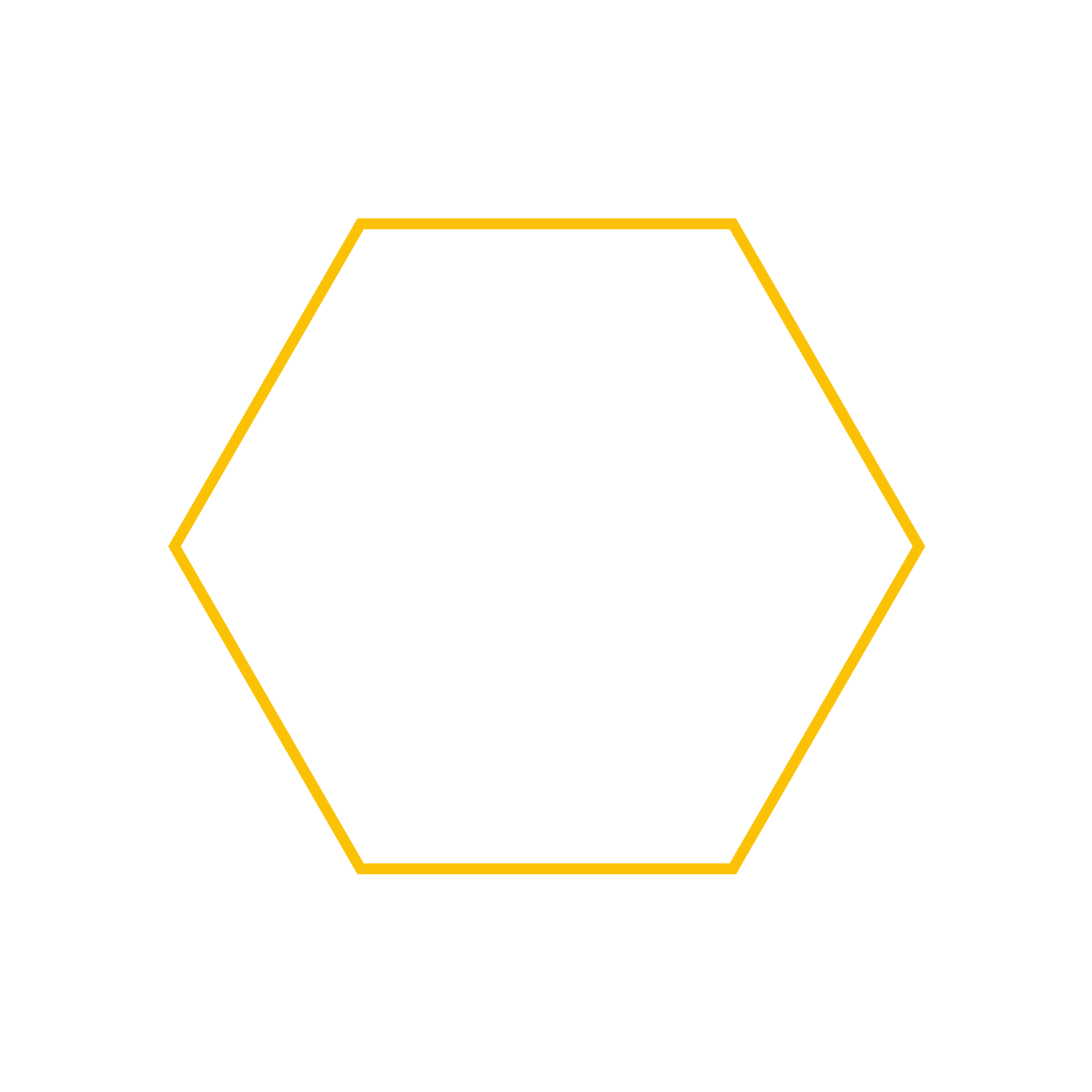 abraham
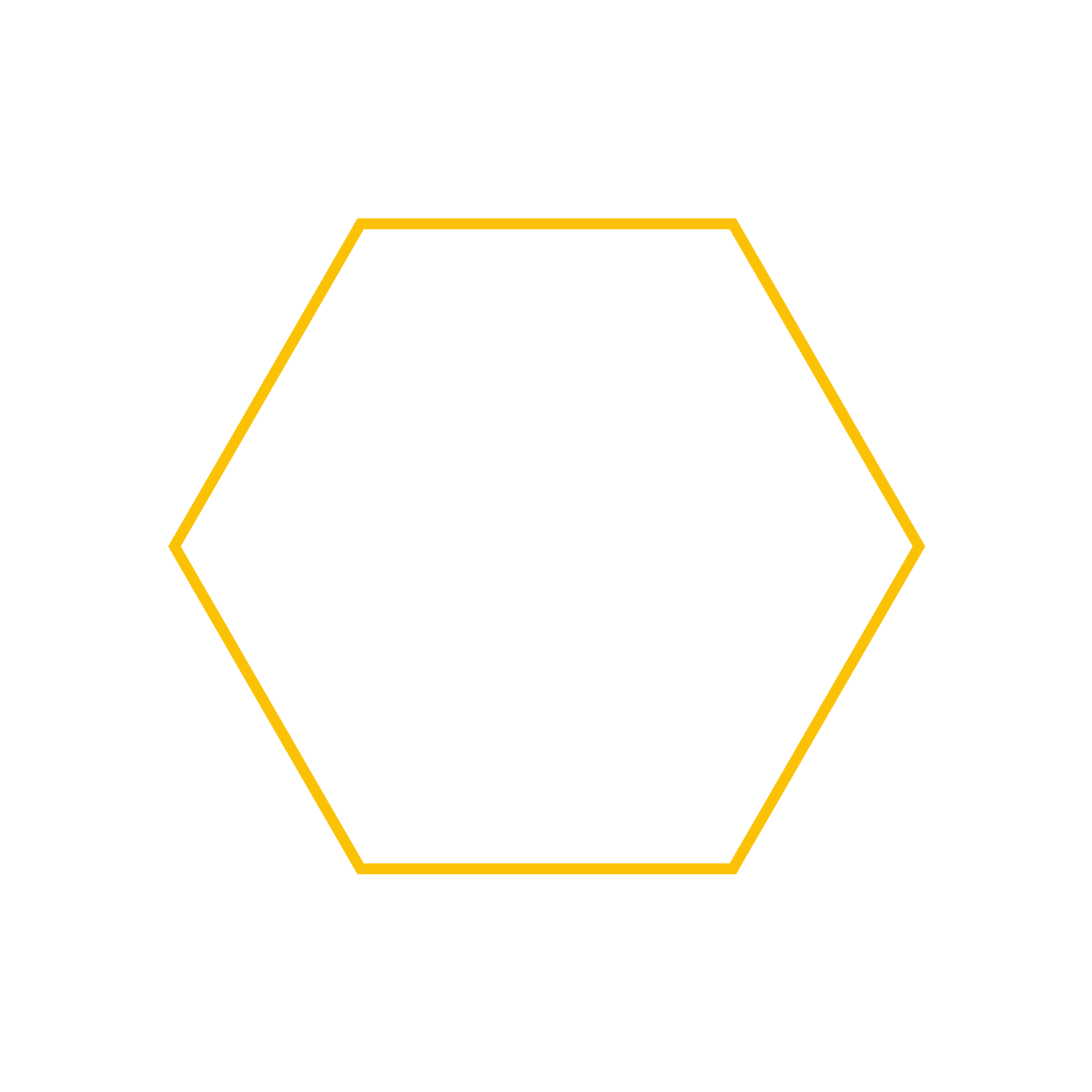 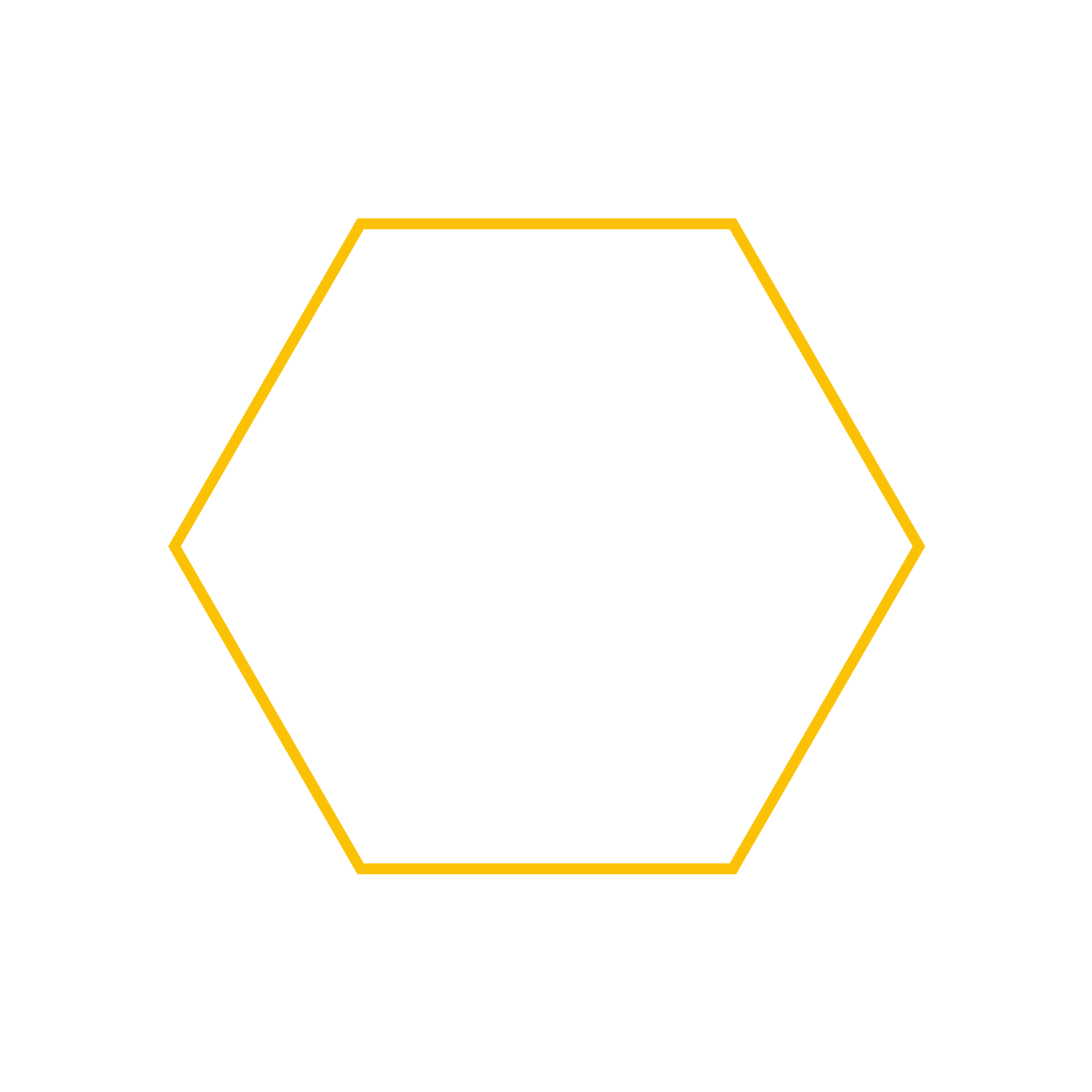 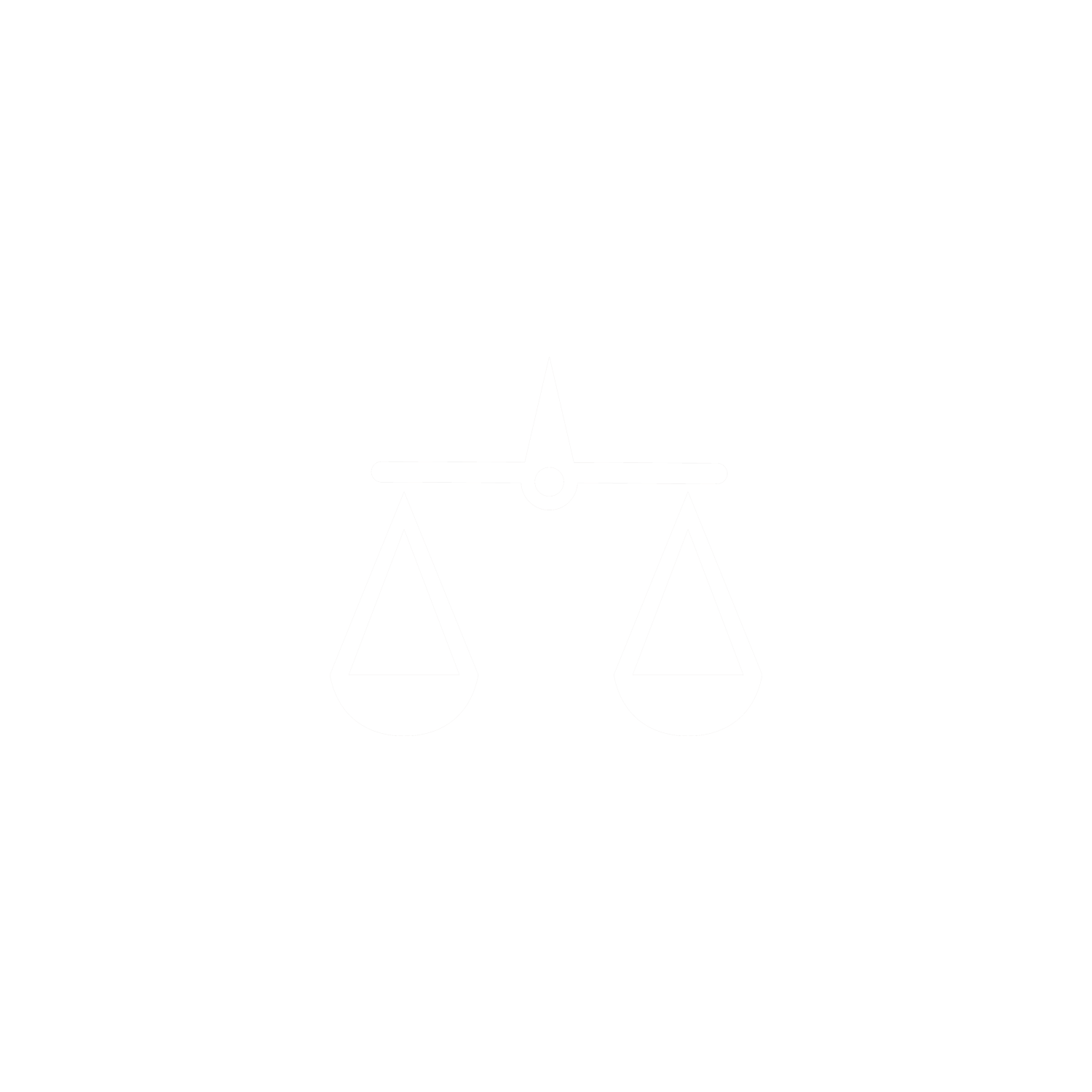 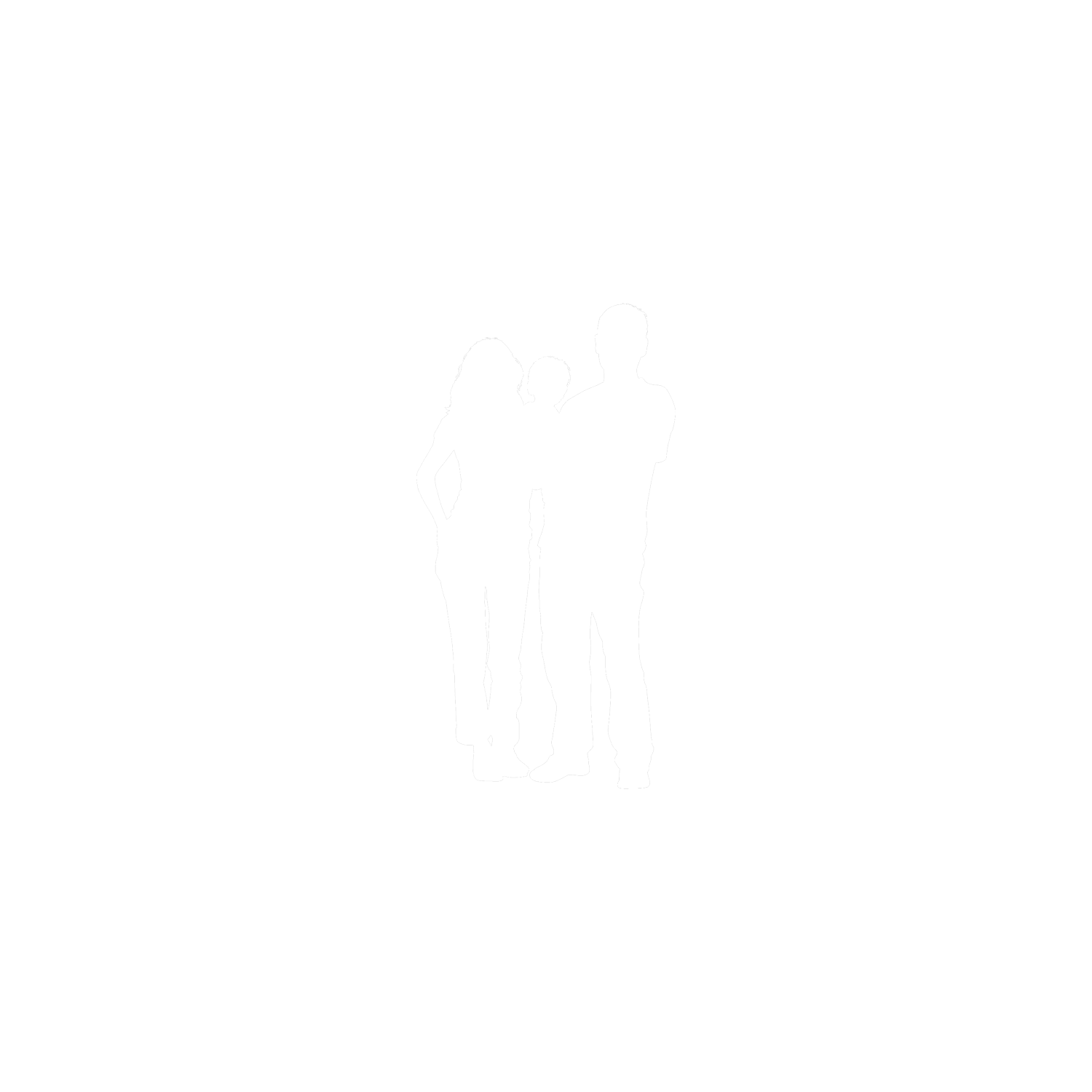 israel
Noah
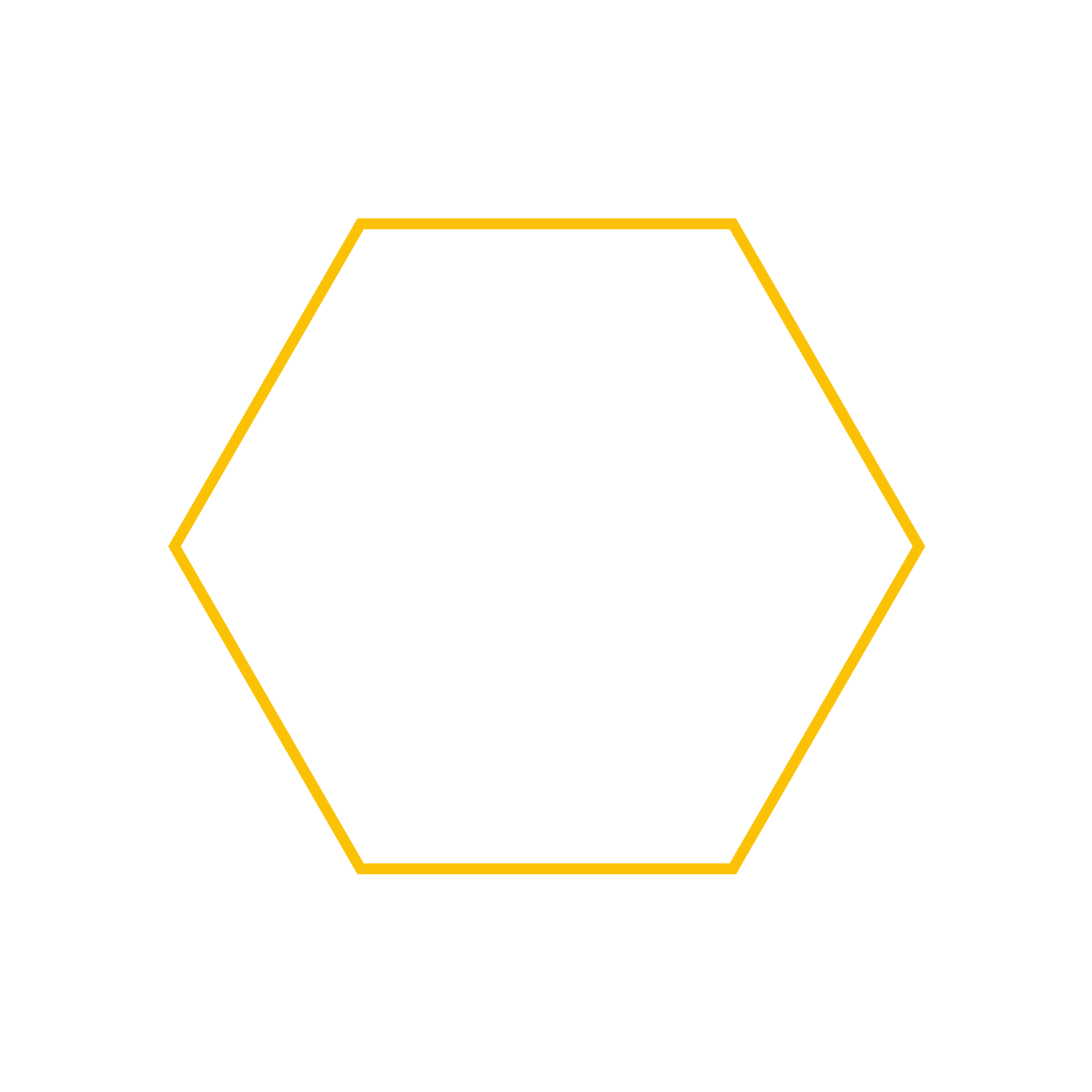 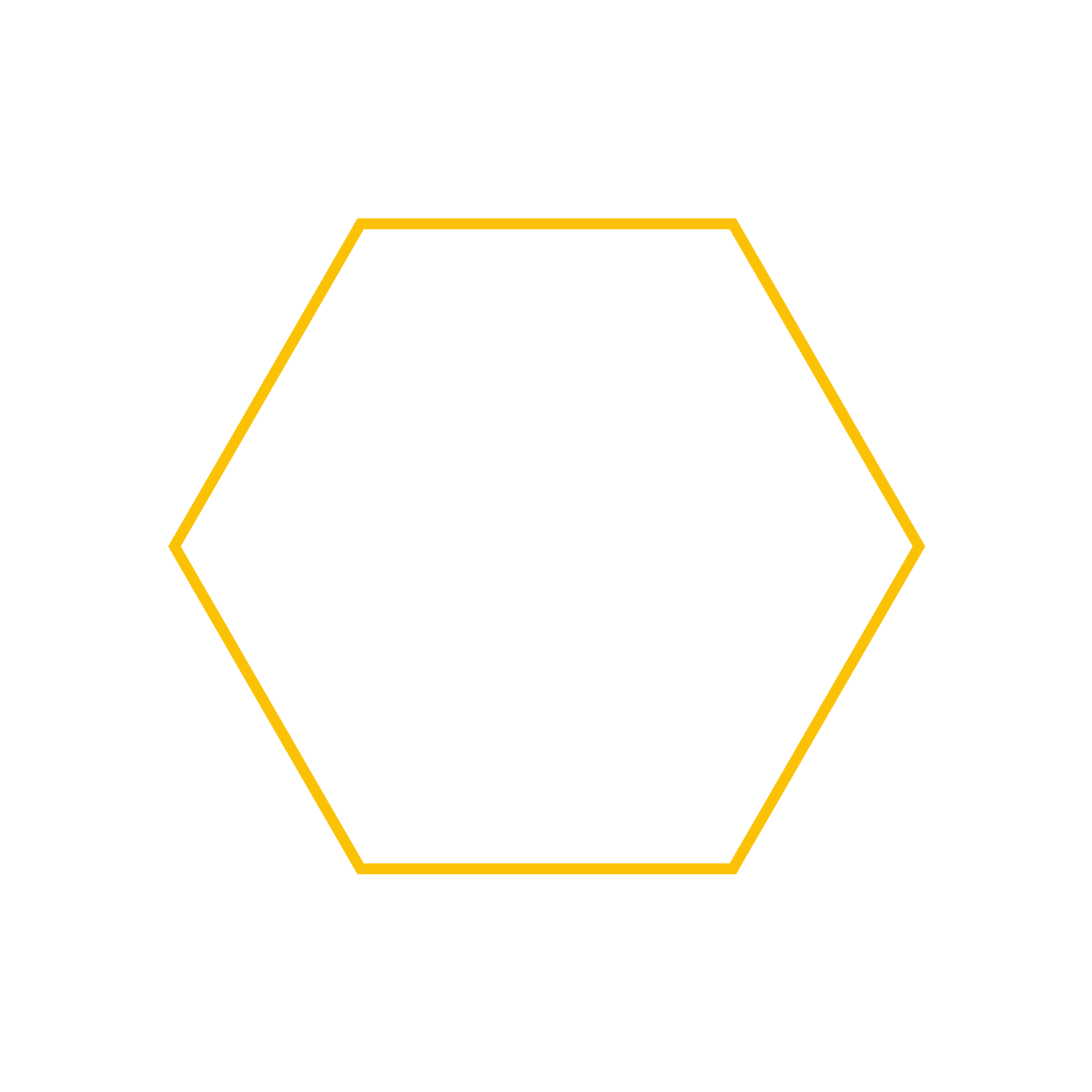 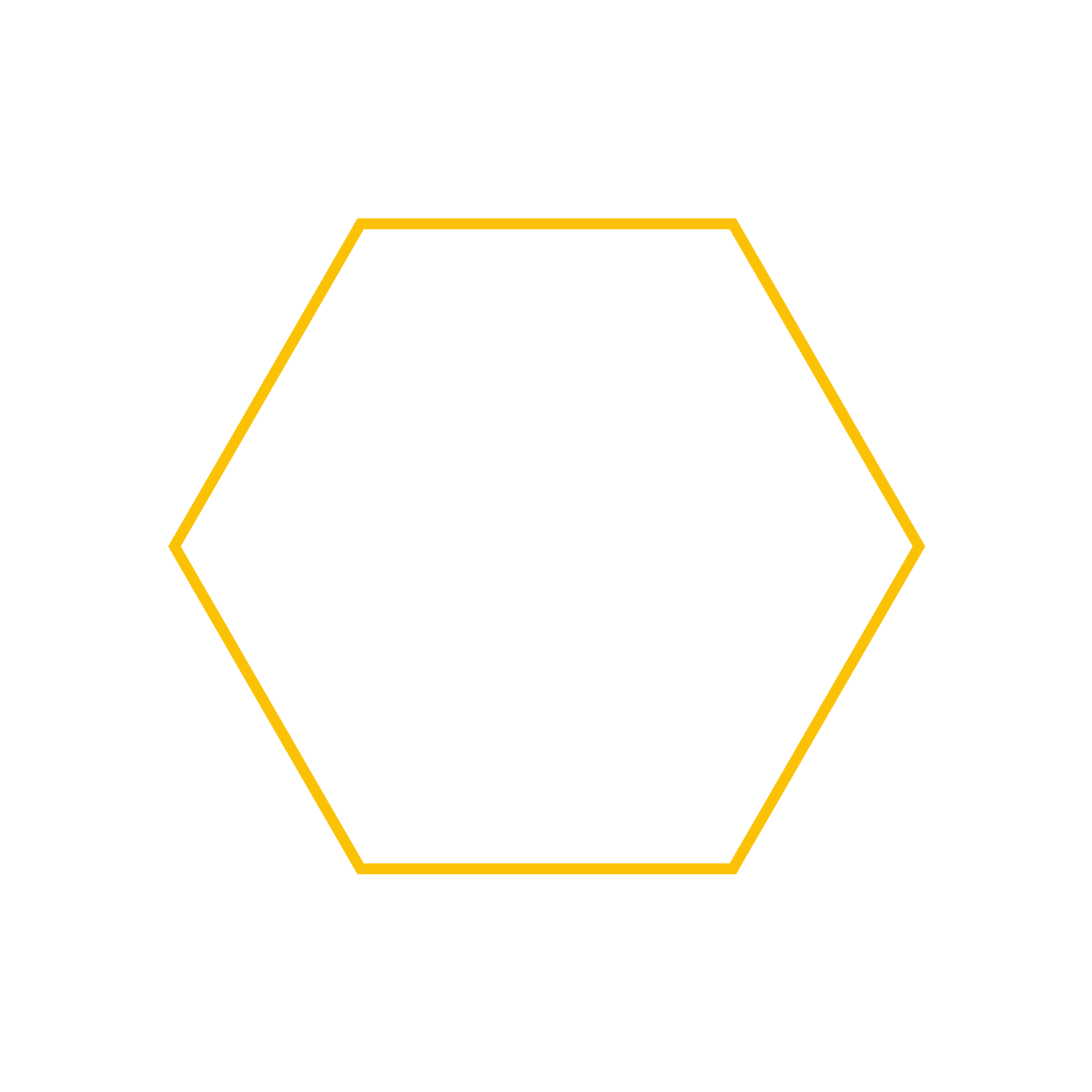 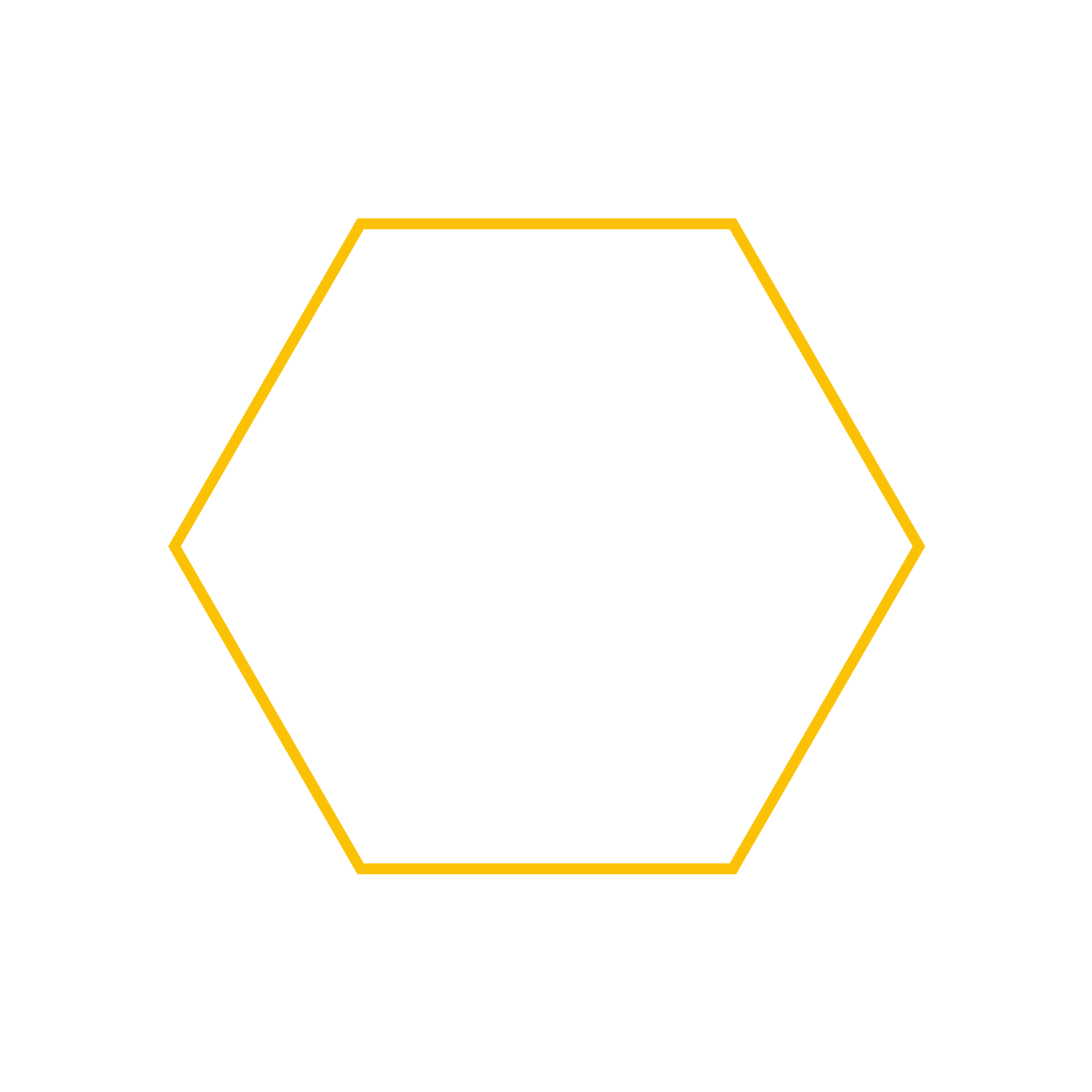 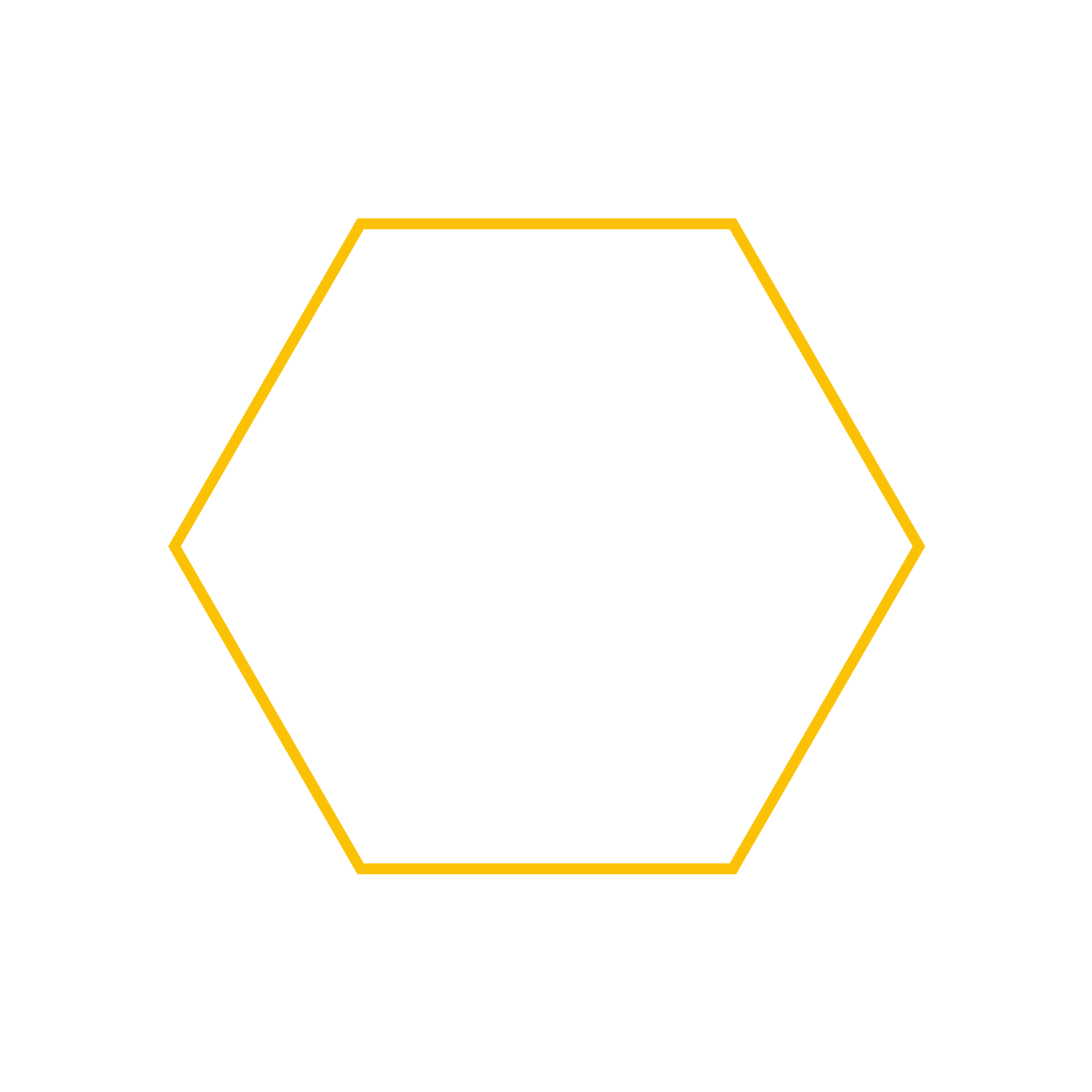 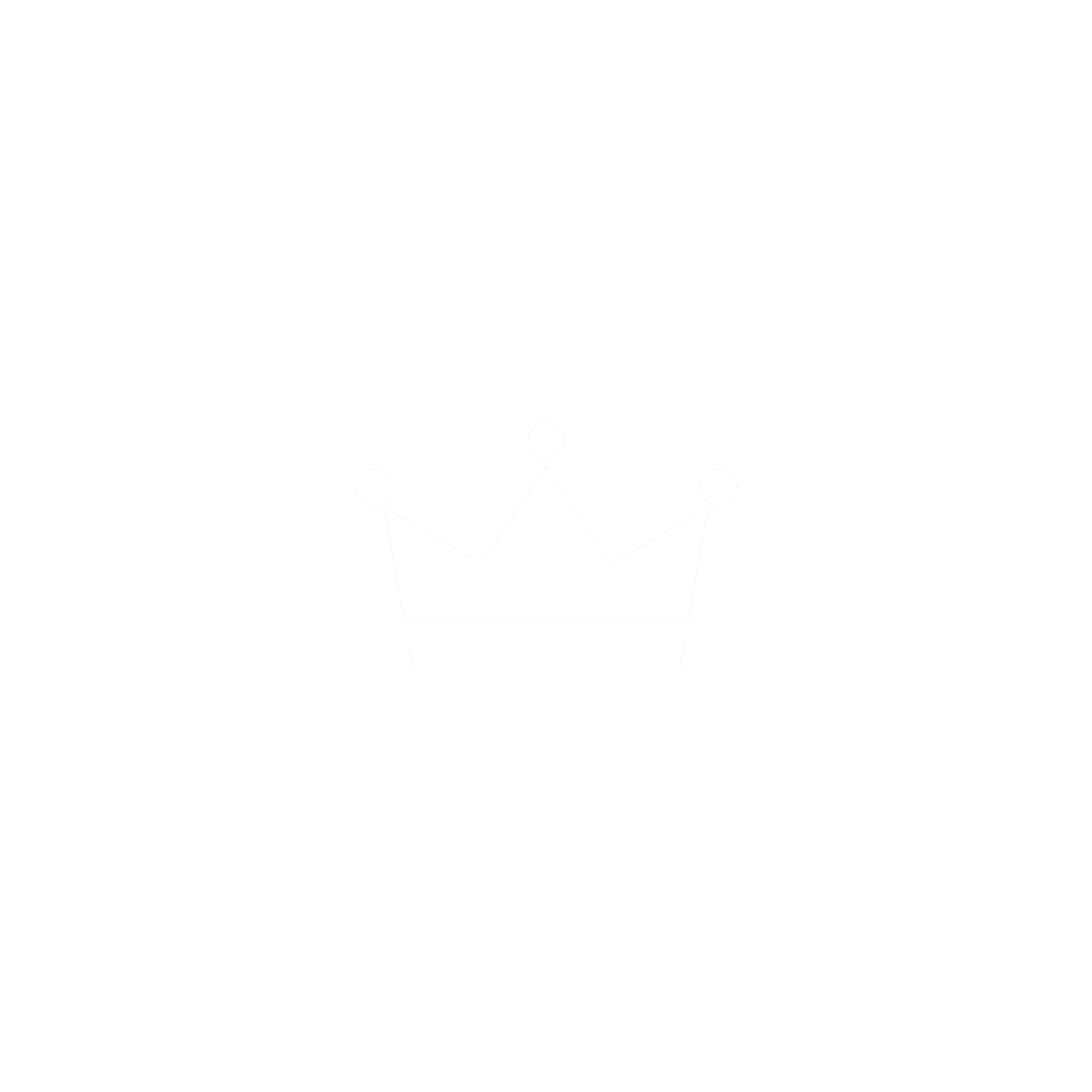 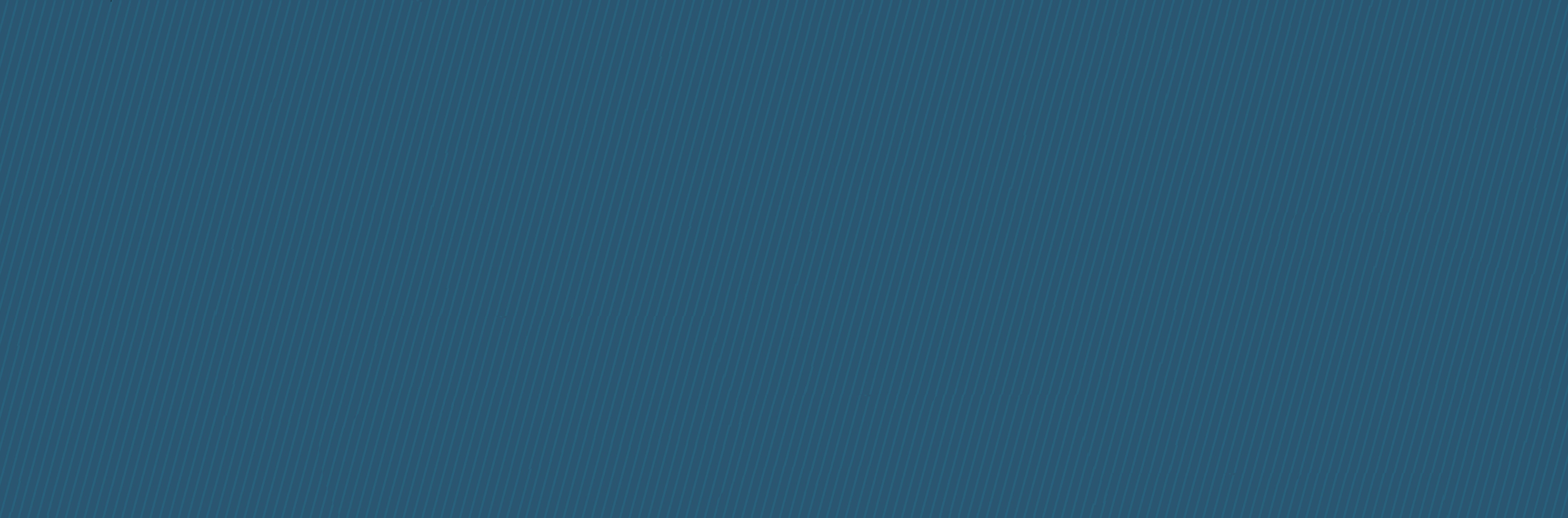 Covenants Of the bible
In the beginning God… partnered?
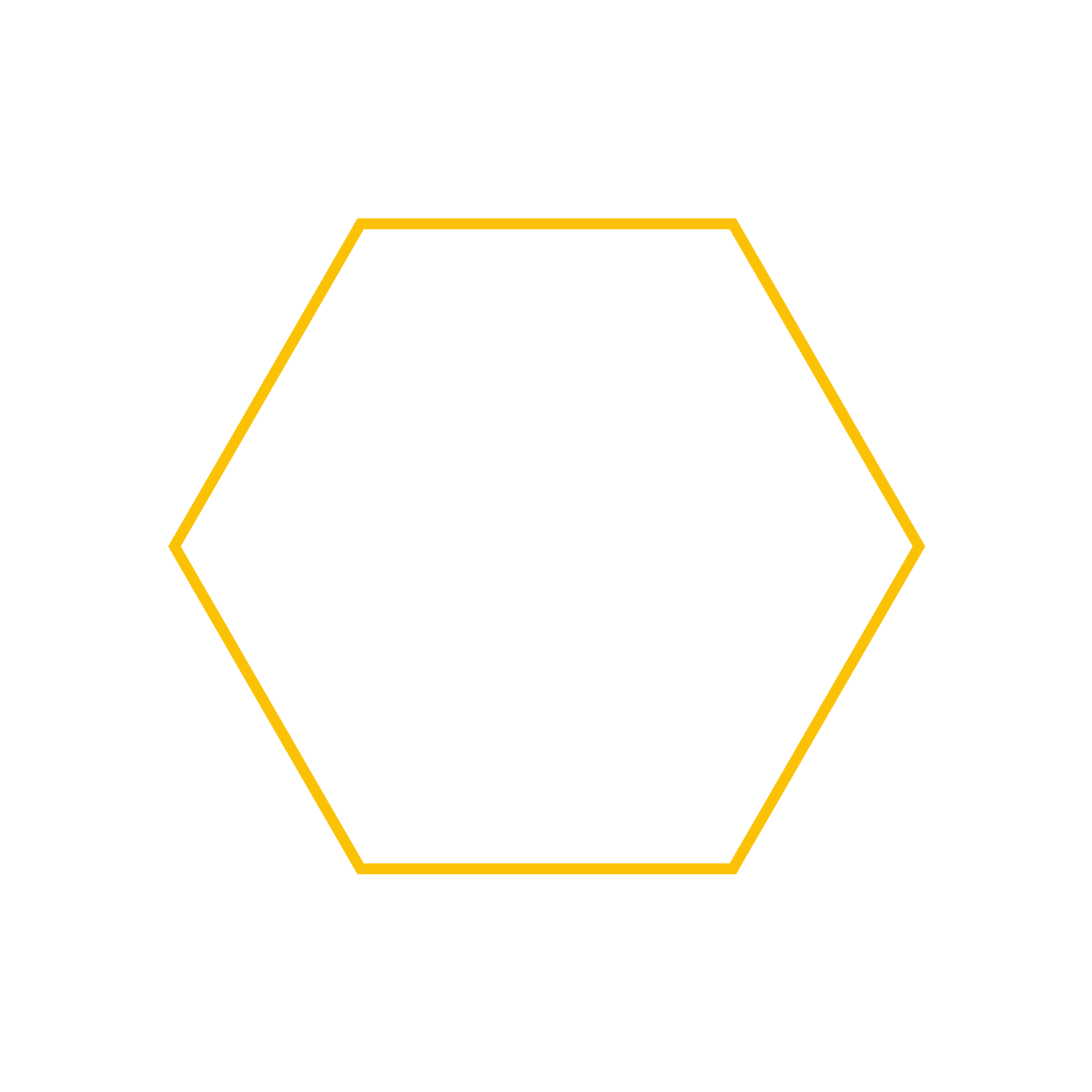 Genesis 2:9
The Lord caused to grow every tree…the tree of life… knowledge of good and evil
Genesis 2:16-17
From any tree…you may eat freely…but from the tree of knowledge…you may not eat…you will surely die.
God creates man, God partners with Man, Man rebels…
David
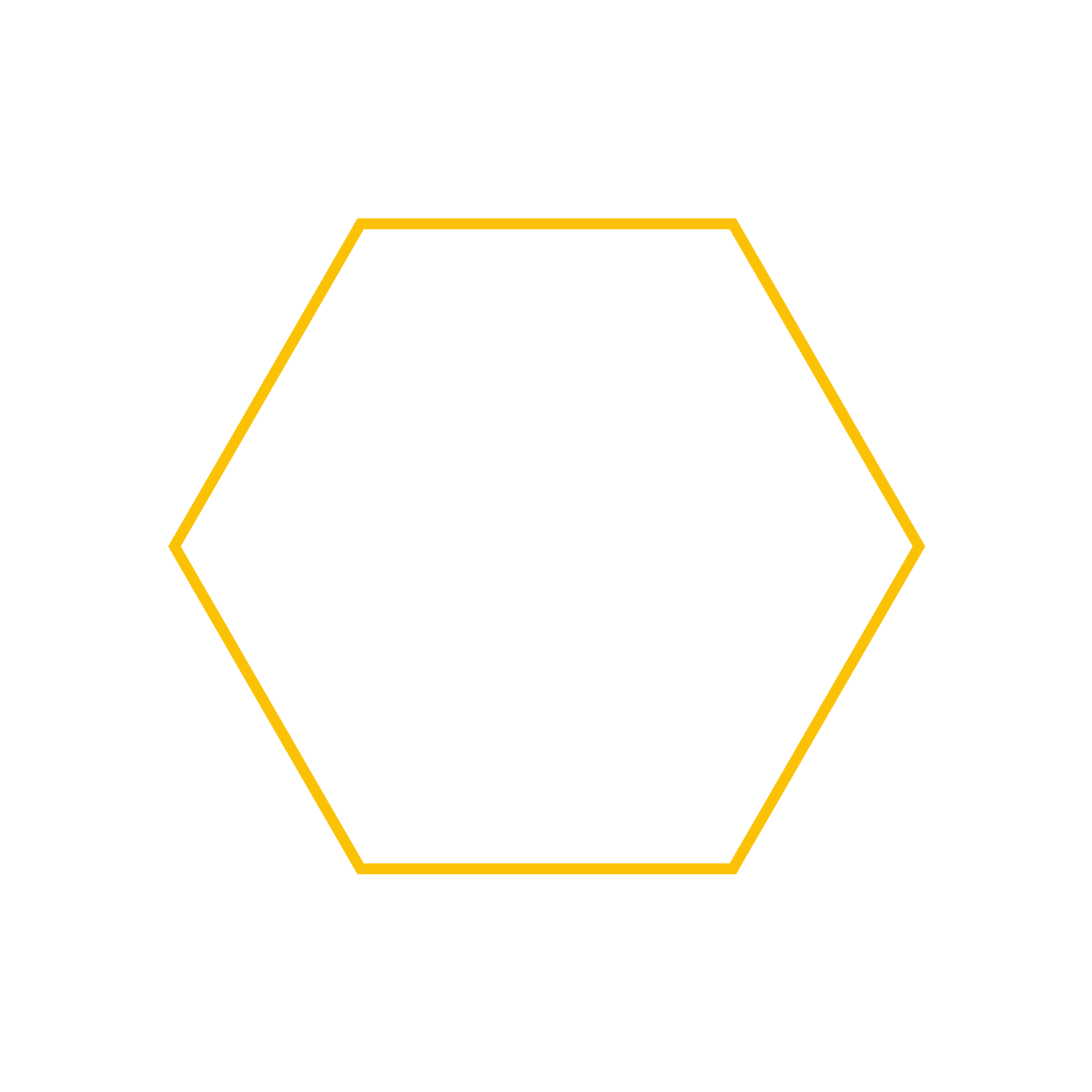 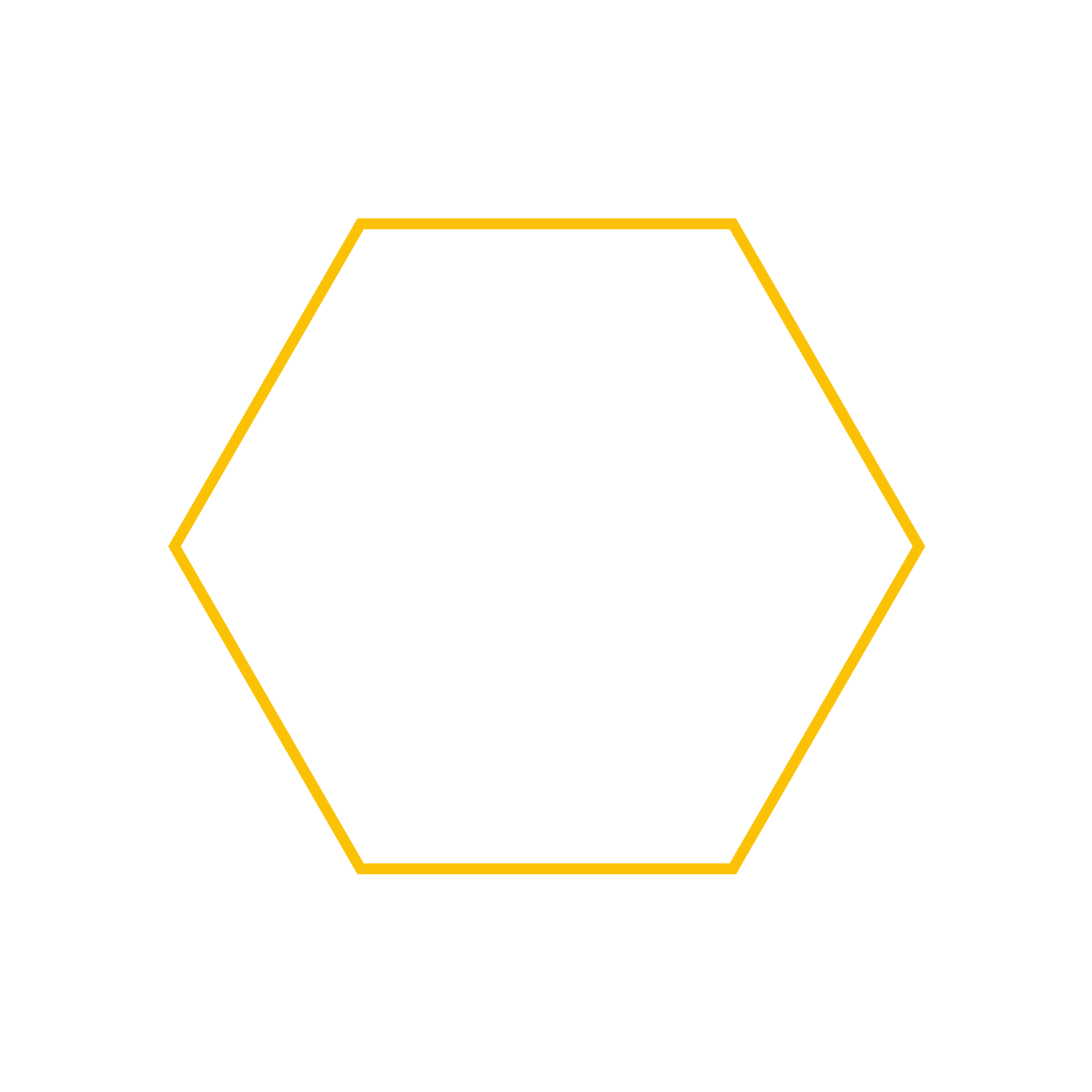 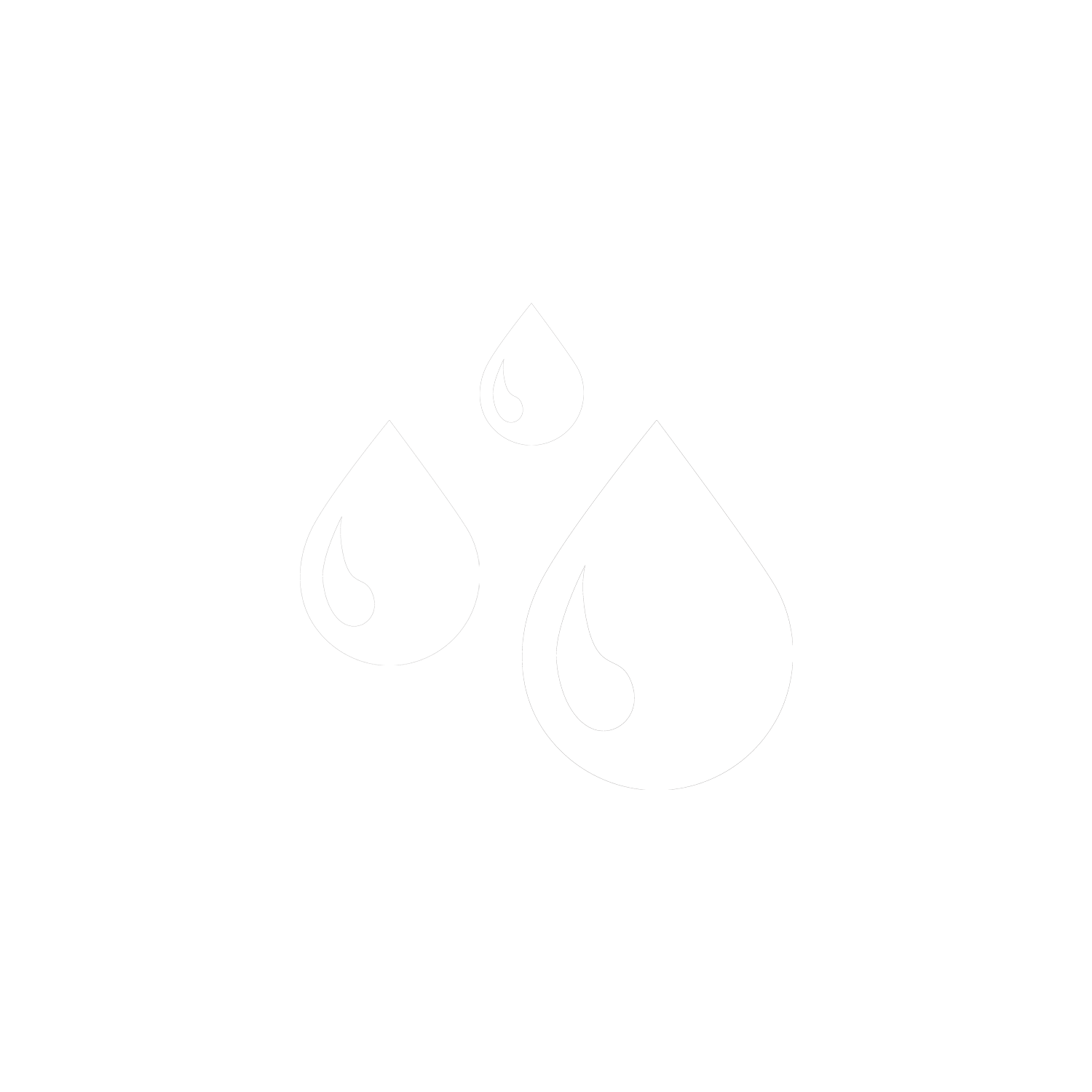 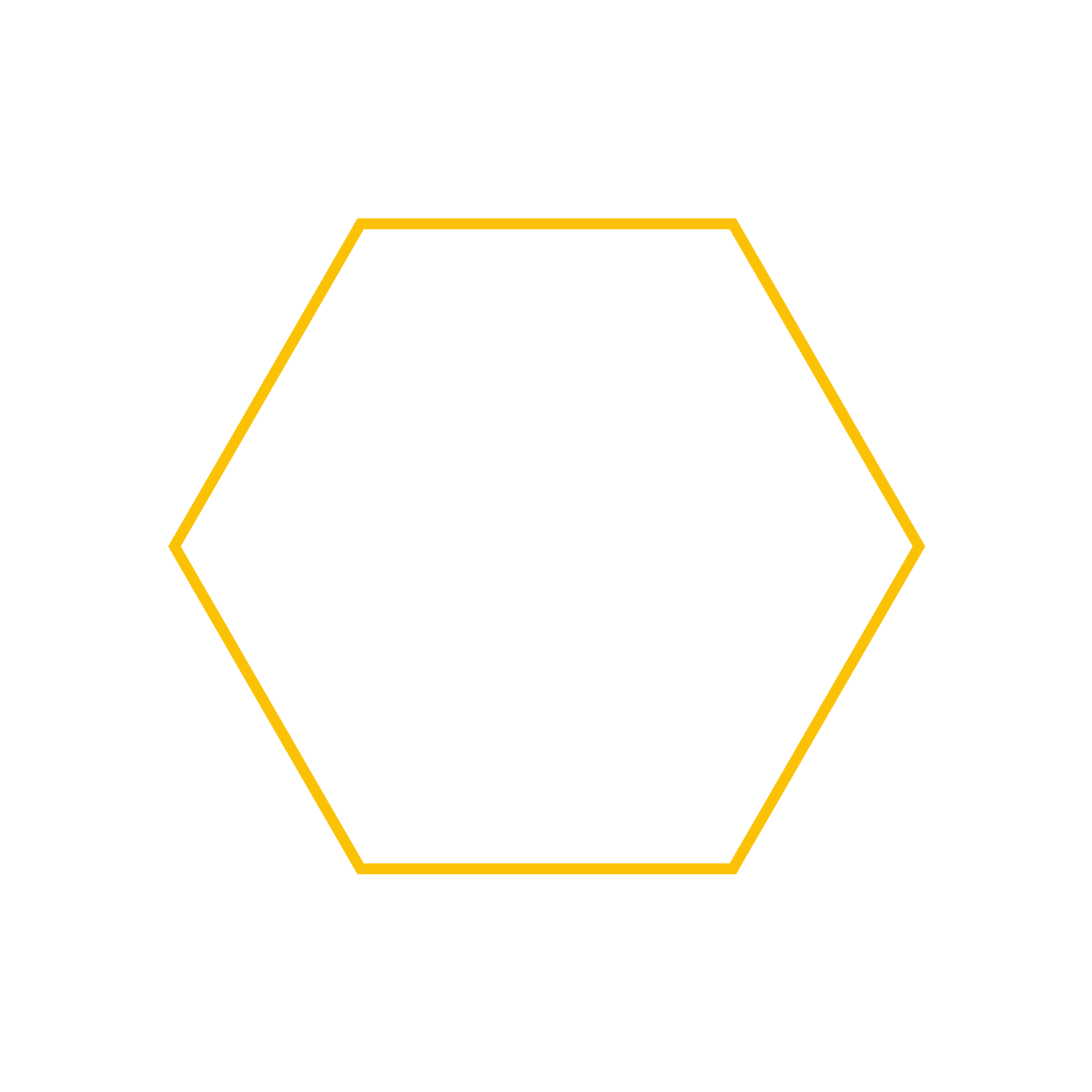 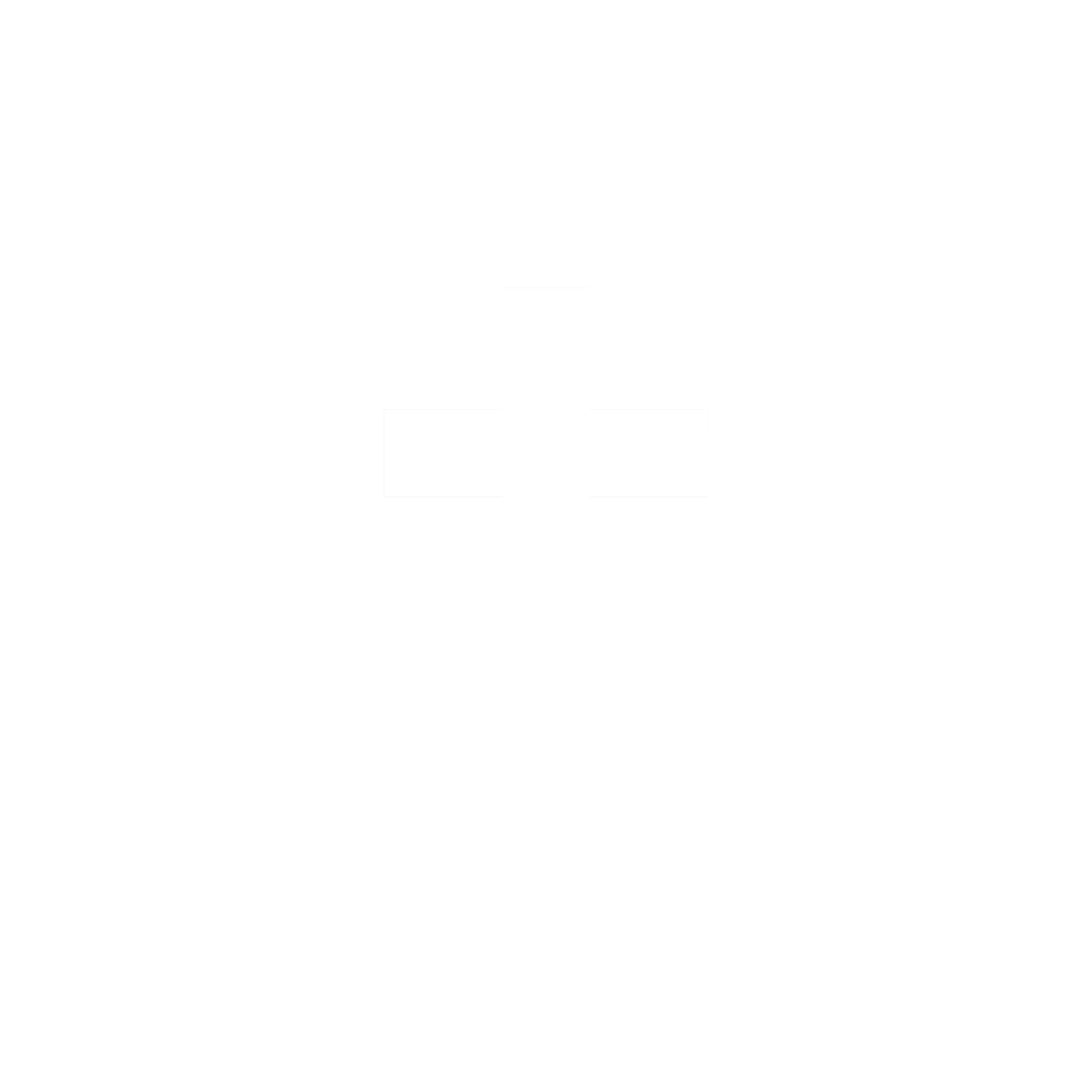 Christ
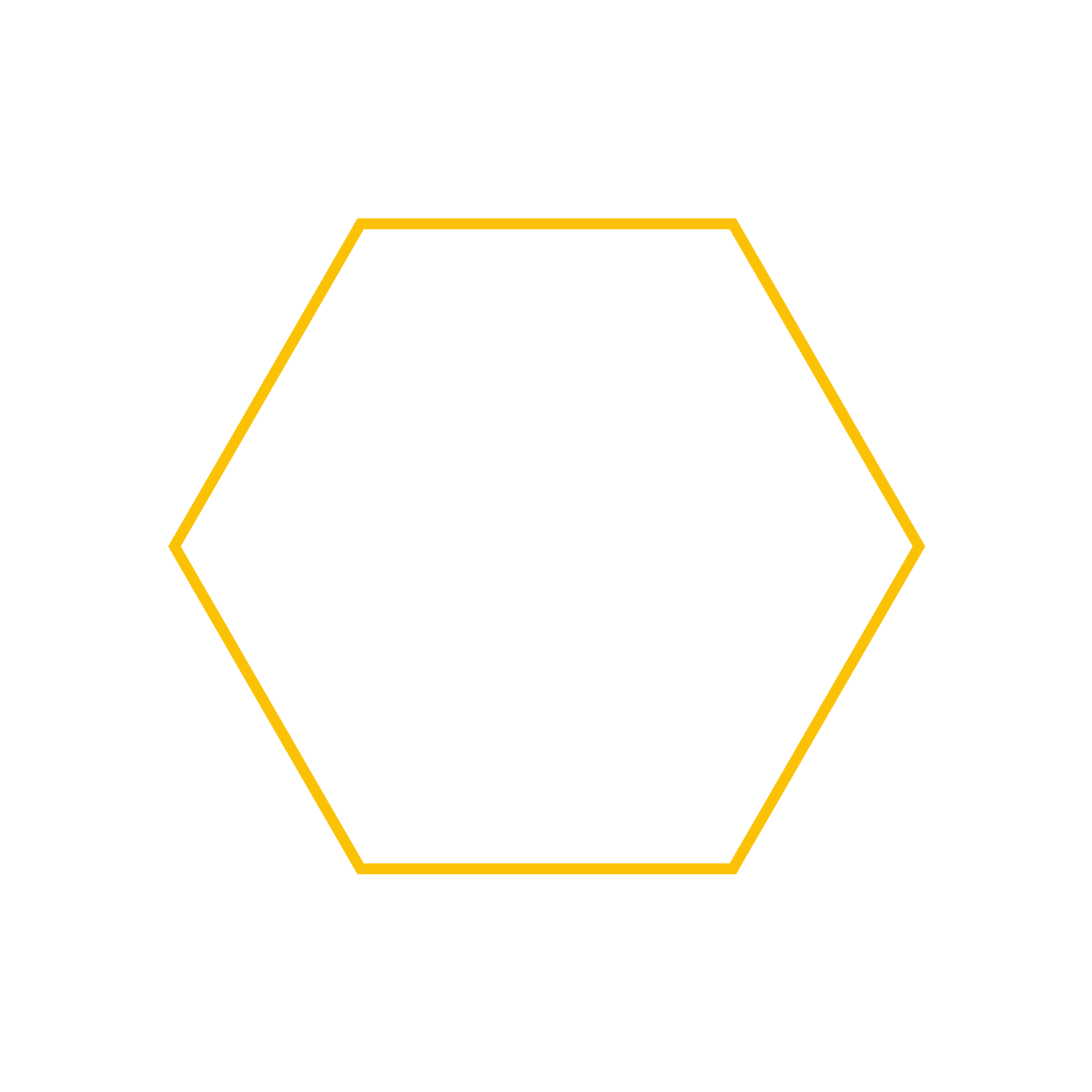 abraham
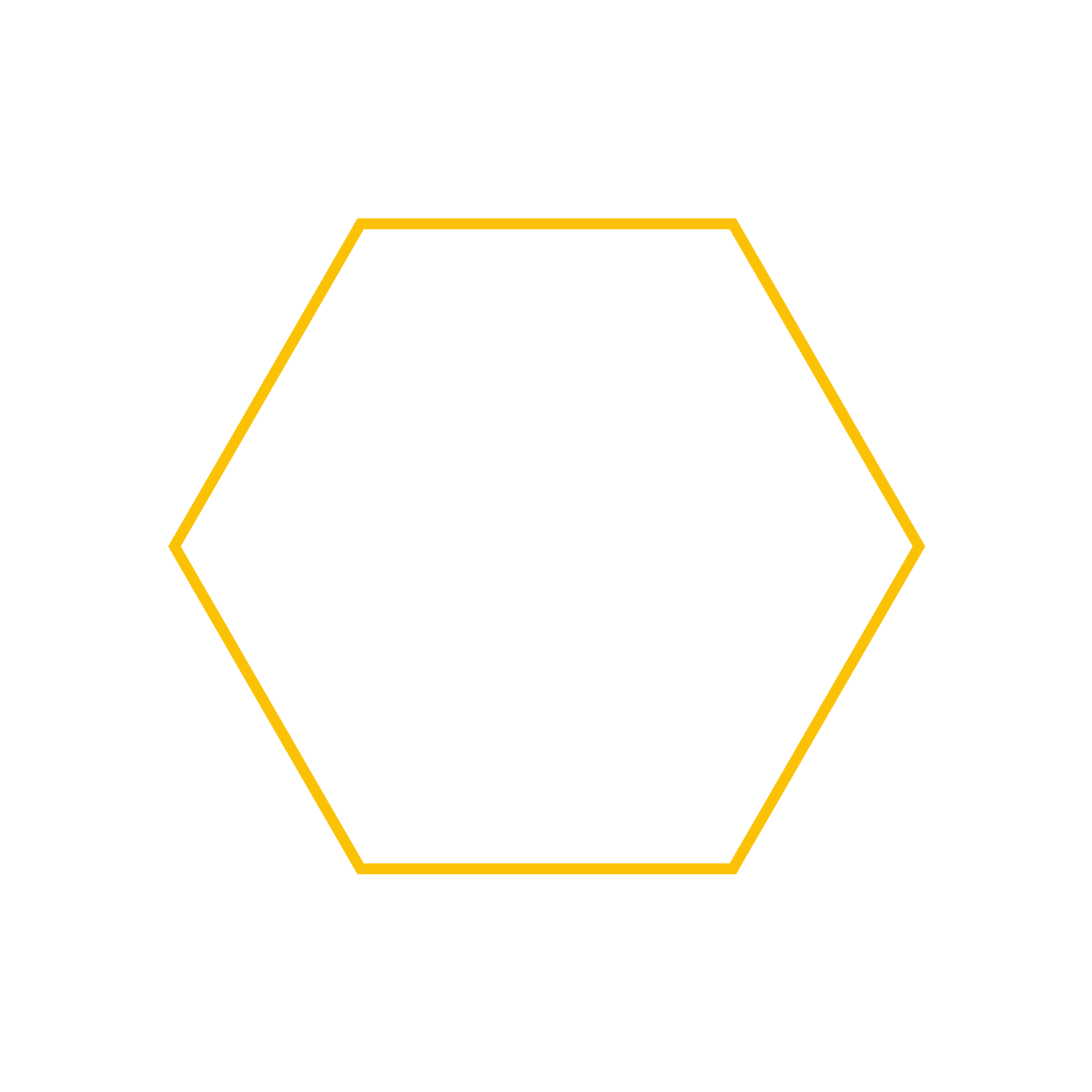 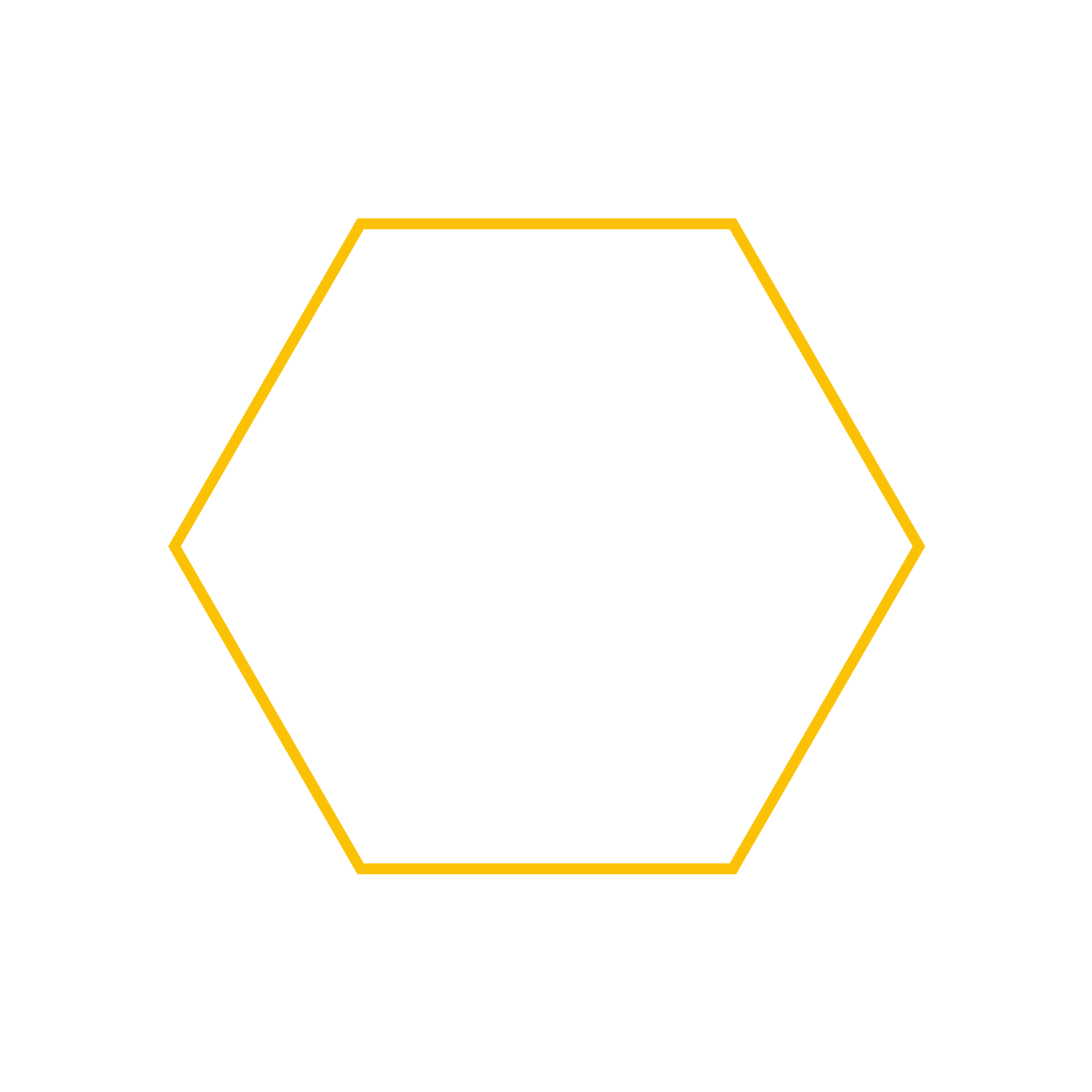 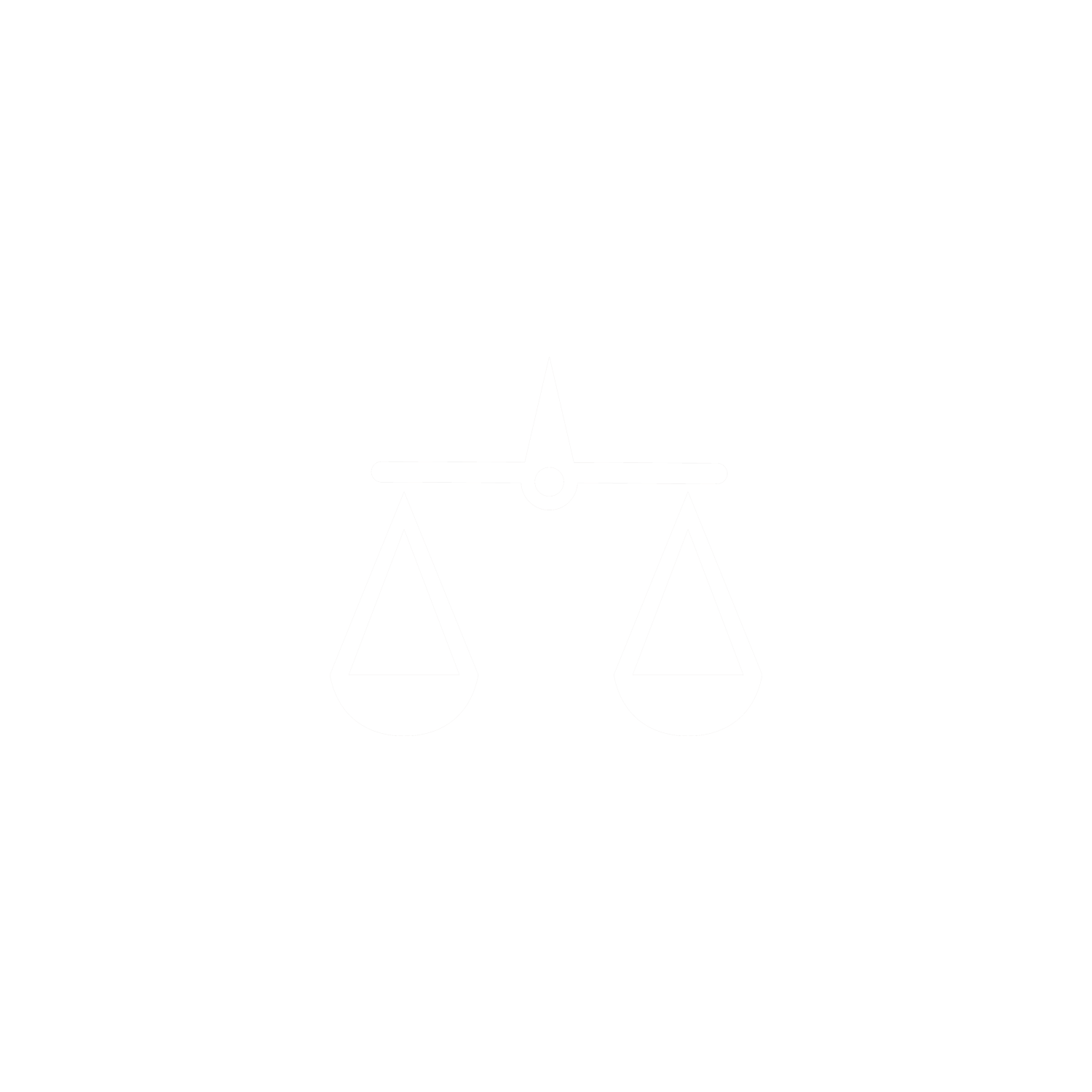 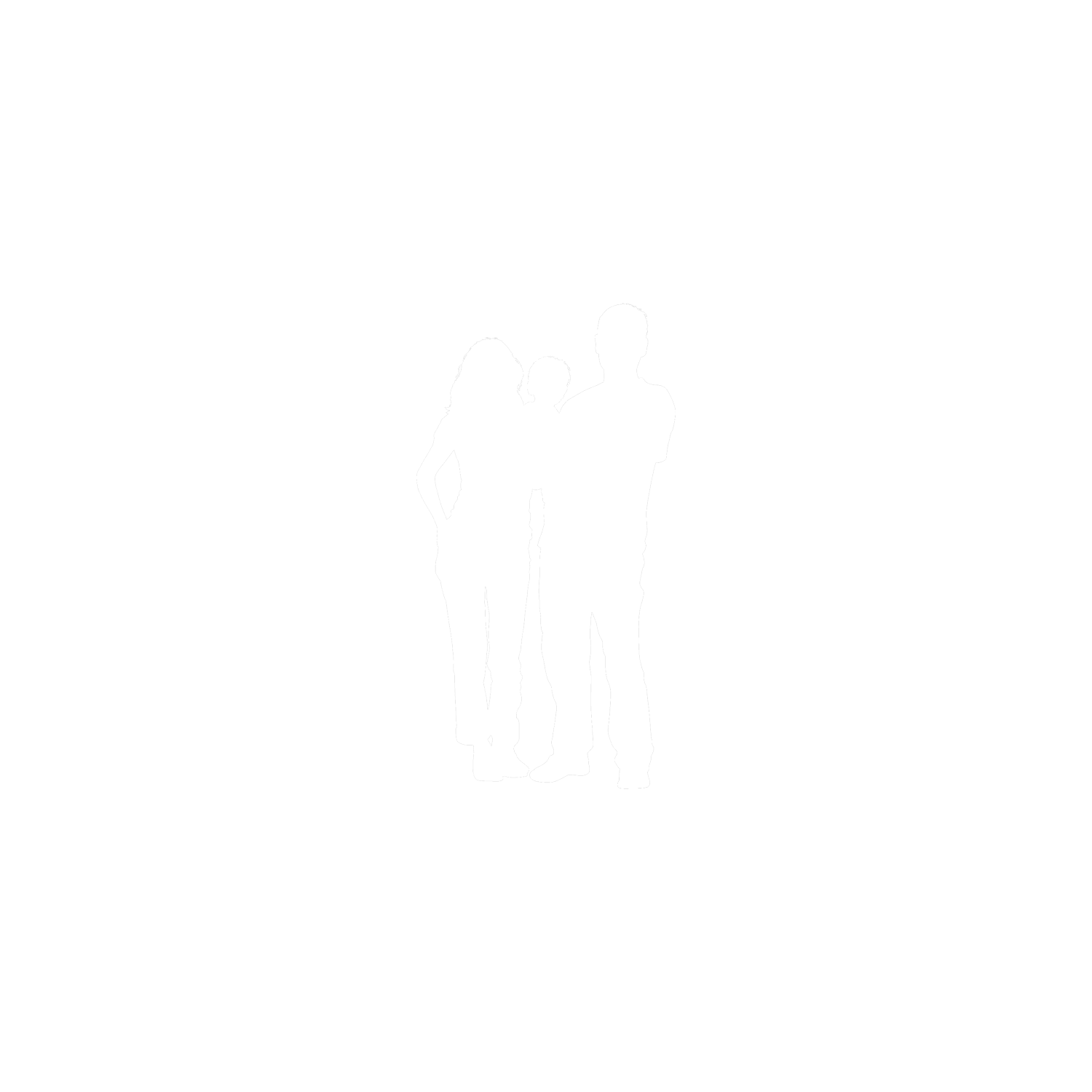 israel
Noah
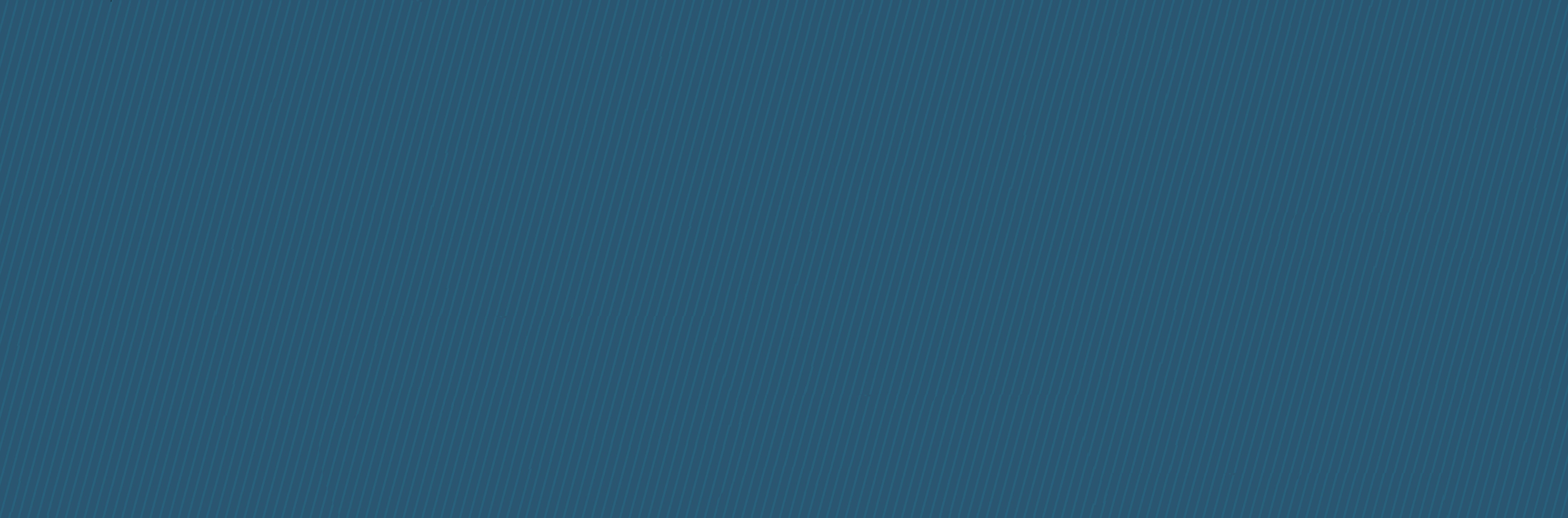 Covenants Of the bible
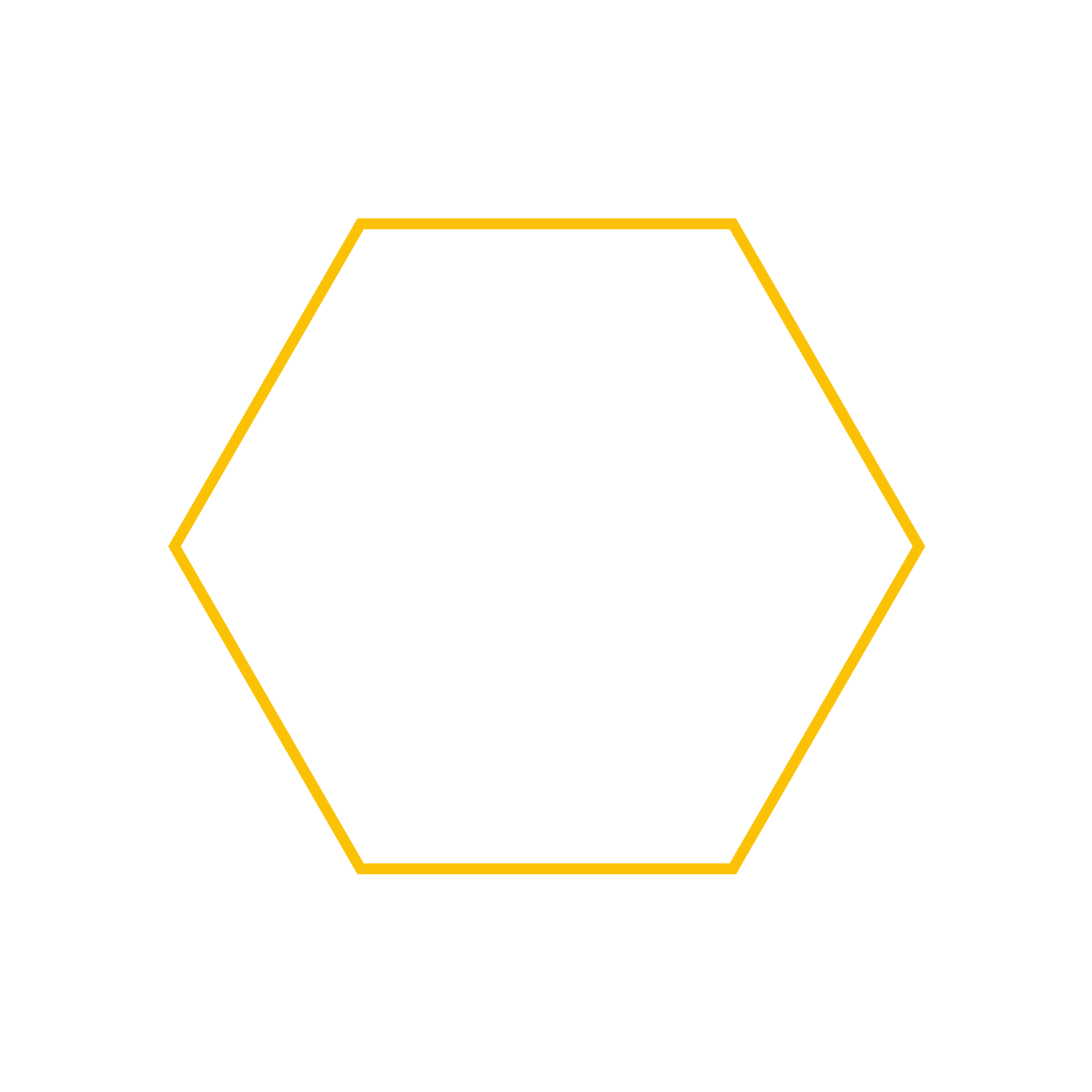 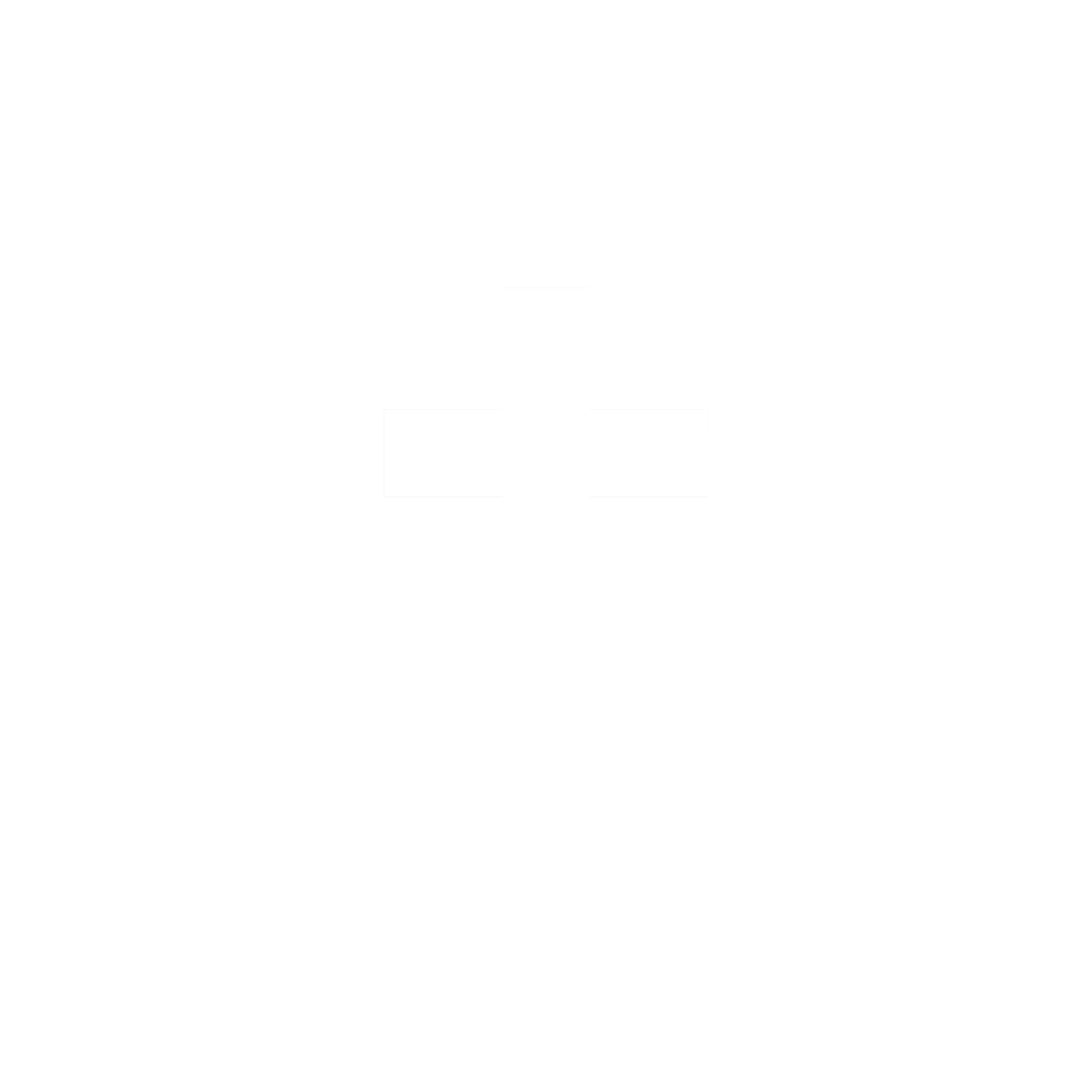 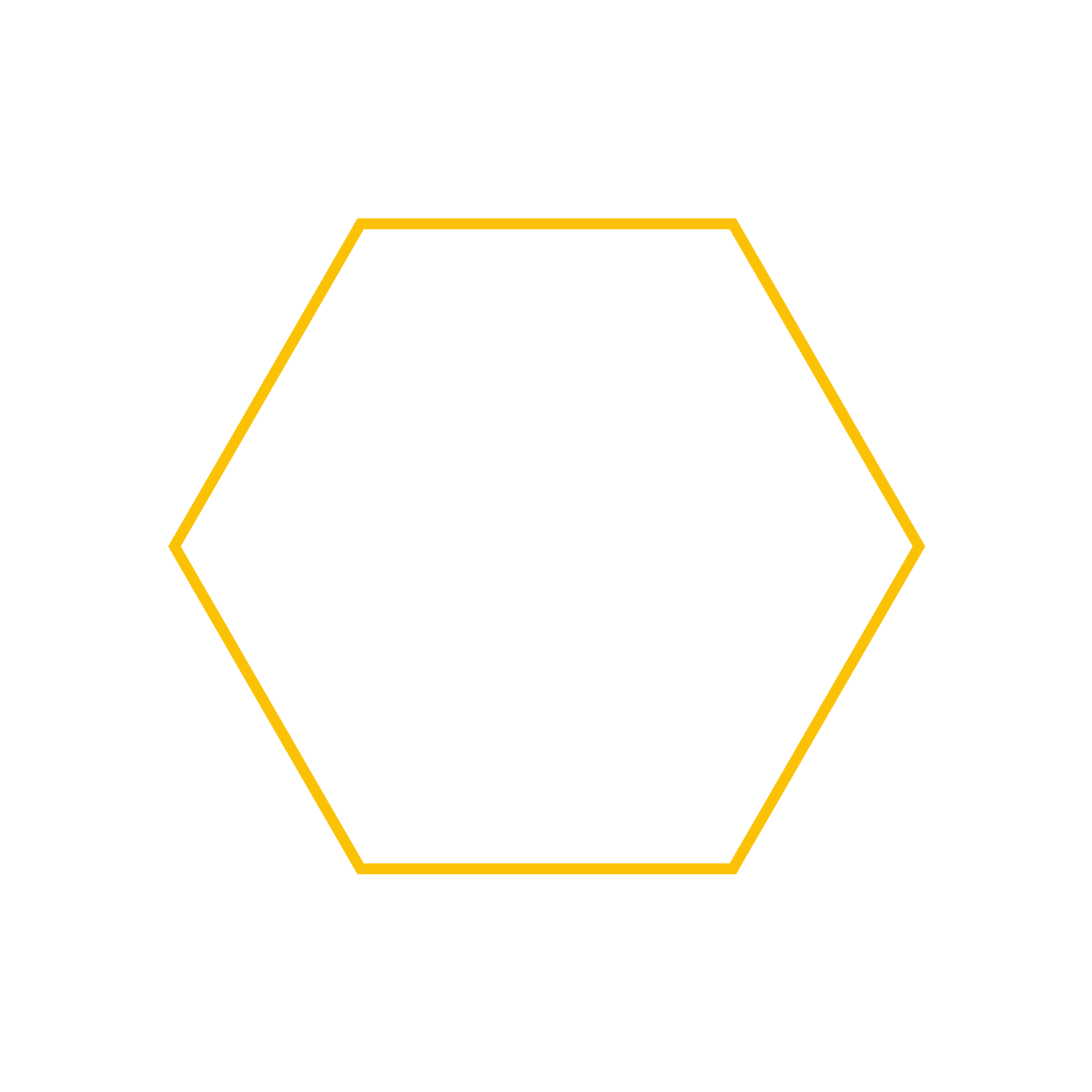 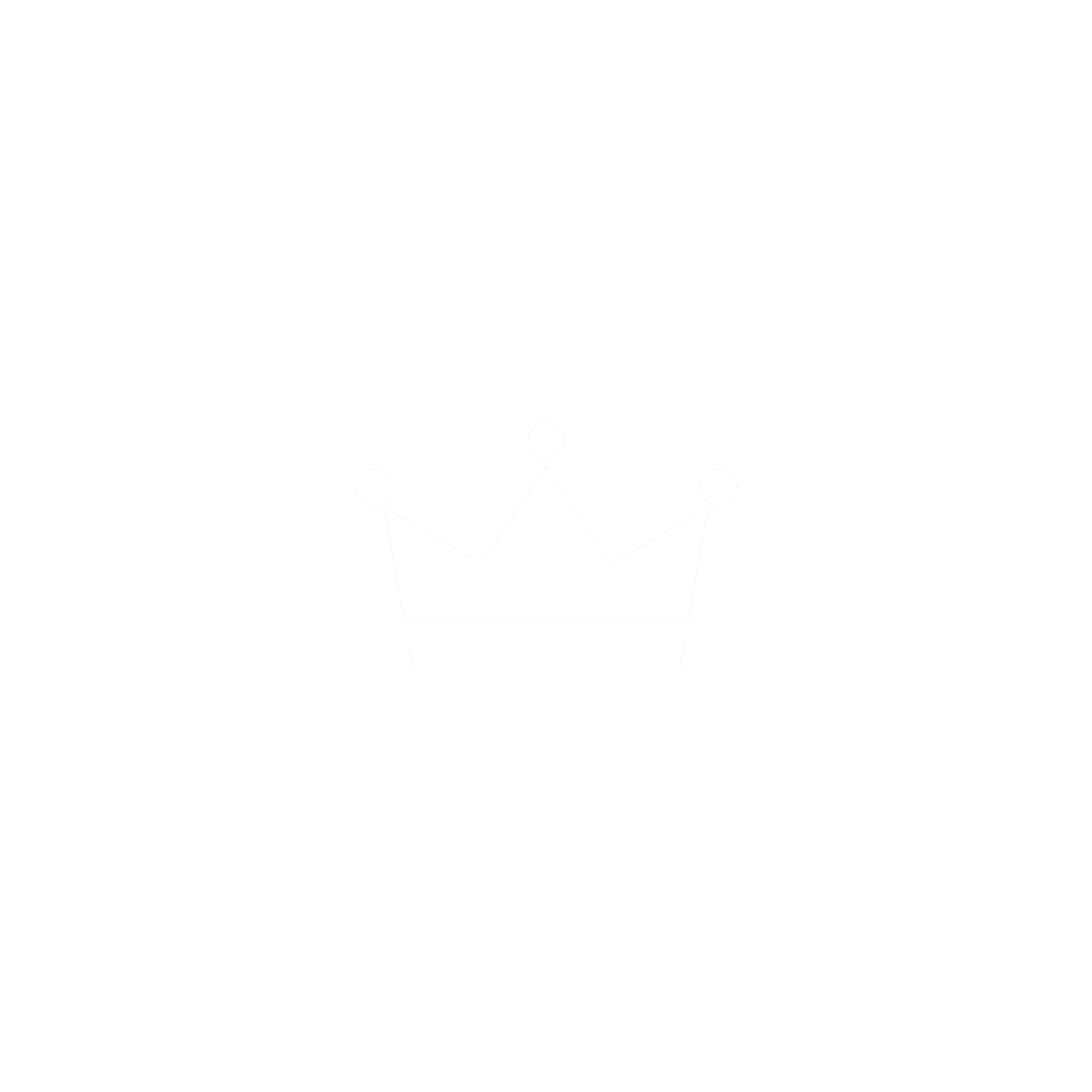 David
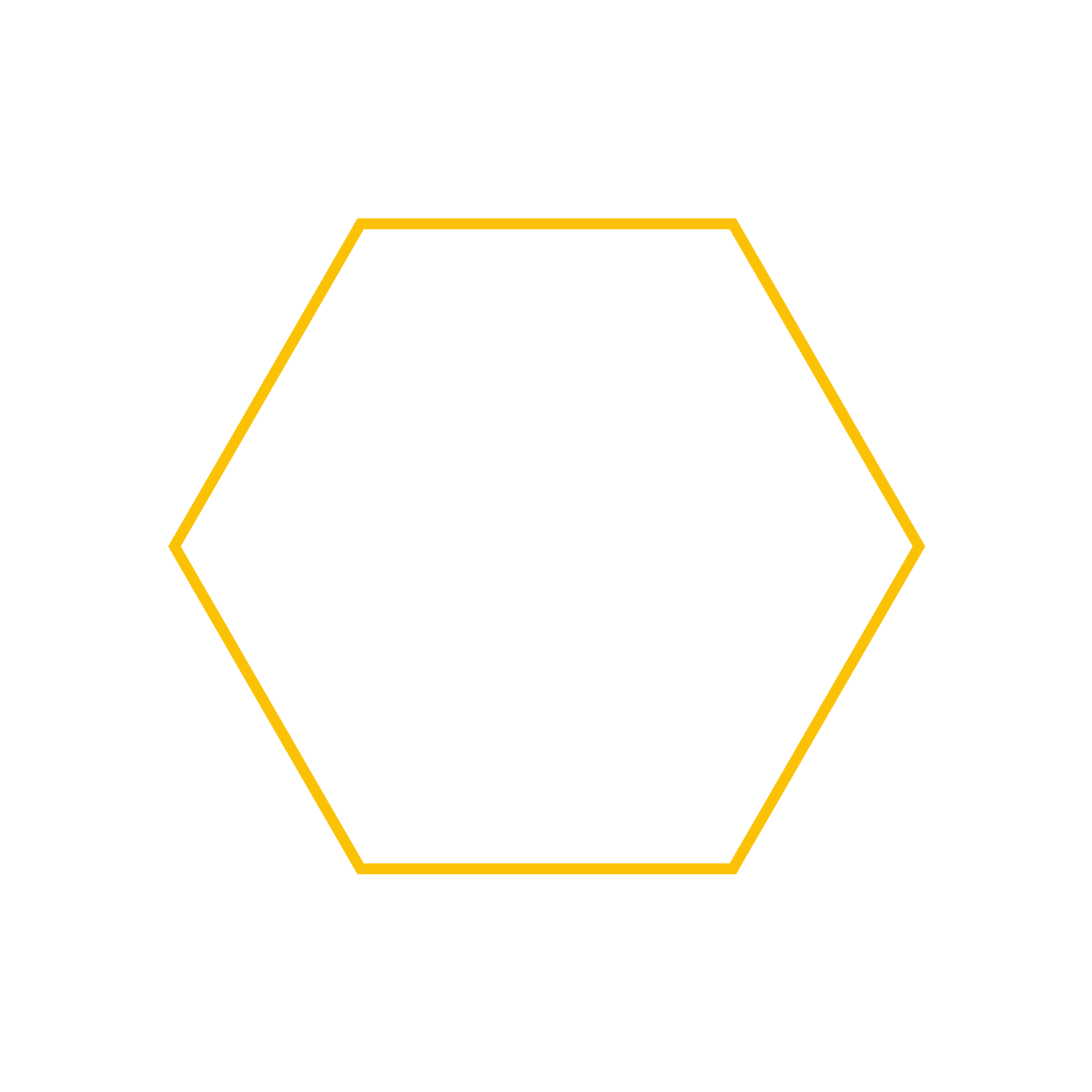 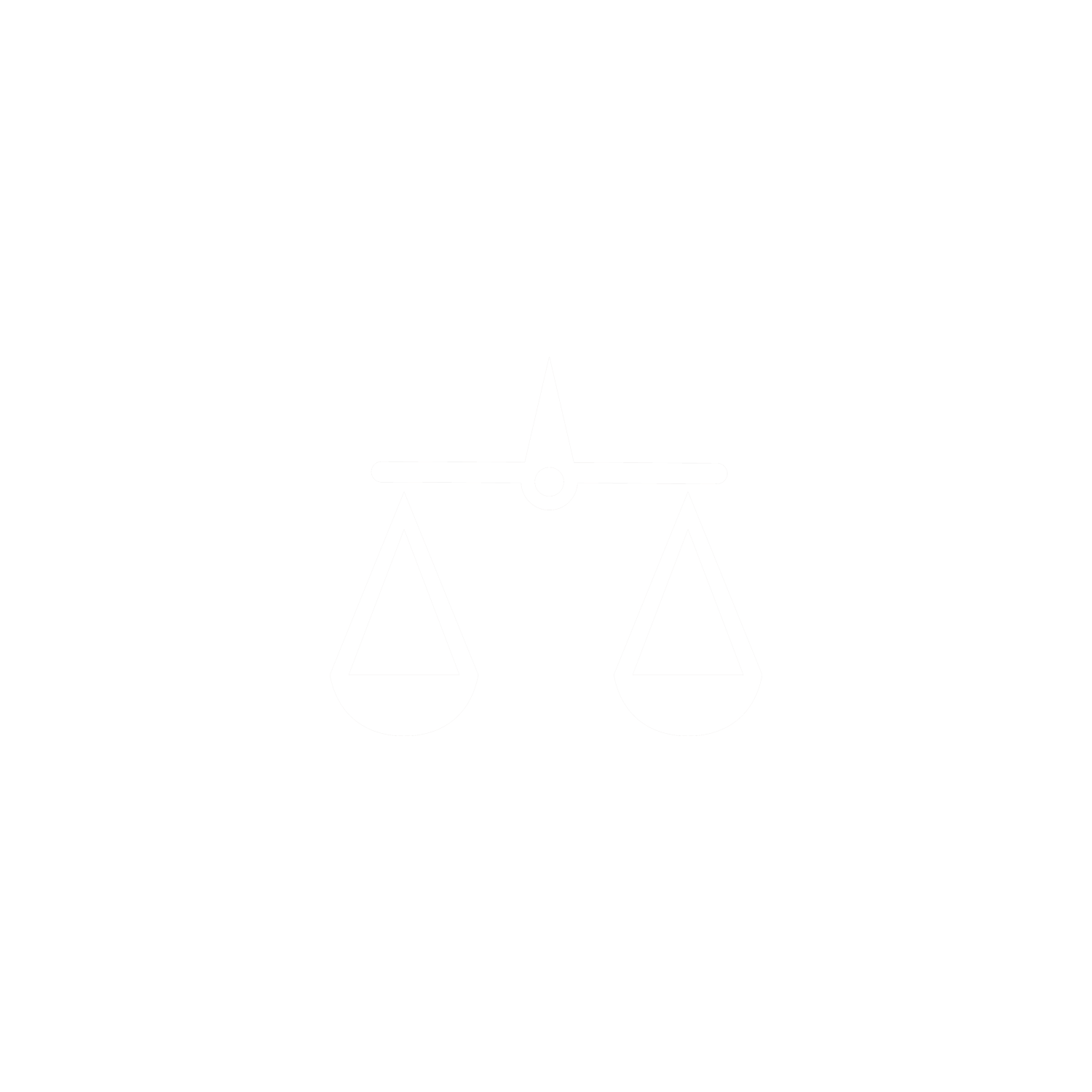 Christ
Israel
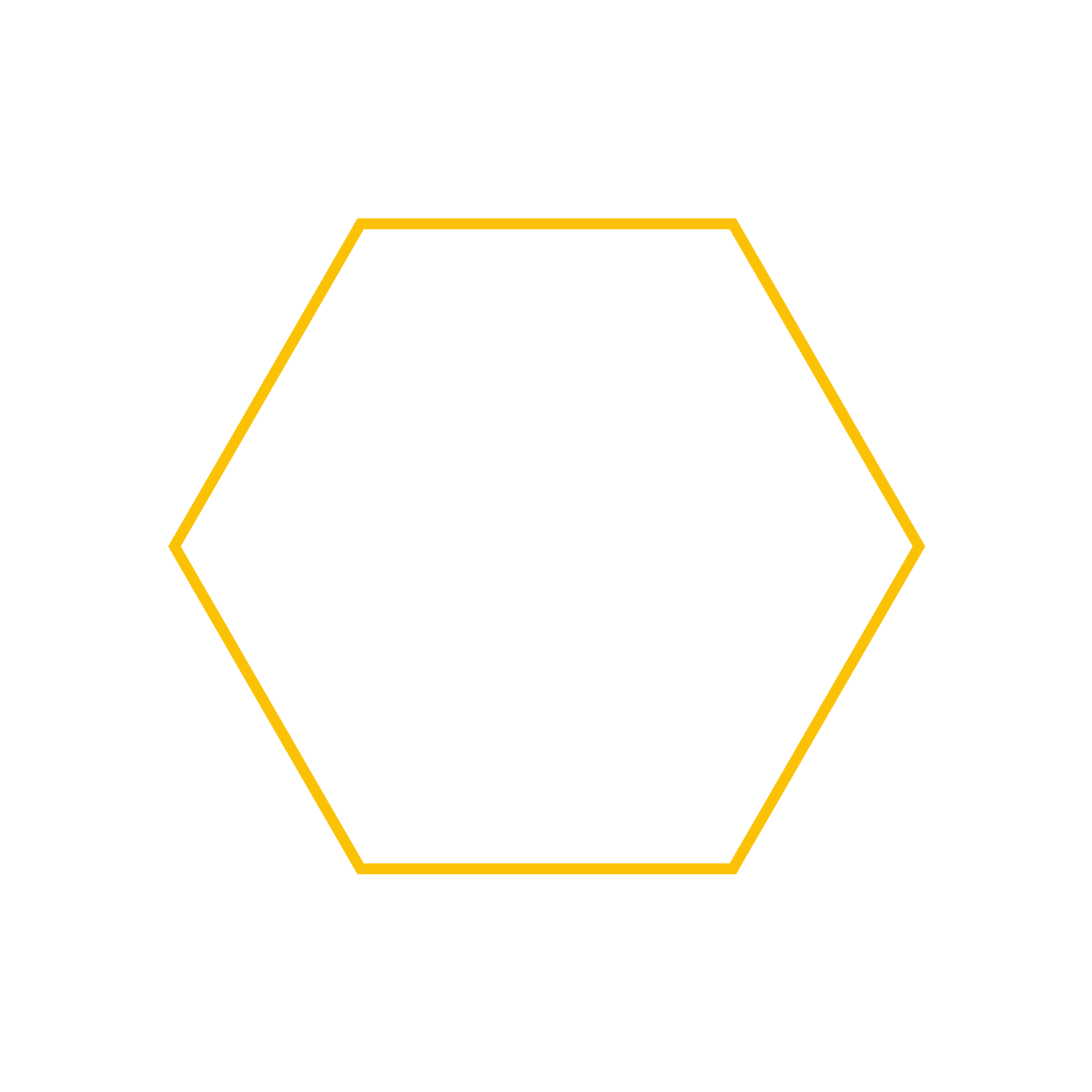 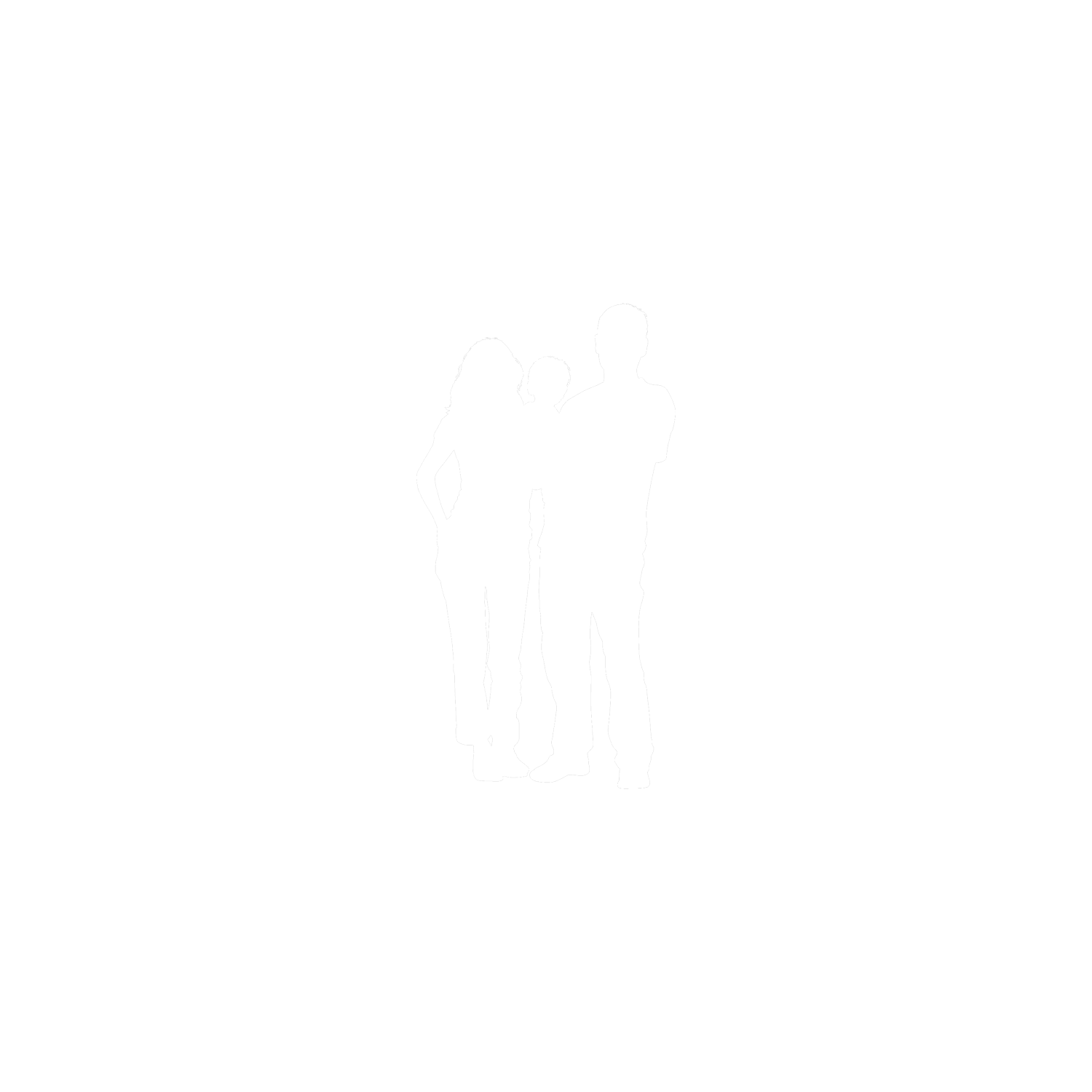 Abraham
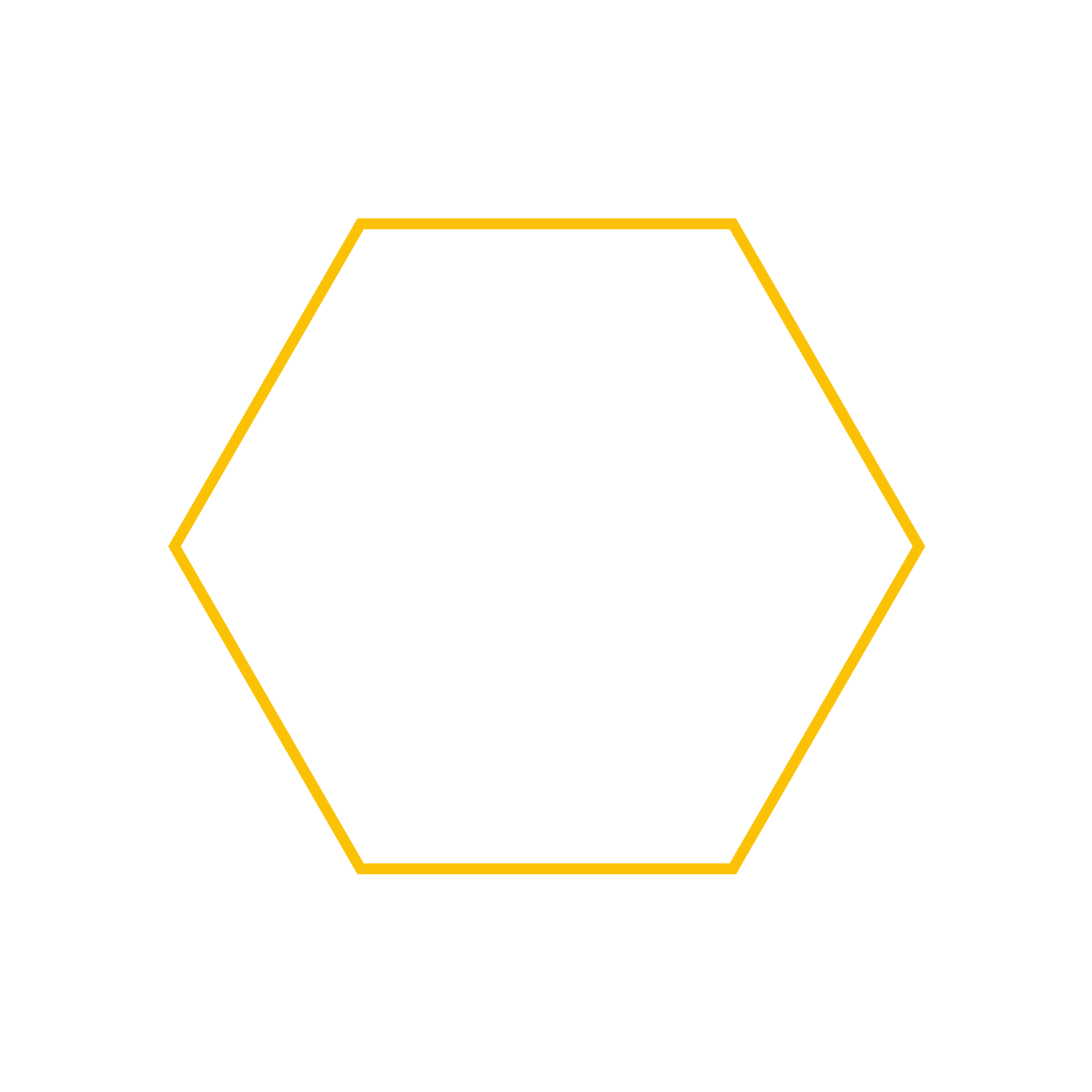 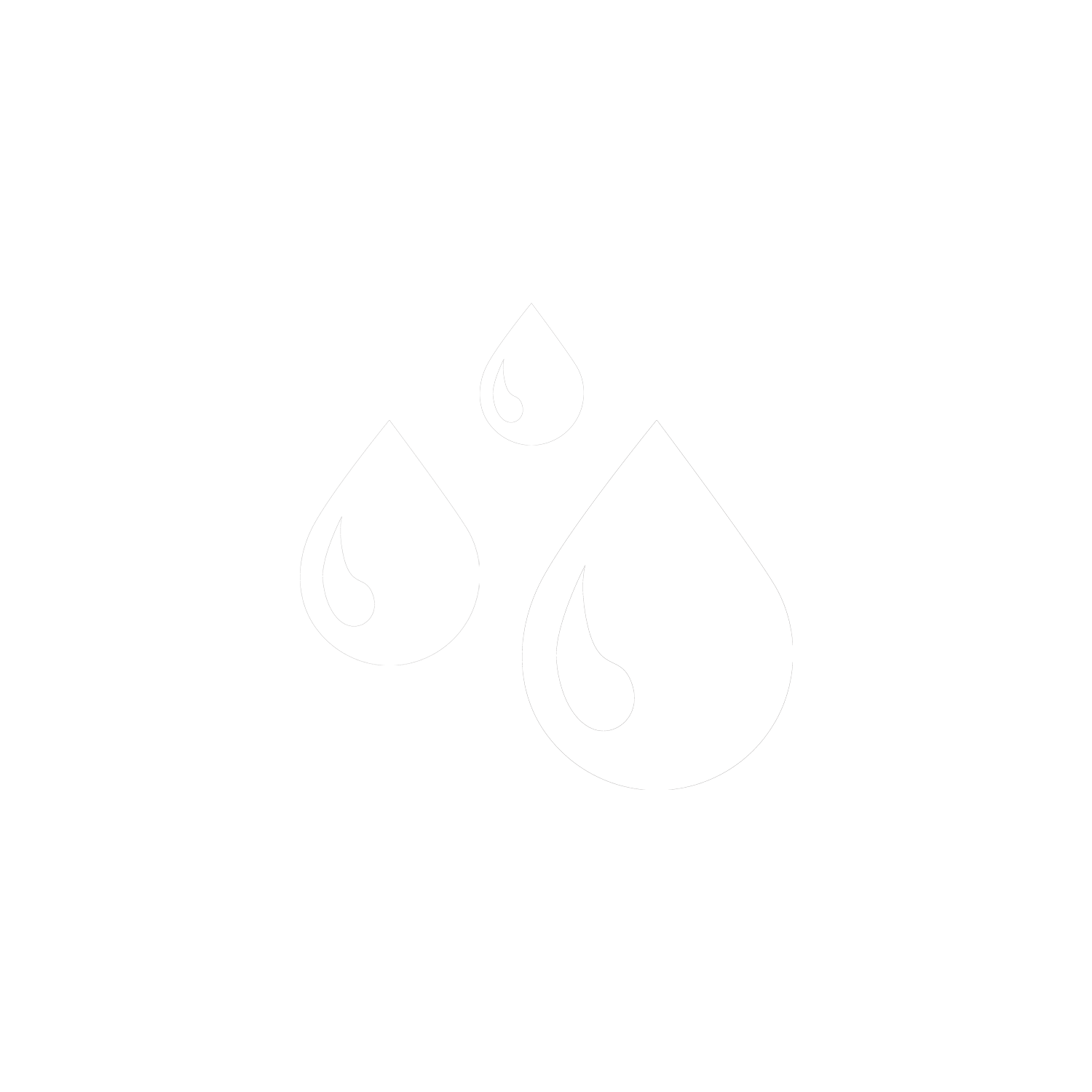 NOah
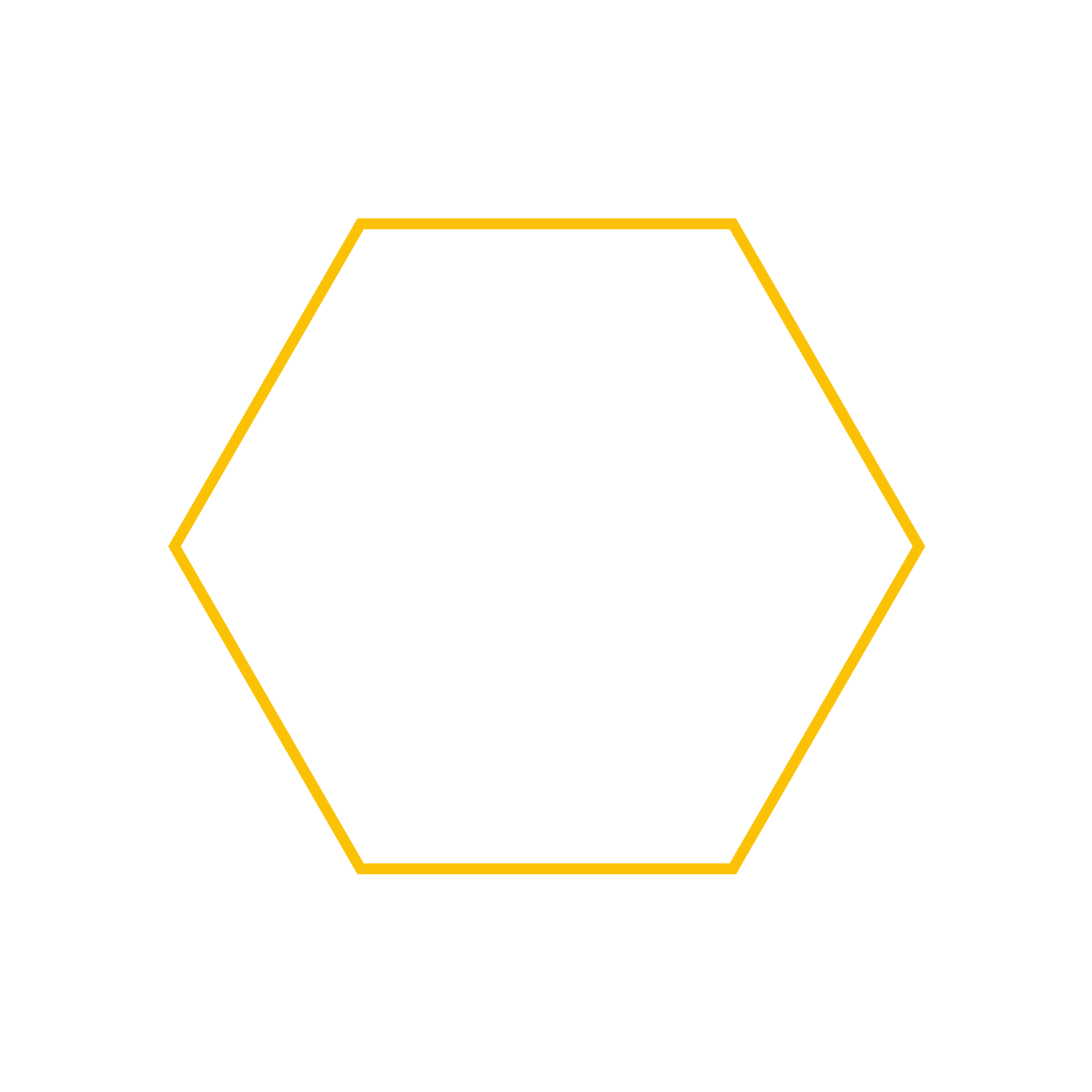 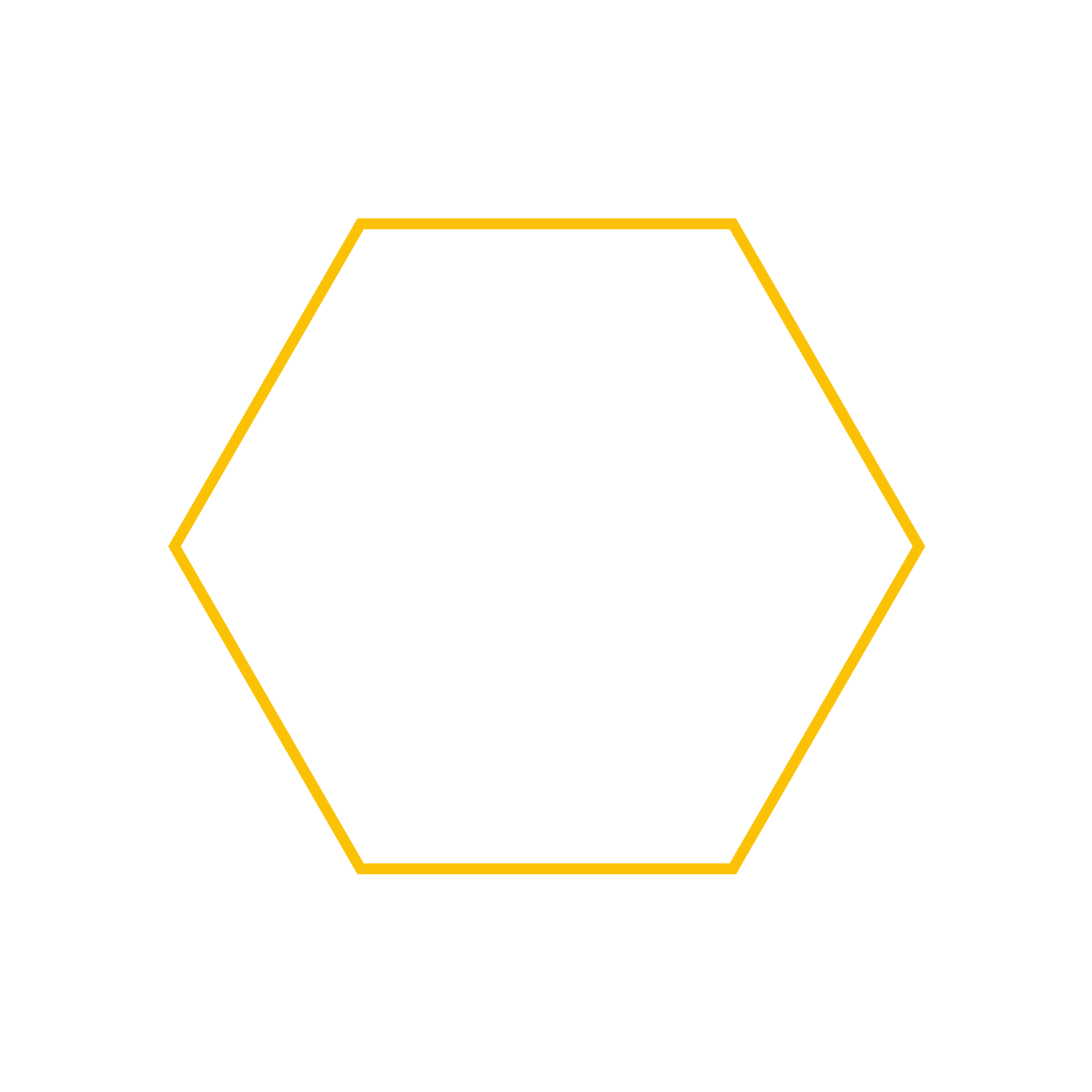 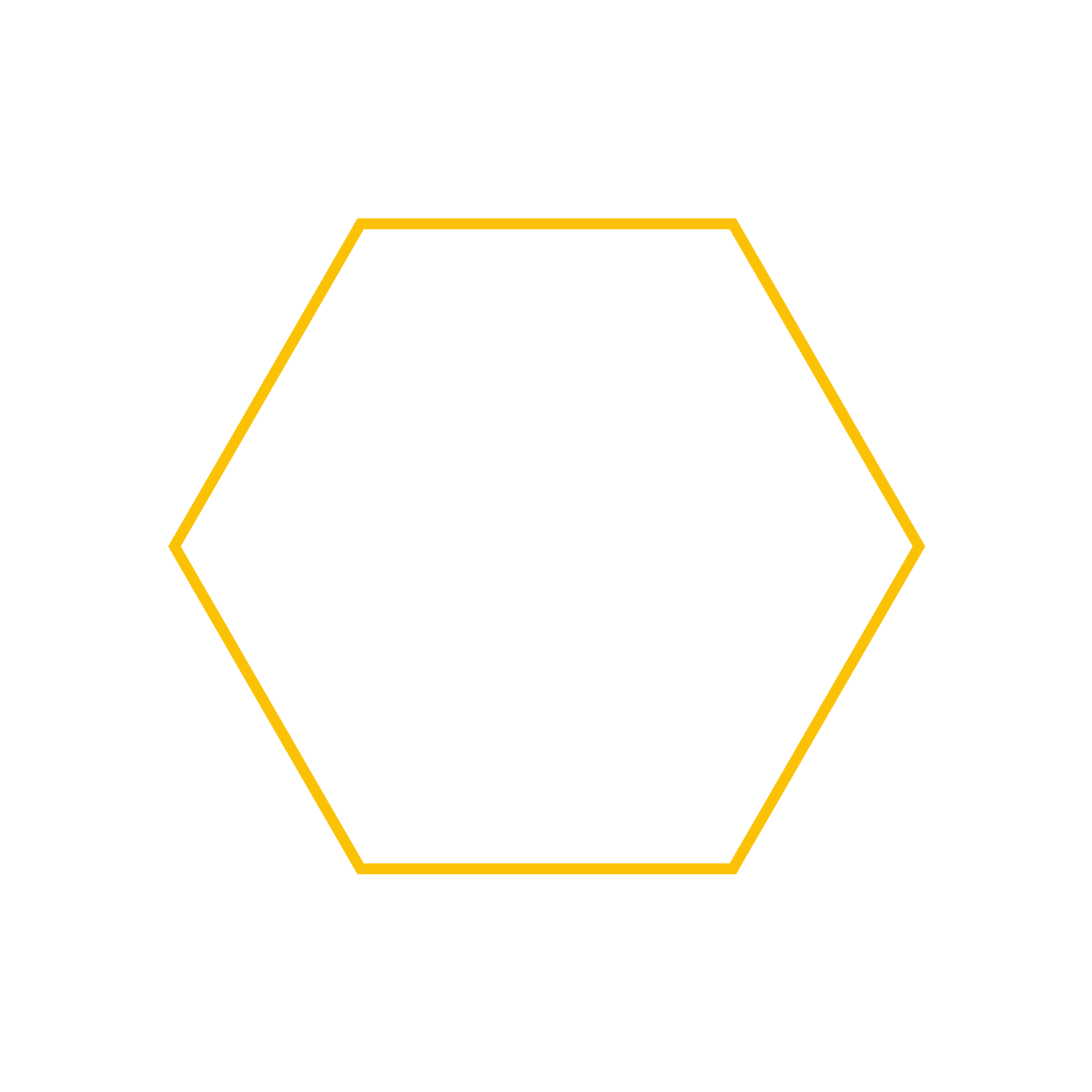 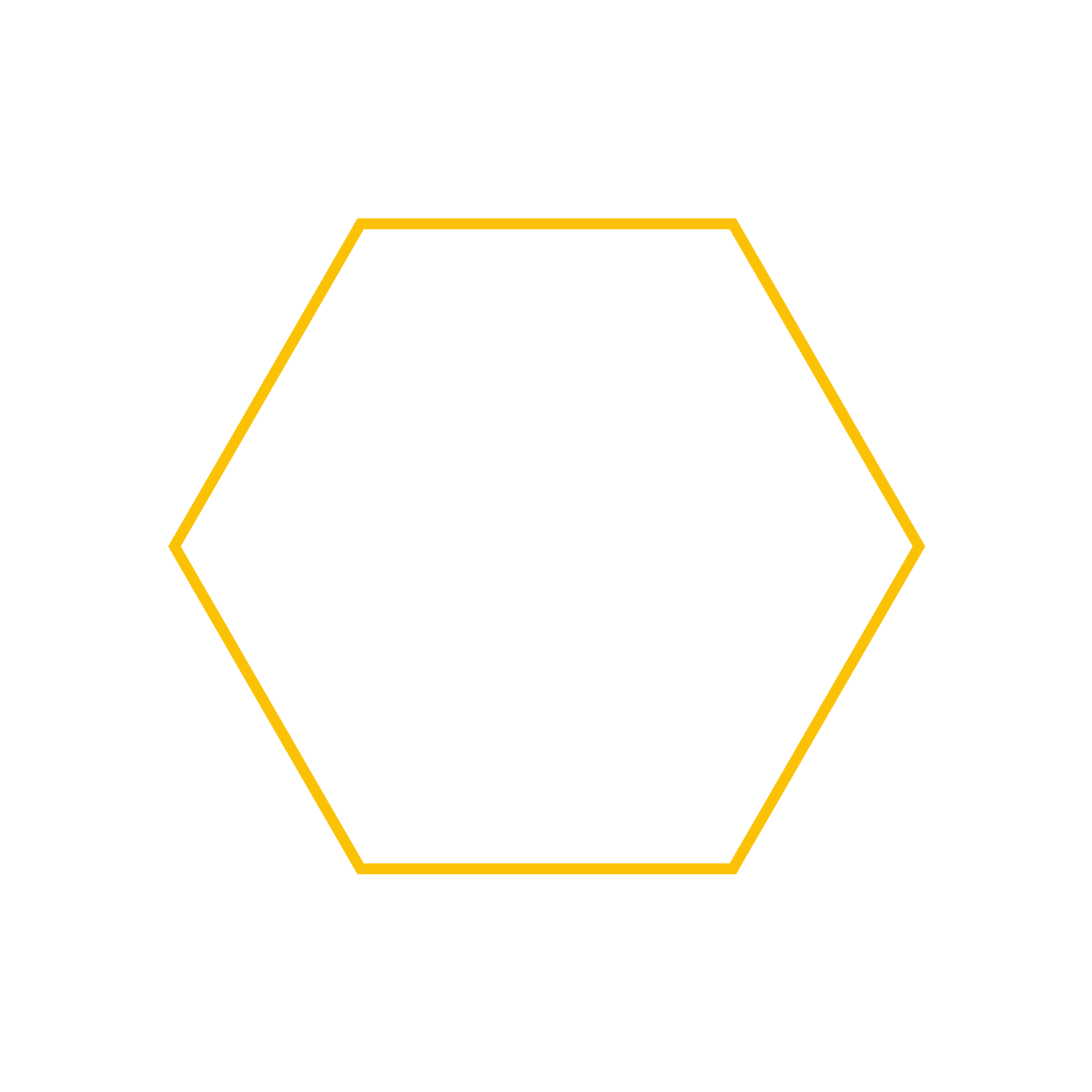 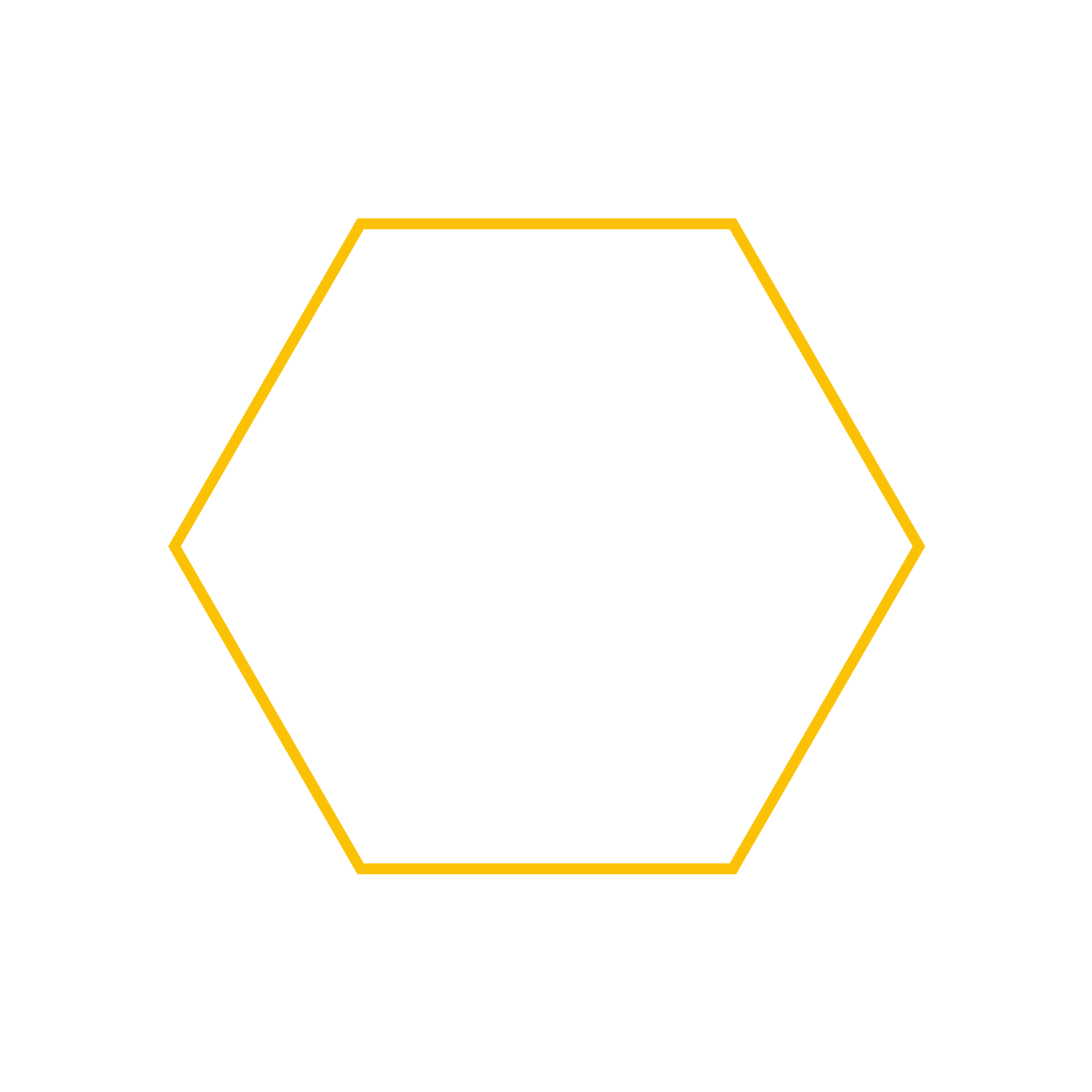 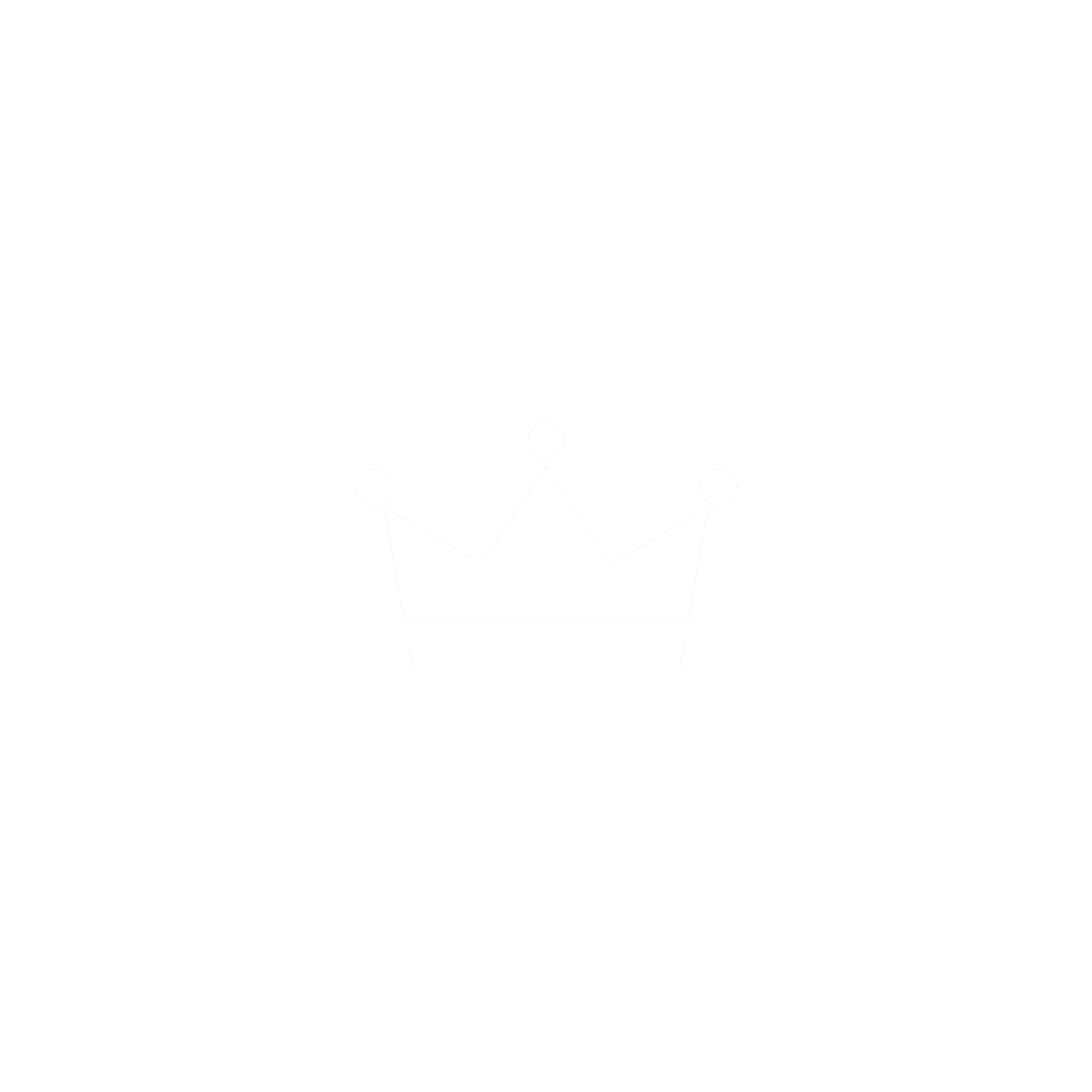 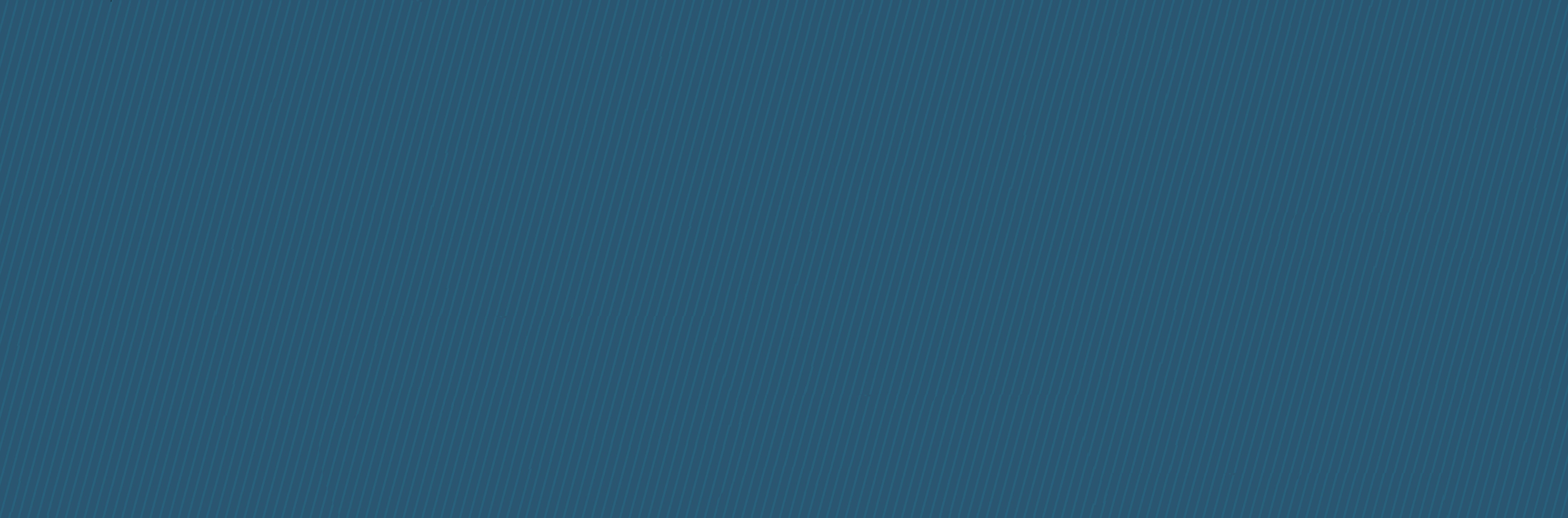 Covenants Of the bible
Conditional vs unconditional
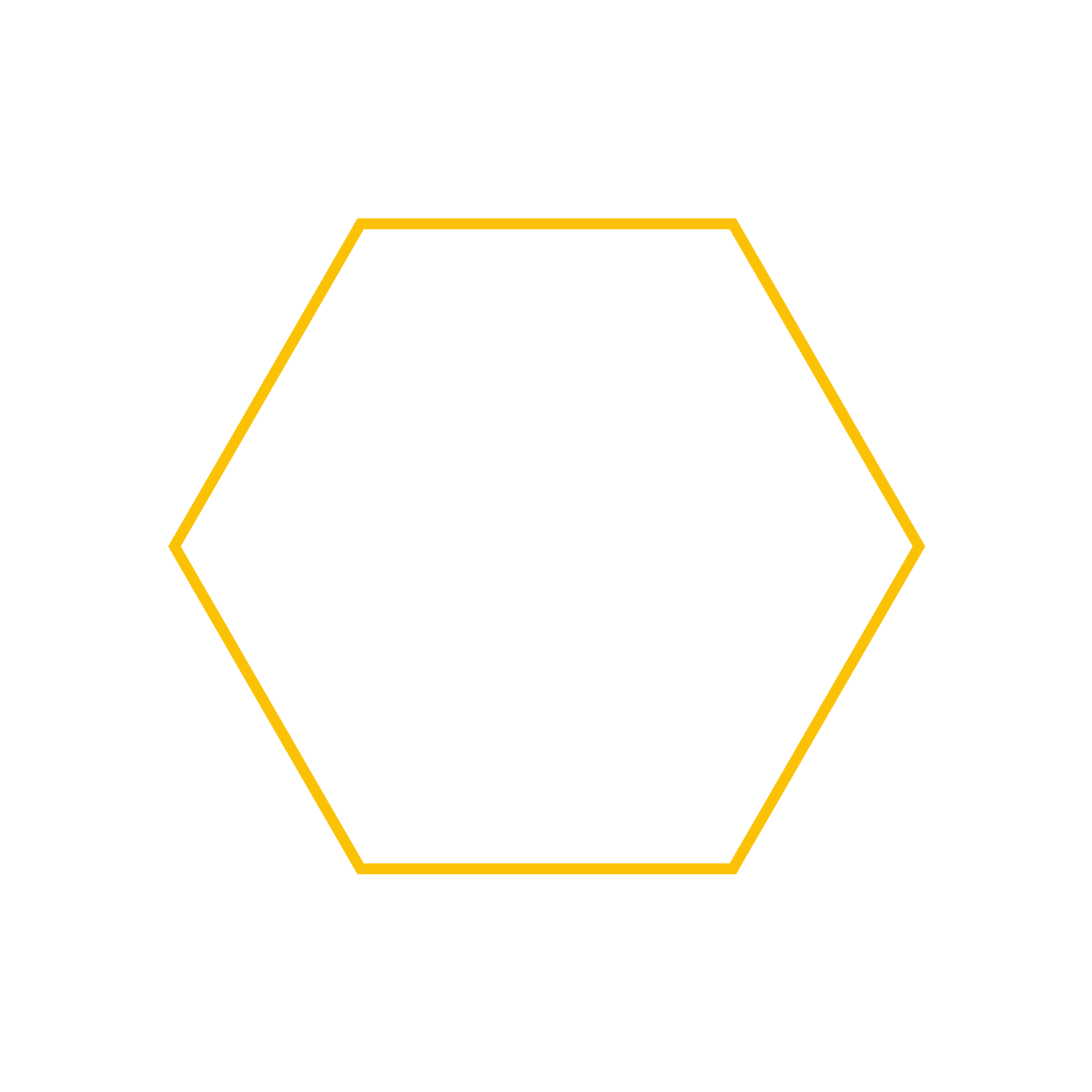 EVERY COVENANT is built on conditions!
David
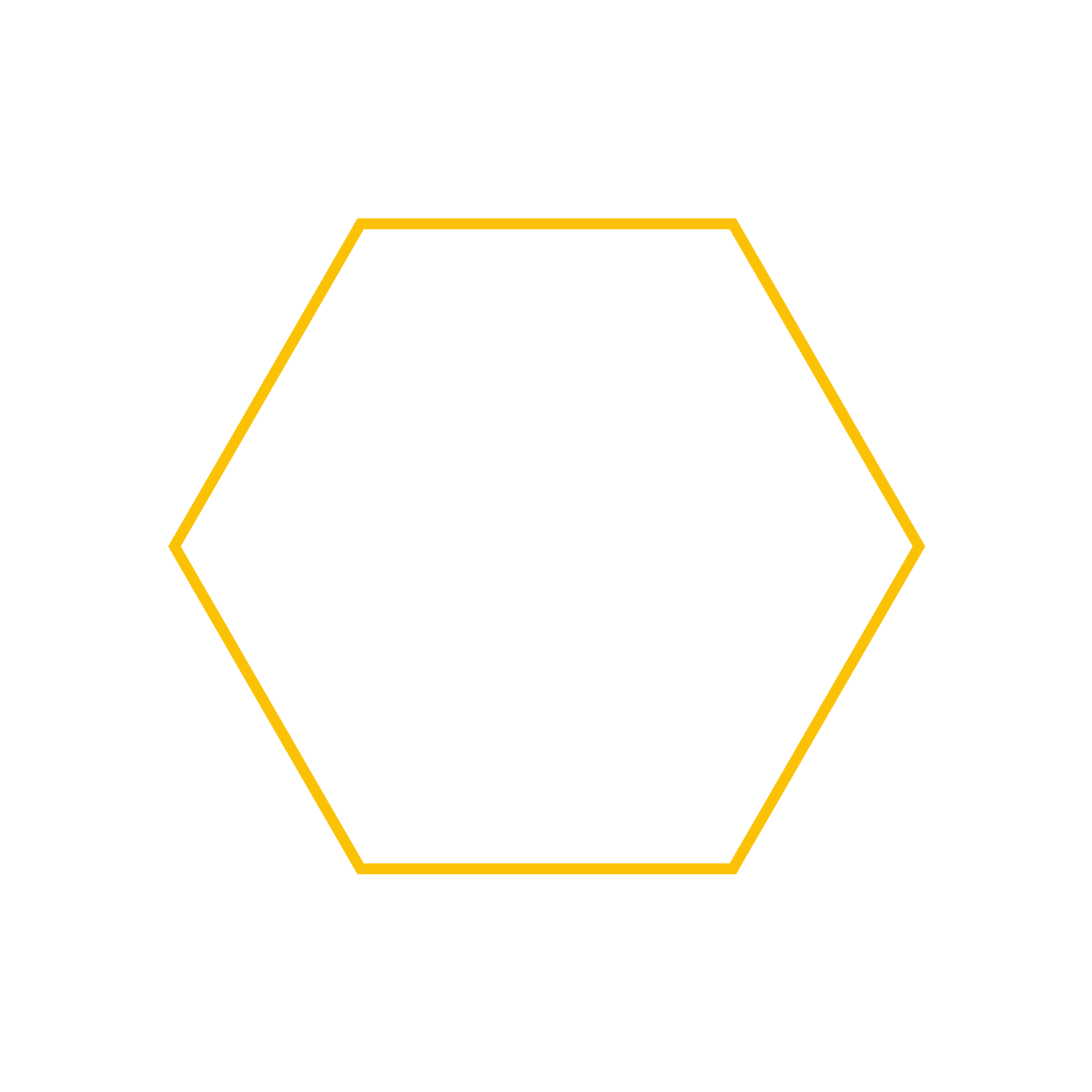 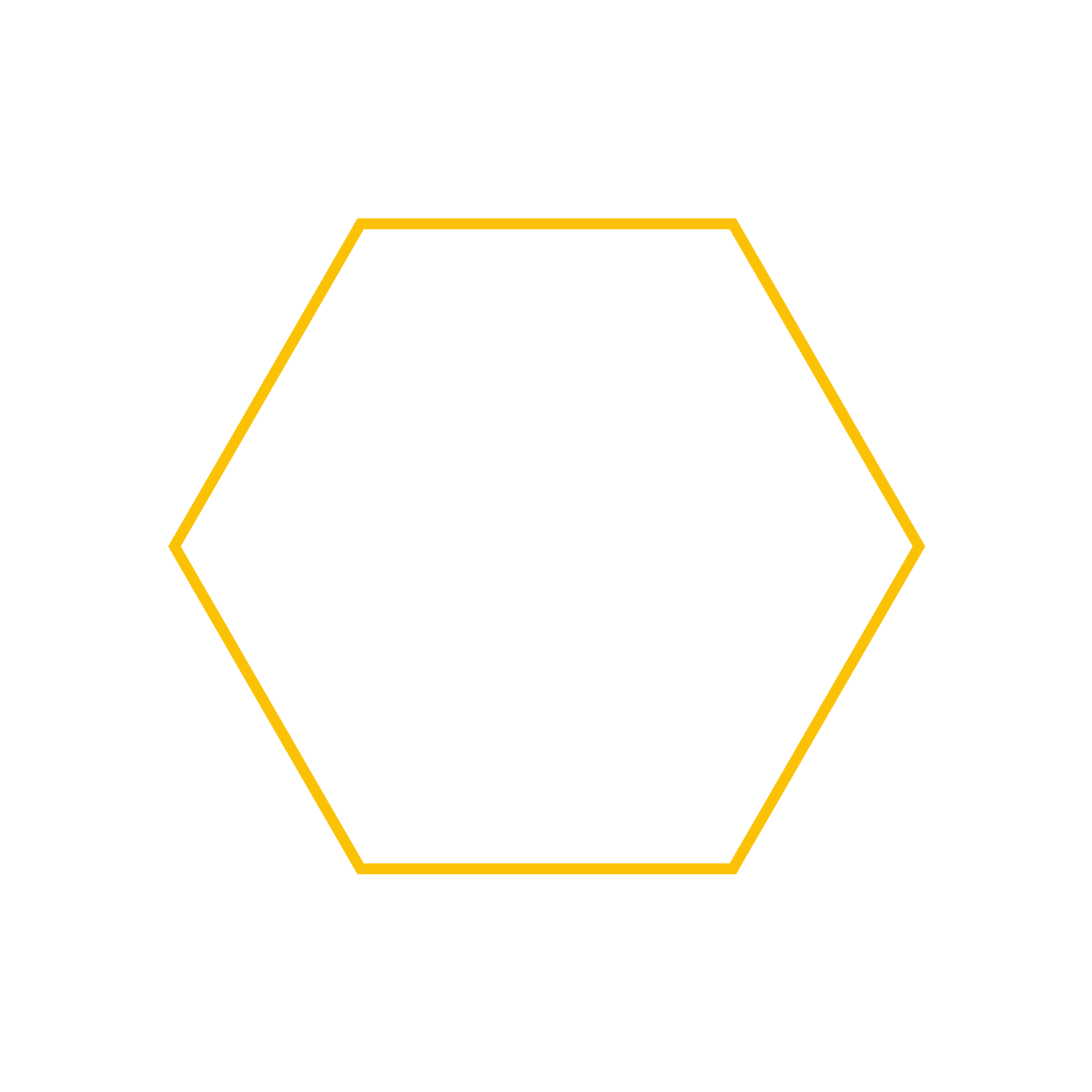 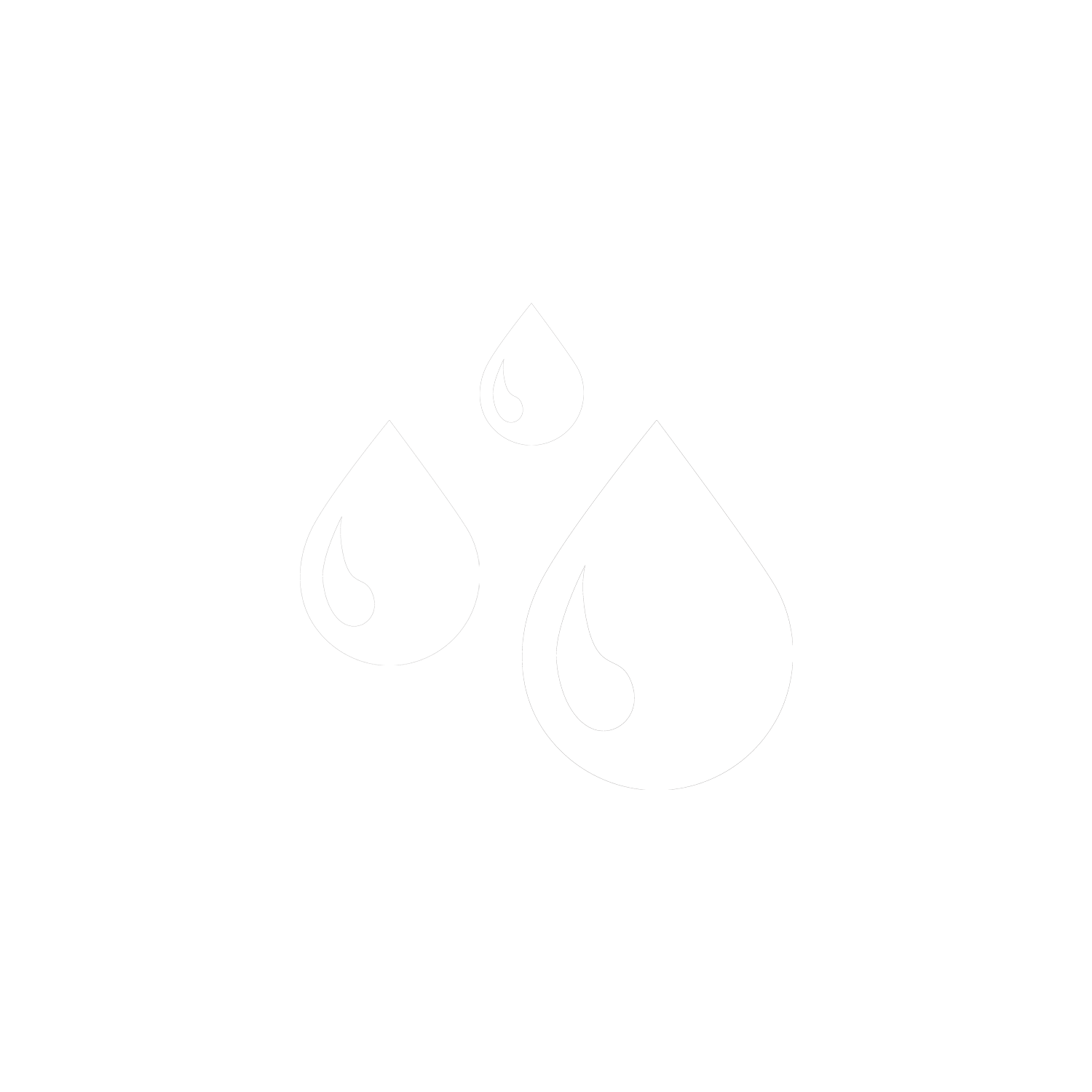 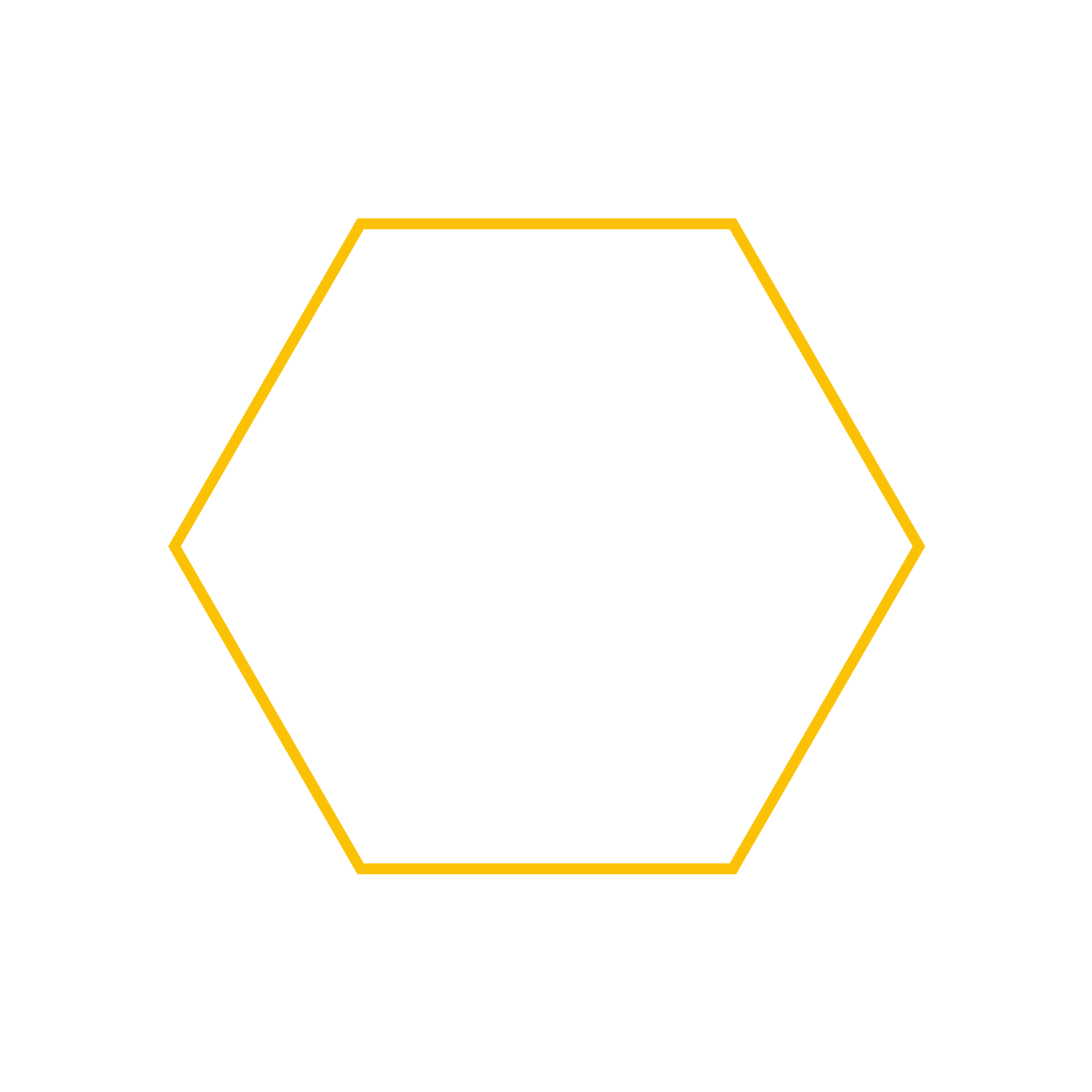 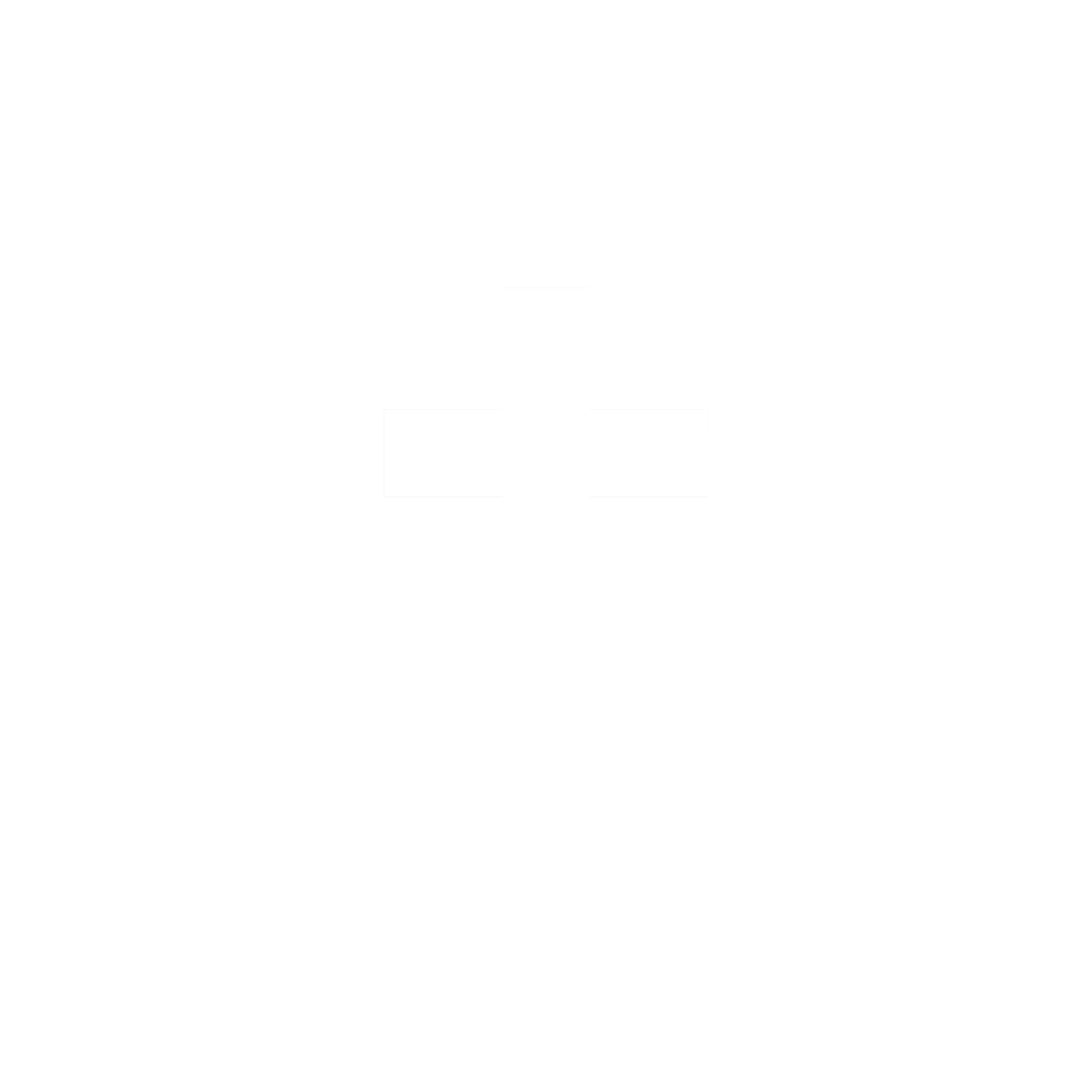 Christ
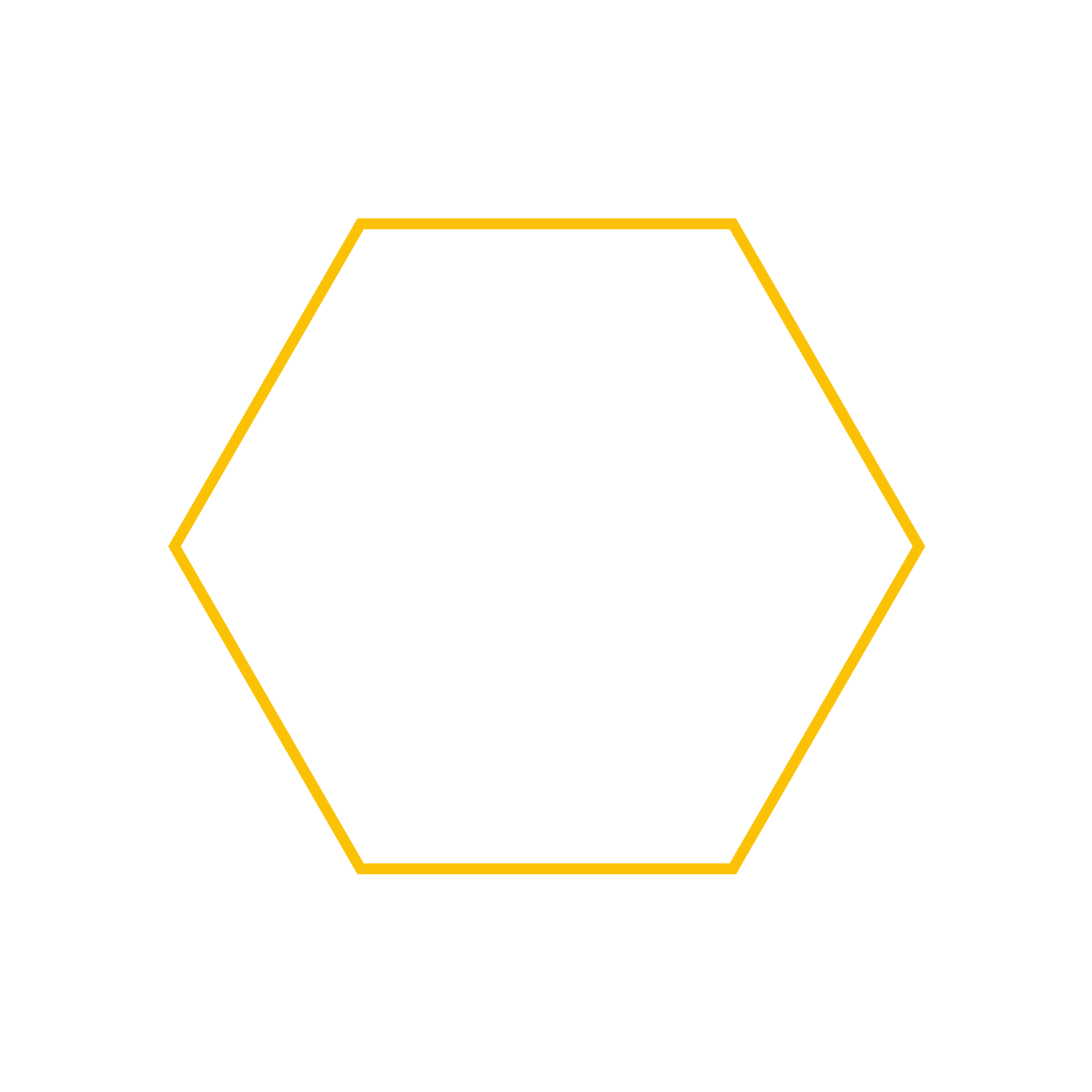 abraham
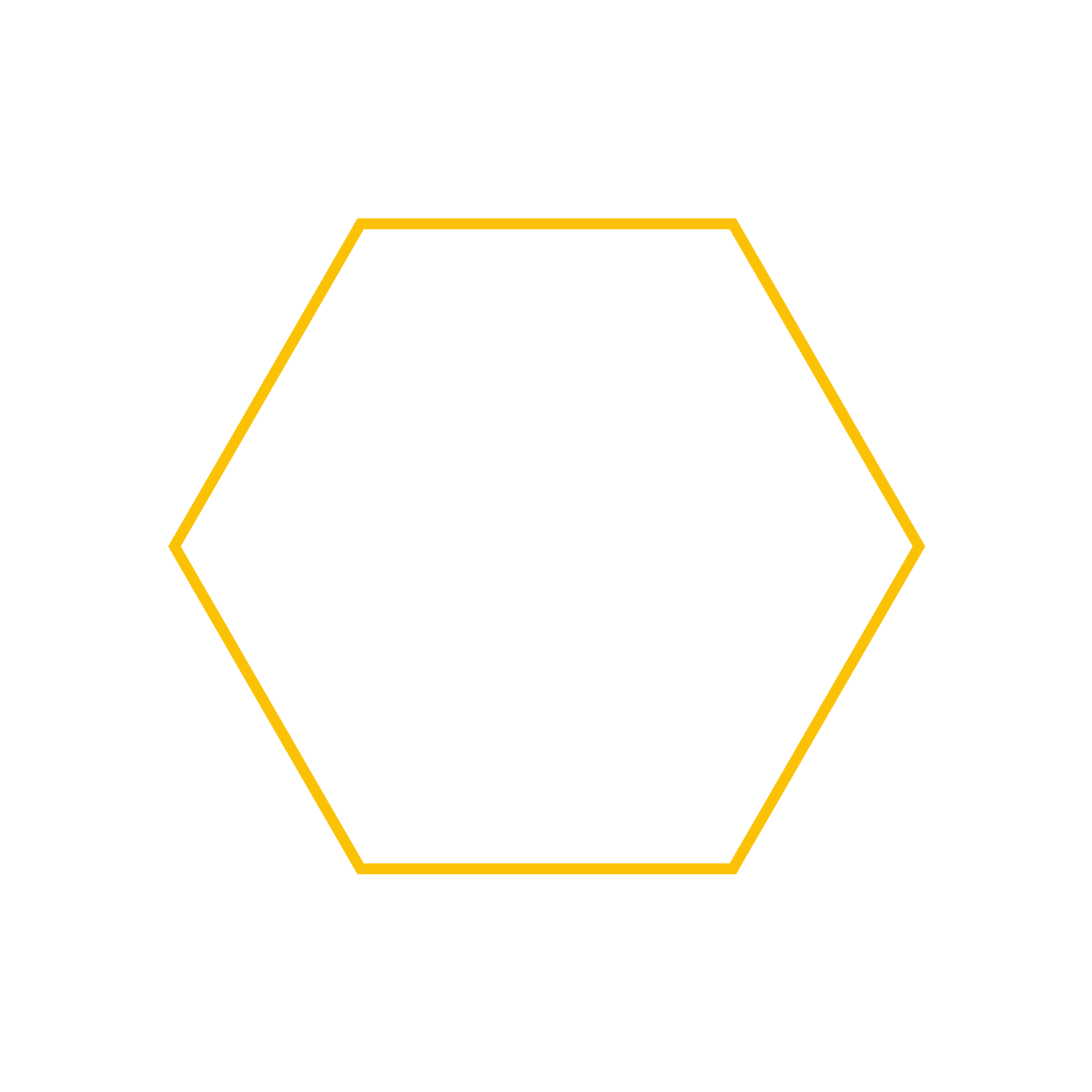 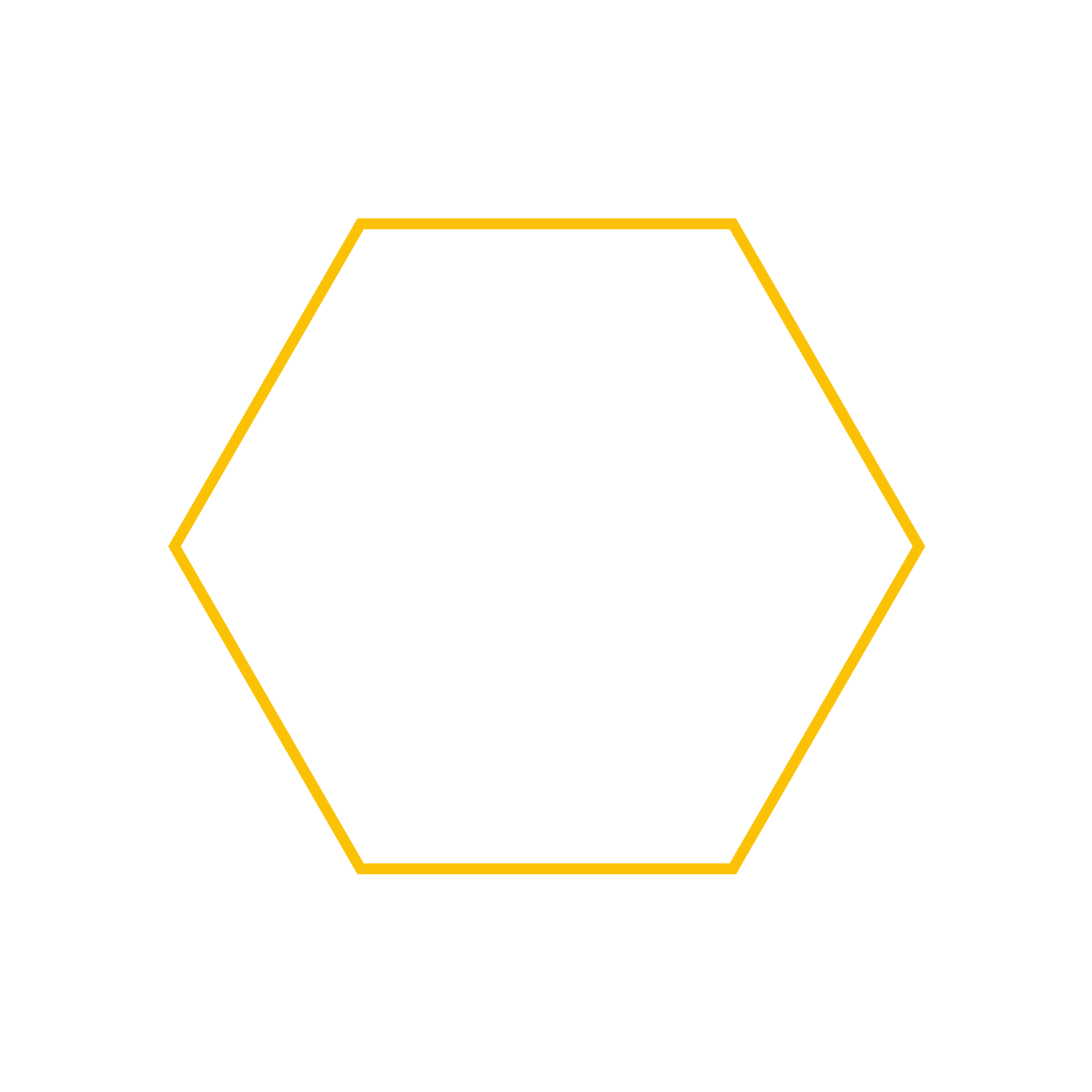 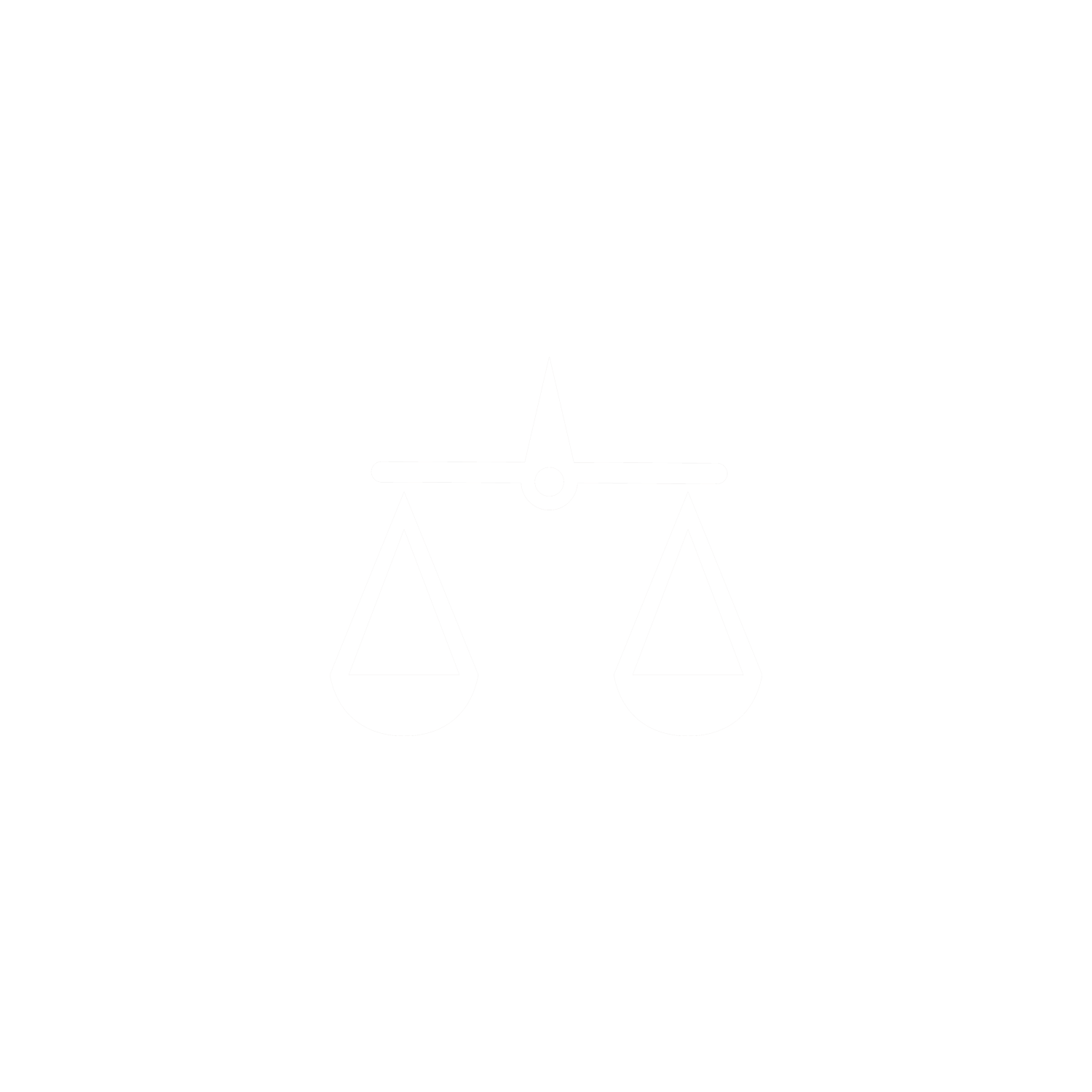 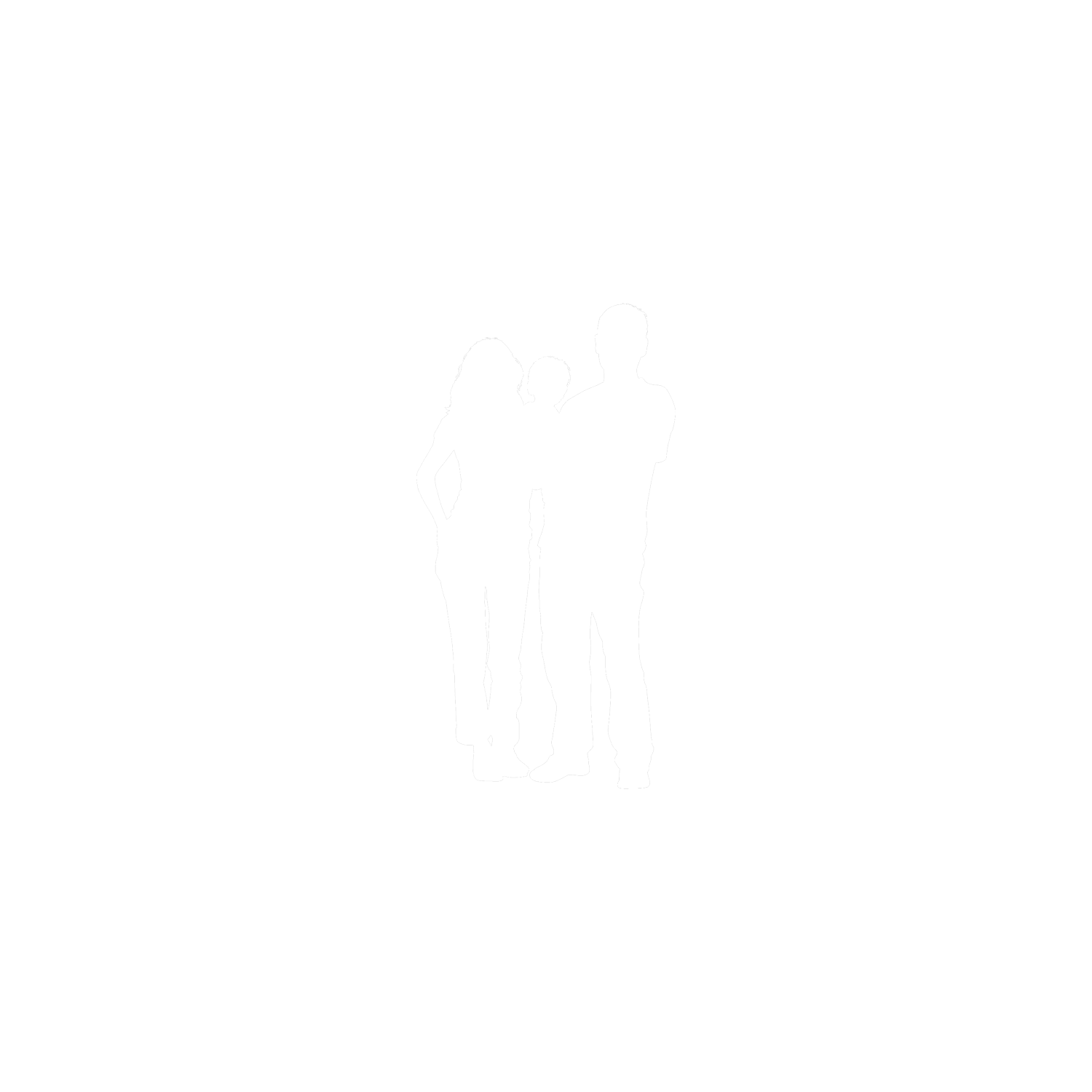 israel
Noah
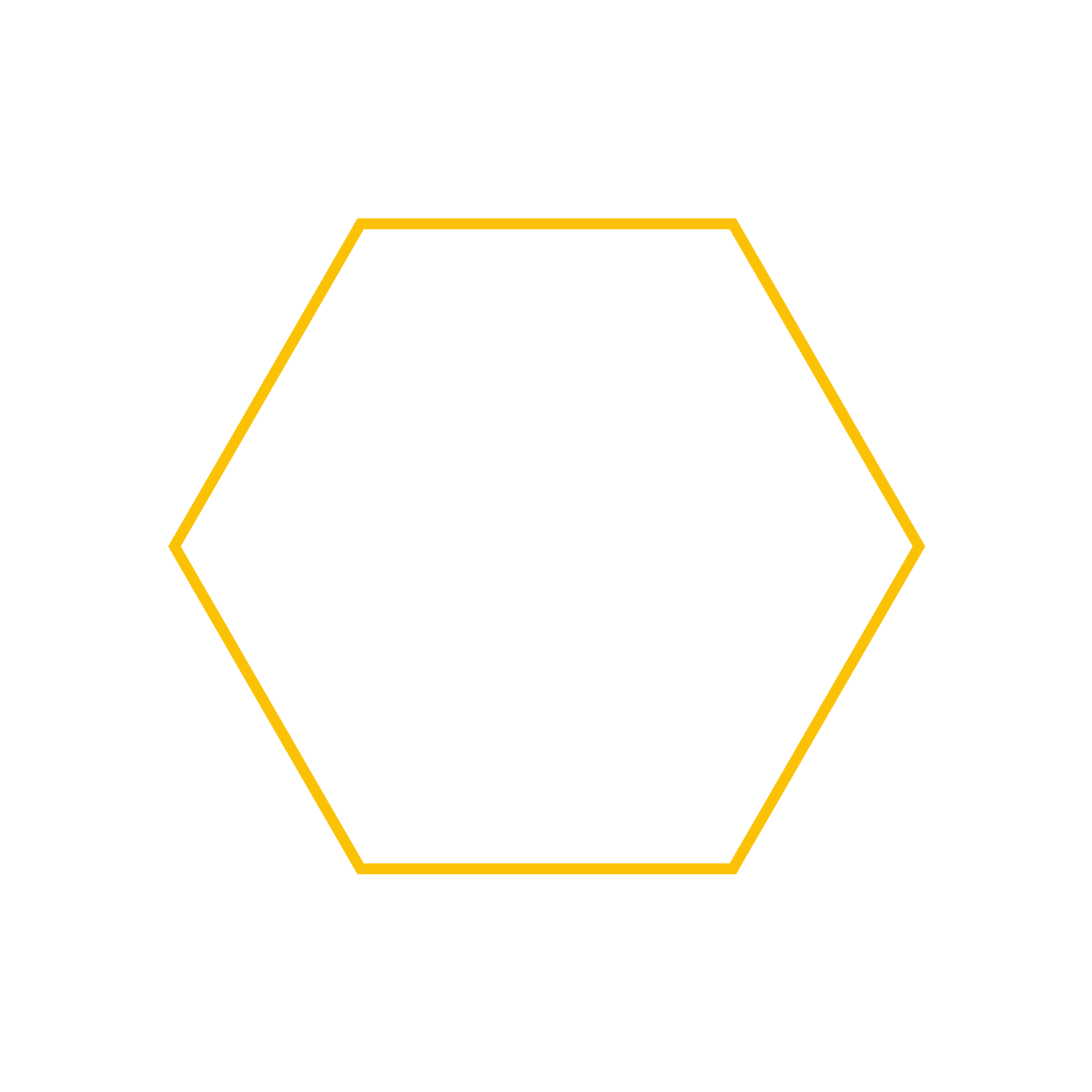 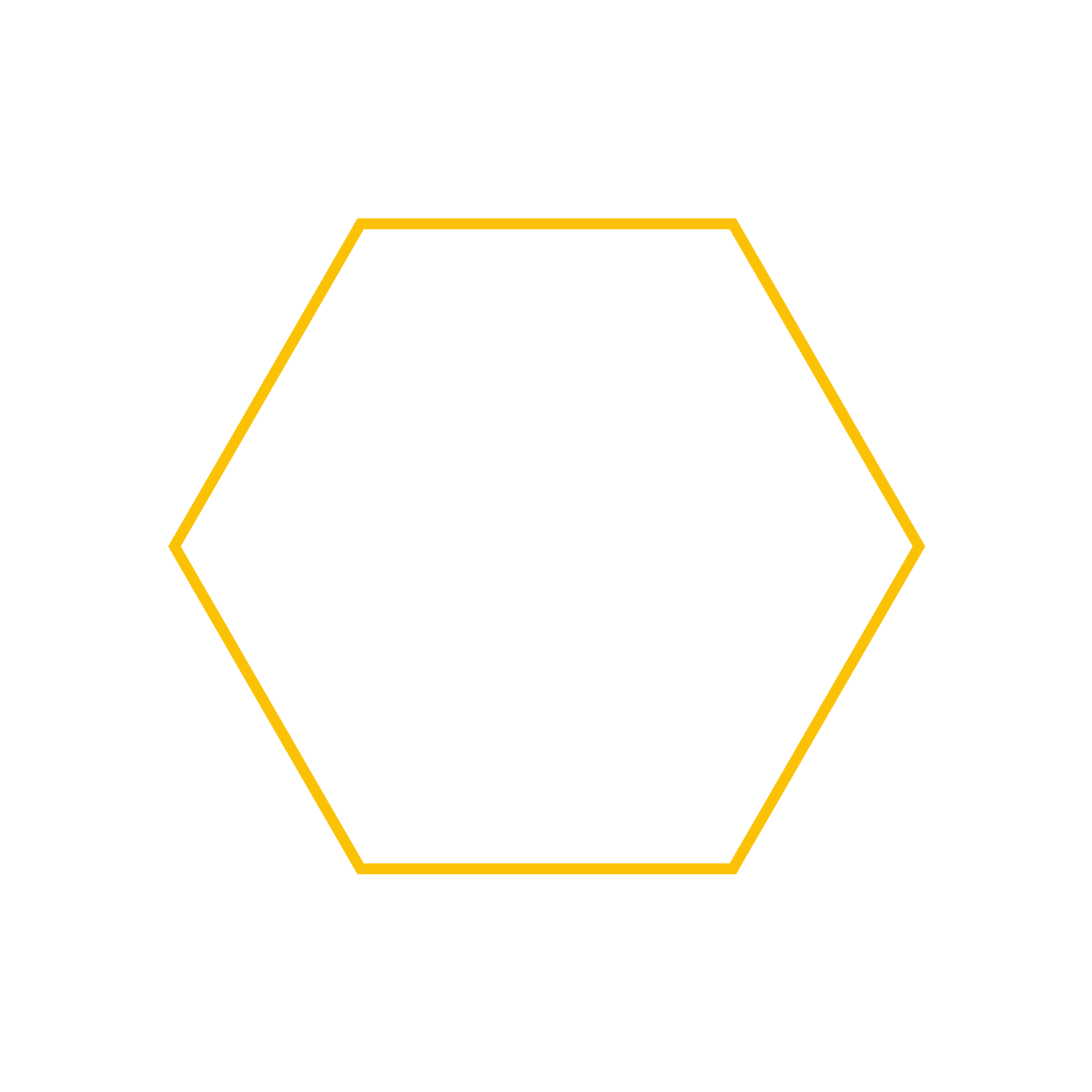 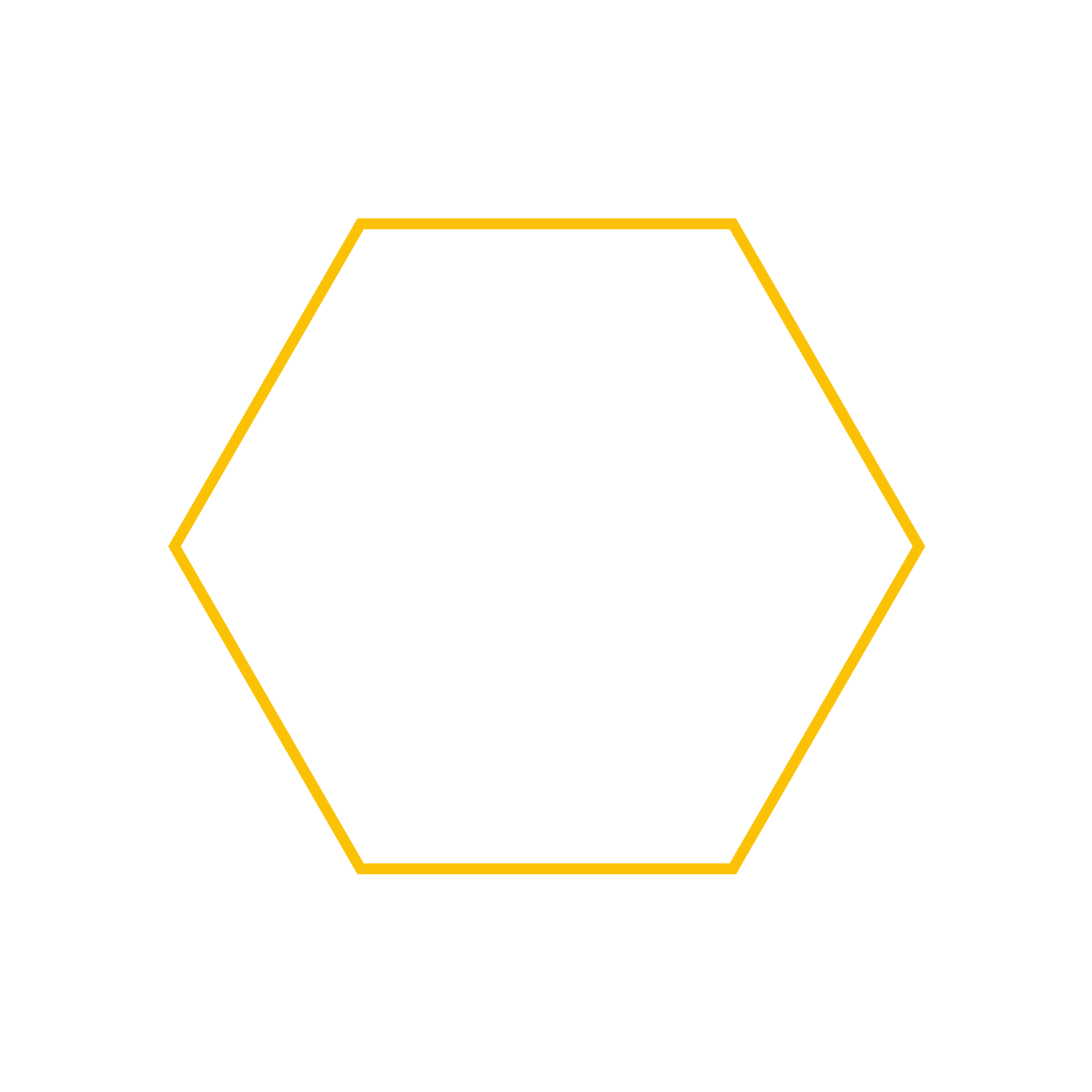 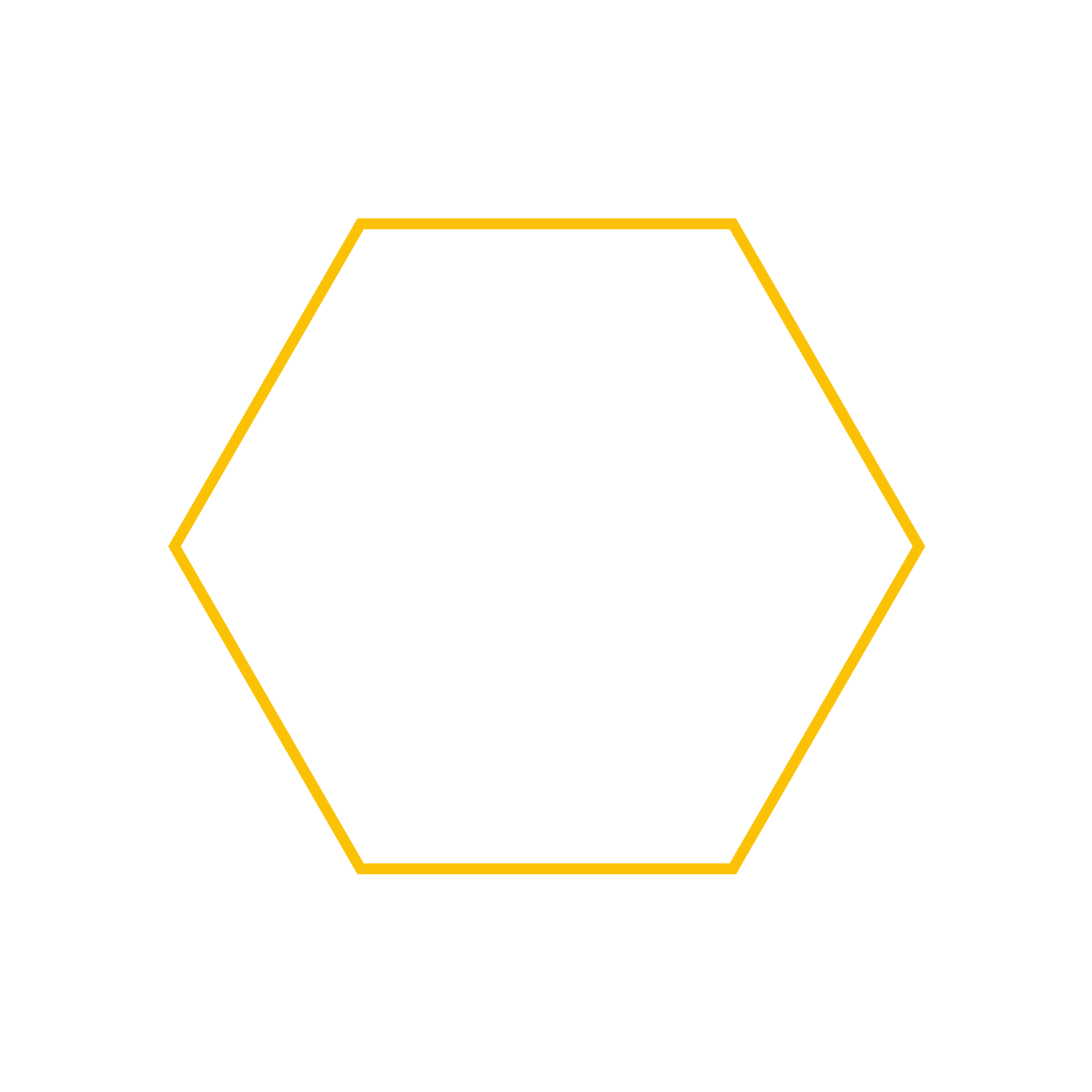 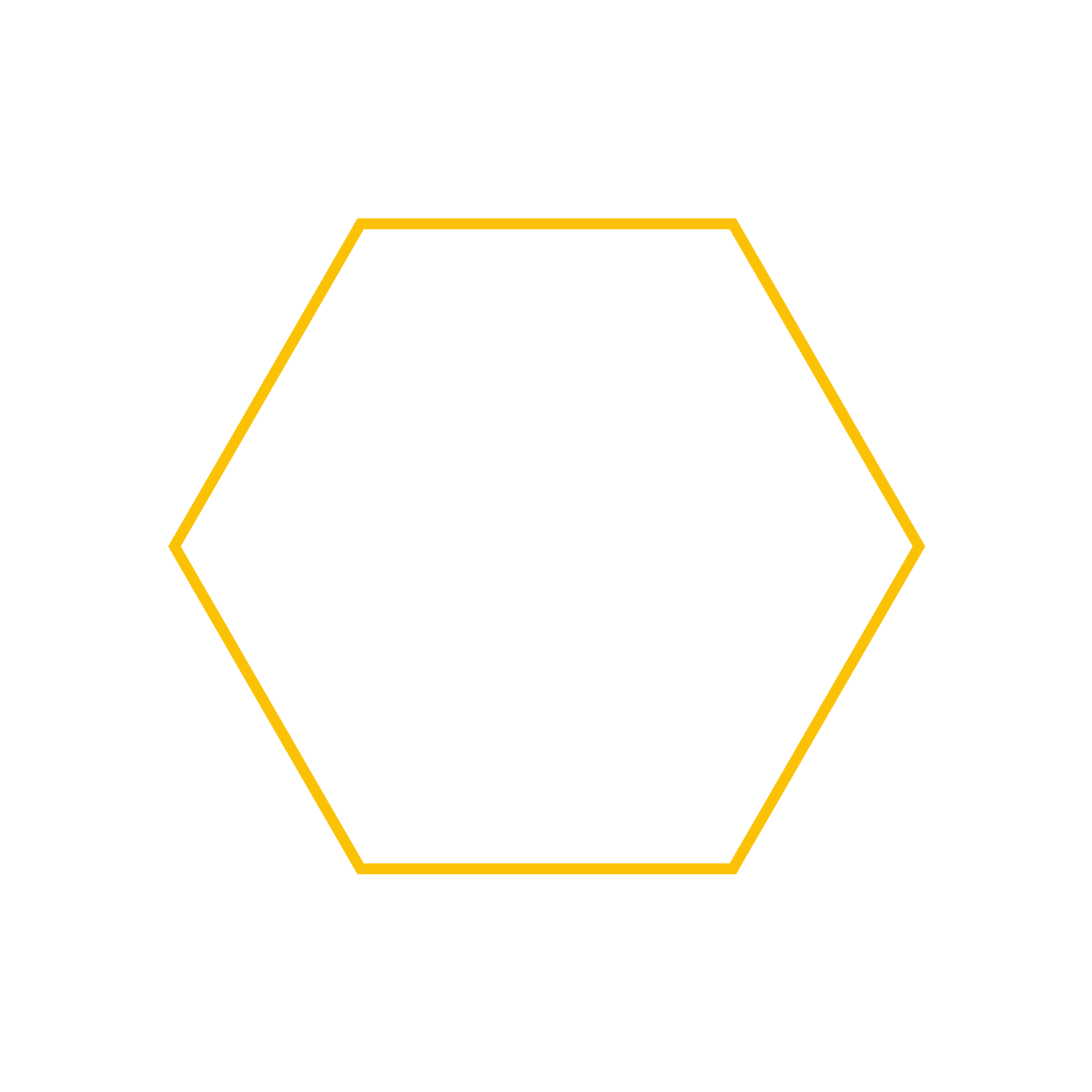 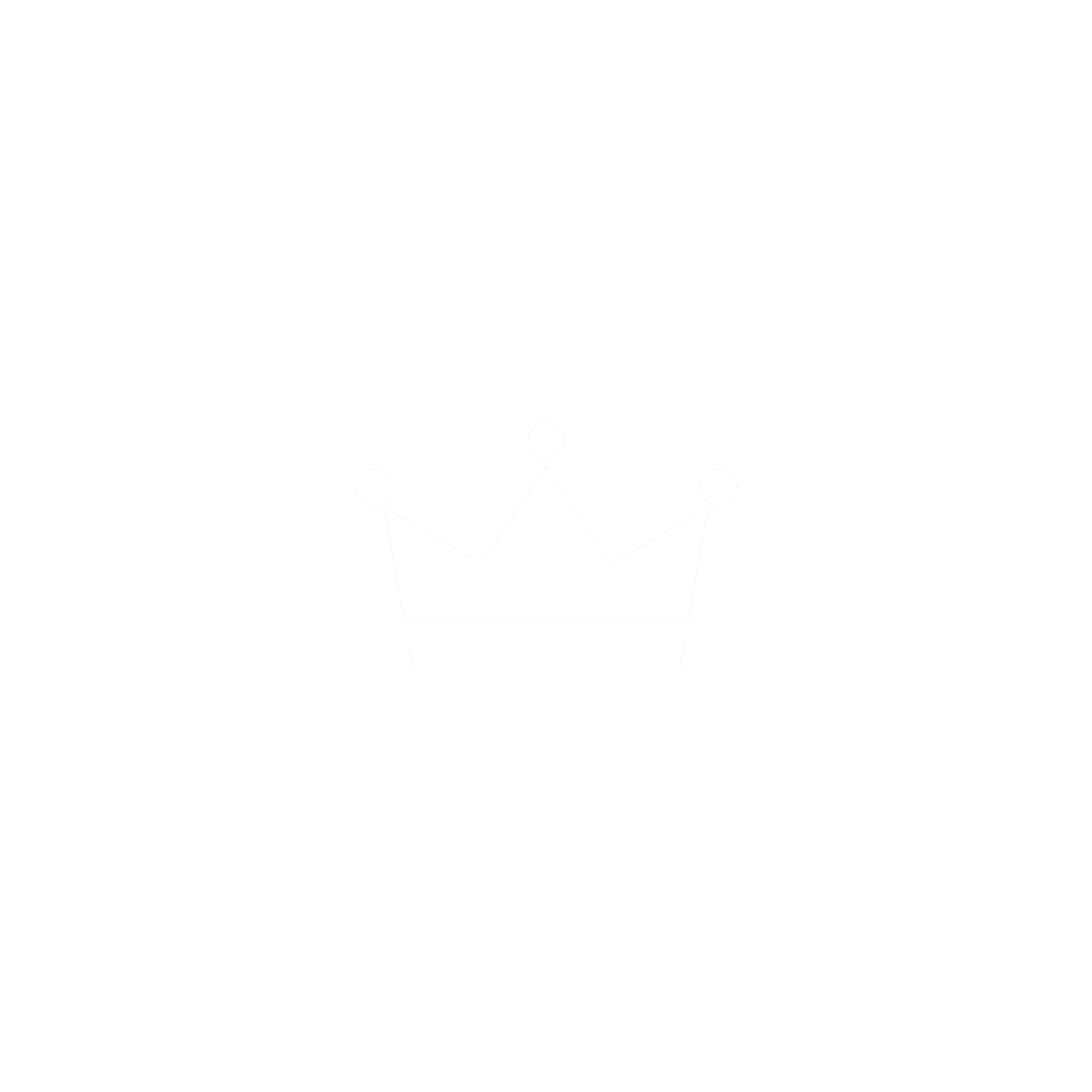 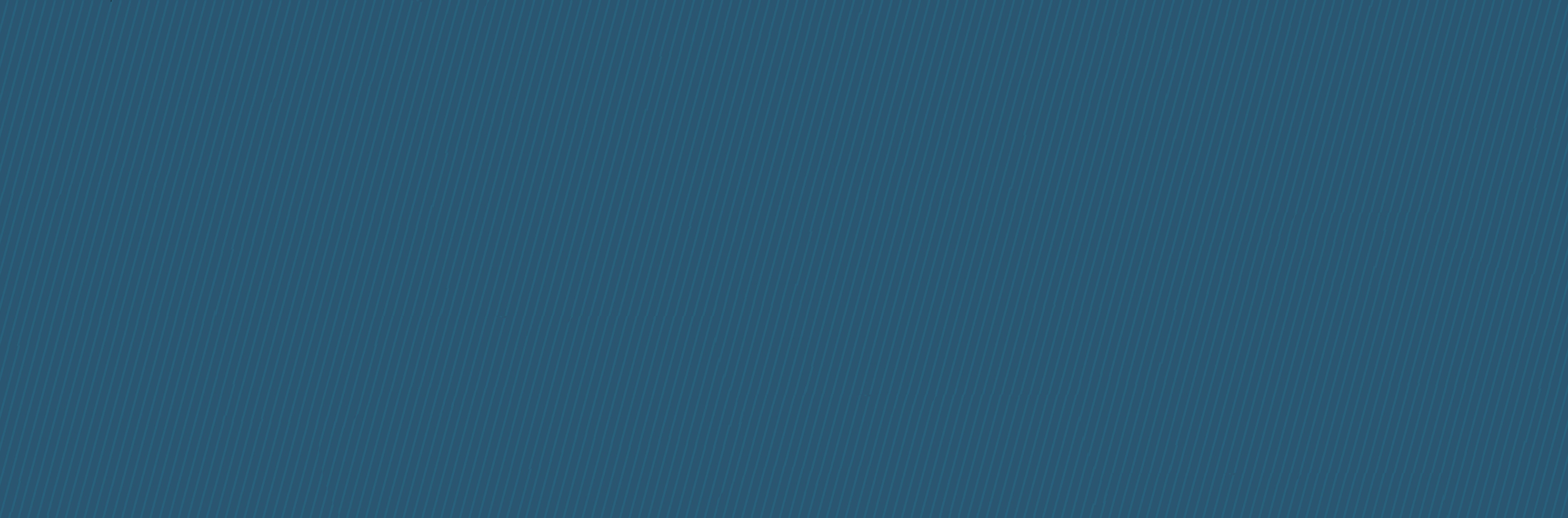 Covenants Of the bible
Exodus 19:5
Now then if you indeed obey my voice and keep my covenant…
Then you shall be my own possession among all the peoples for the earth is mine; and you shall be to me a kingdom of priests and a holy nation. These are the words that you shall speak to the sons of Israel.
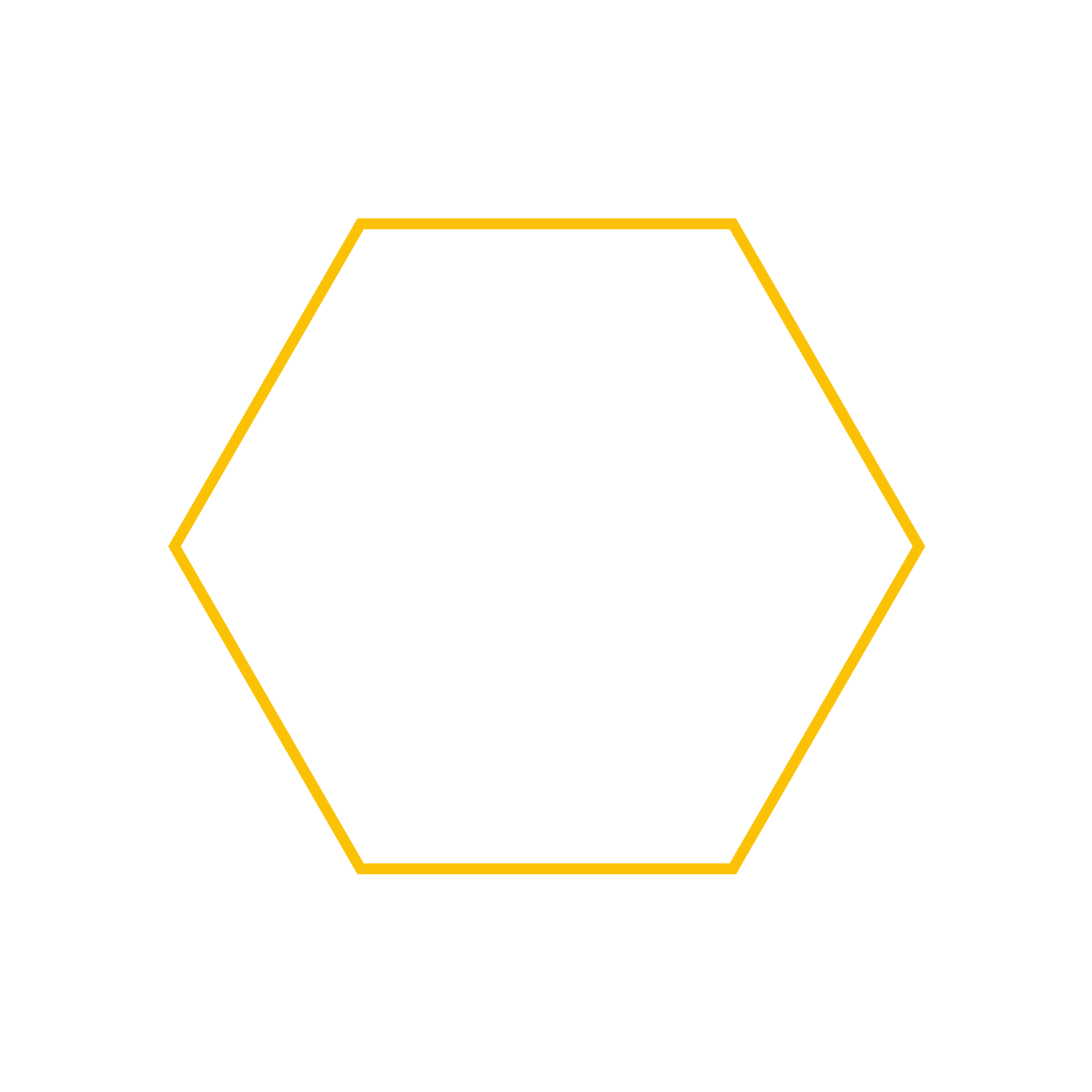 David
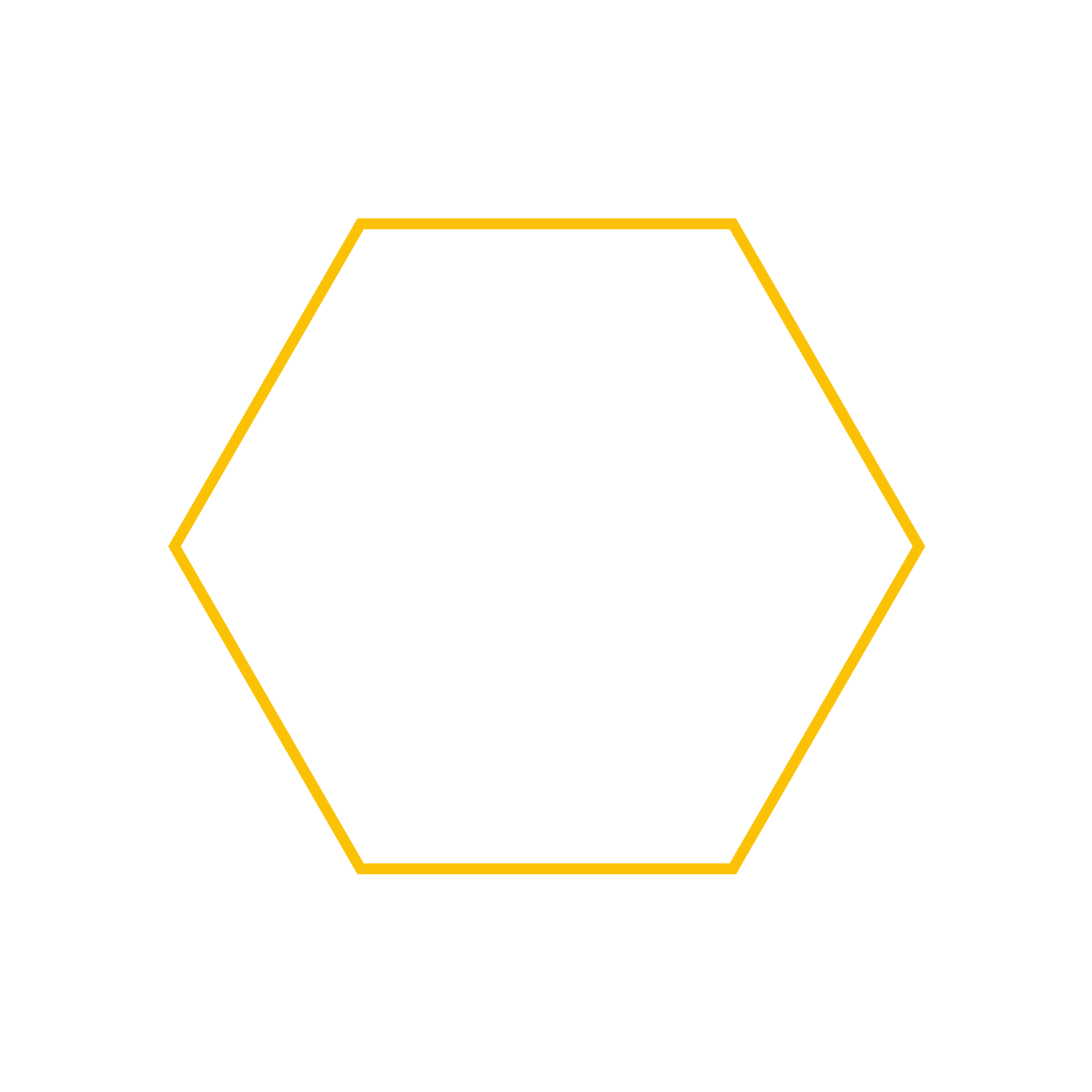 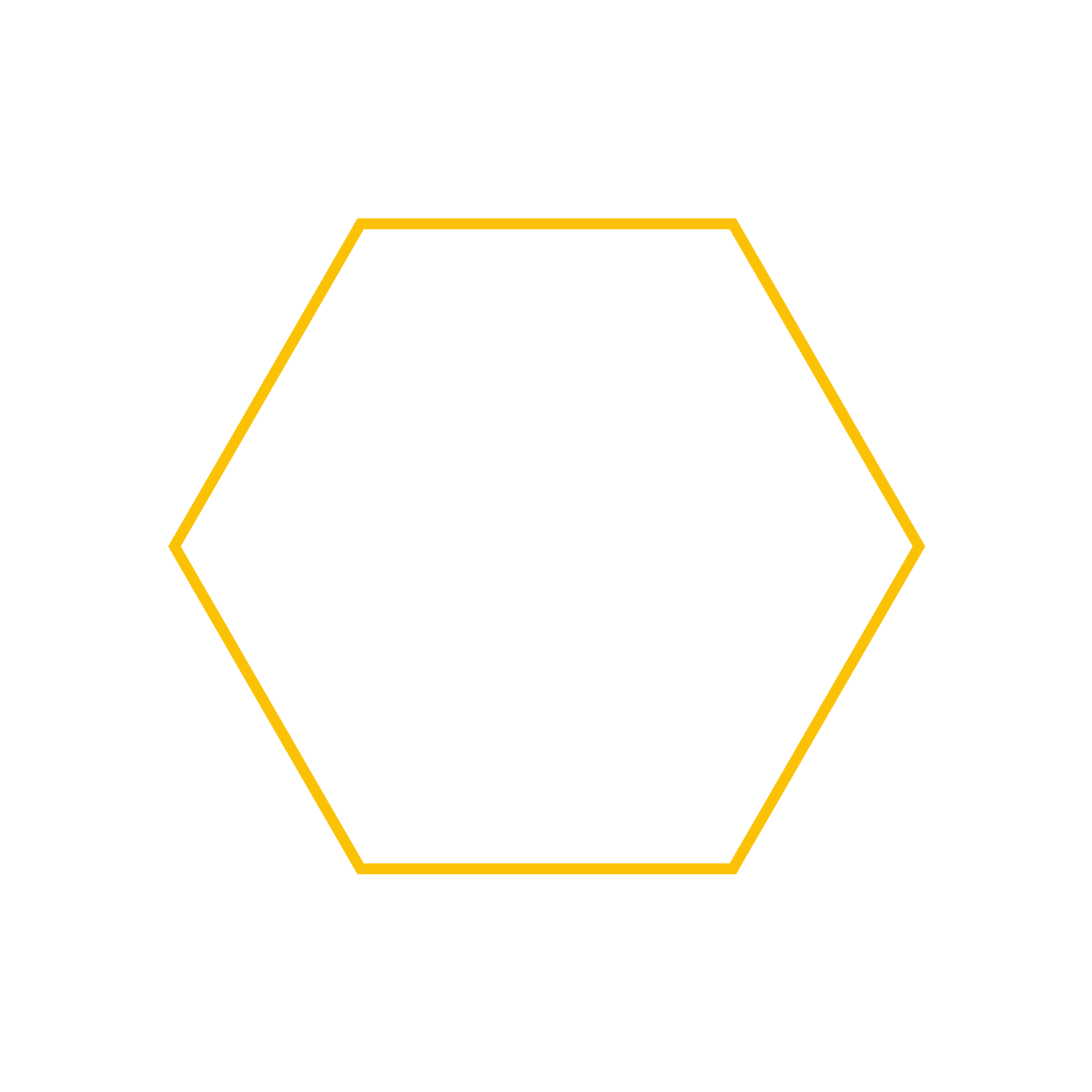 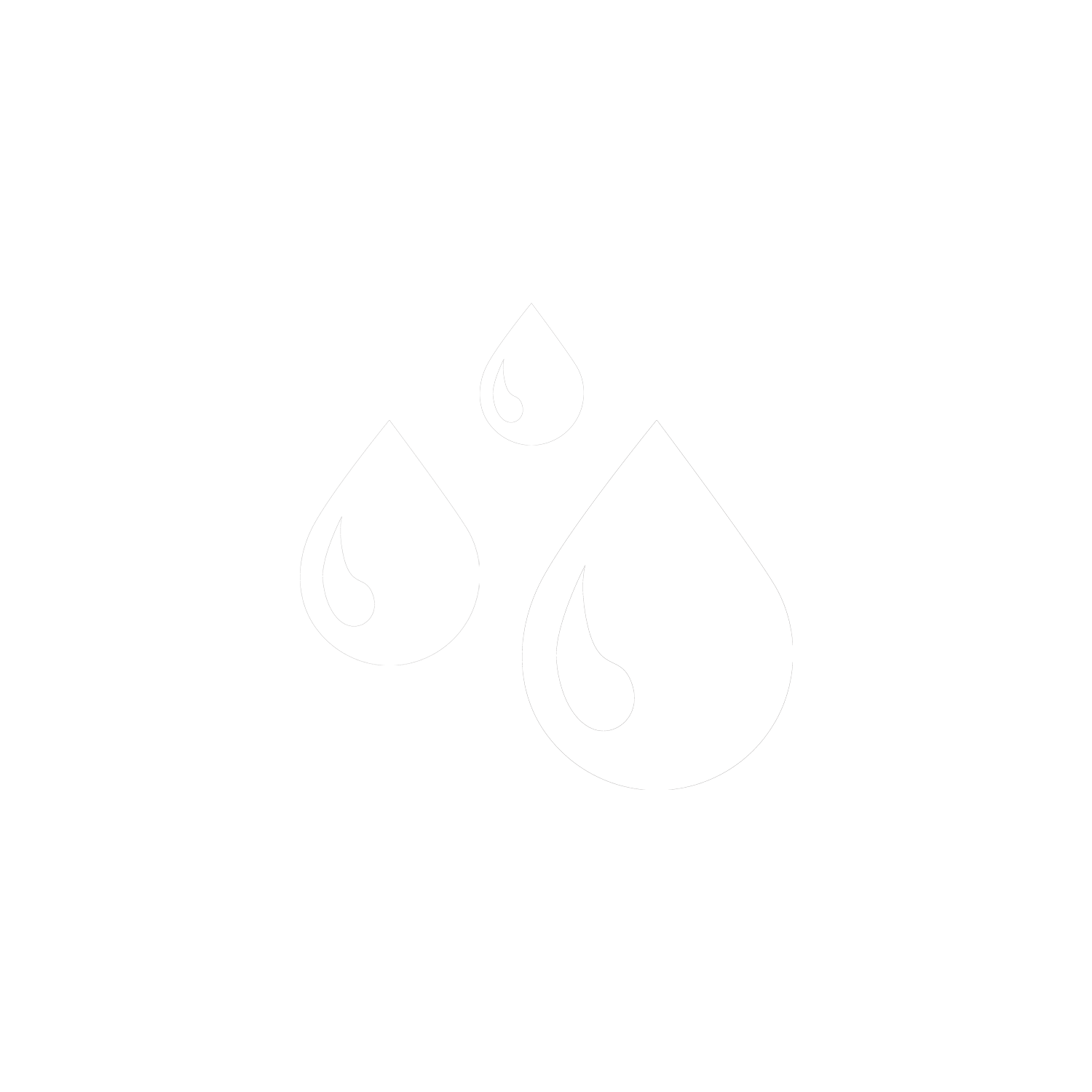 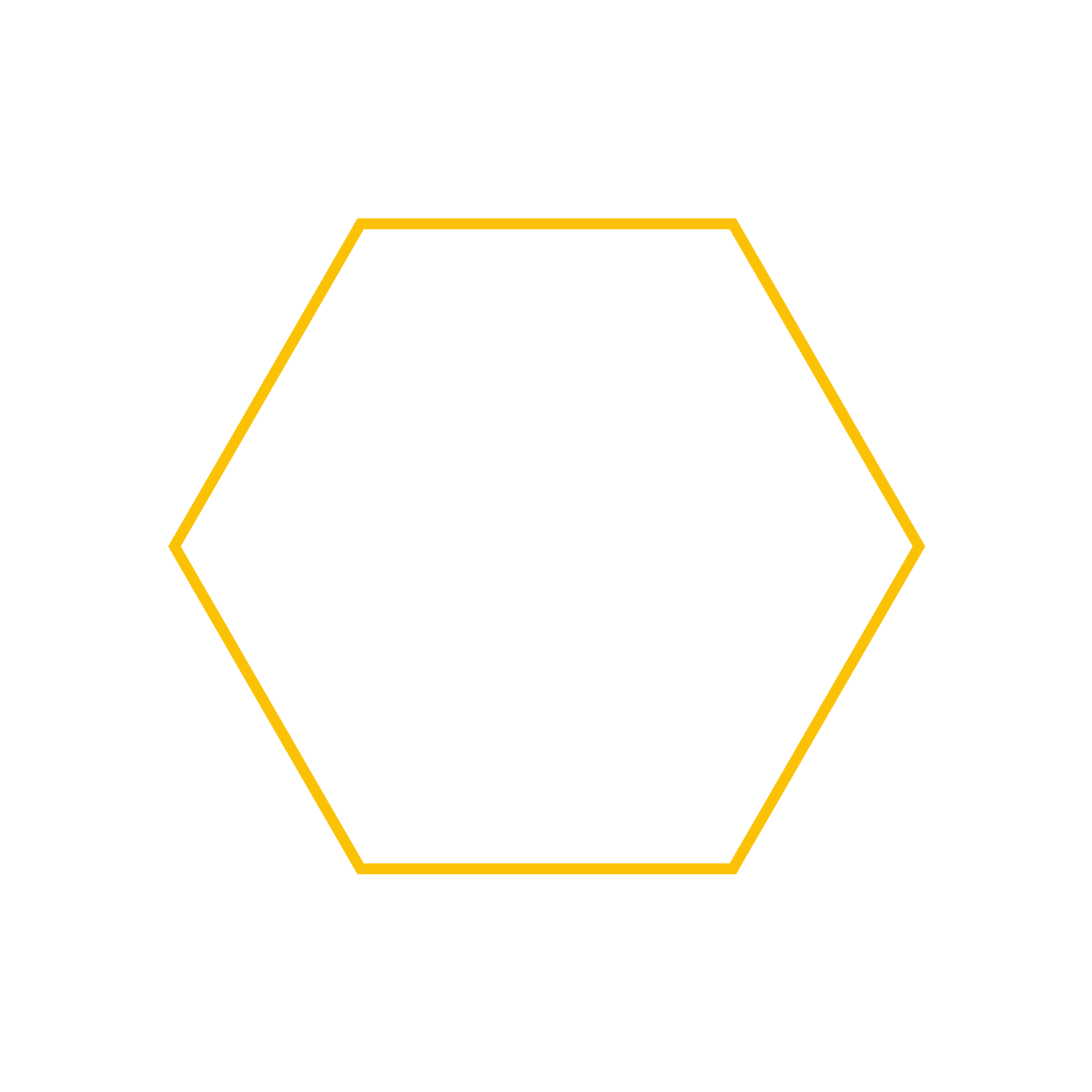 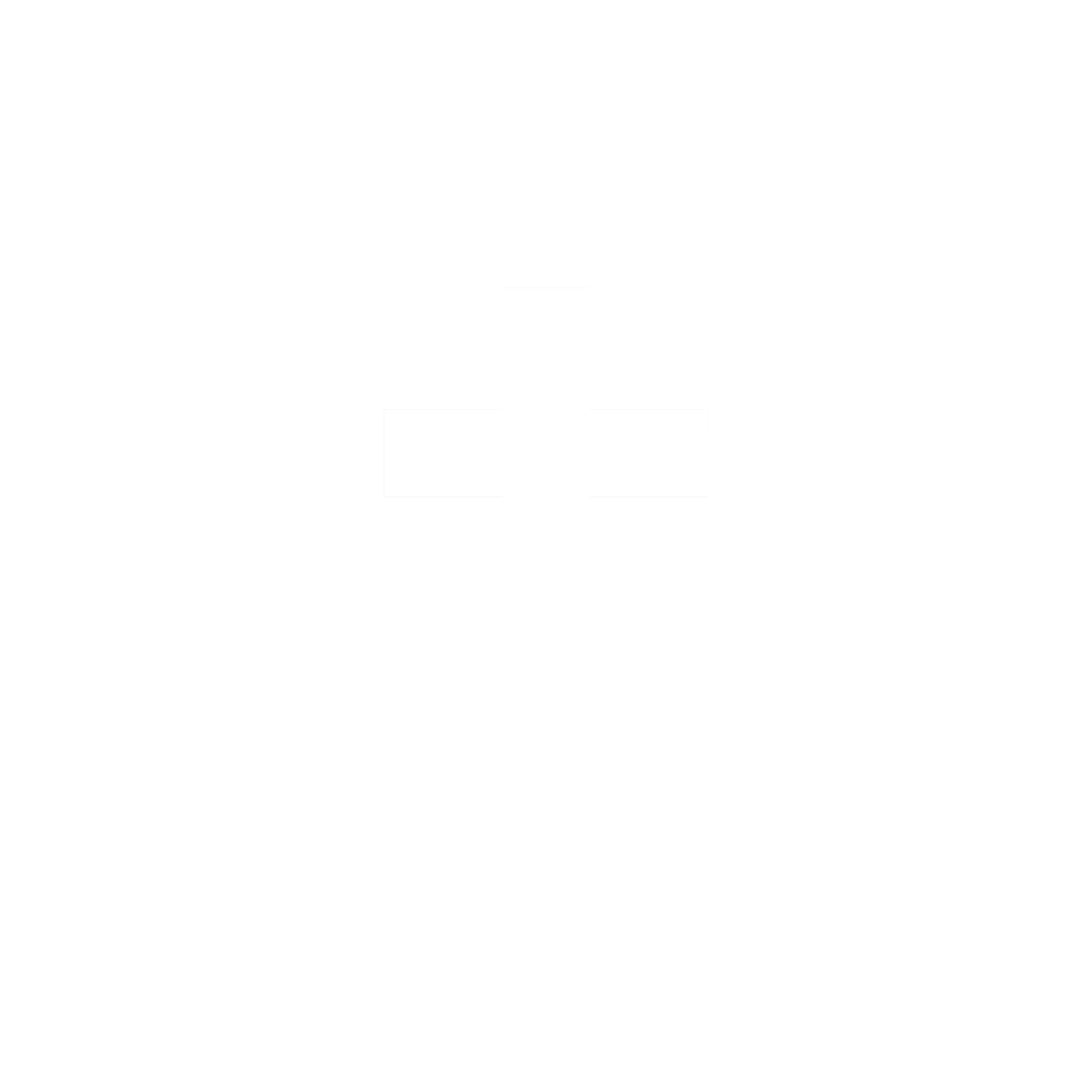 Christ
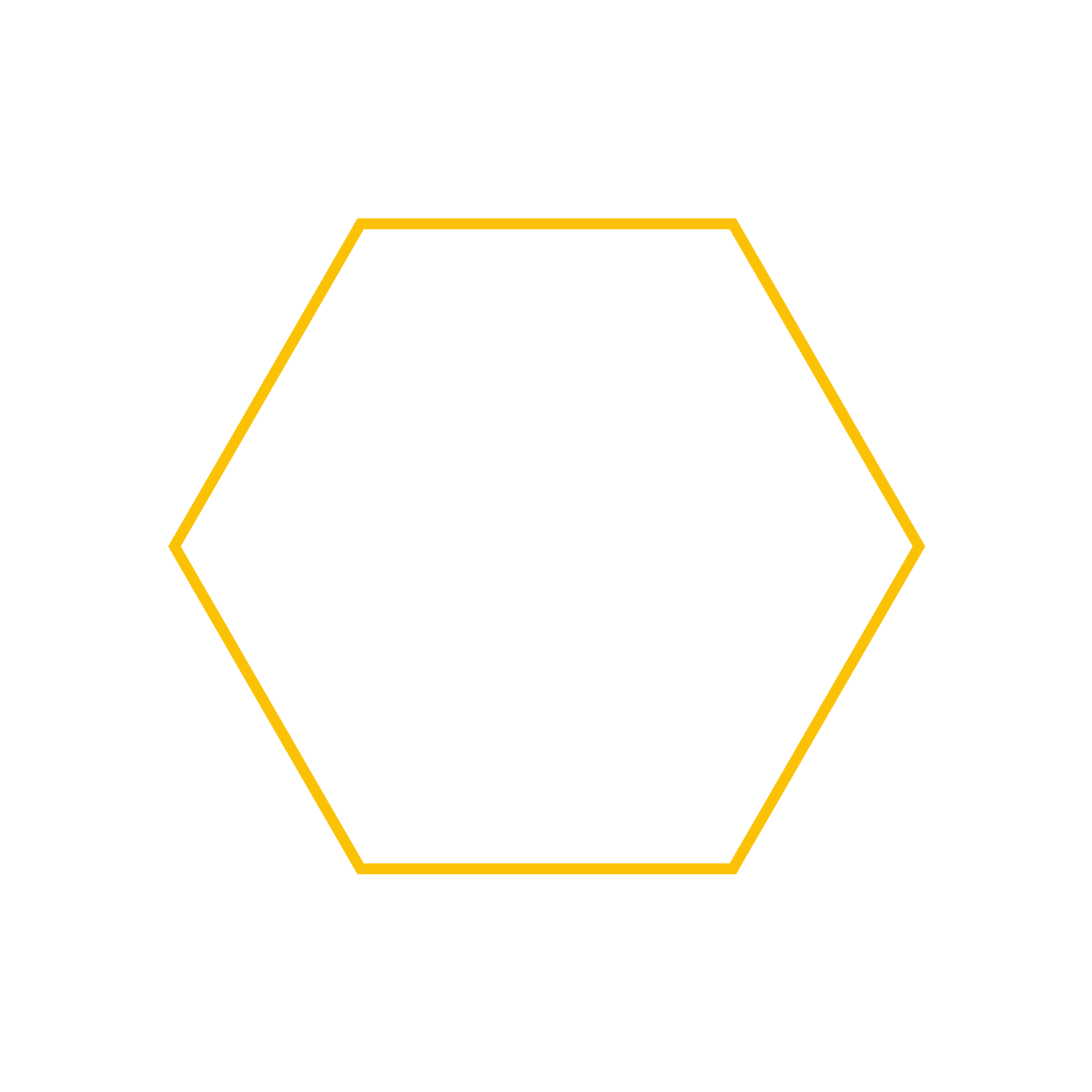 abraham
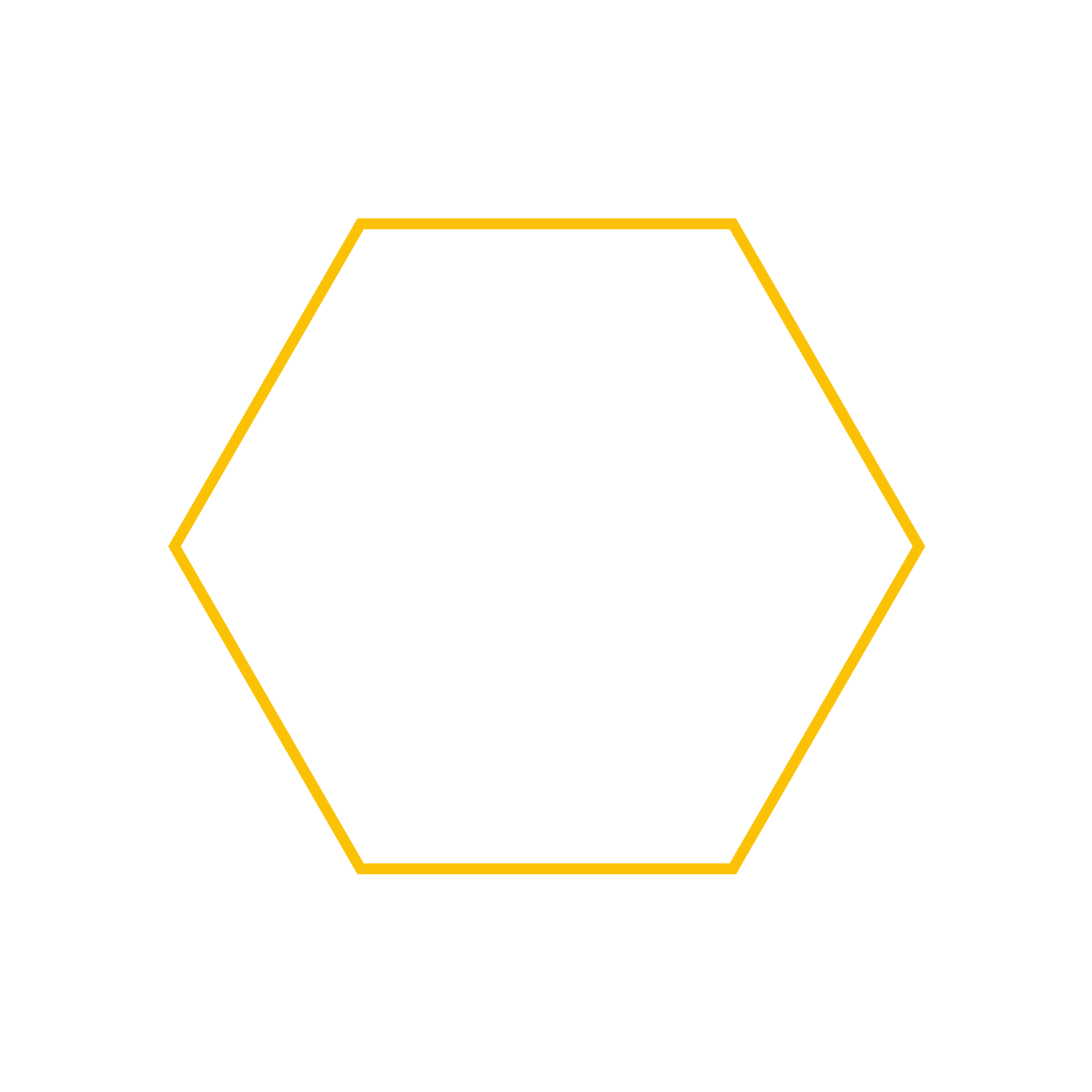 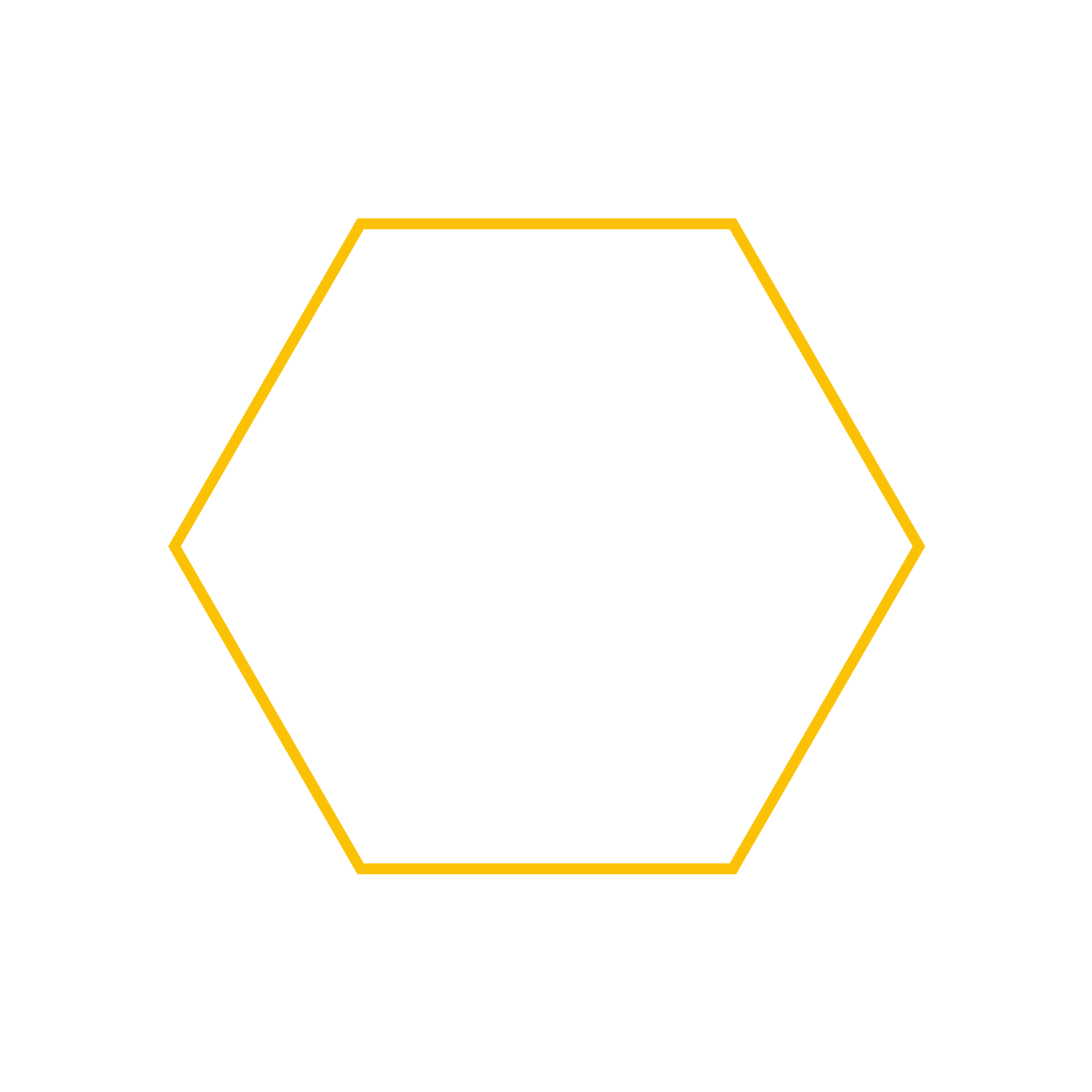 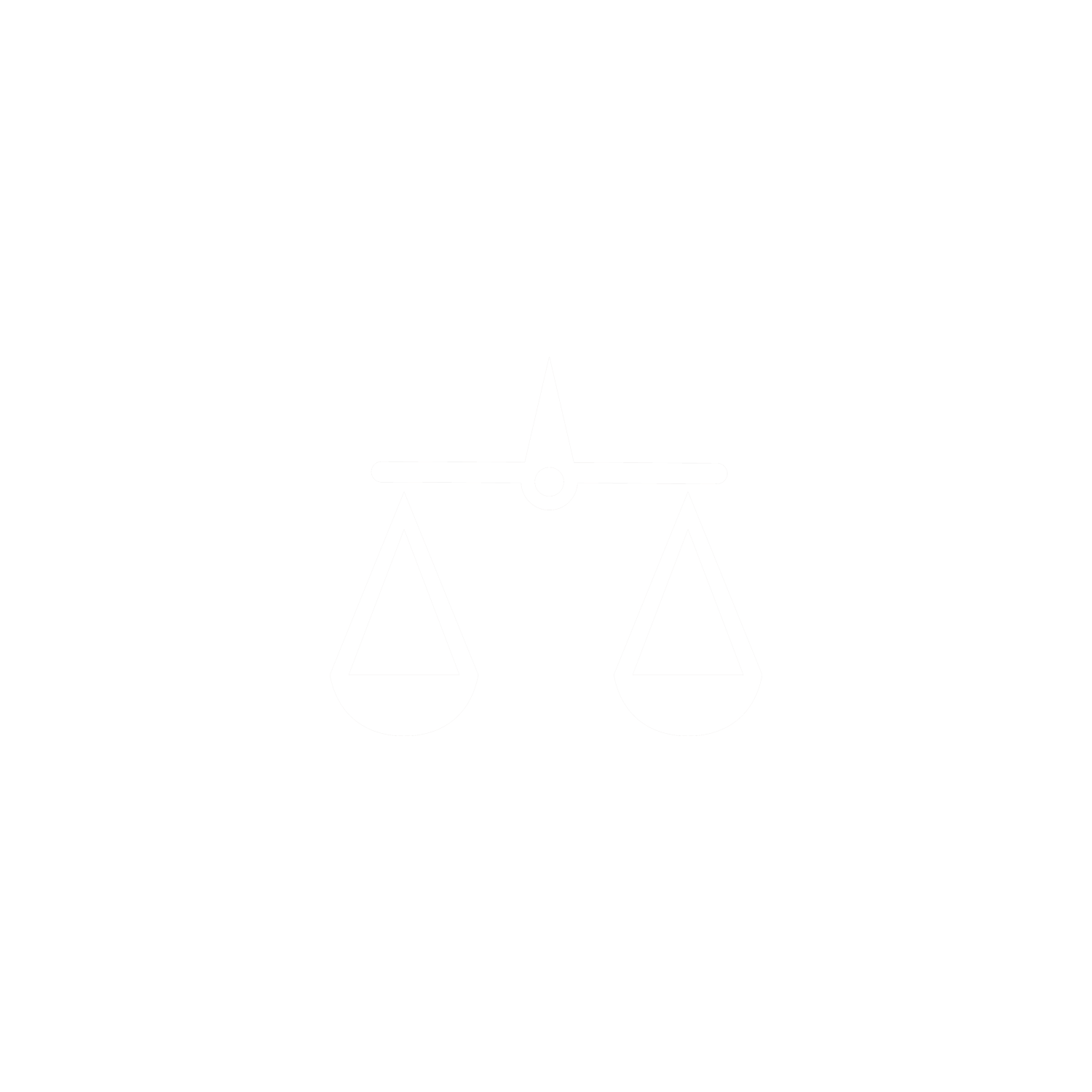 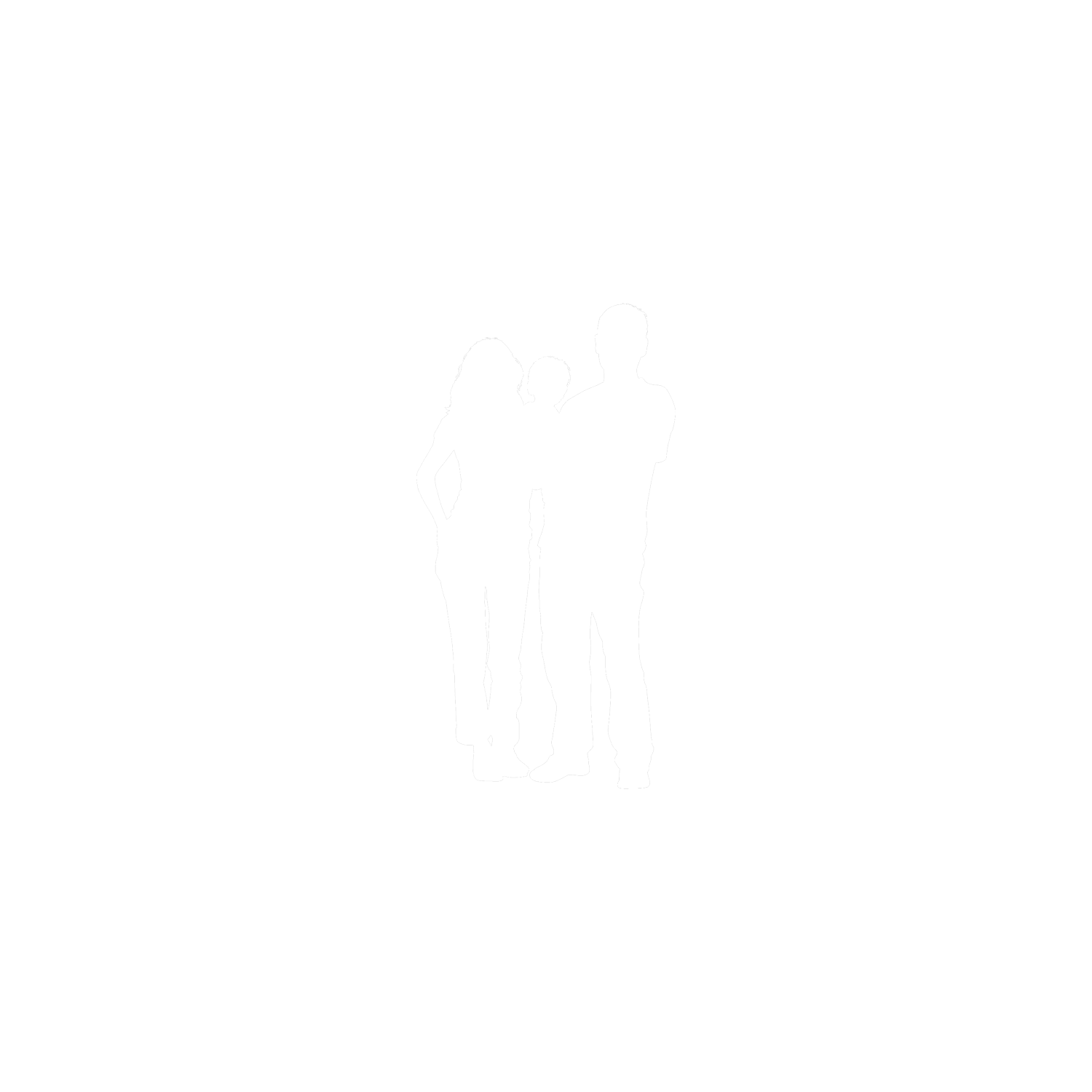 israel
Noah
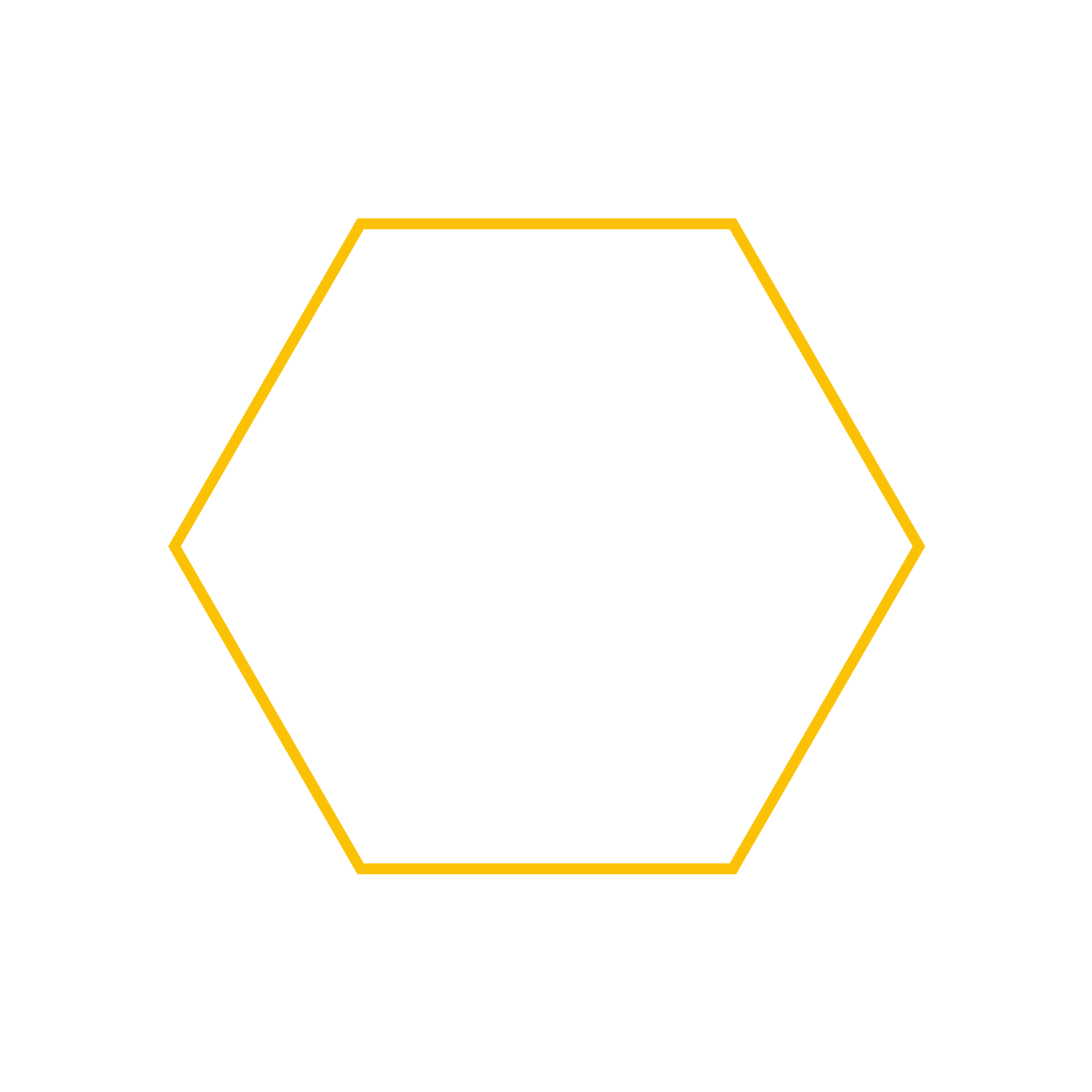 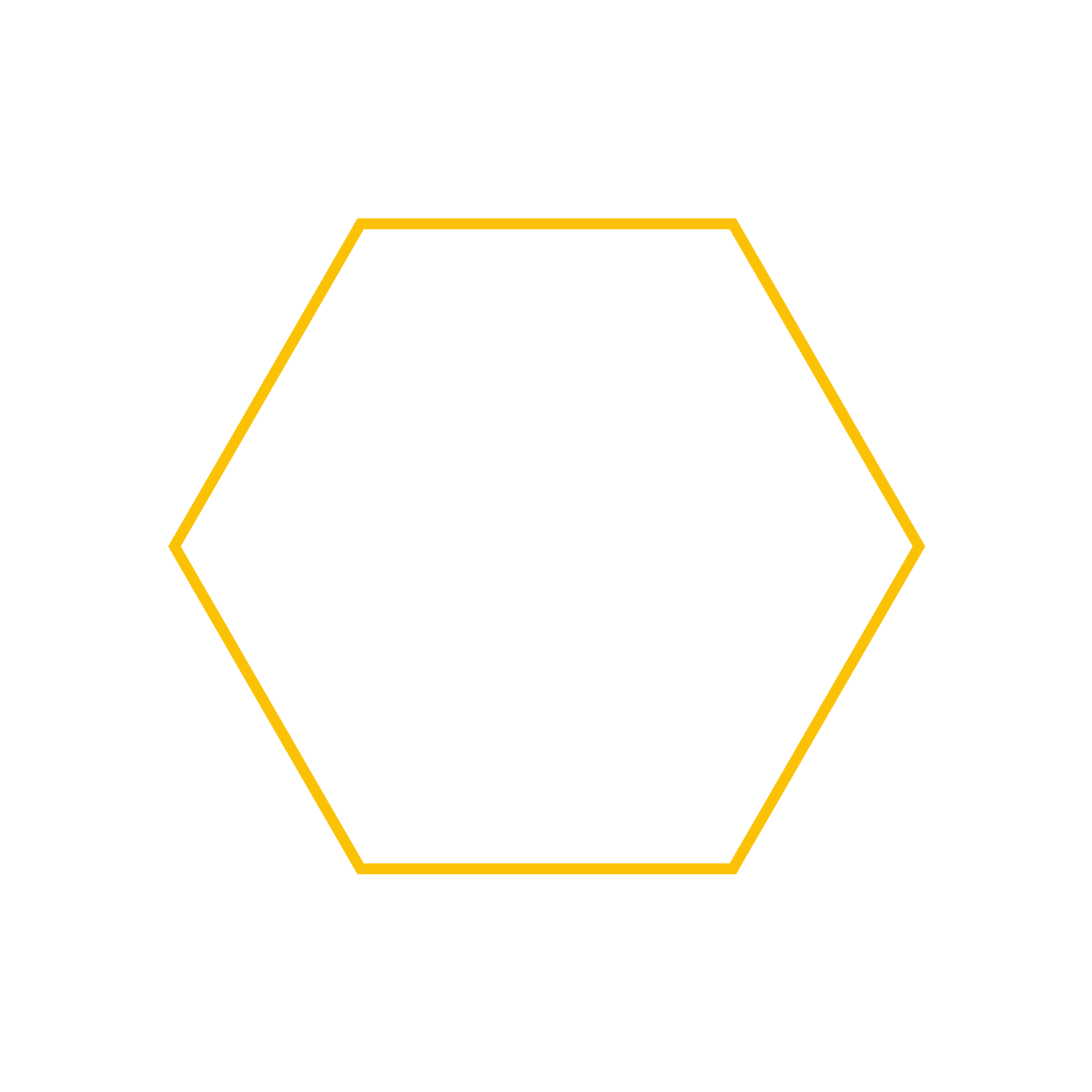 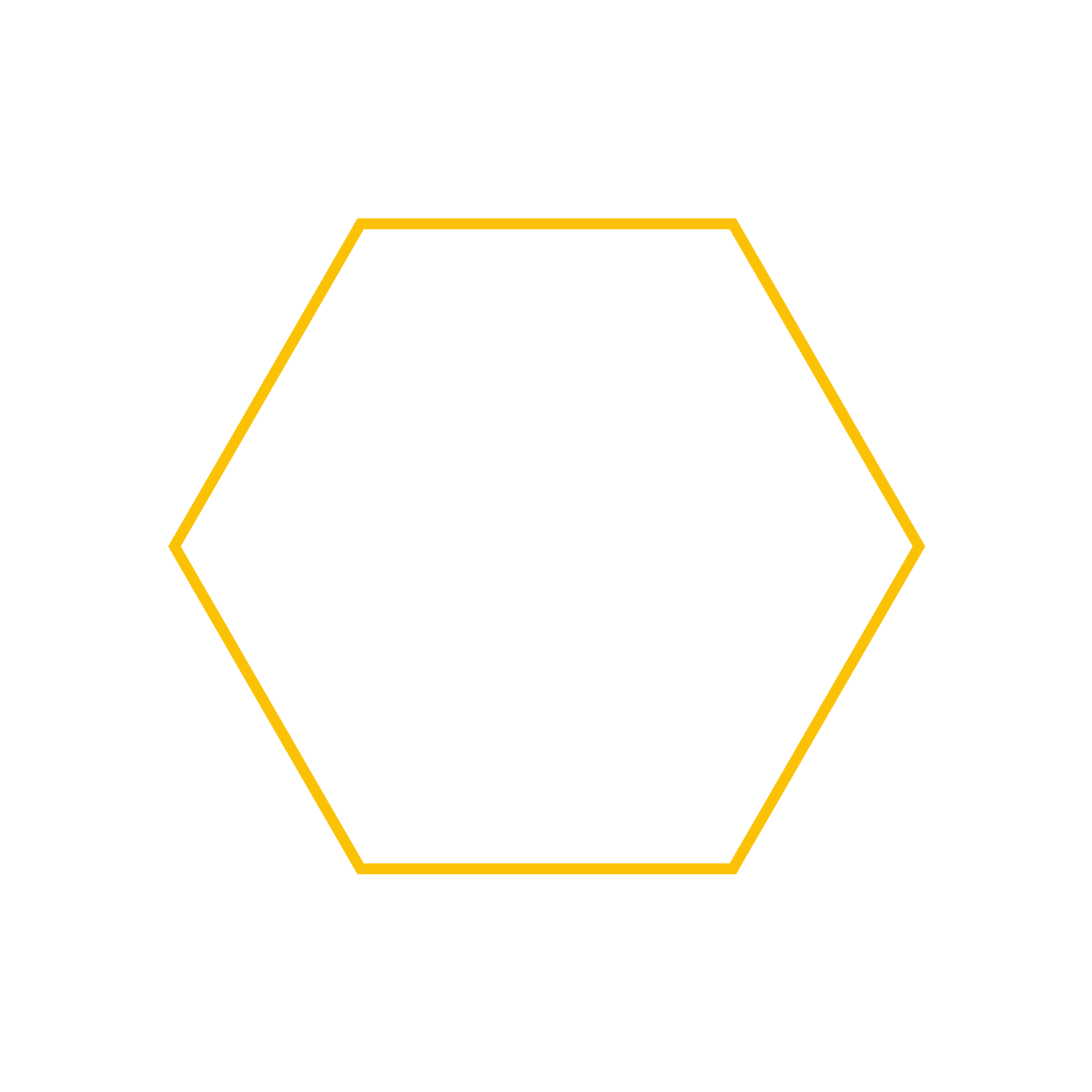 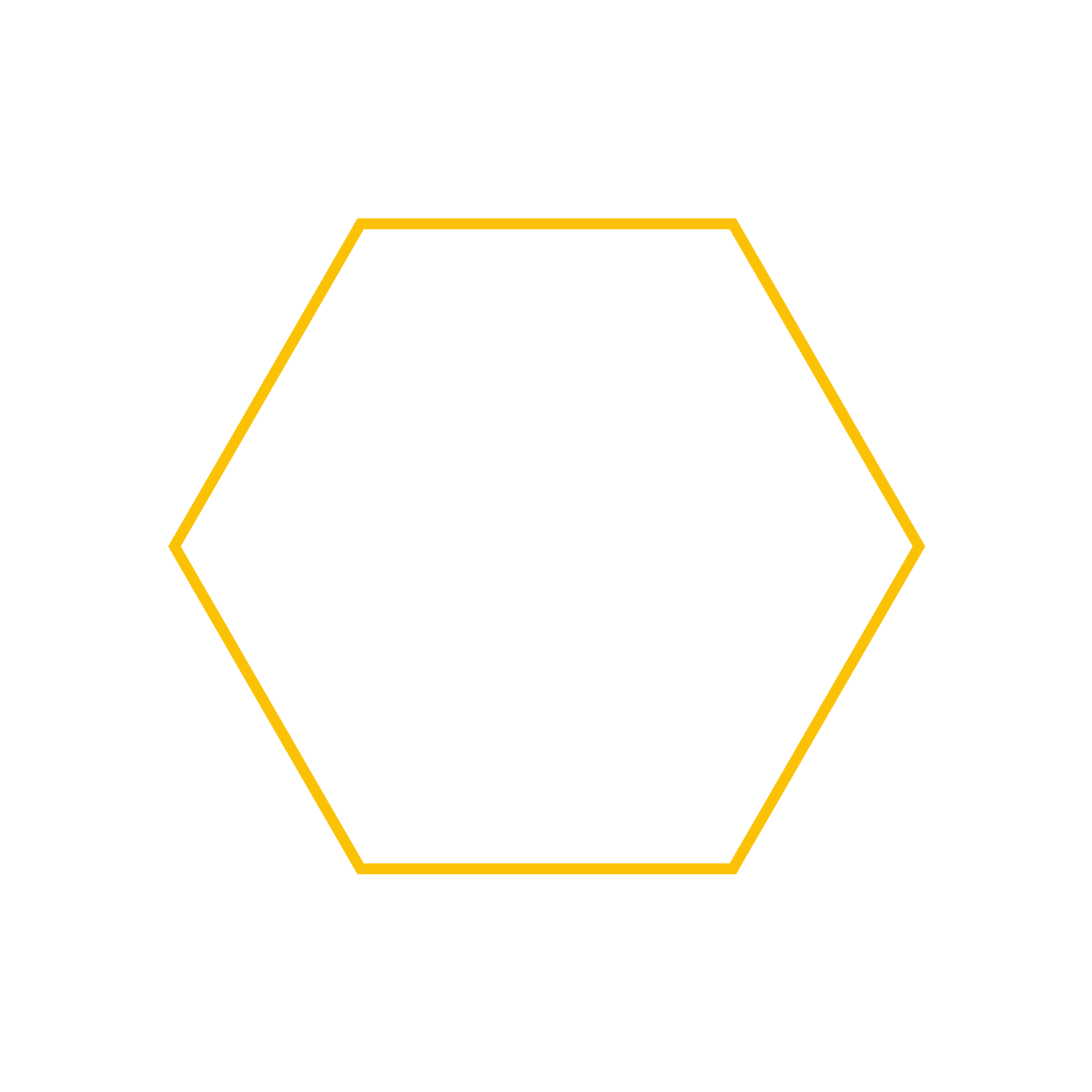 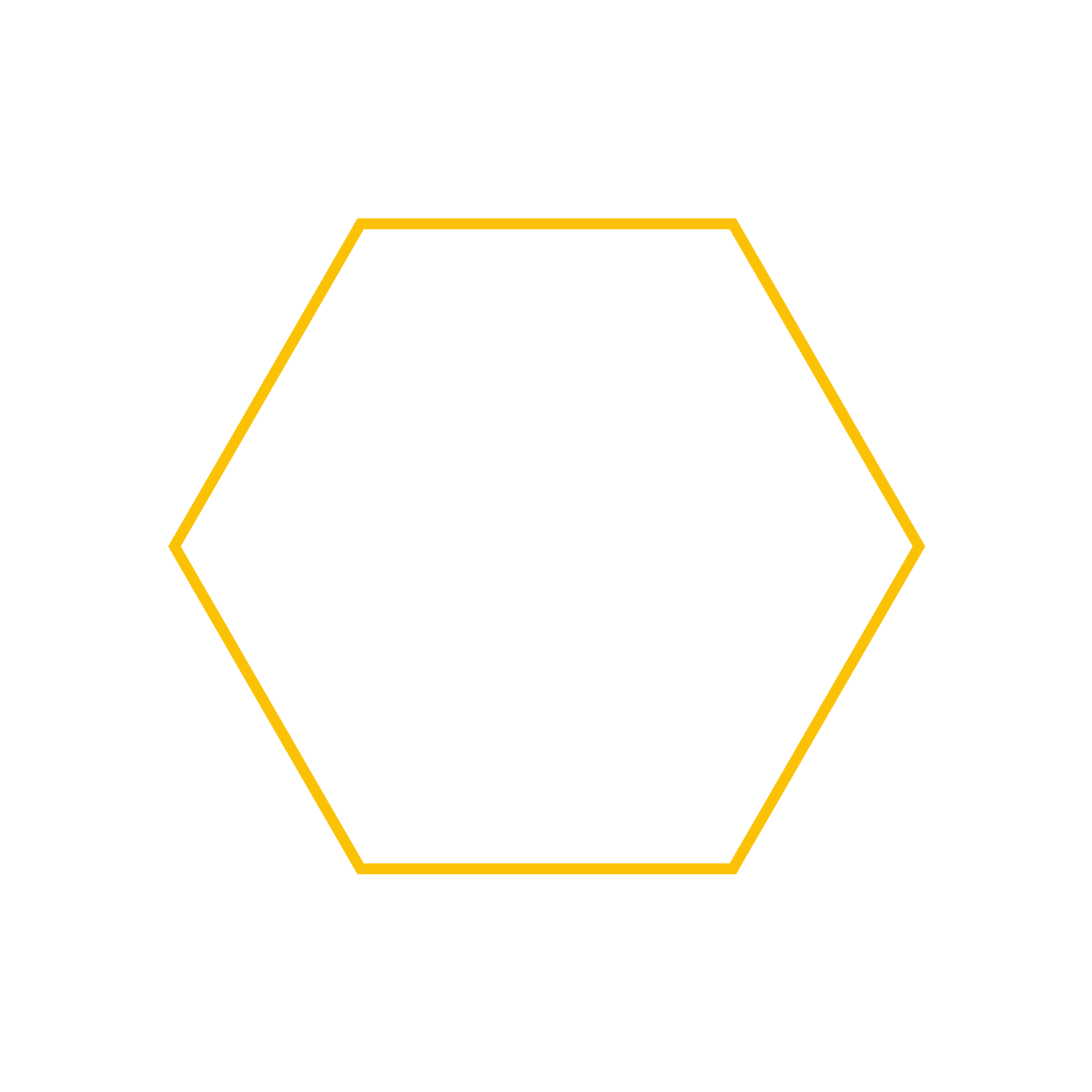 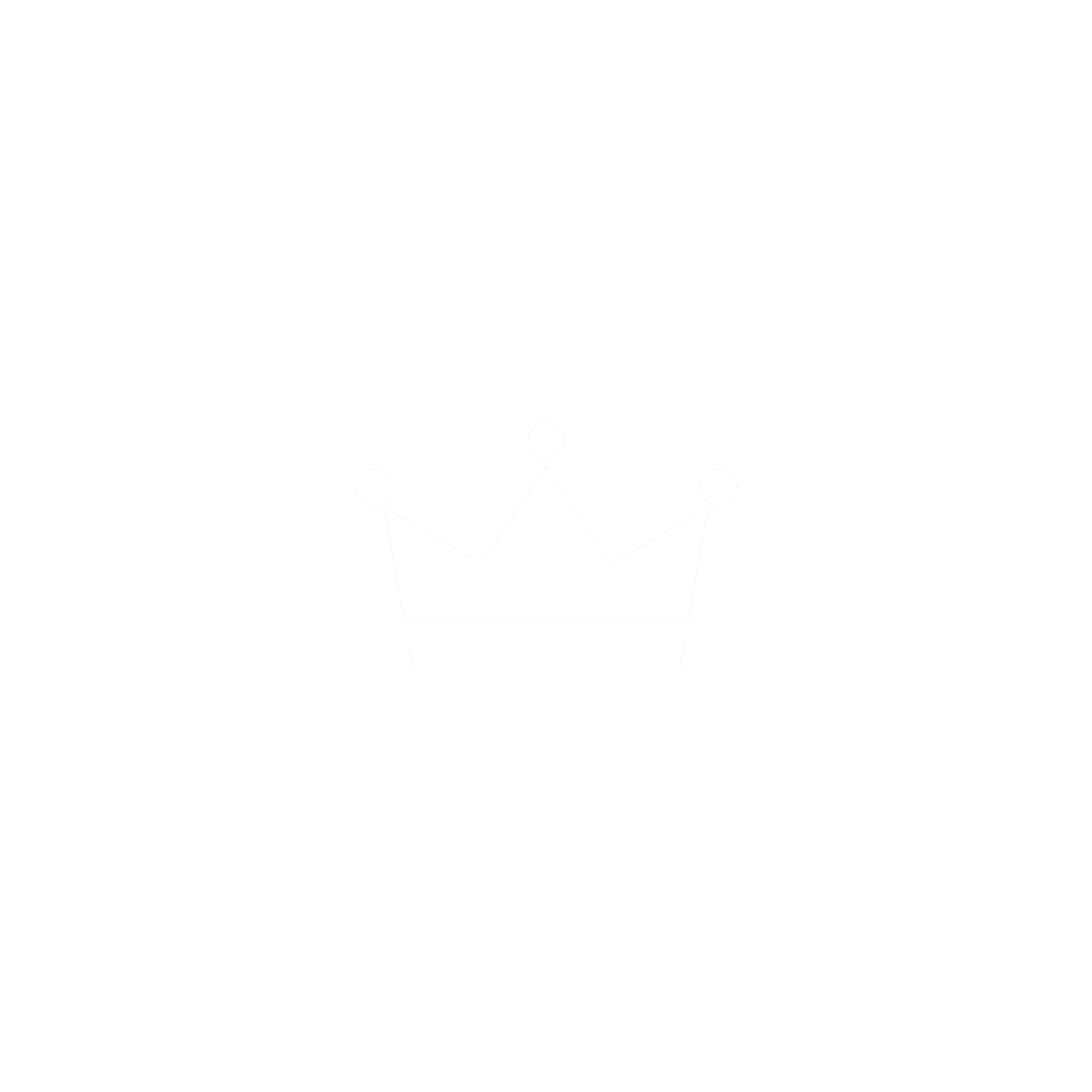 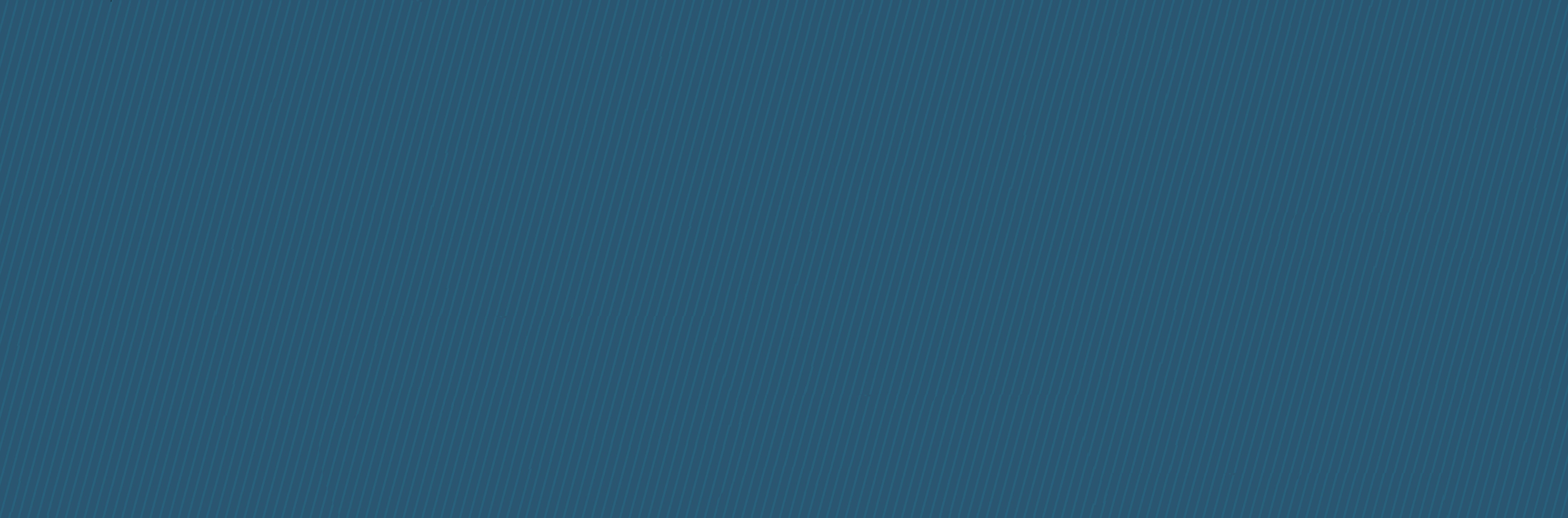 Covenants Of the bible
Genesis 9:14-15
It shall come about, when I bring a cloud over the earth, that the bow will be seen in the cloud, and I will remember my covenant, which is between me and you and every living creature of all flesh; and never again shall the water become a flood to destroy all flesh
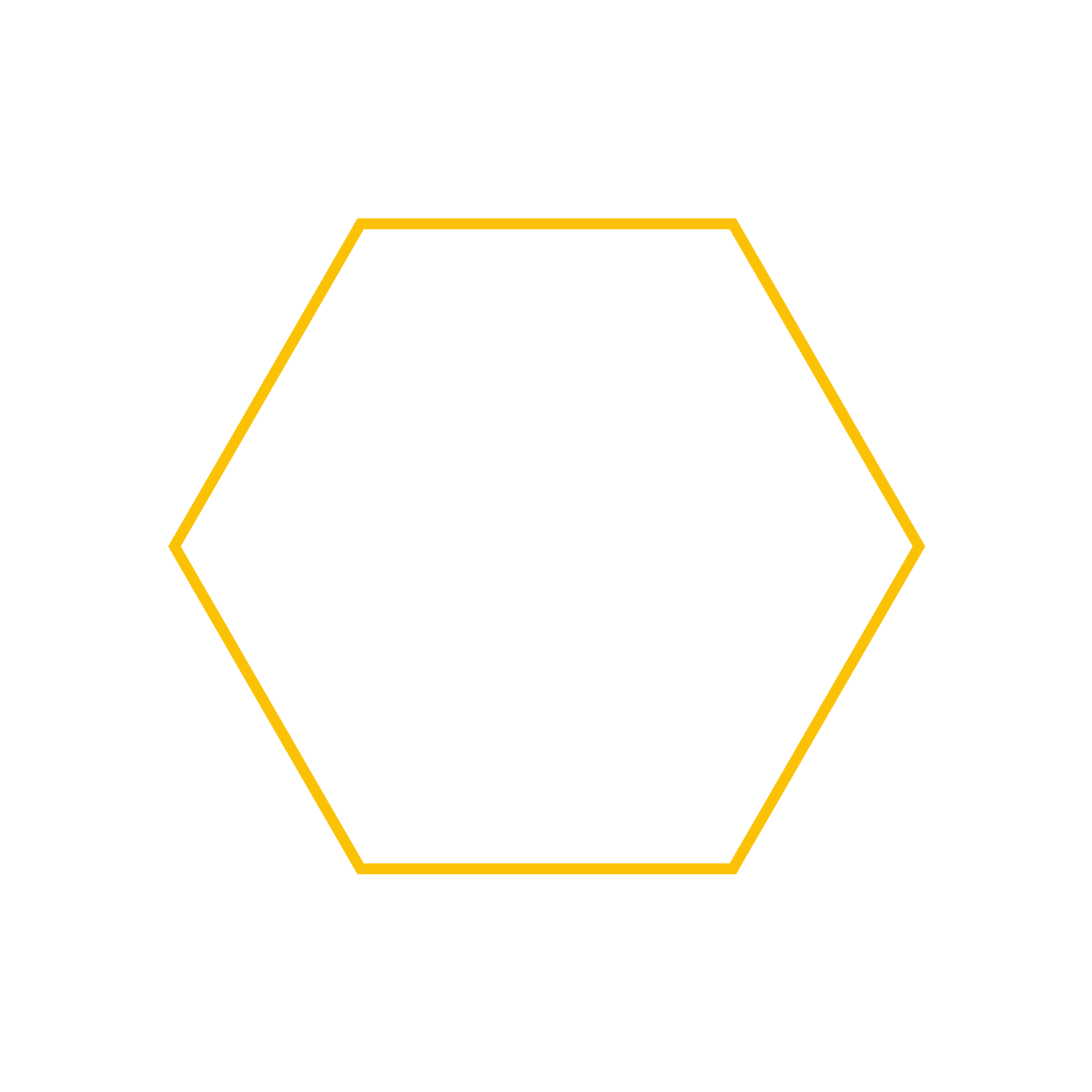 David
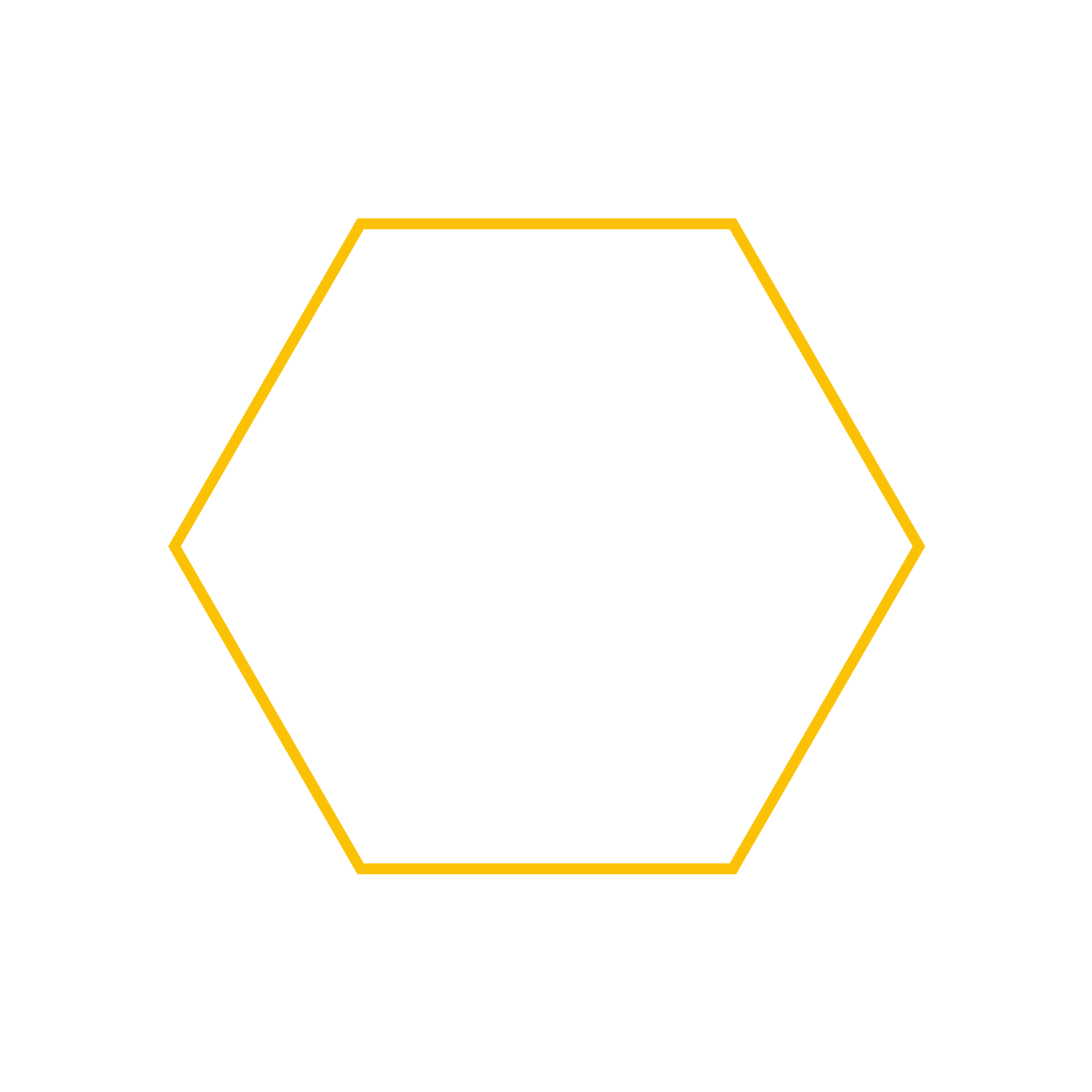 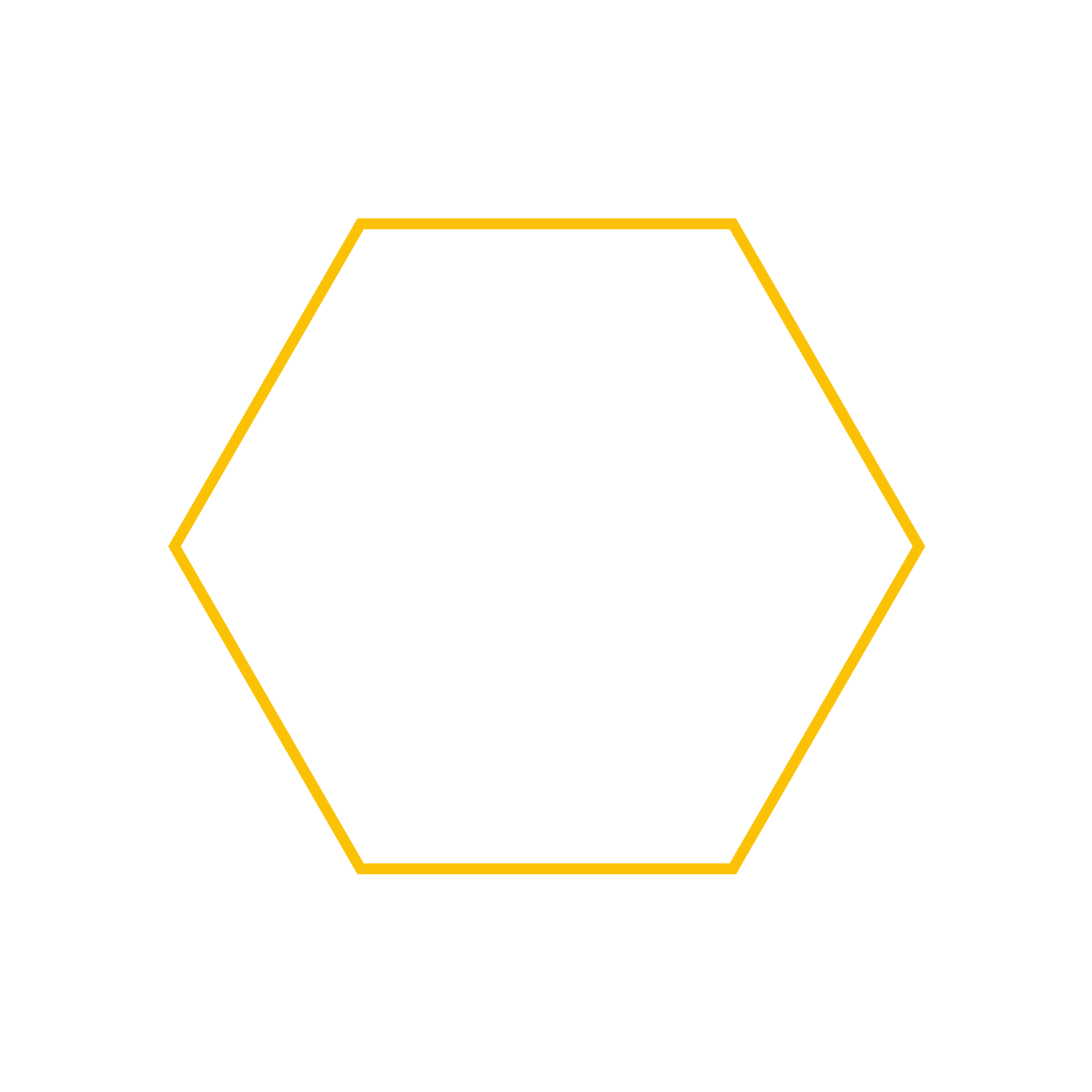 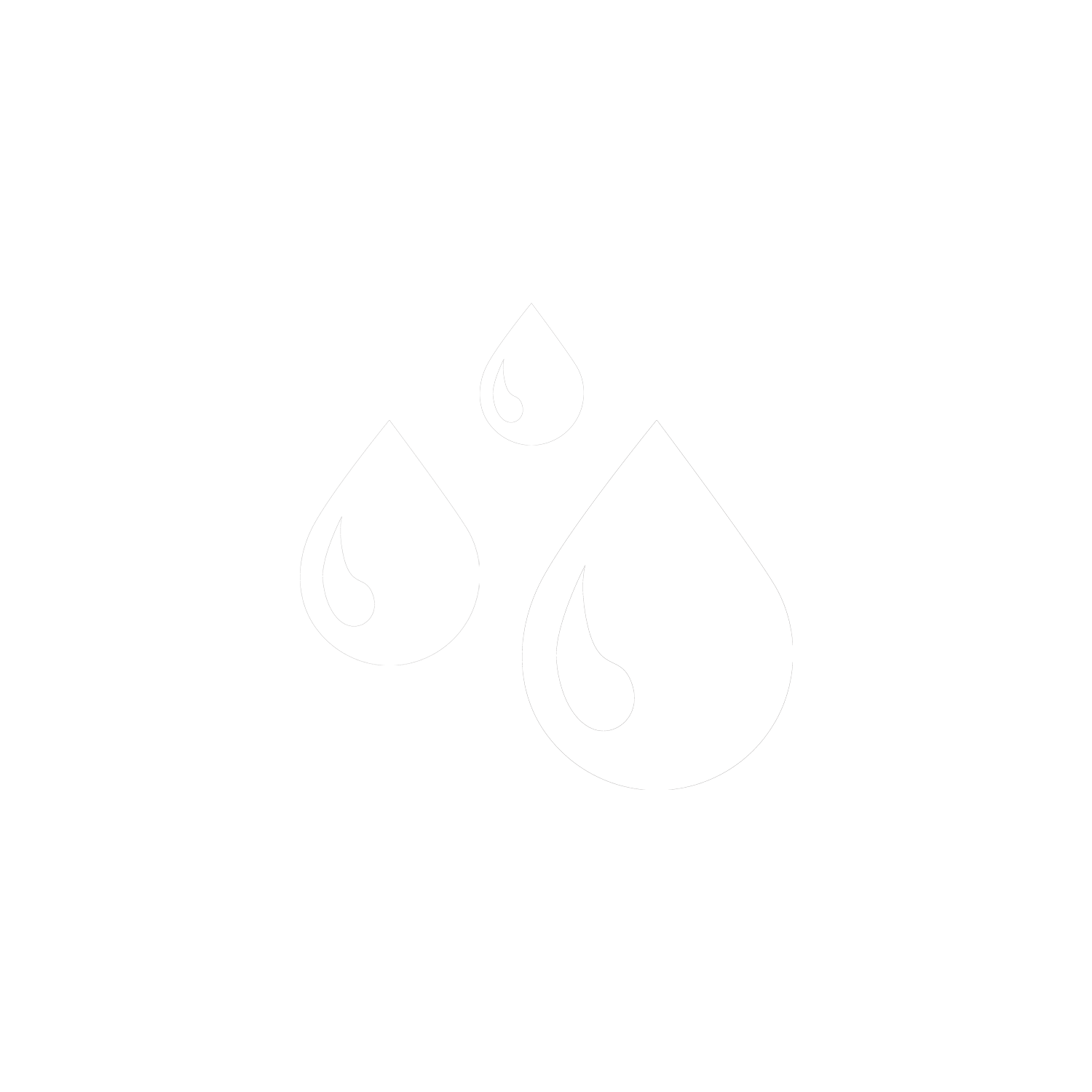 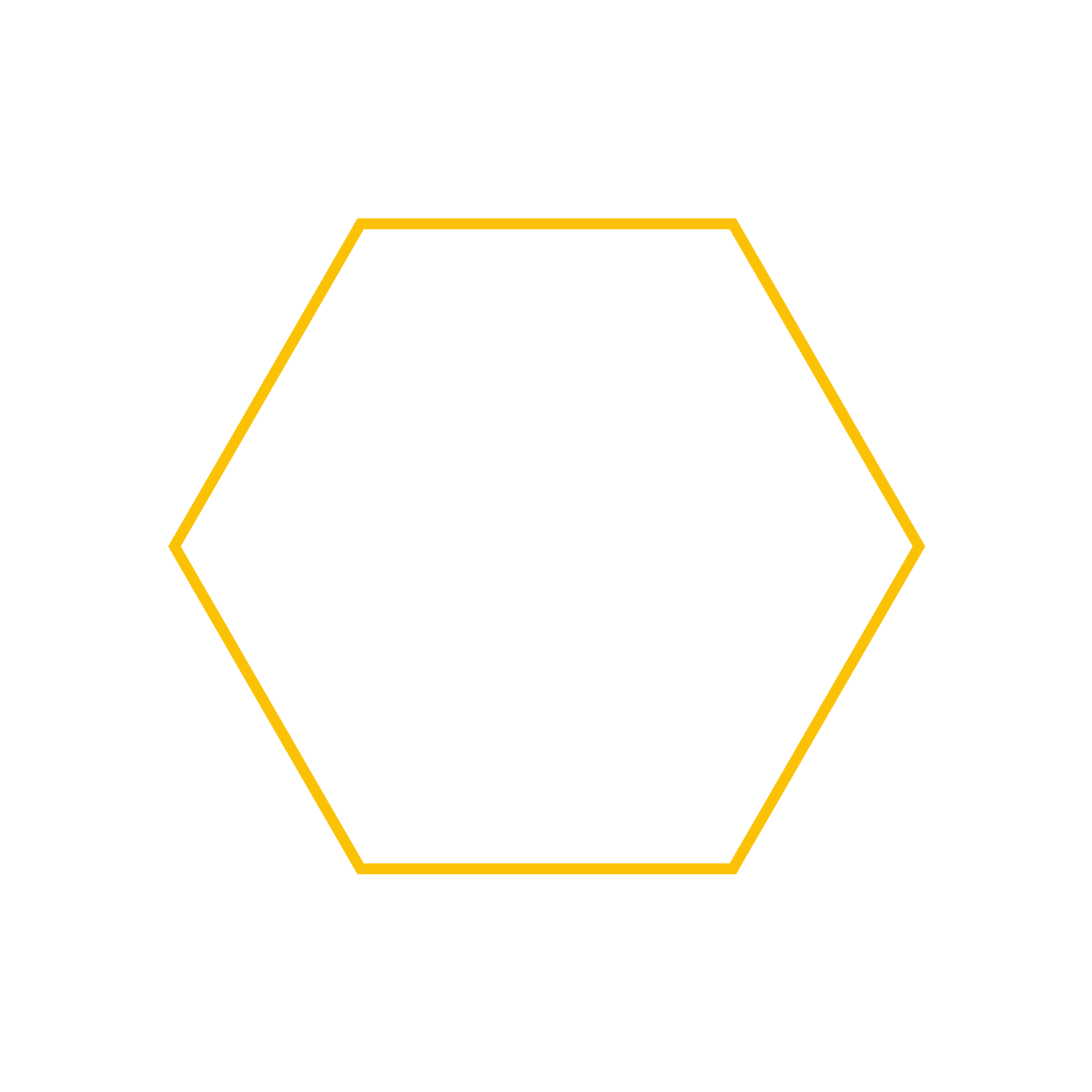 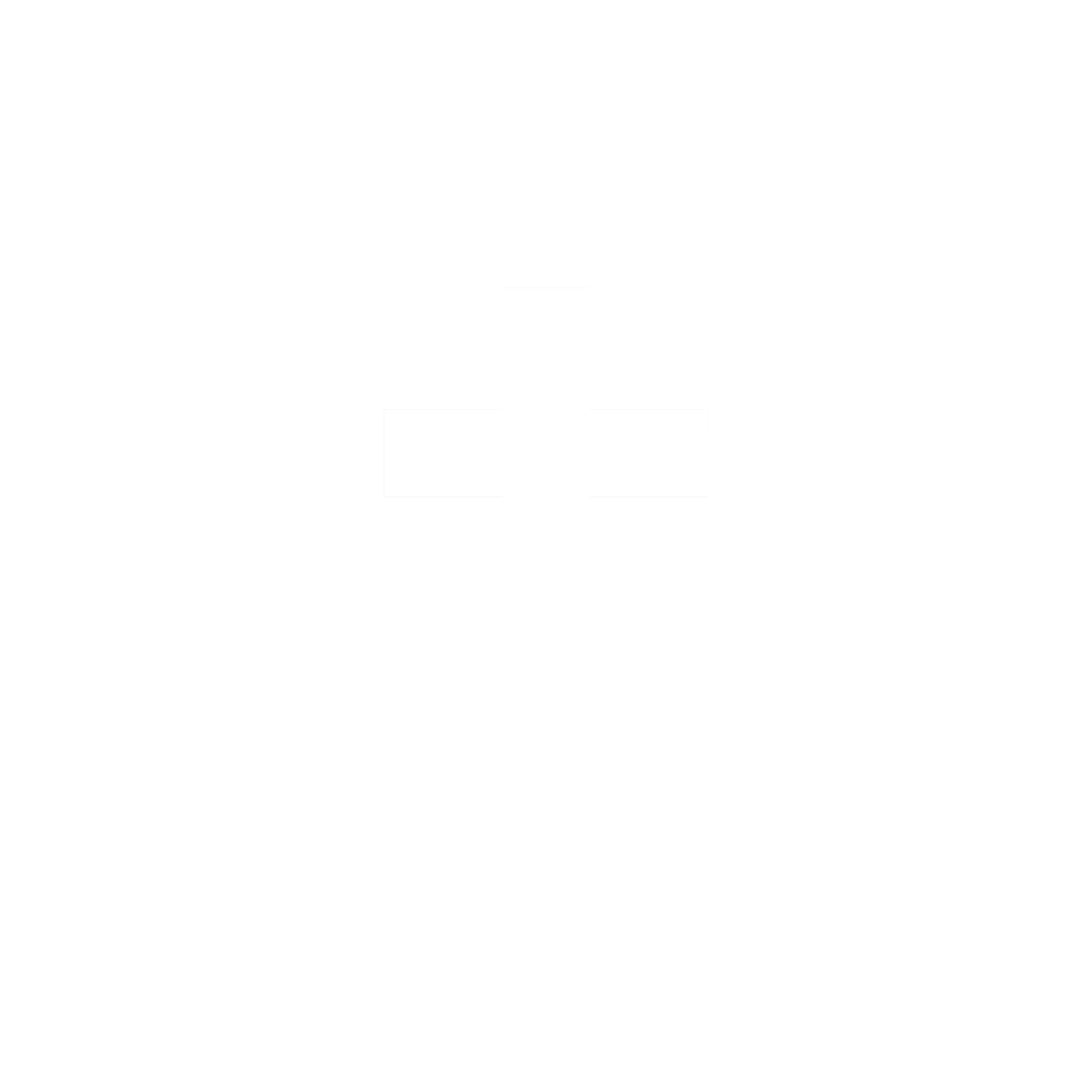 Christ
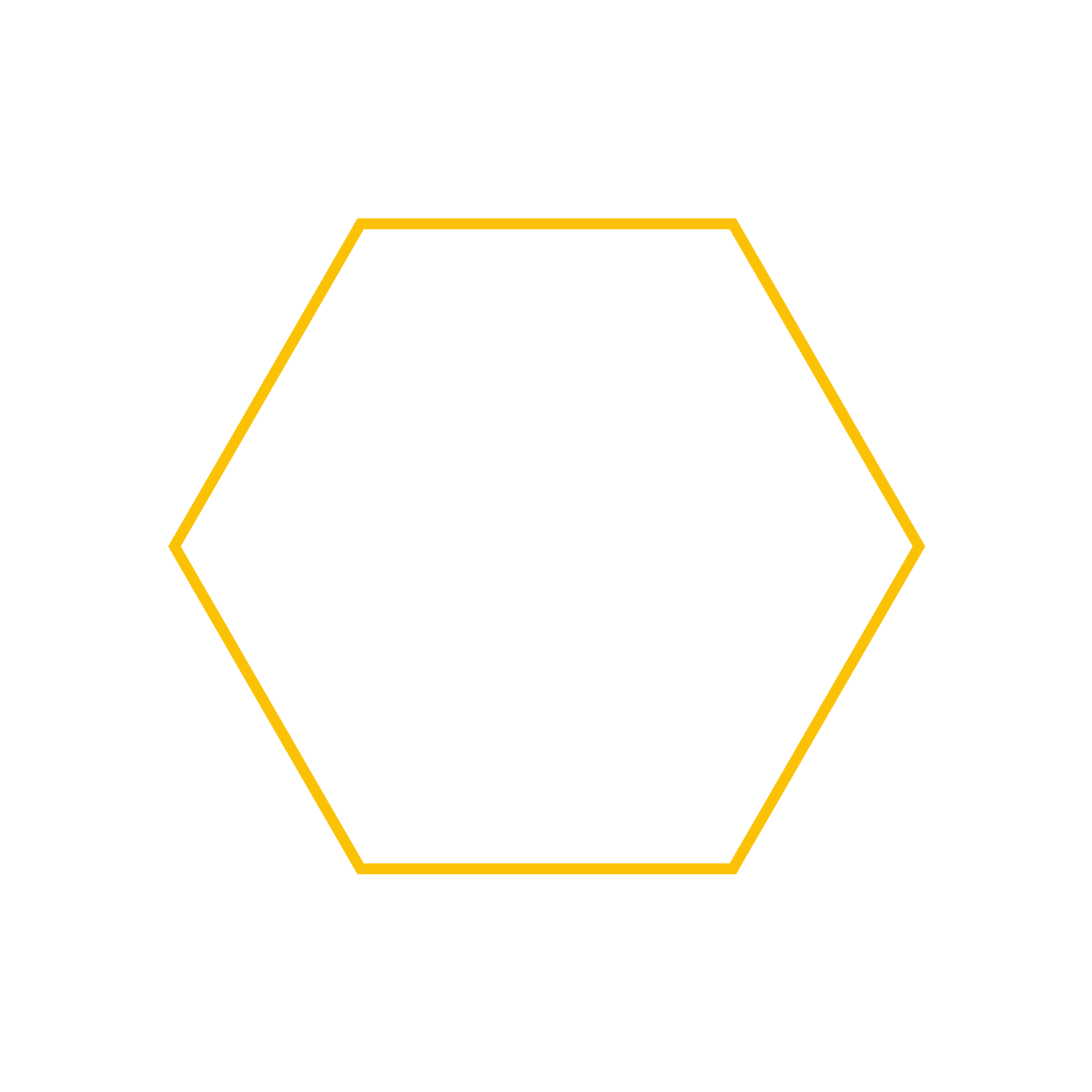 abraham
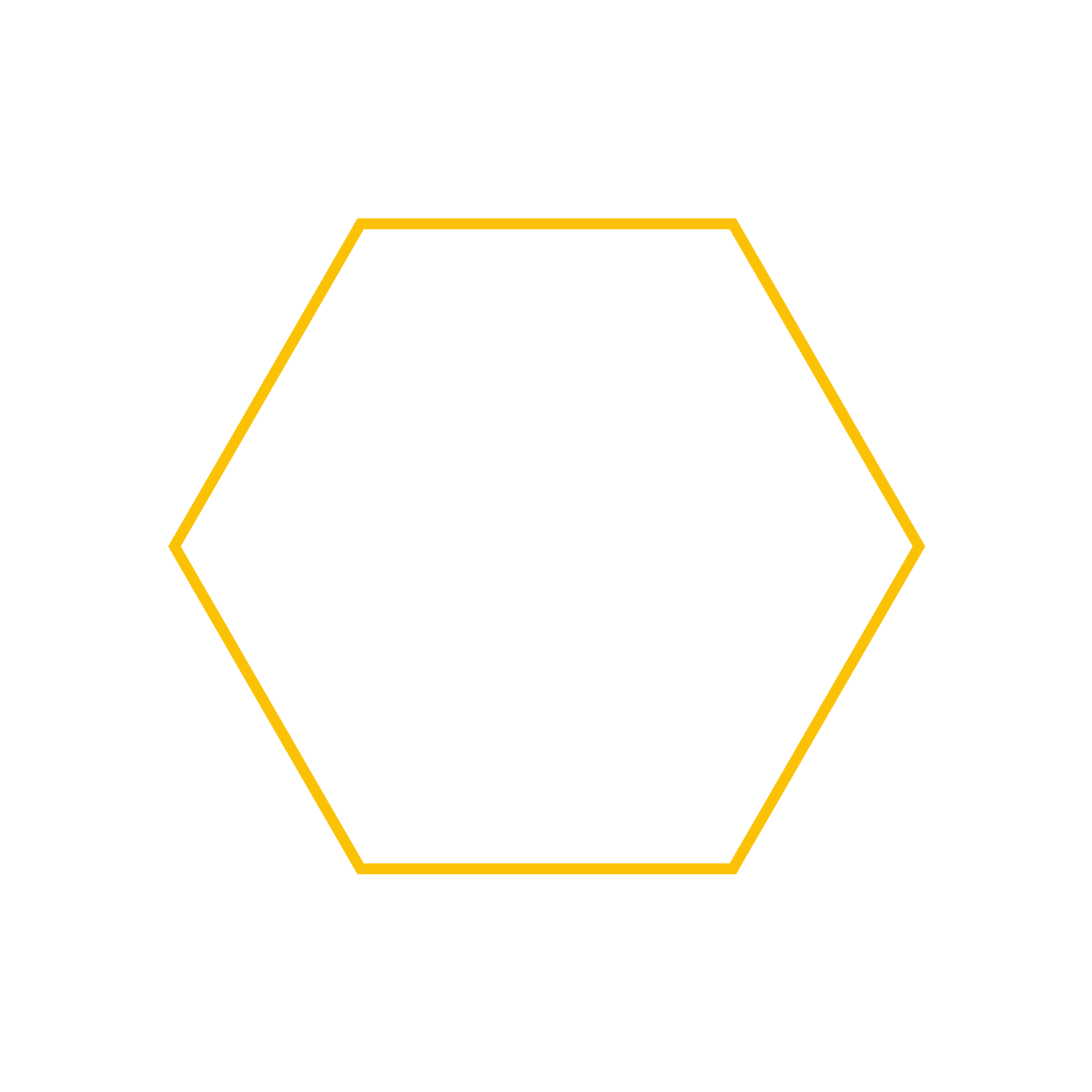 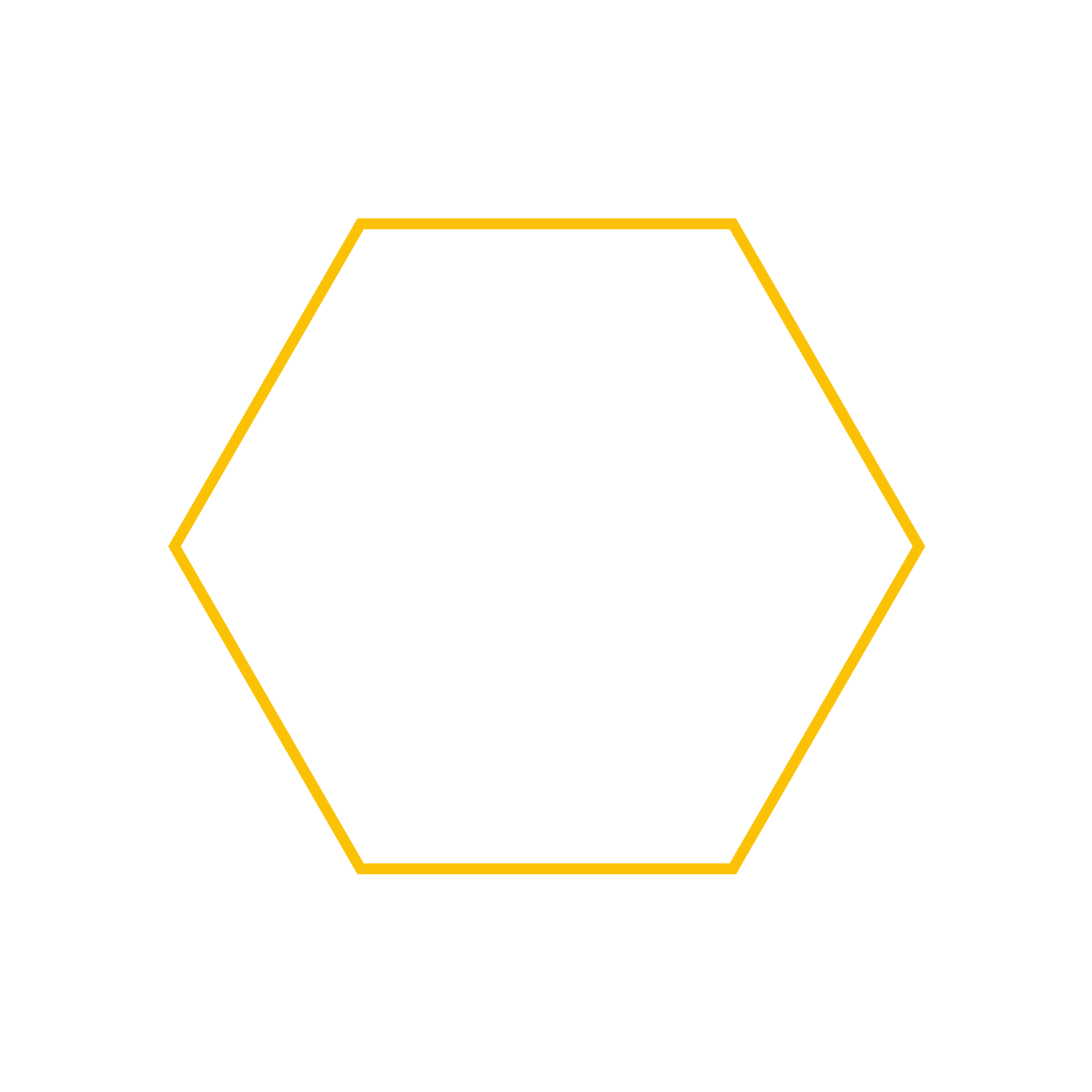 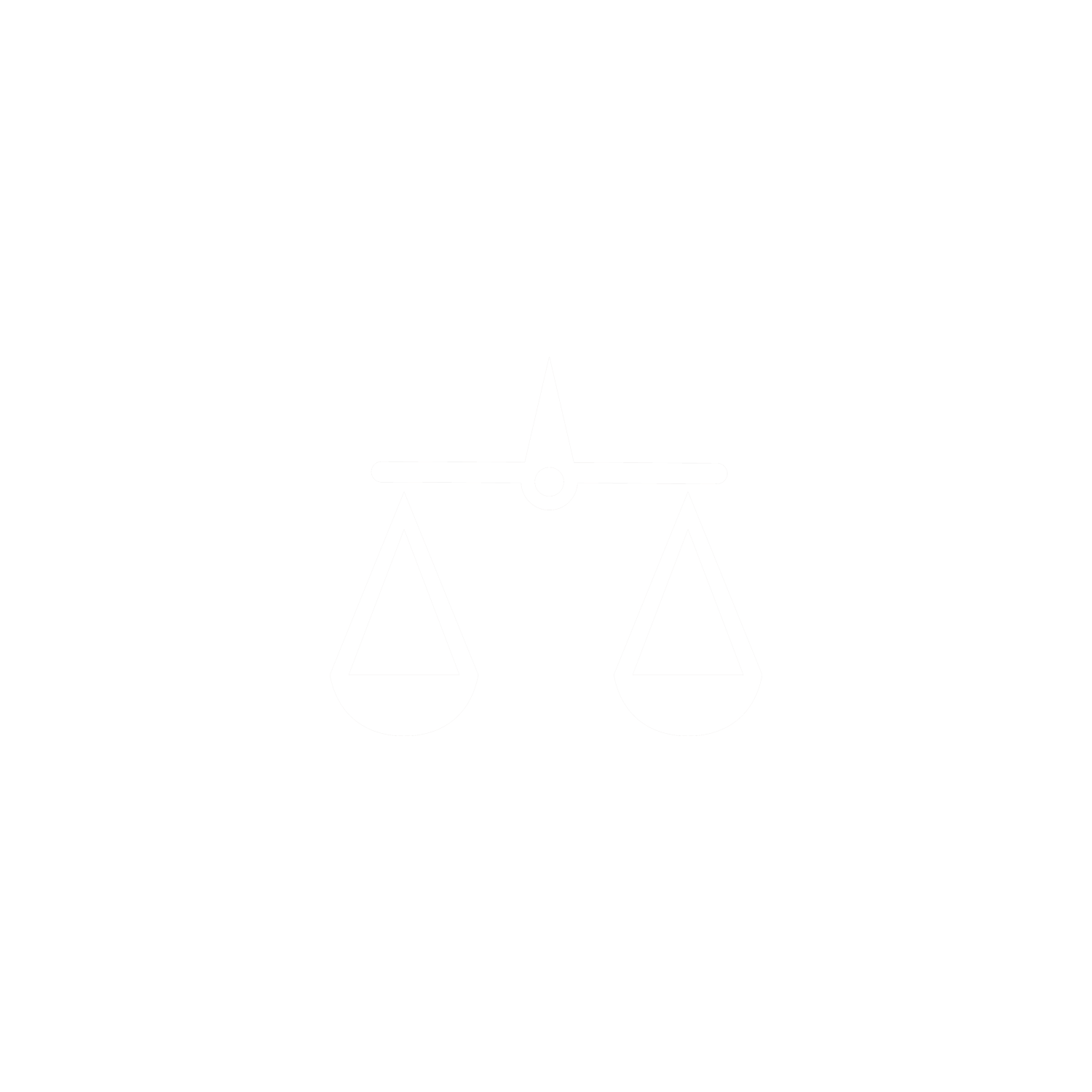 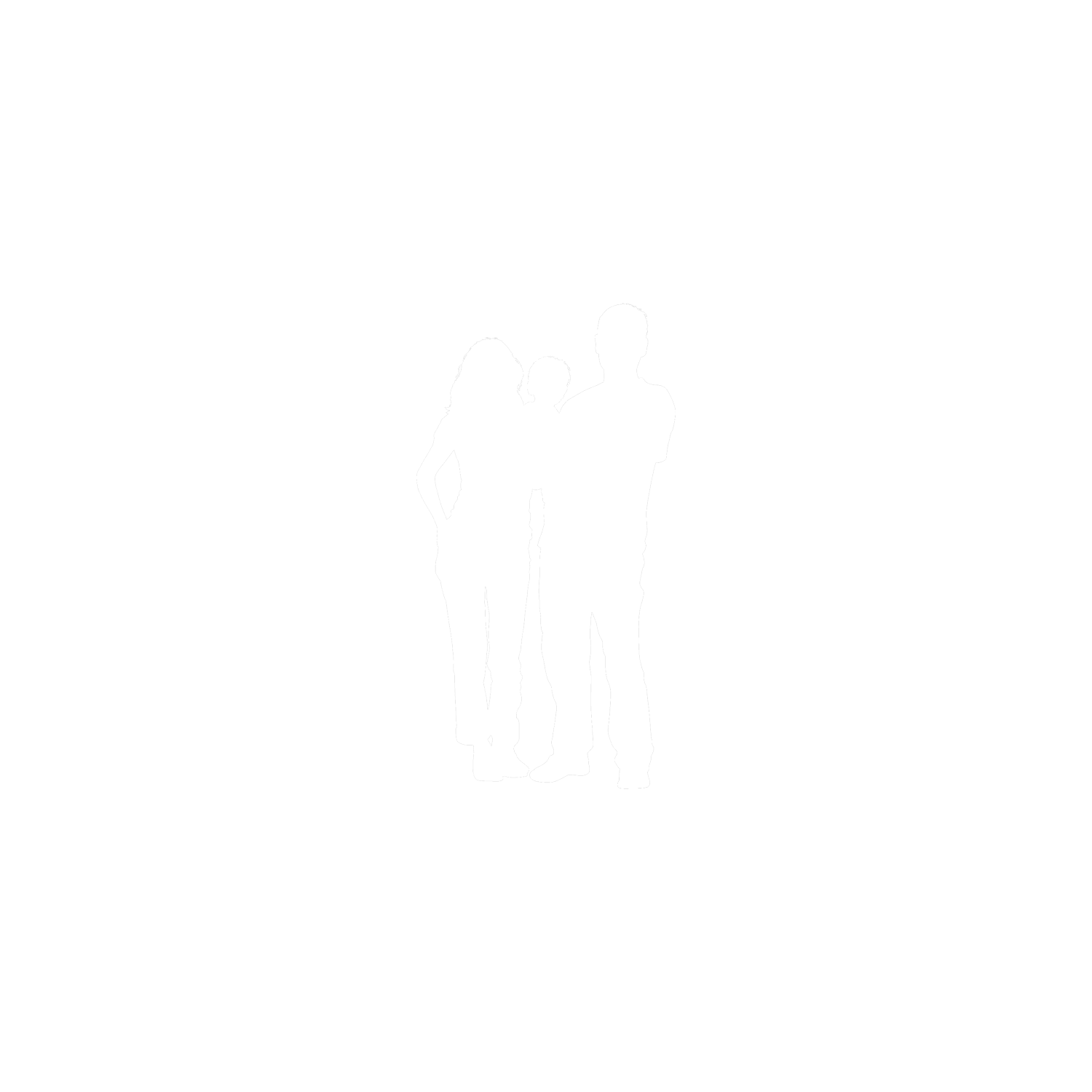 israel
Noah
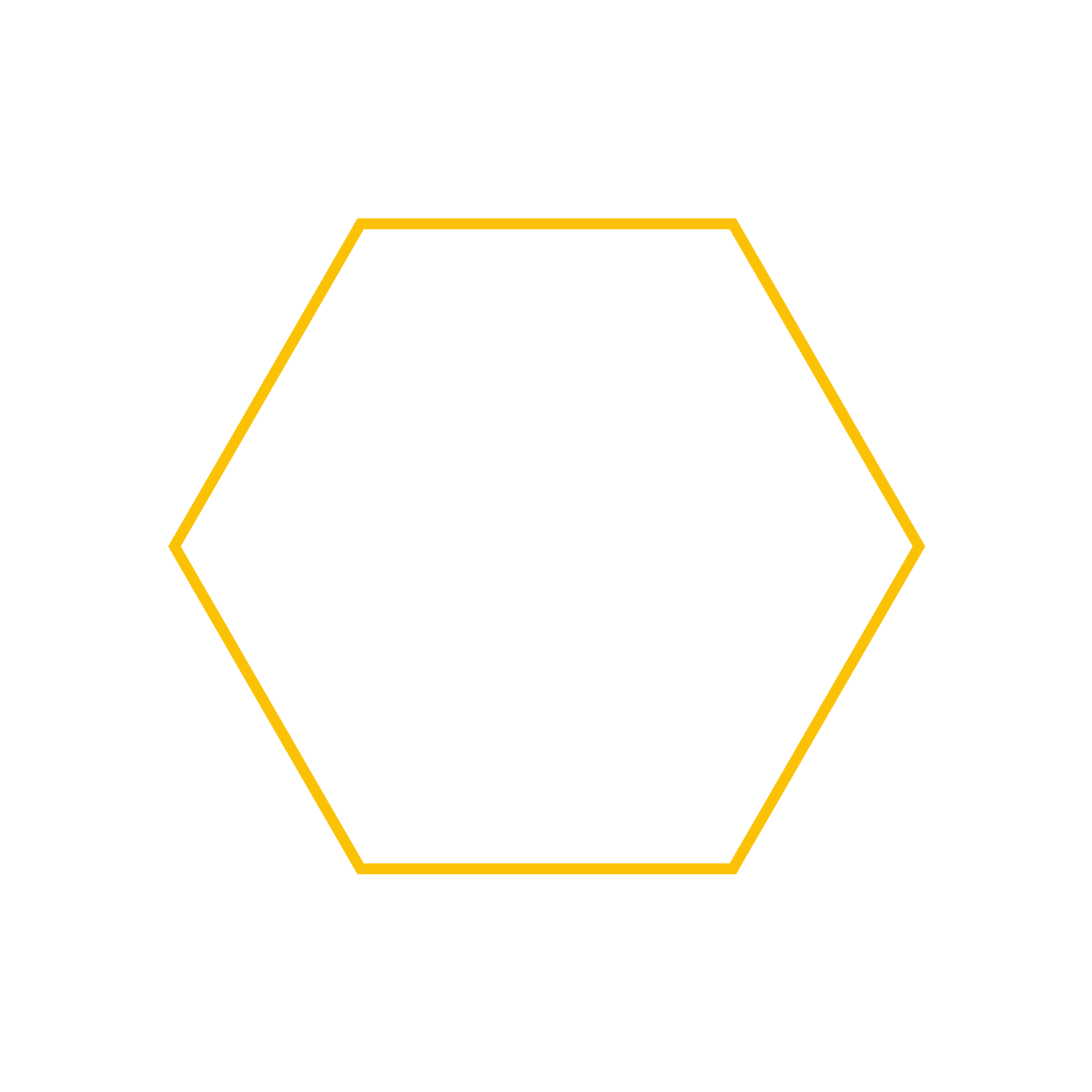 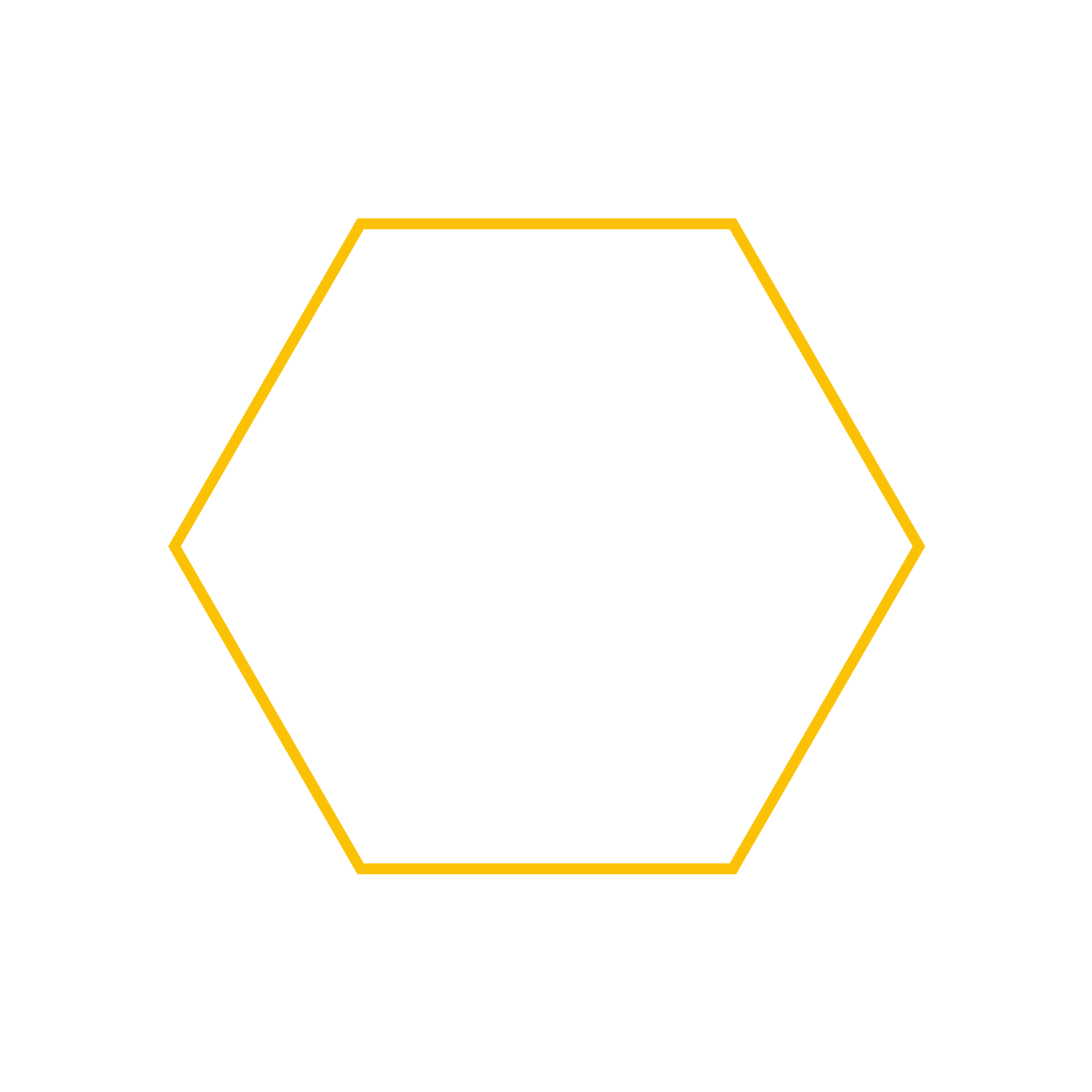 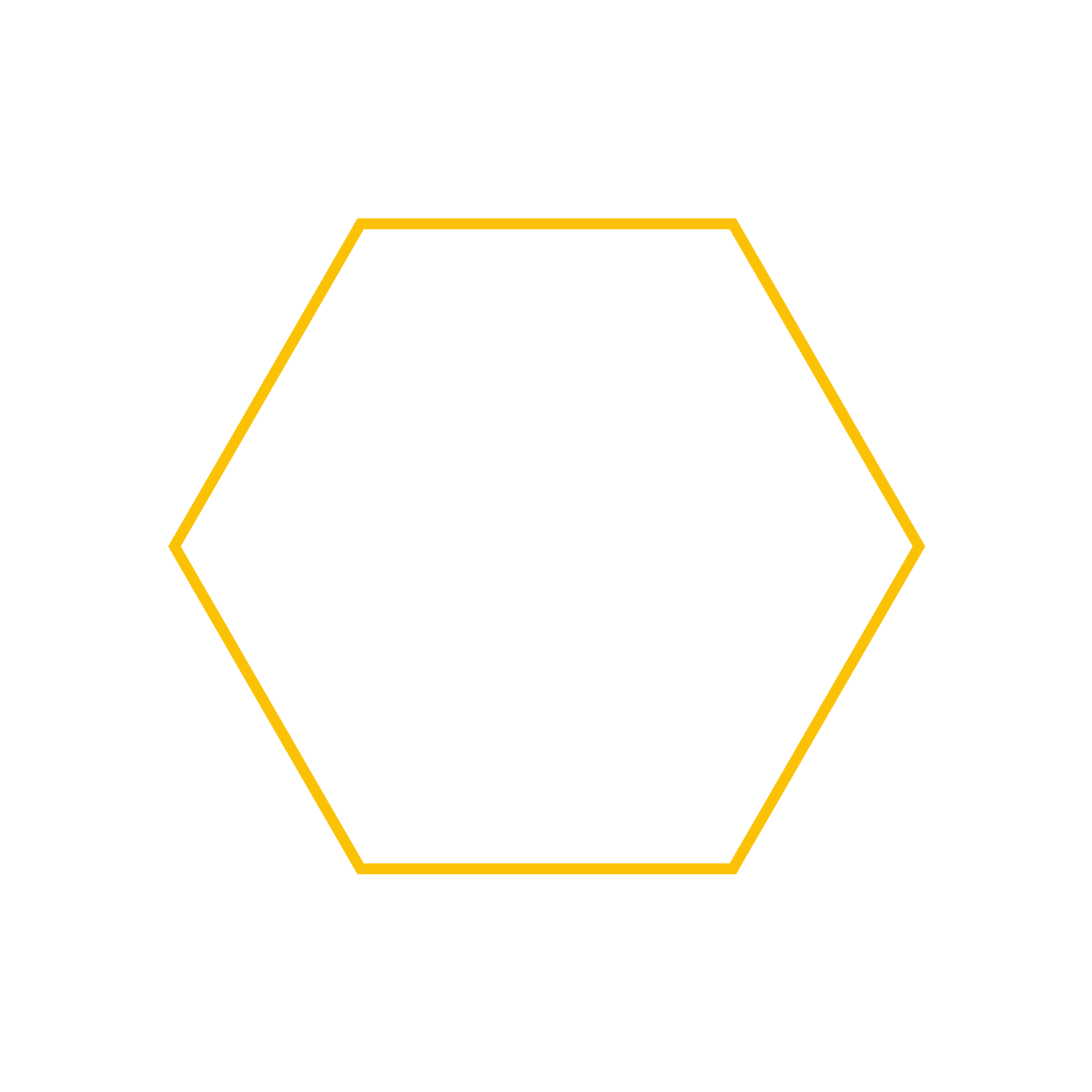 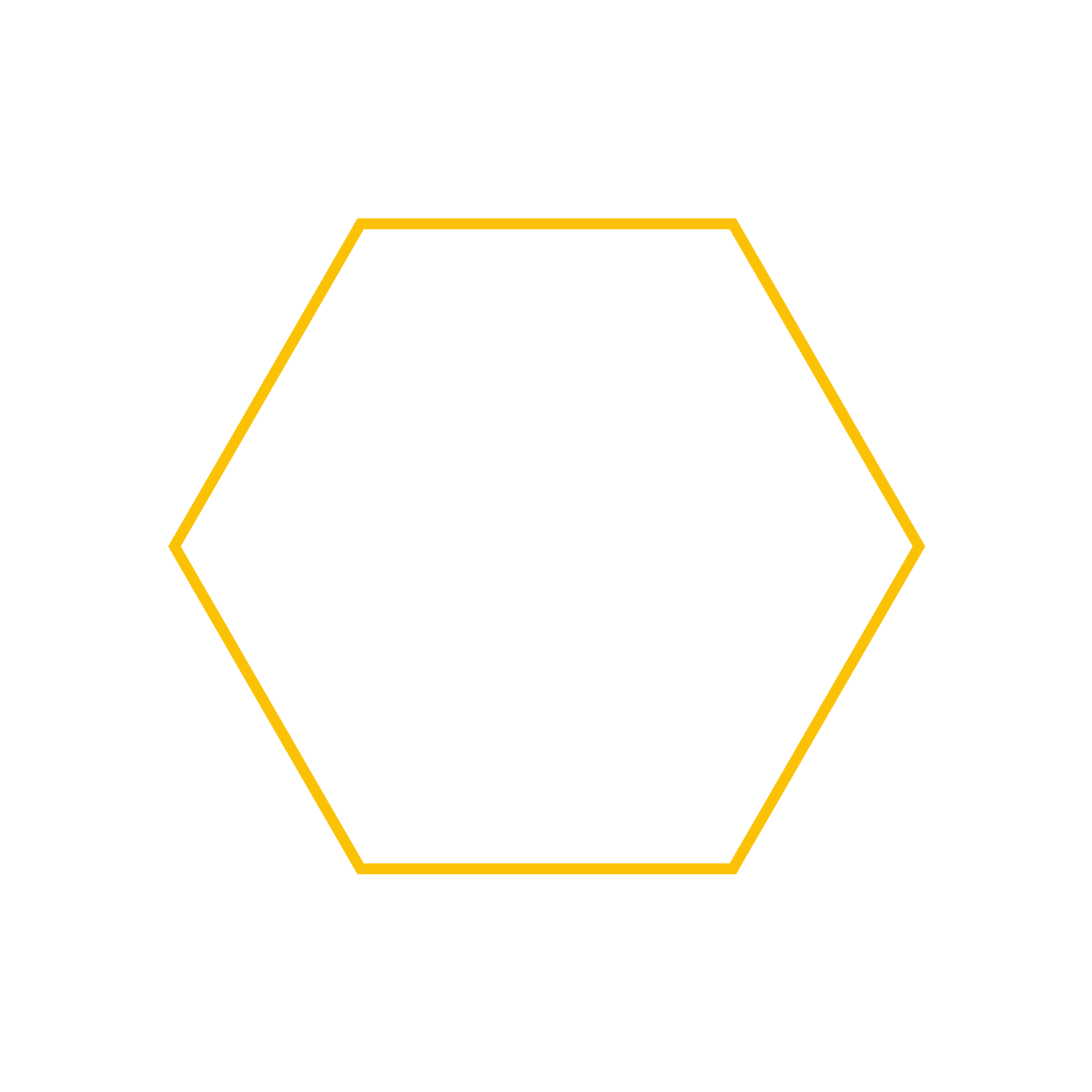 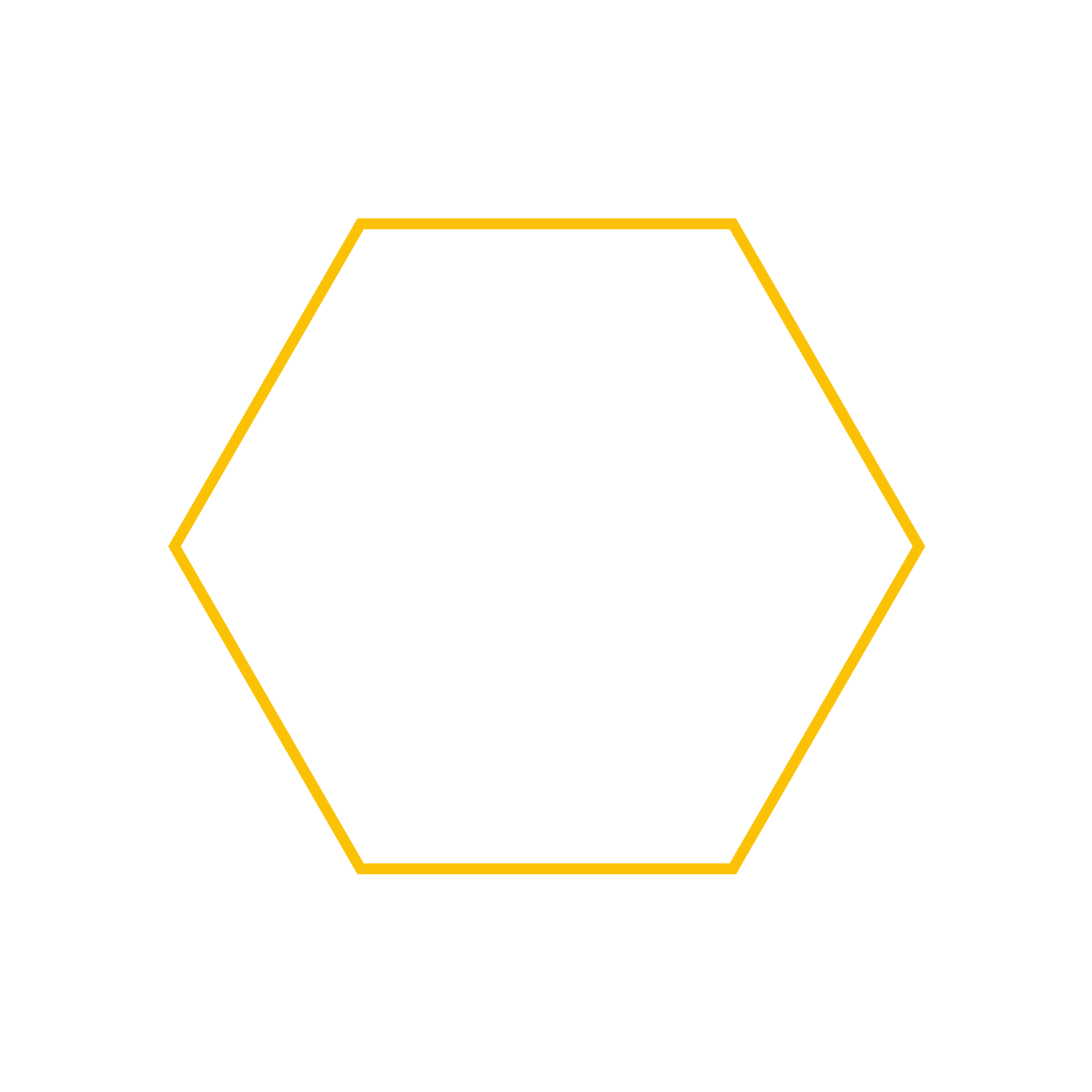 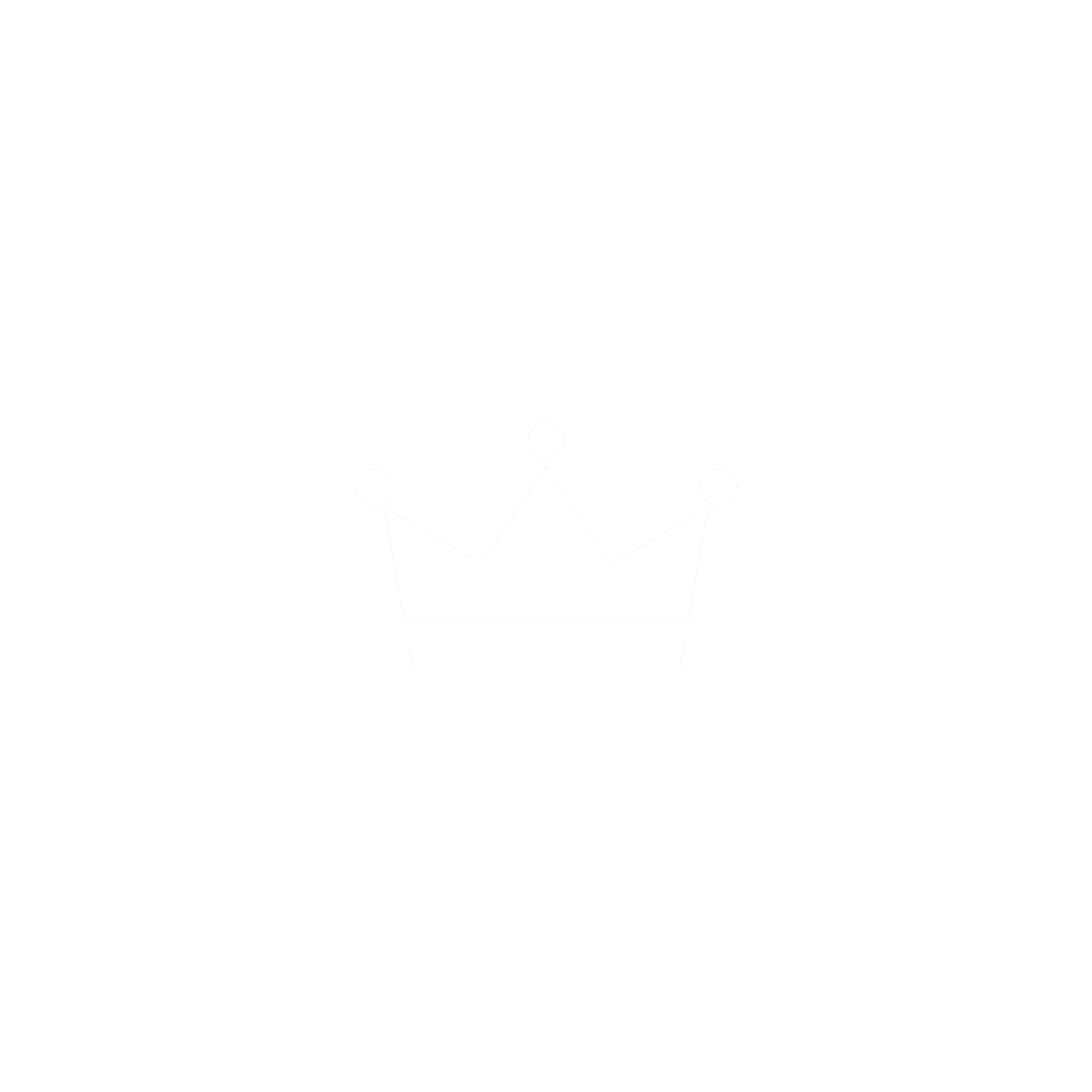 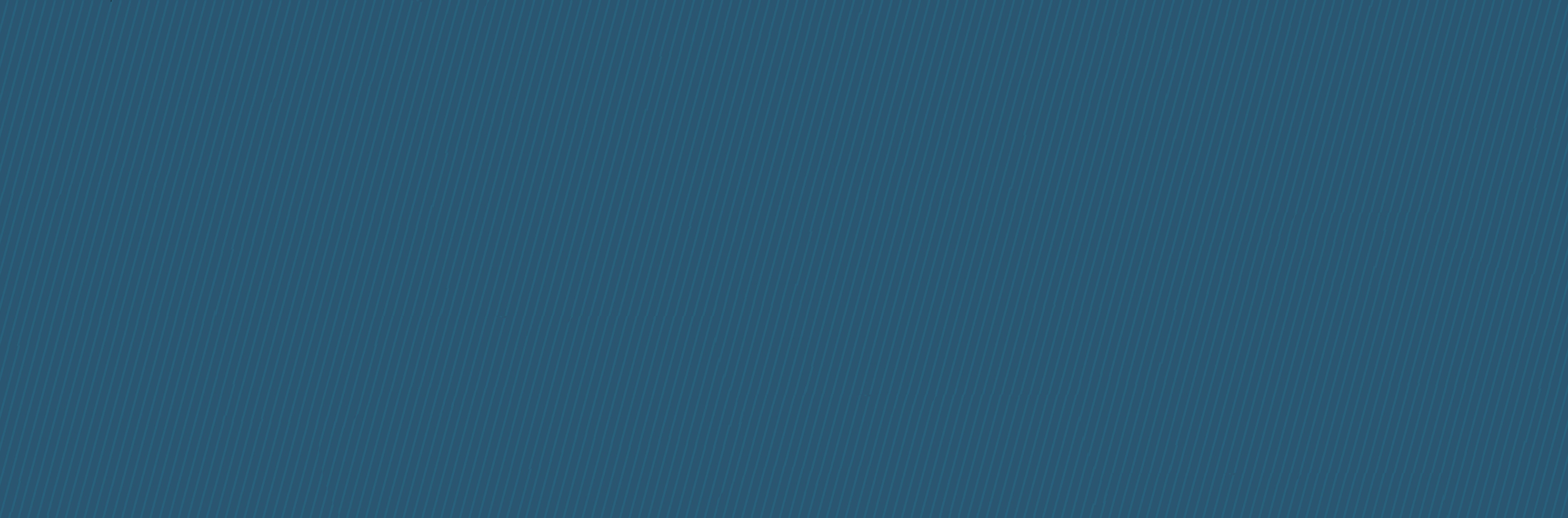 Covenants Of the bible
Conditional vs unconditional
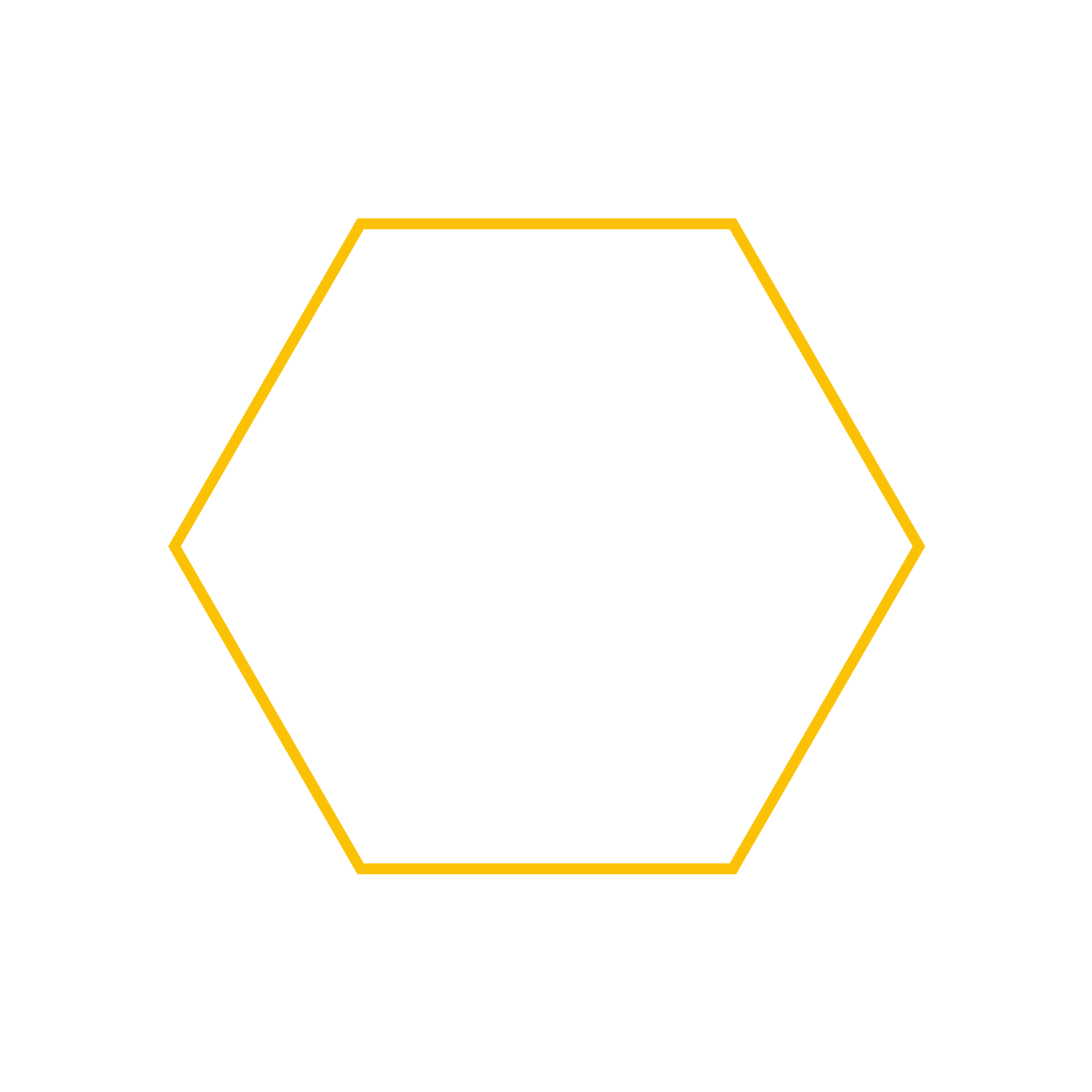 EVERY COVENANT is built on conditions!
What were the conditions of the Noahic covenant?
Fallen and wicked world…
Genesis 6 – man multiplied… wickedness was great…EVERY thought was evil…continually
God is sorry, tells Noah the end of ALL flesh is here
David
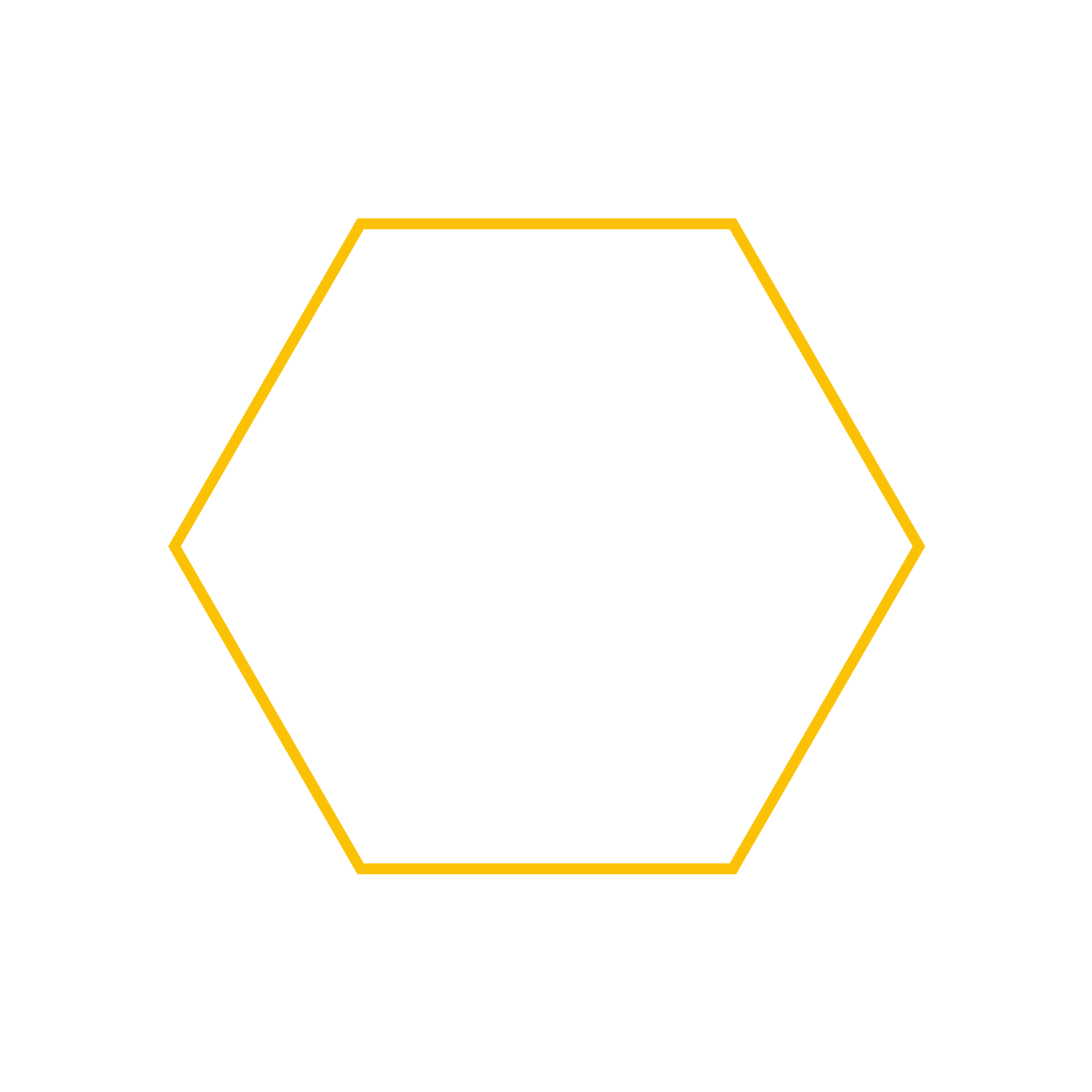 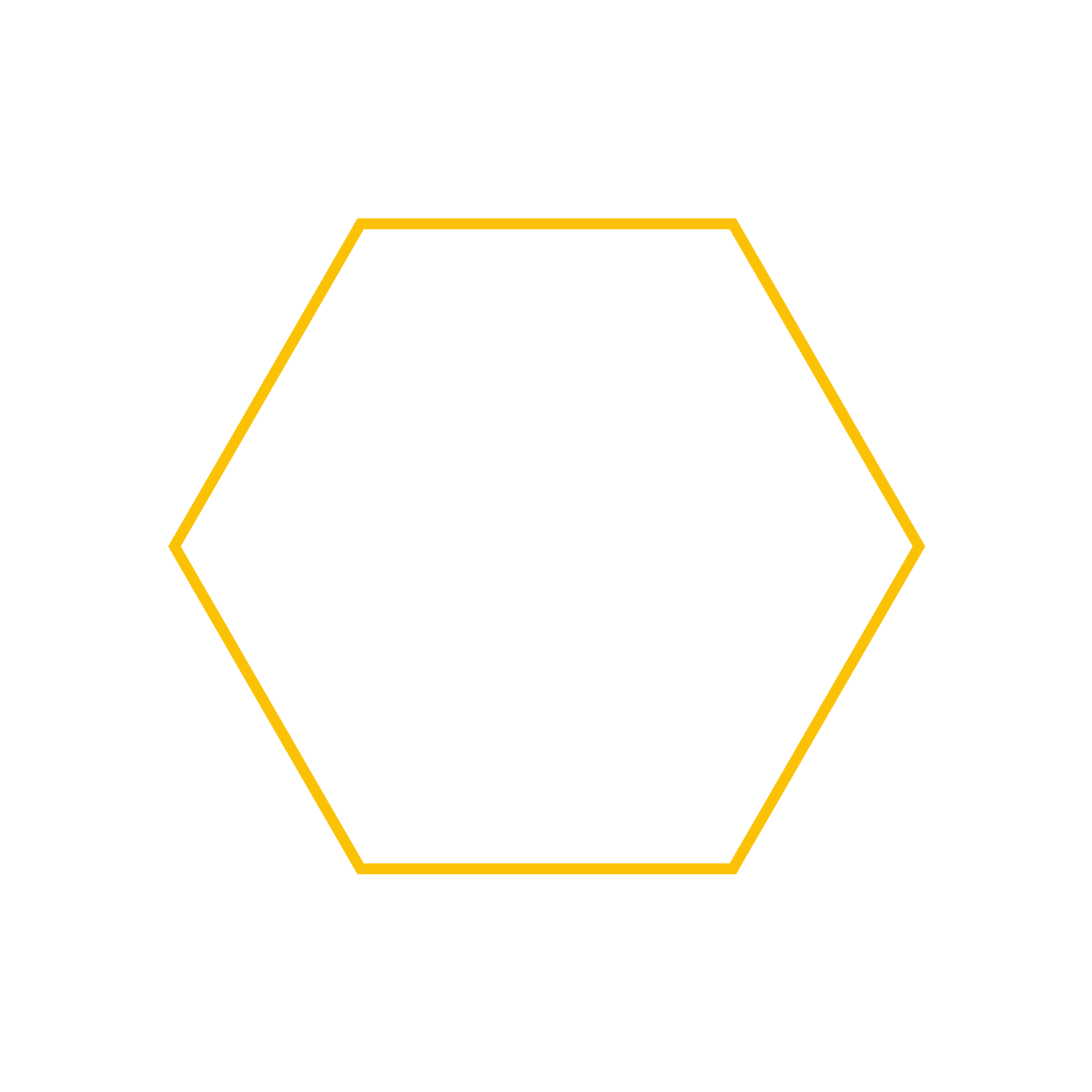 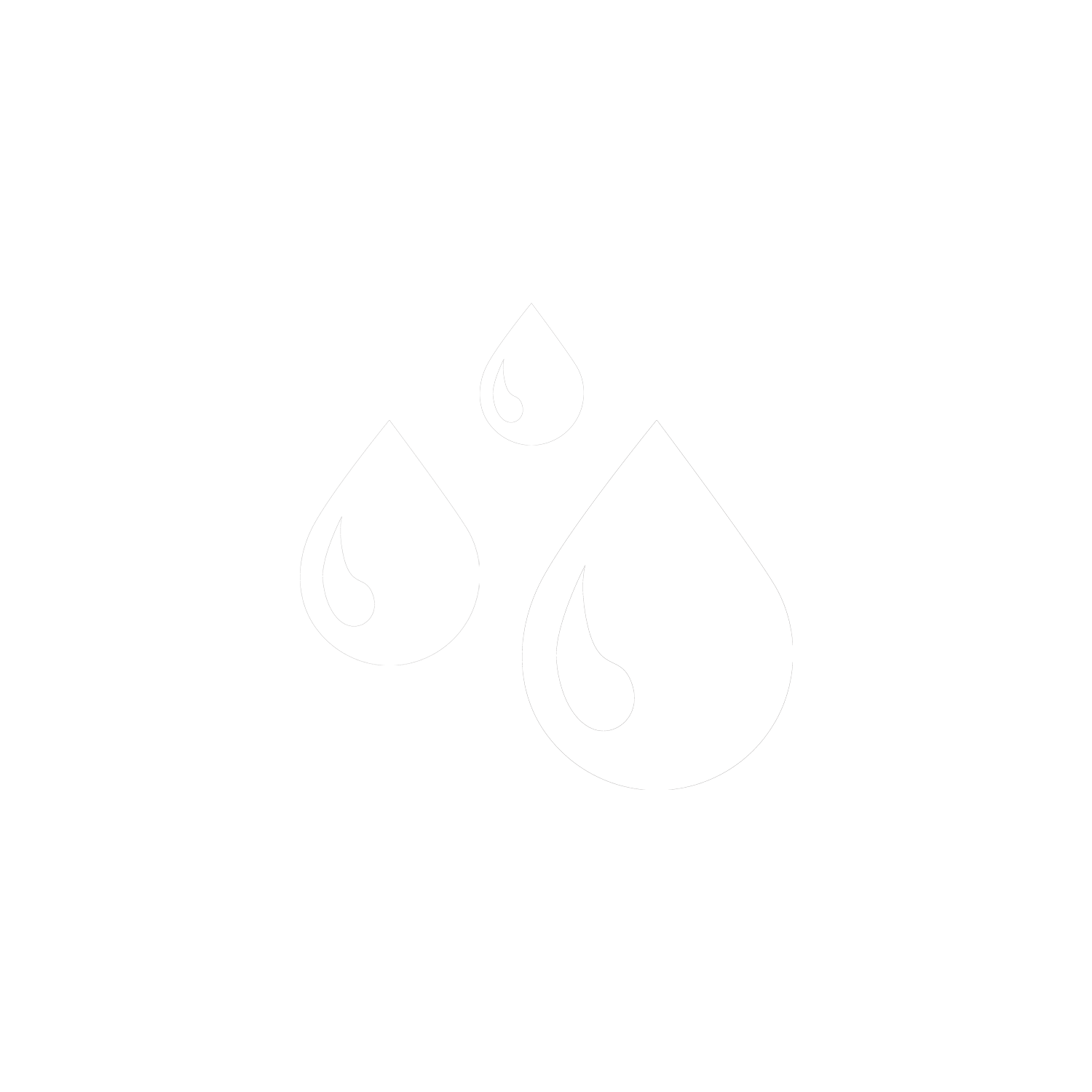 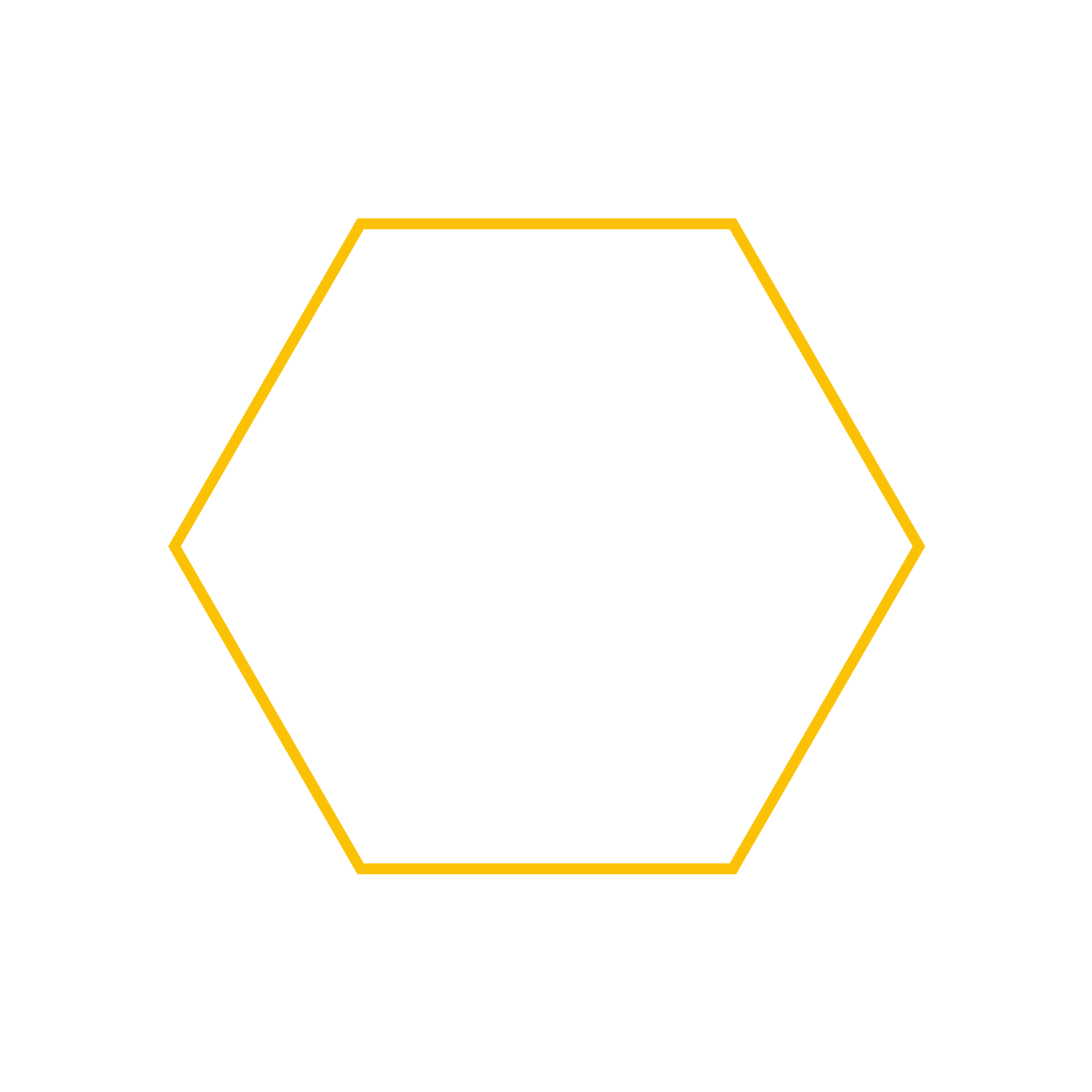 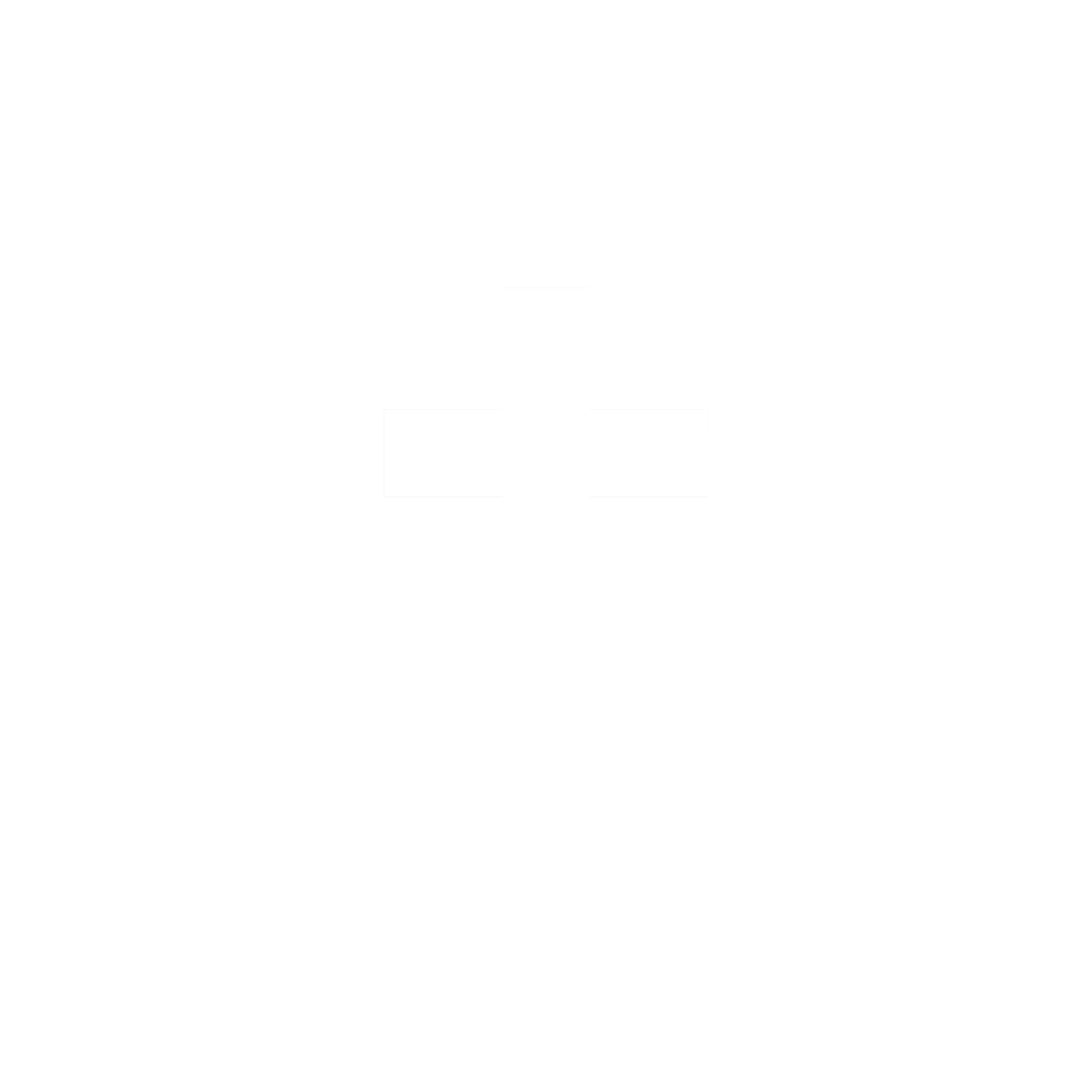 Christ
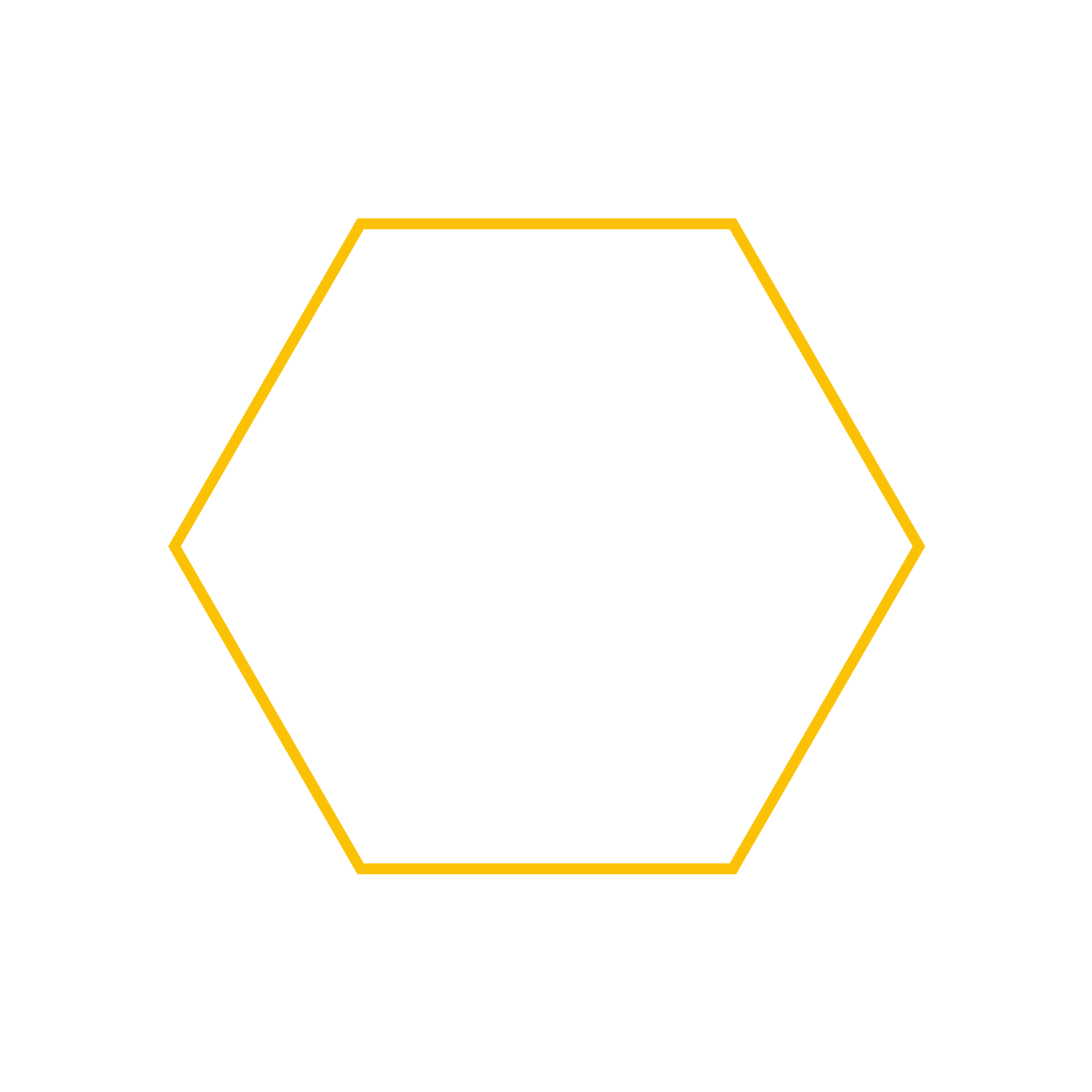 abraham
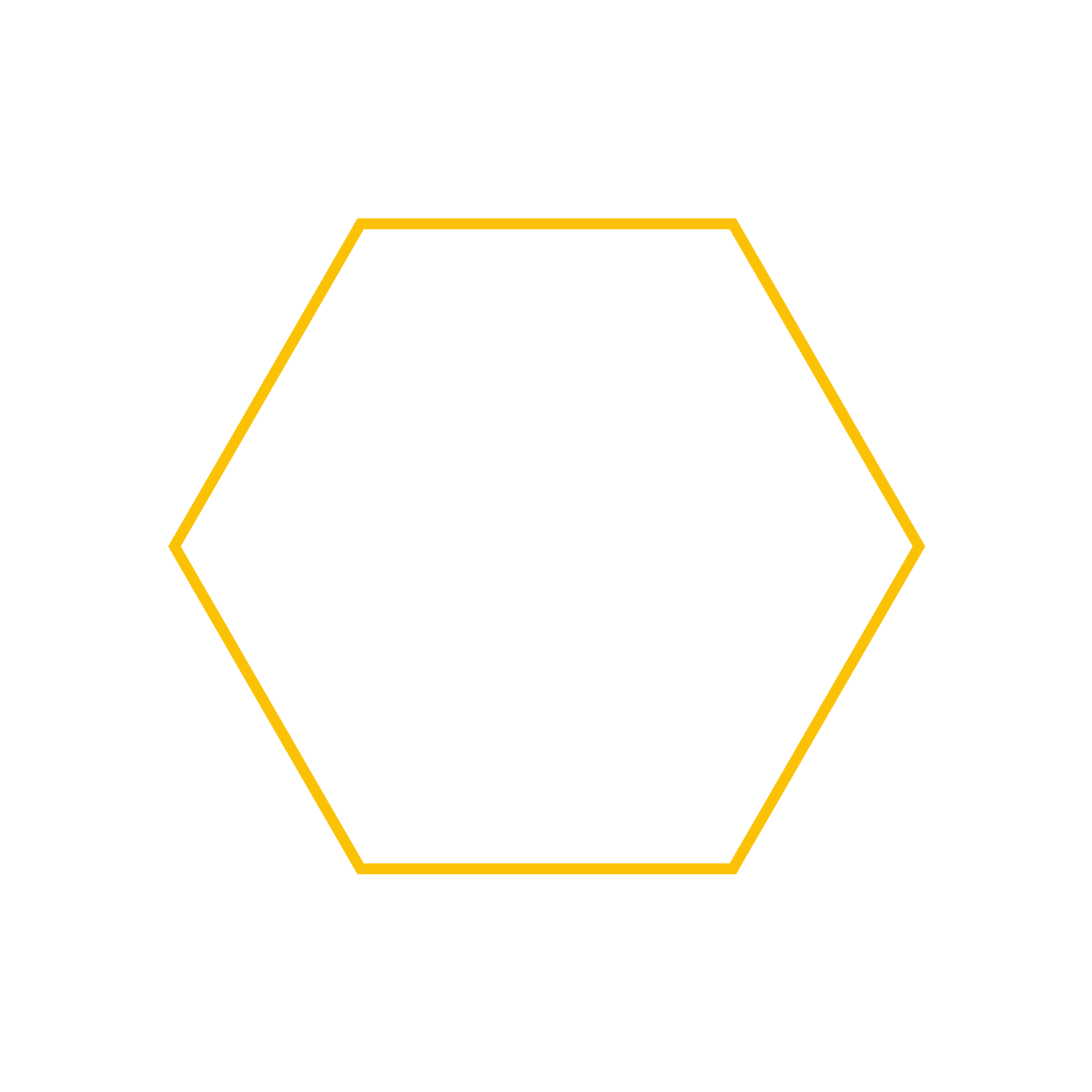 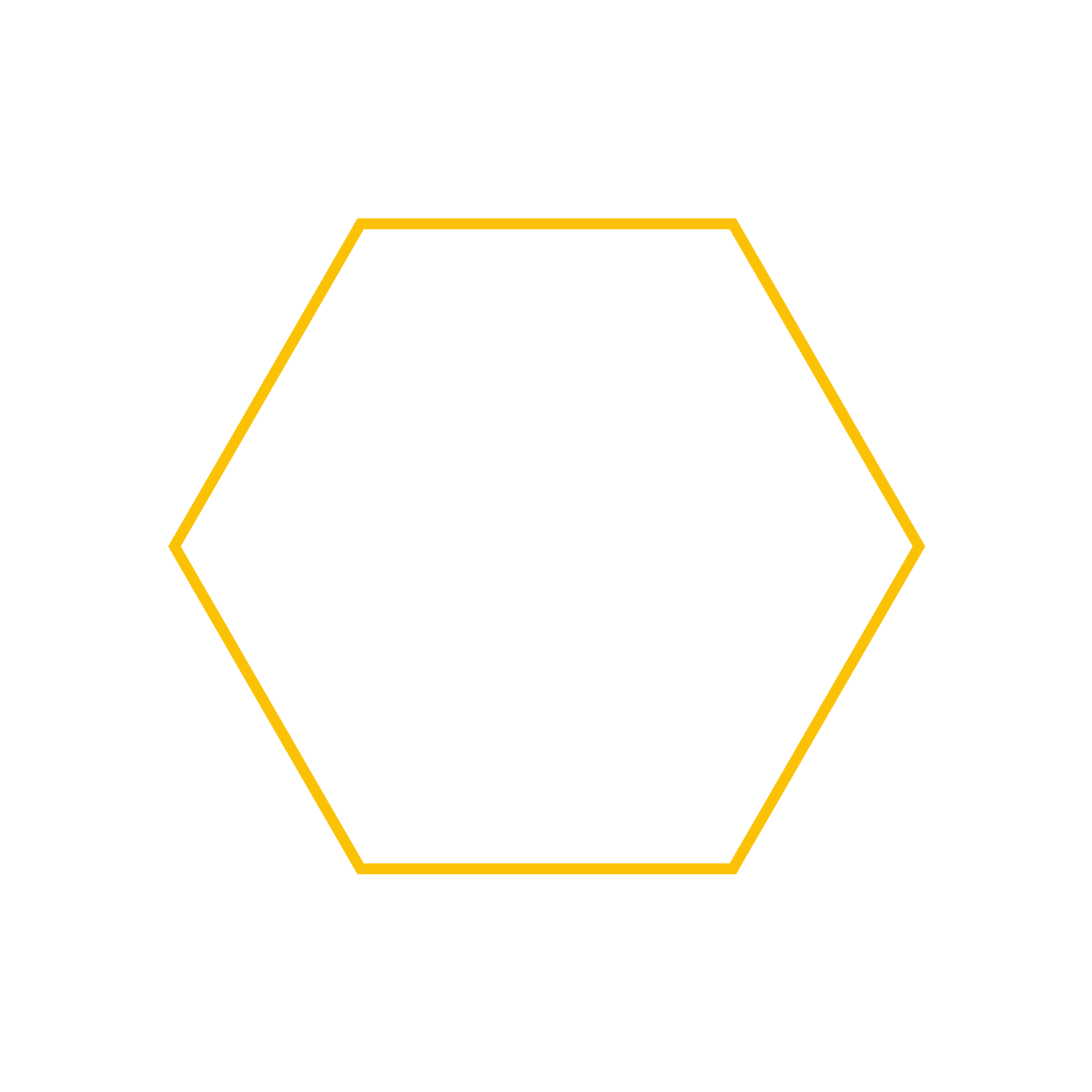 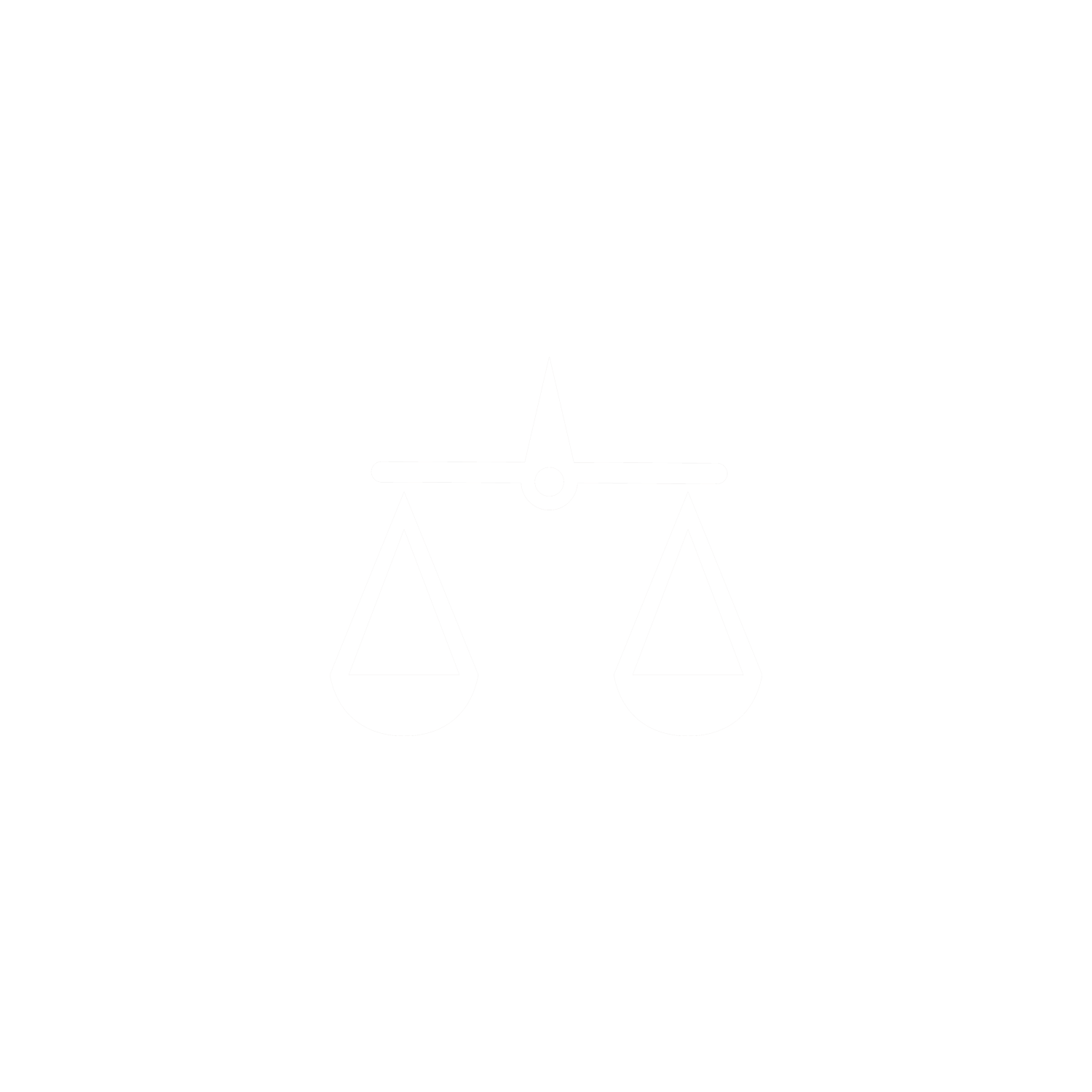 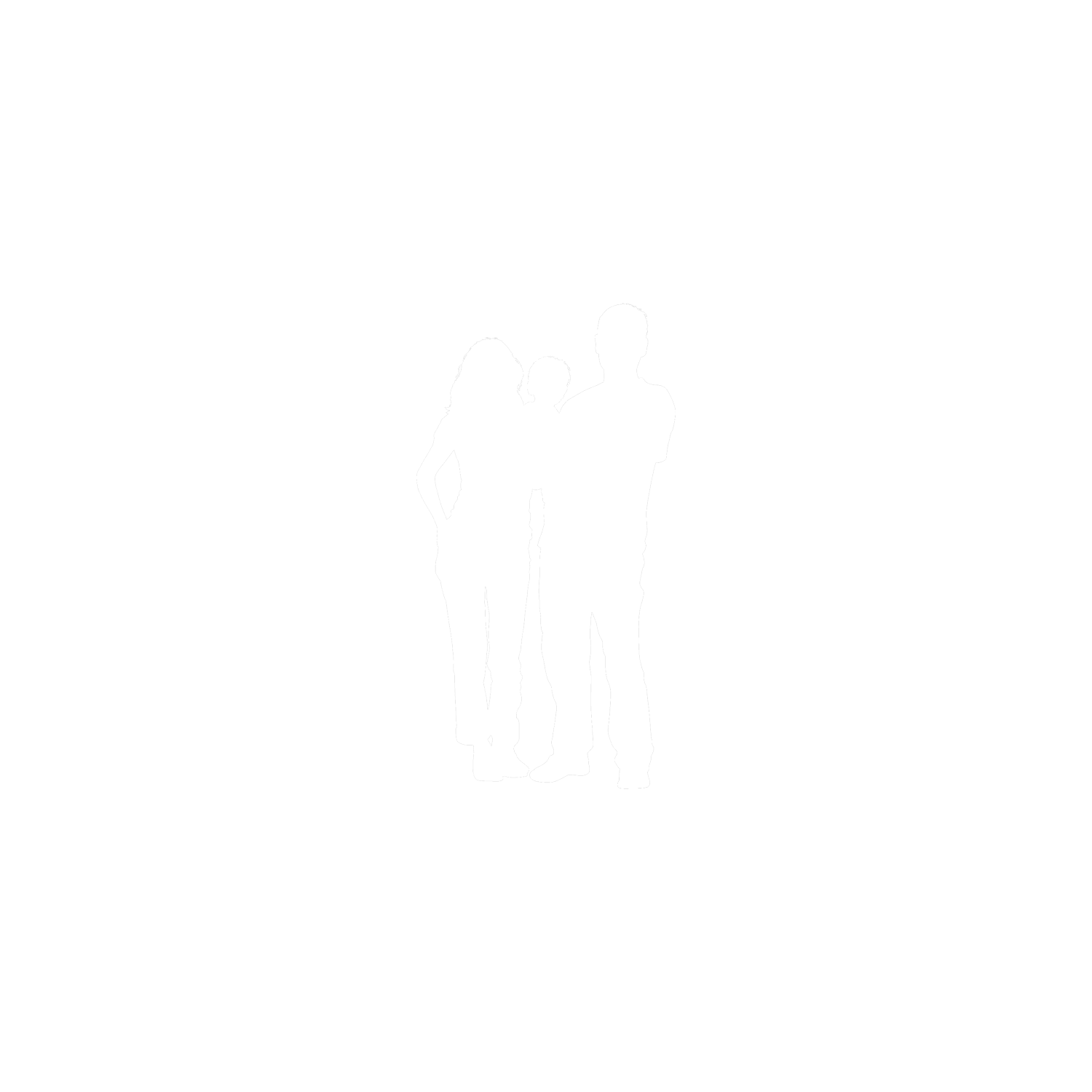 israel
Noah
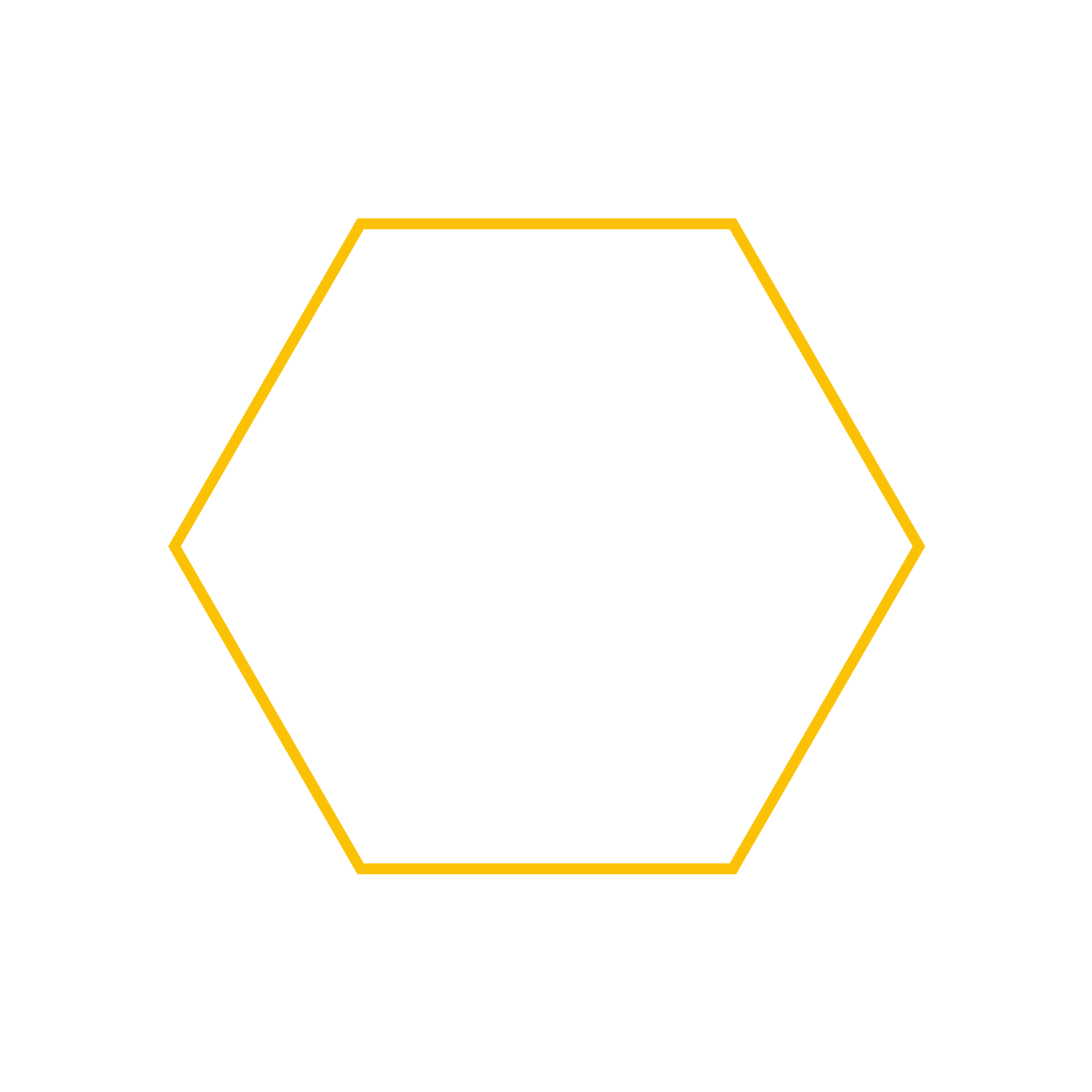 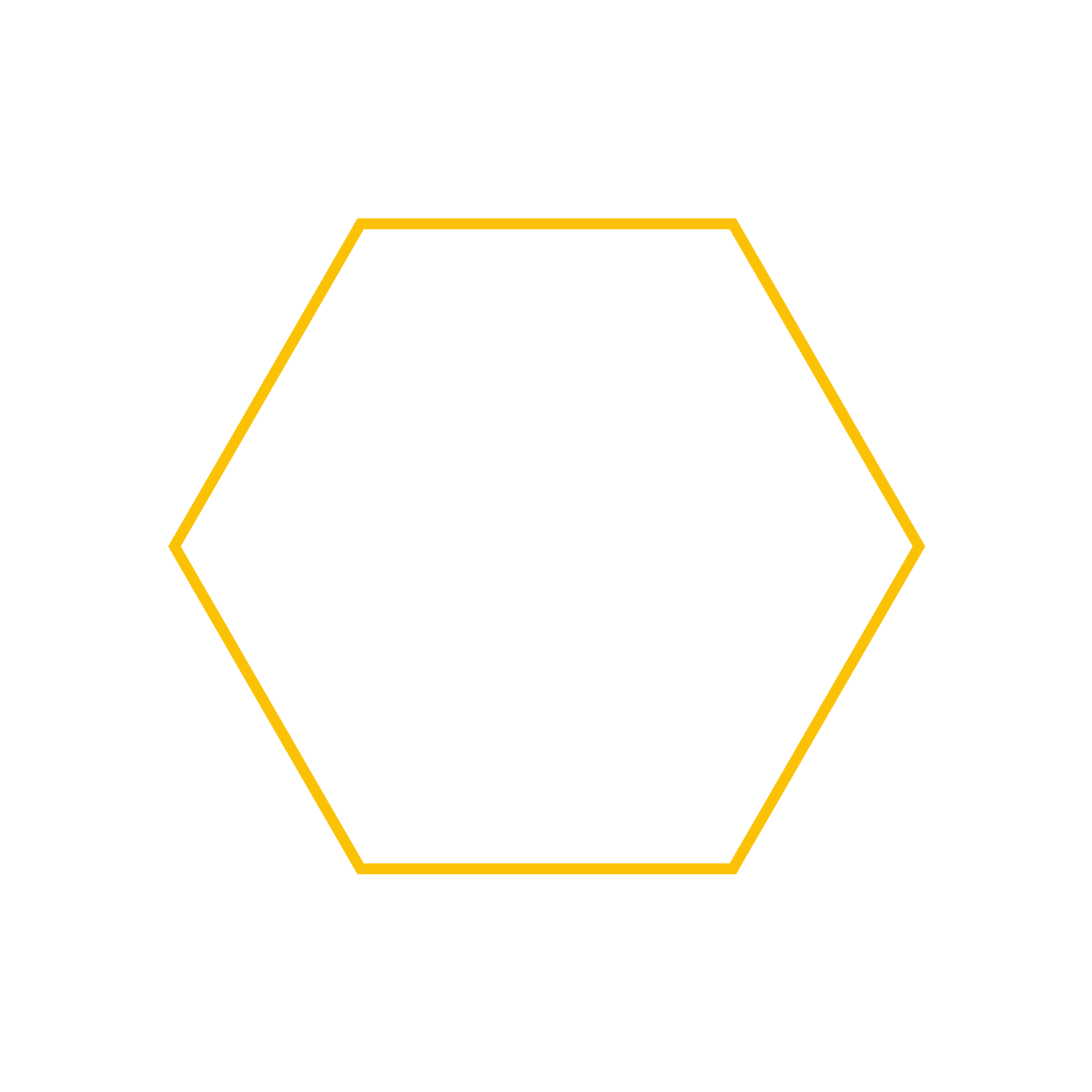 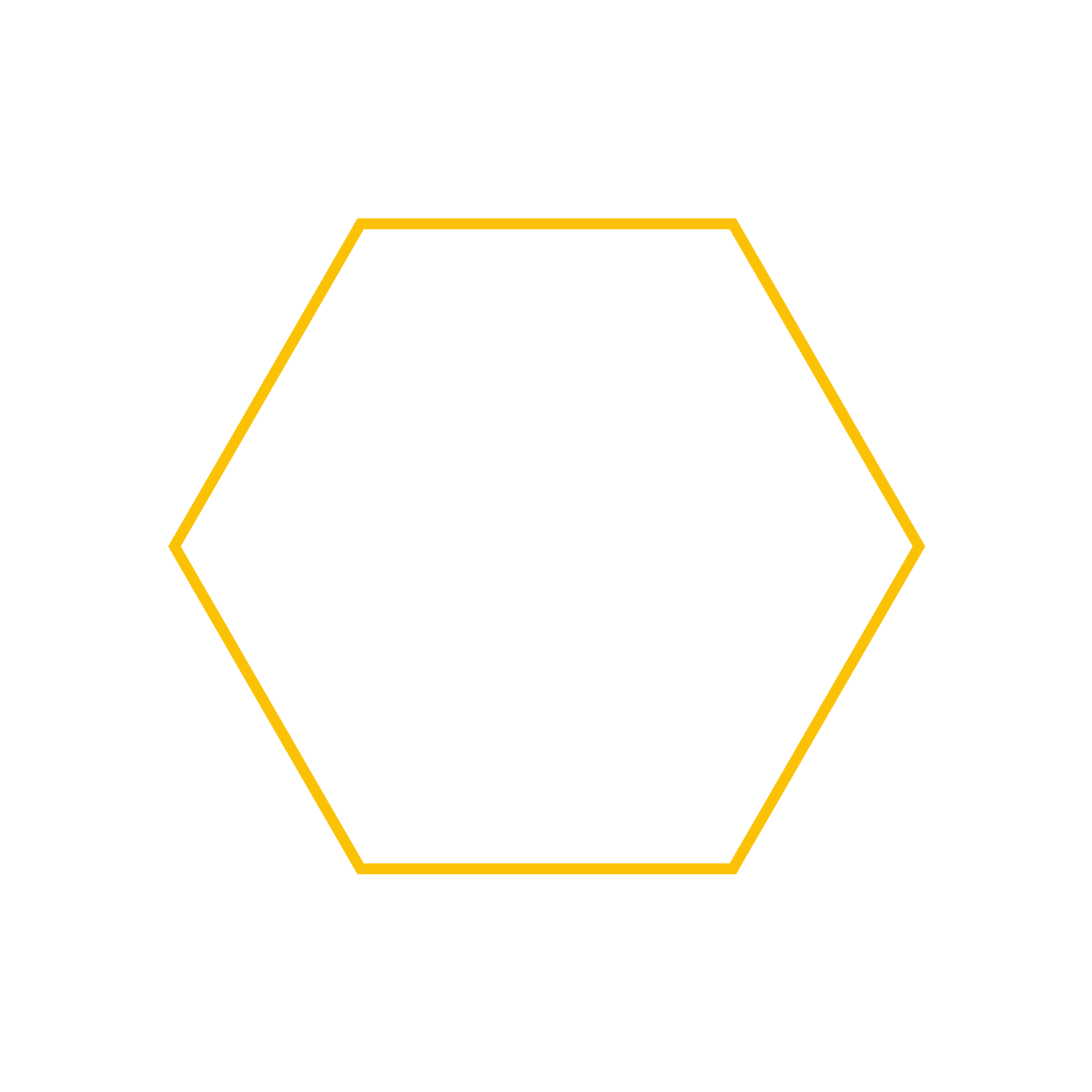 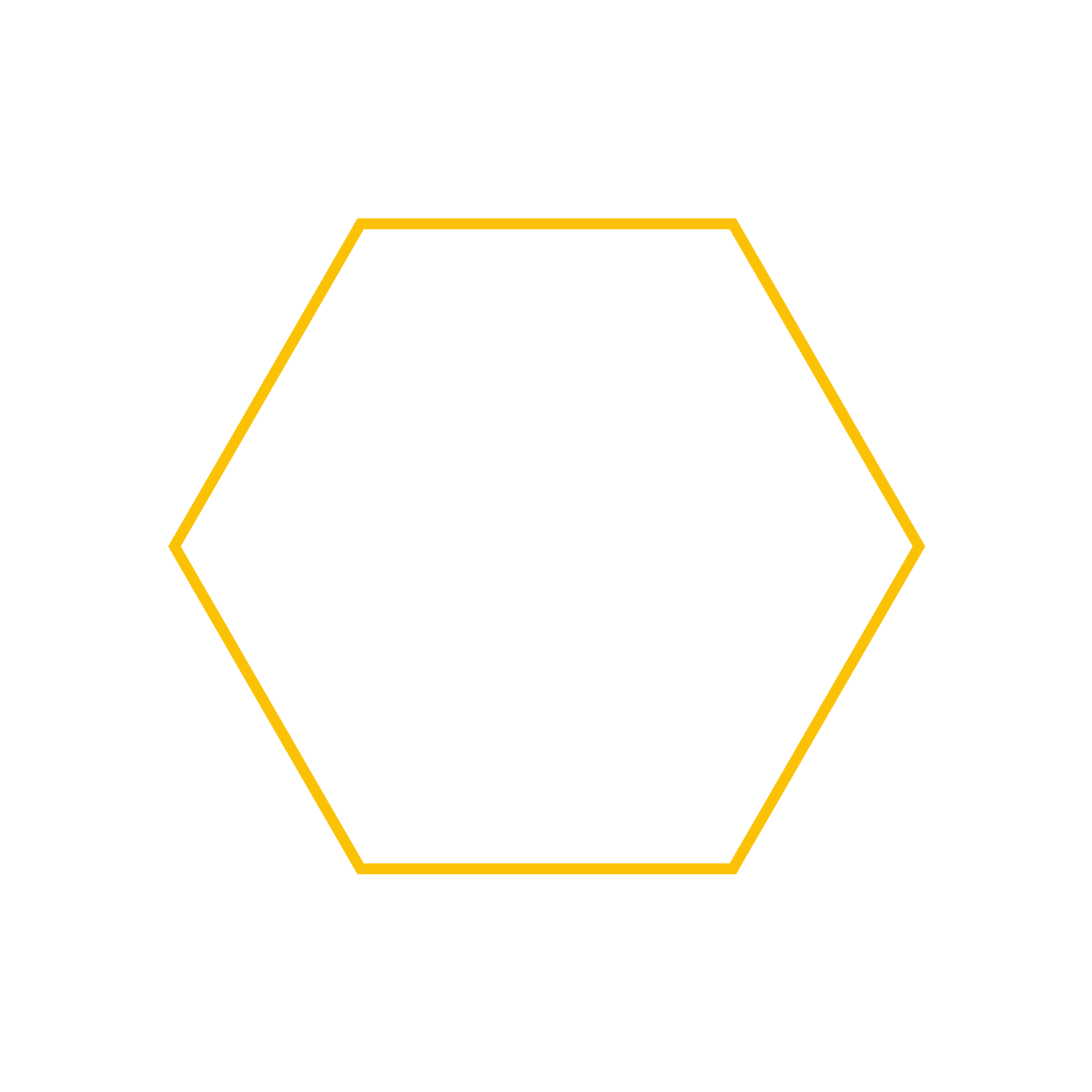 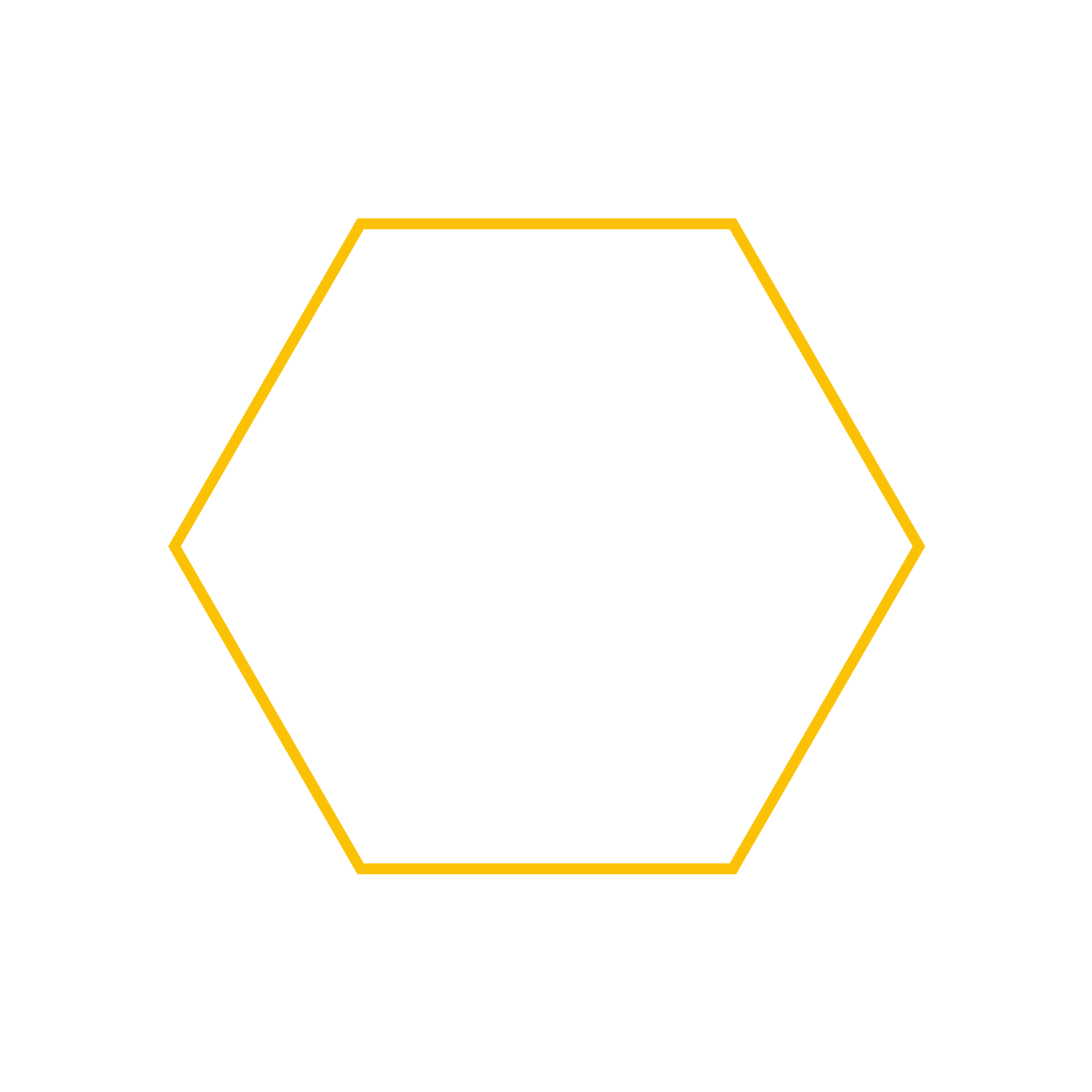 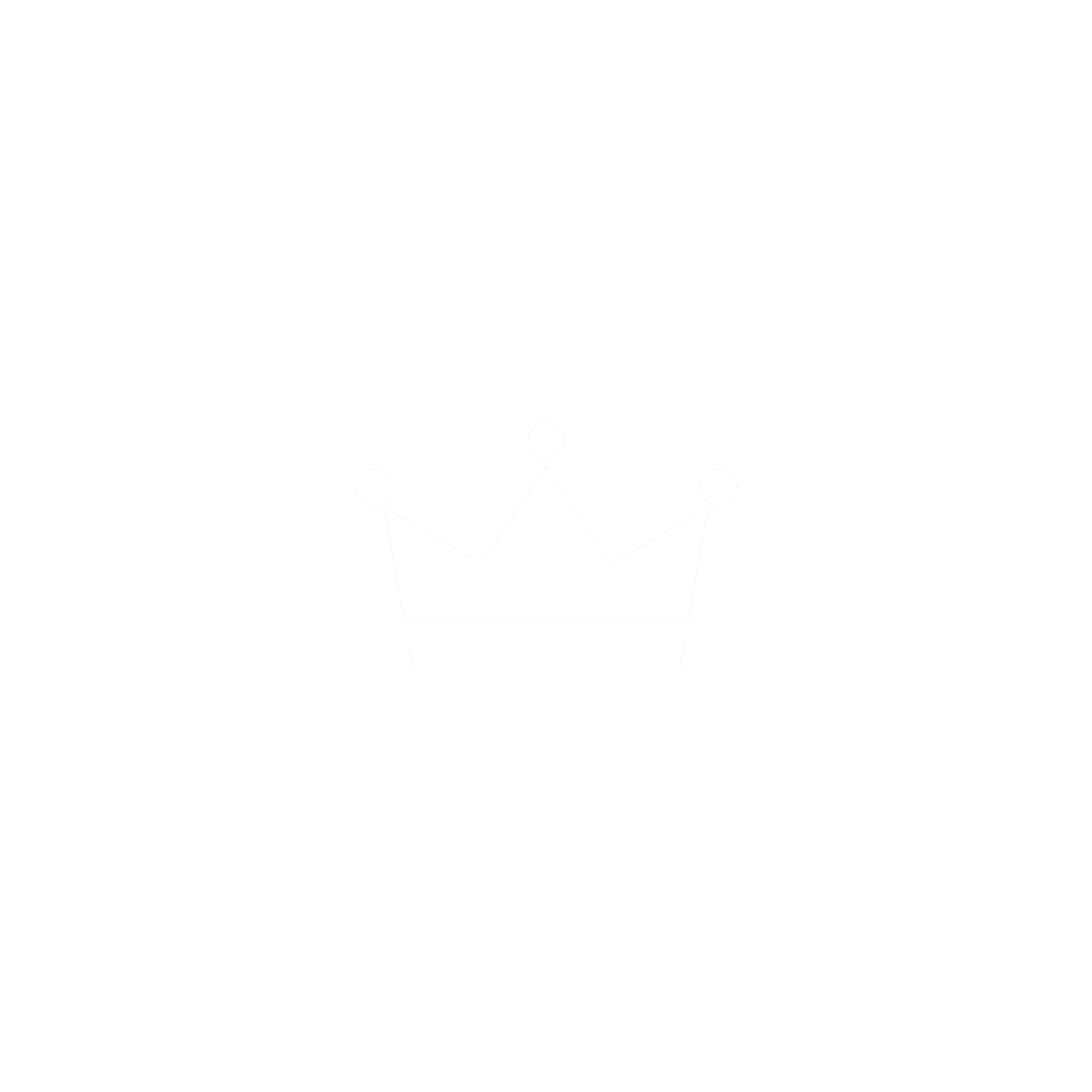 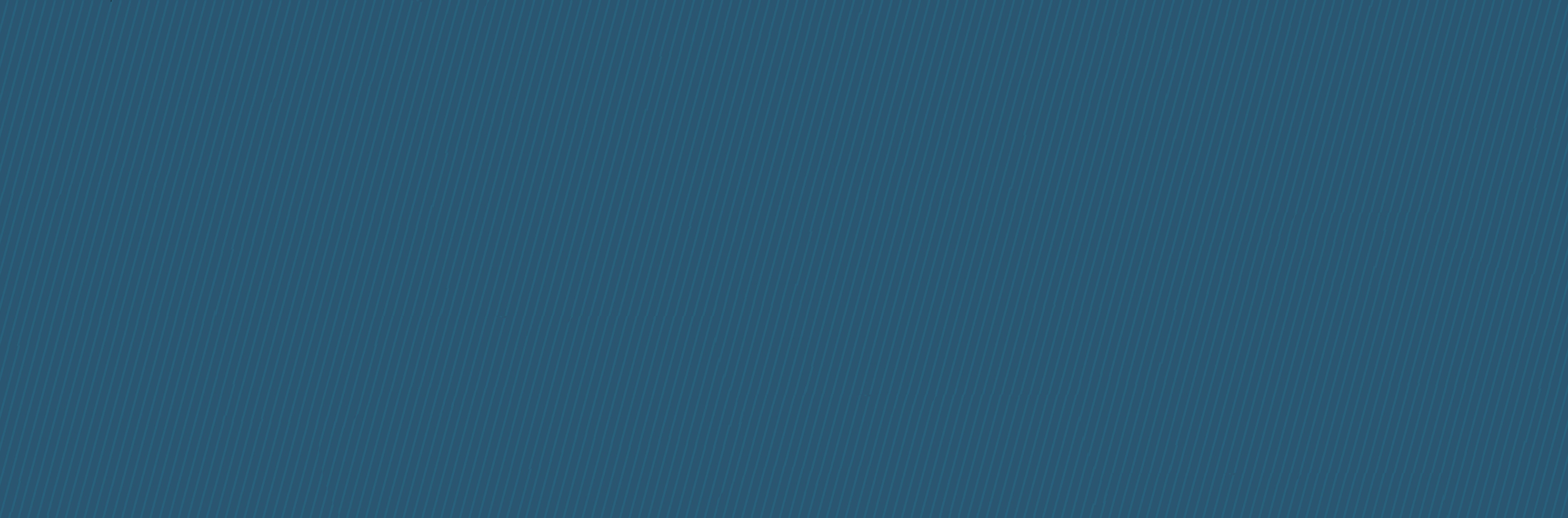 Covenants Of the bible
Conditional vs unconditional
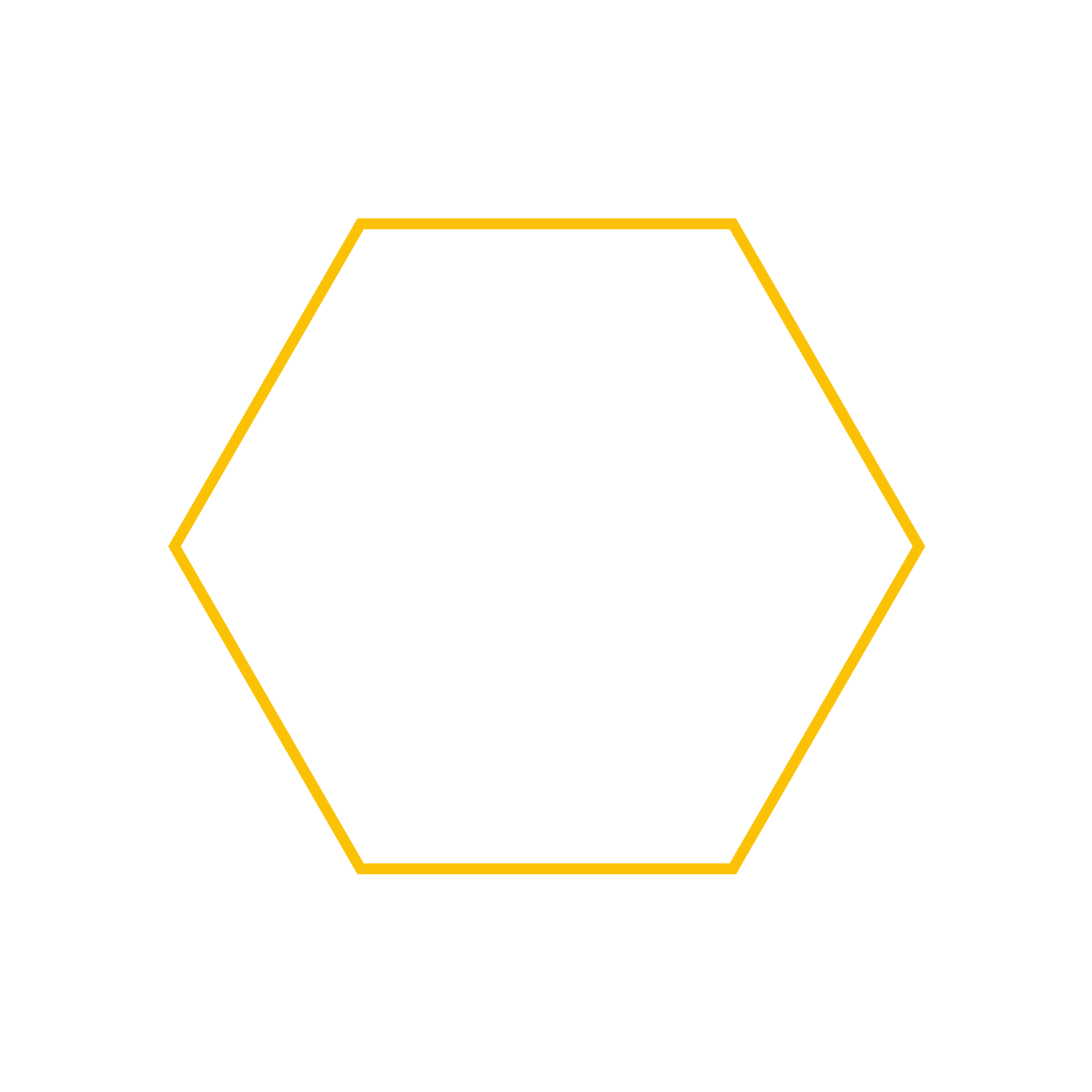 Even unconditional covenants are built upon conditions…
Which illustrate how unable…how undeserving man is.
Which illustrate how faithful and gracious Yahweh, the king of kings and lord of lords really is!

Yahweh is the covenantal god of mercy!
David
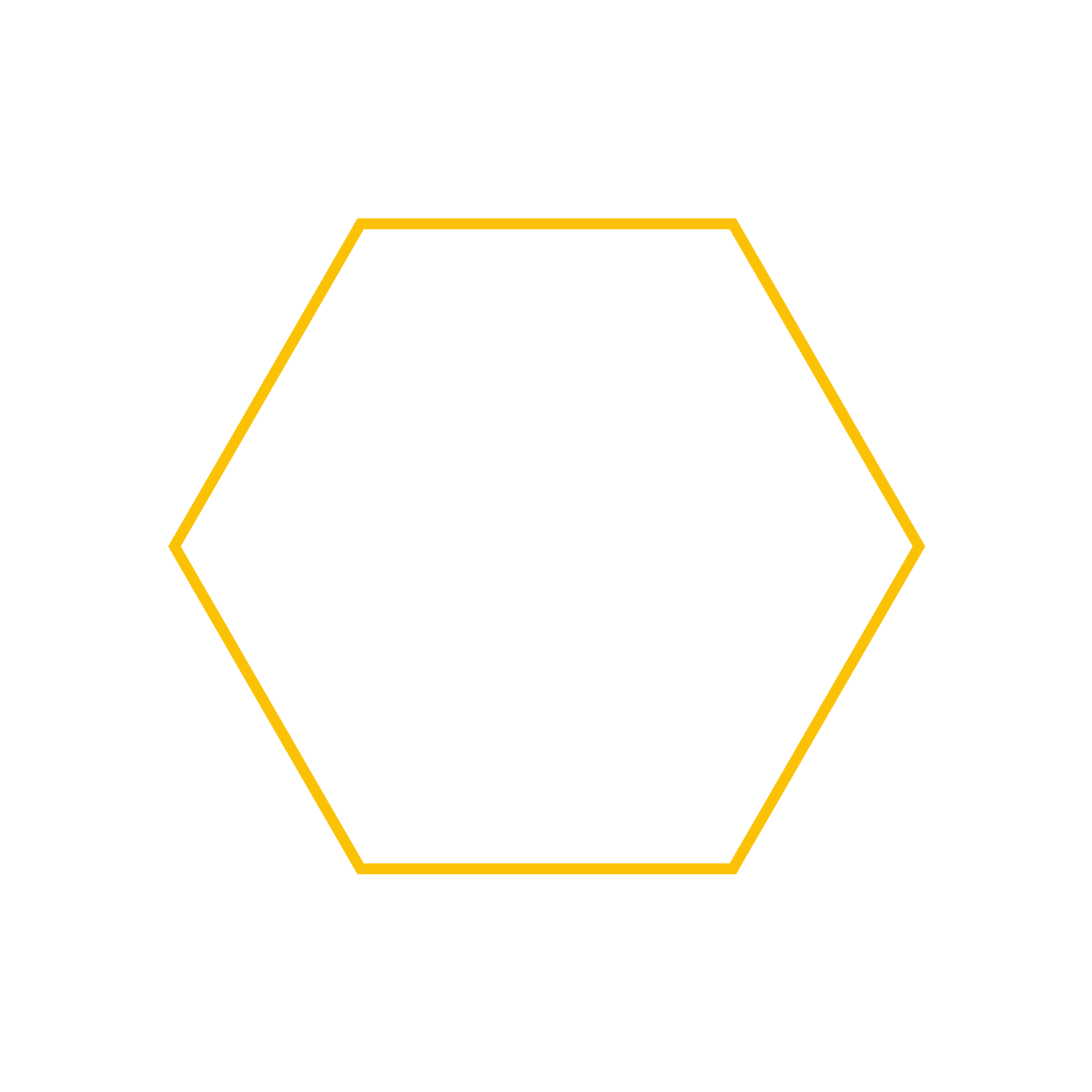 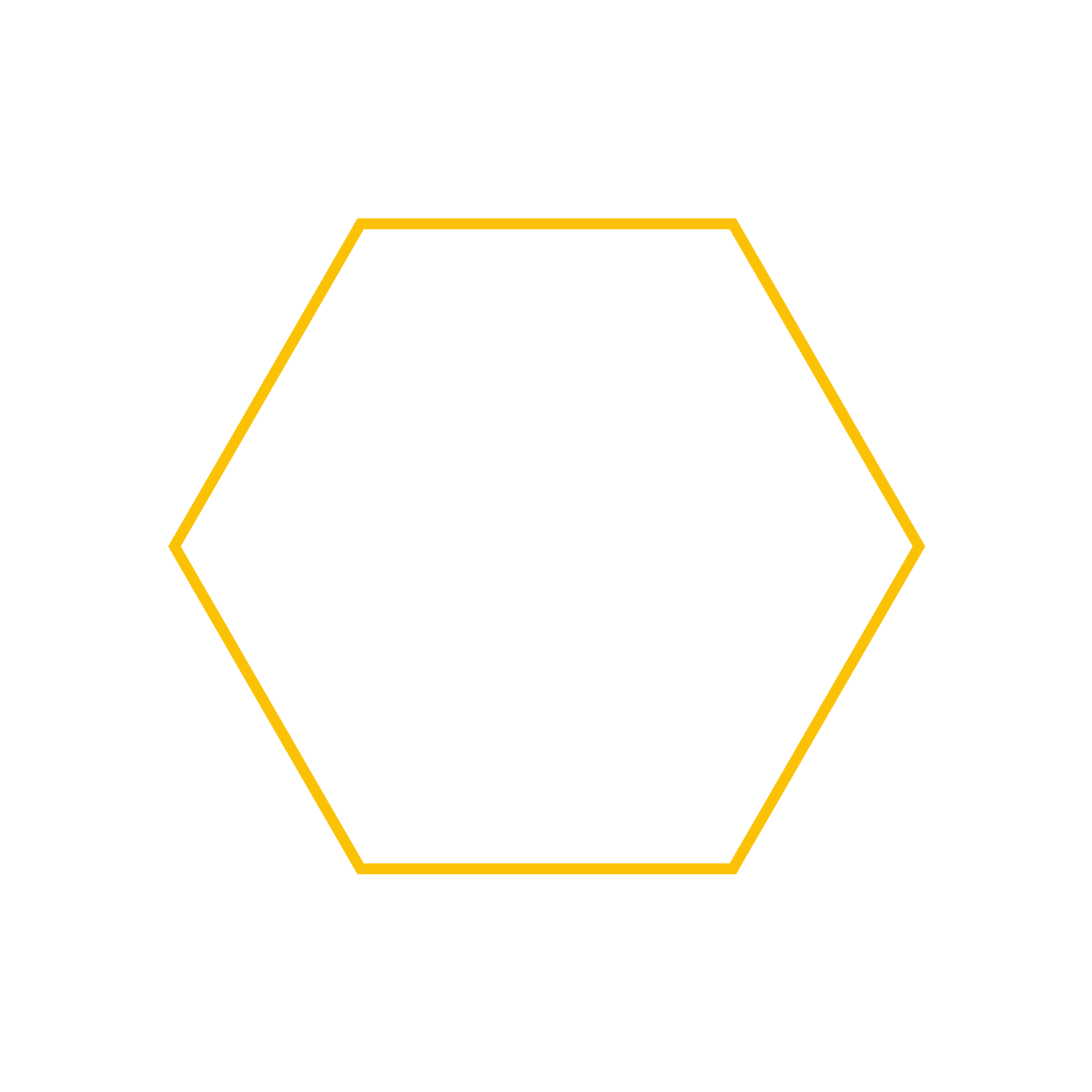 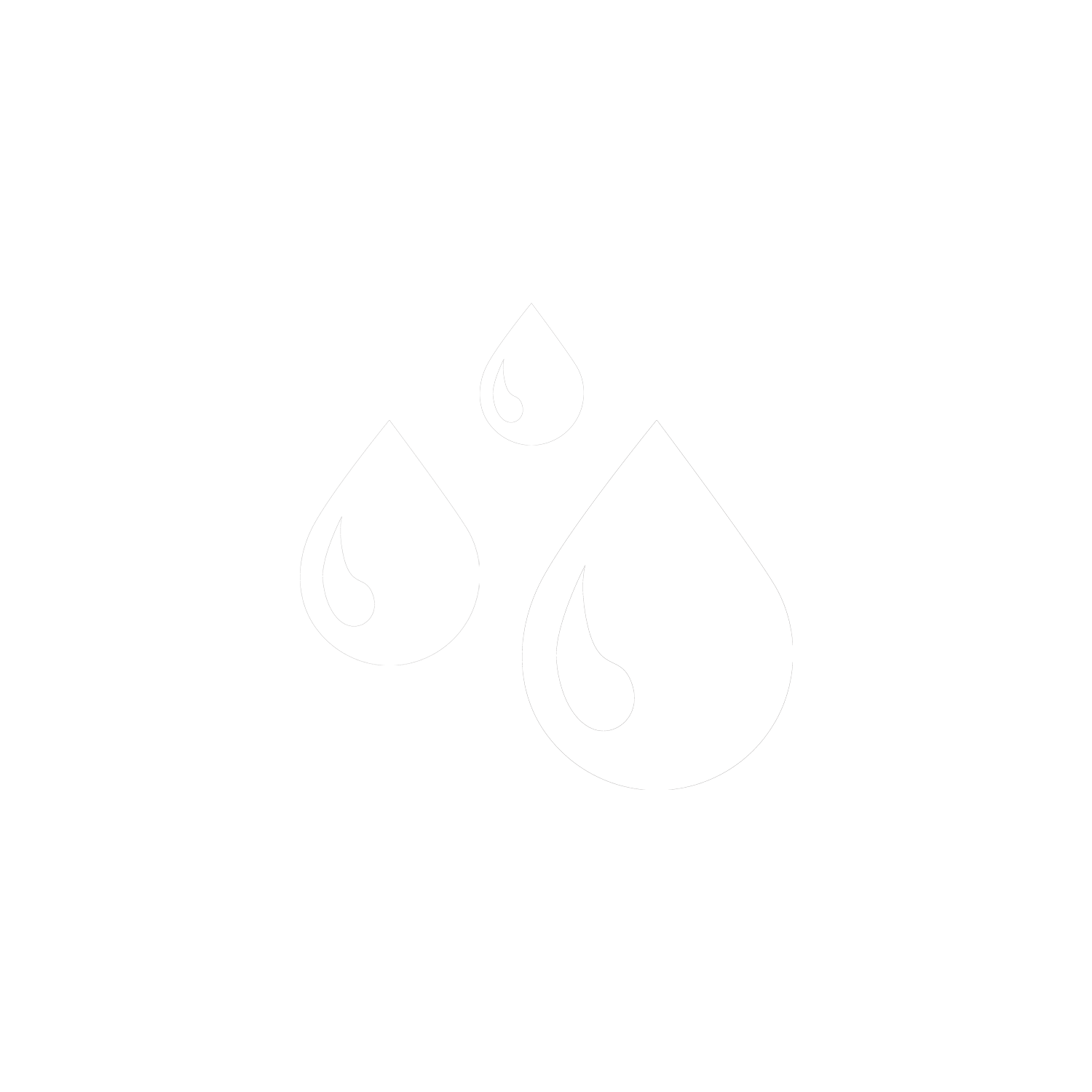 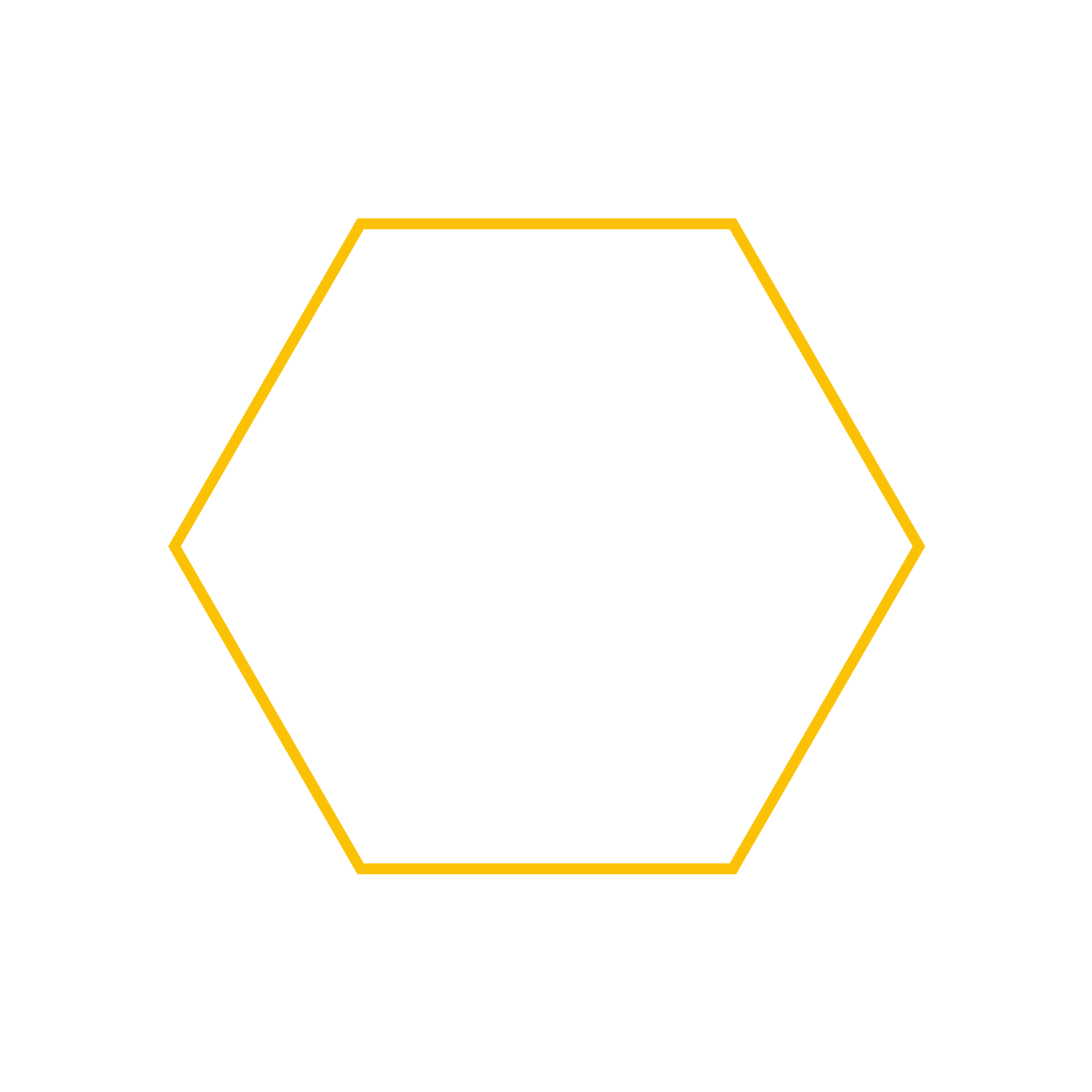 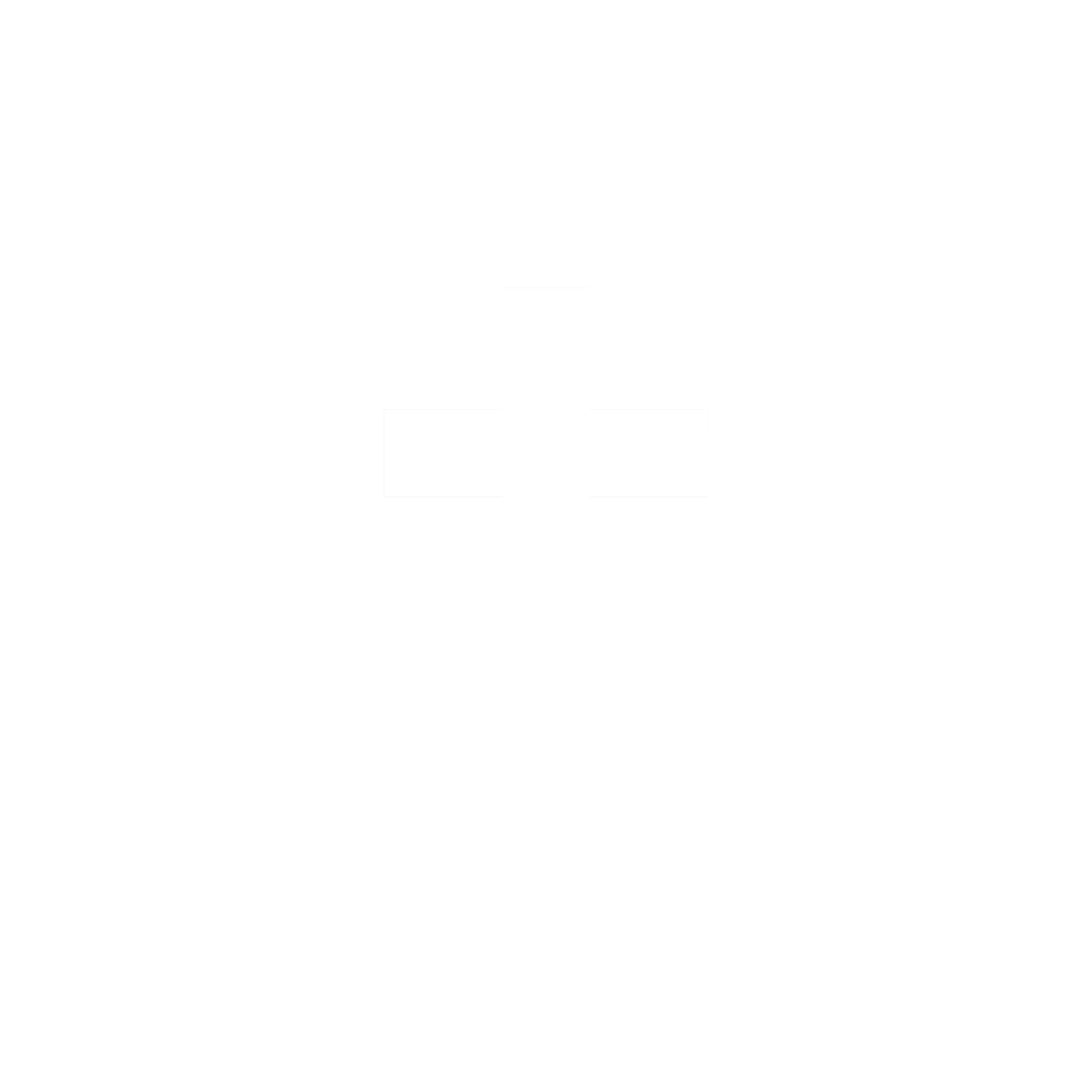 Christ
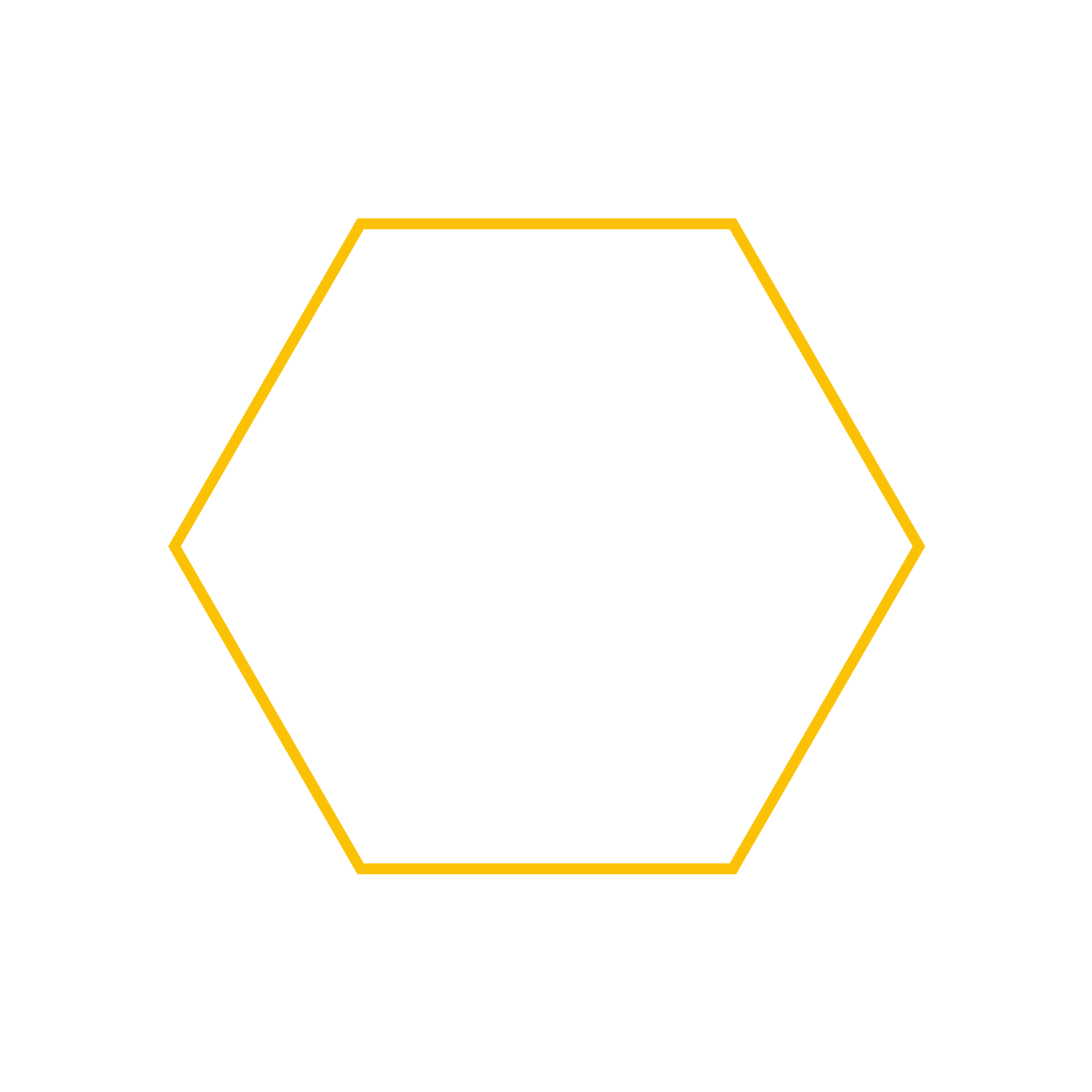 abraham
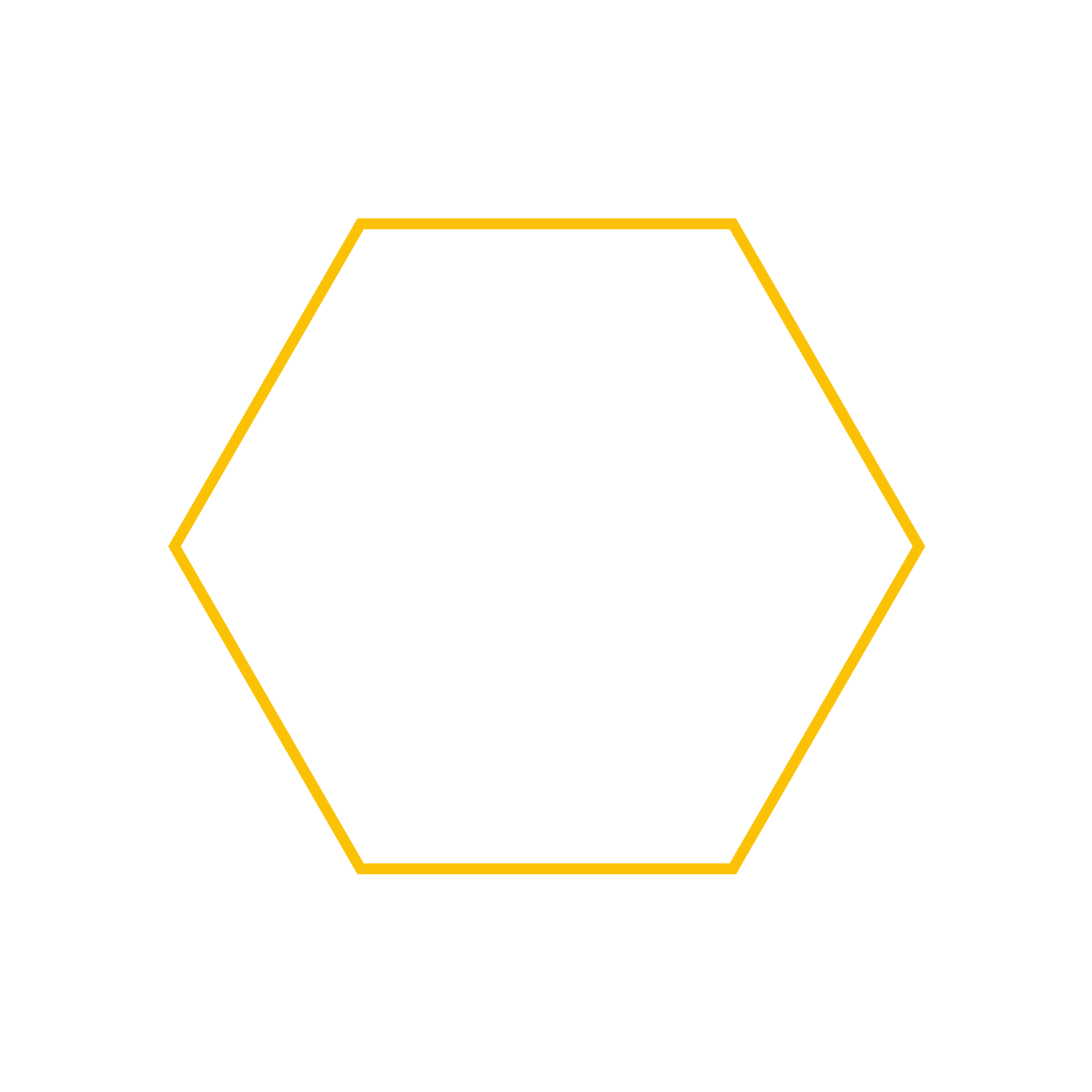 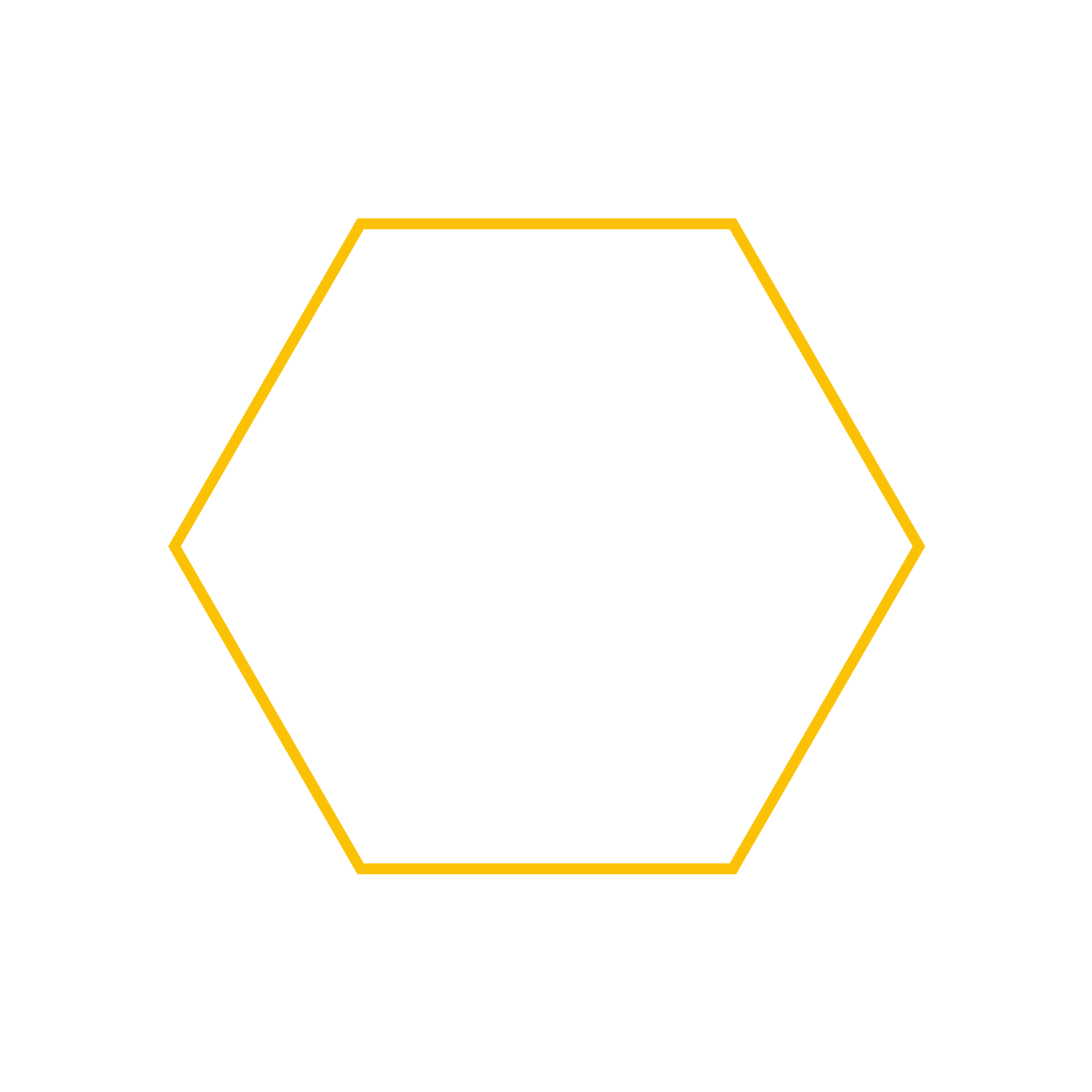 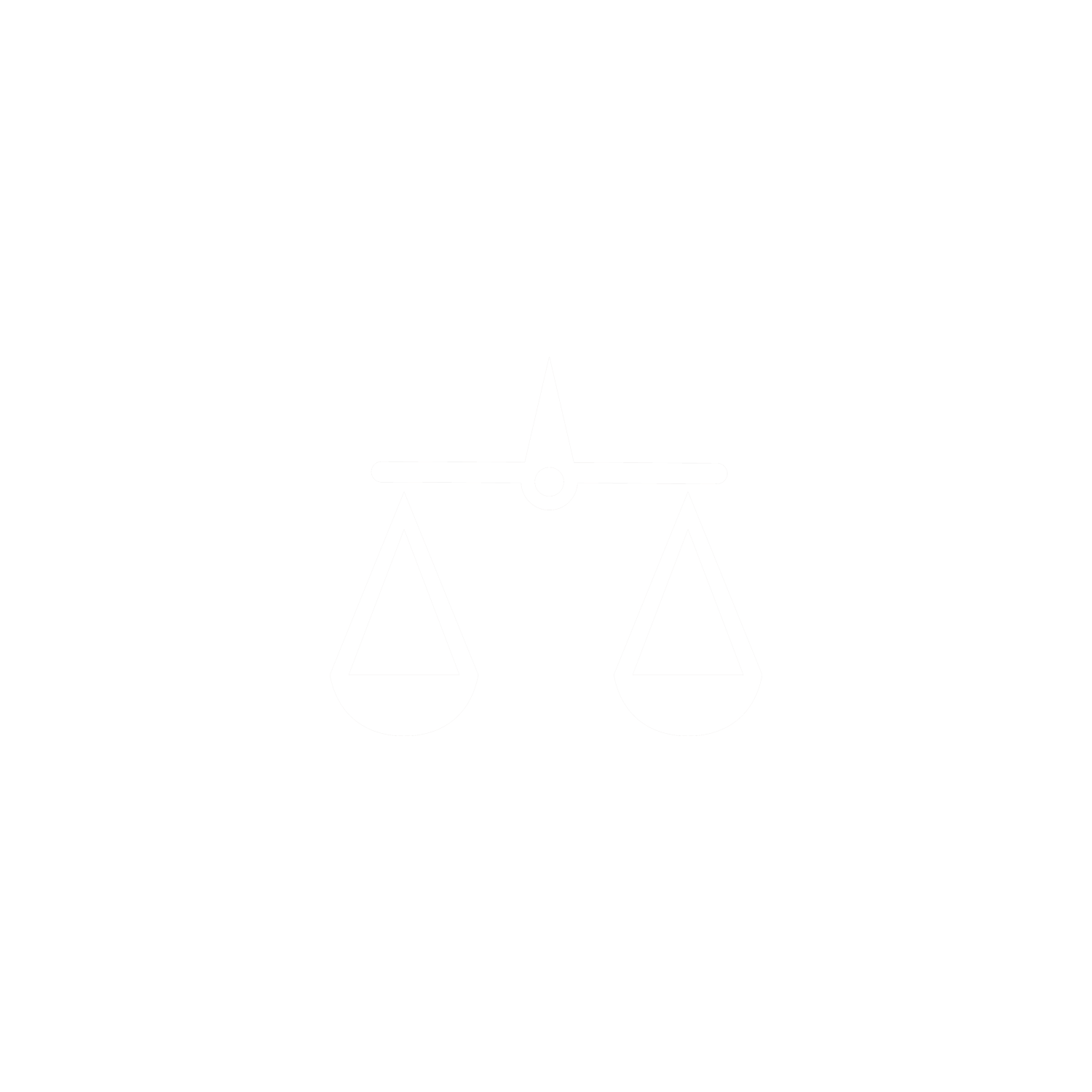 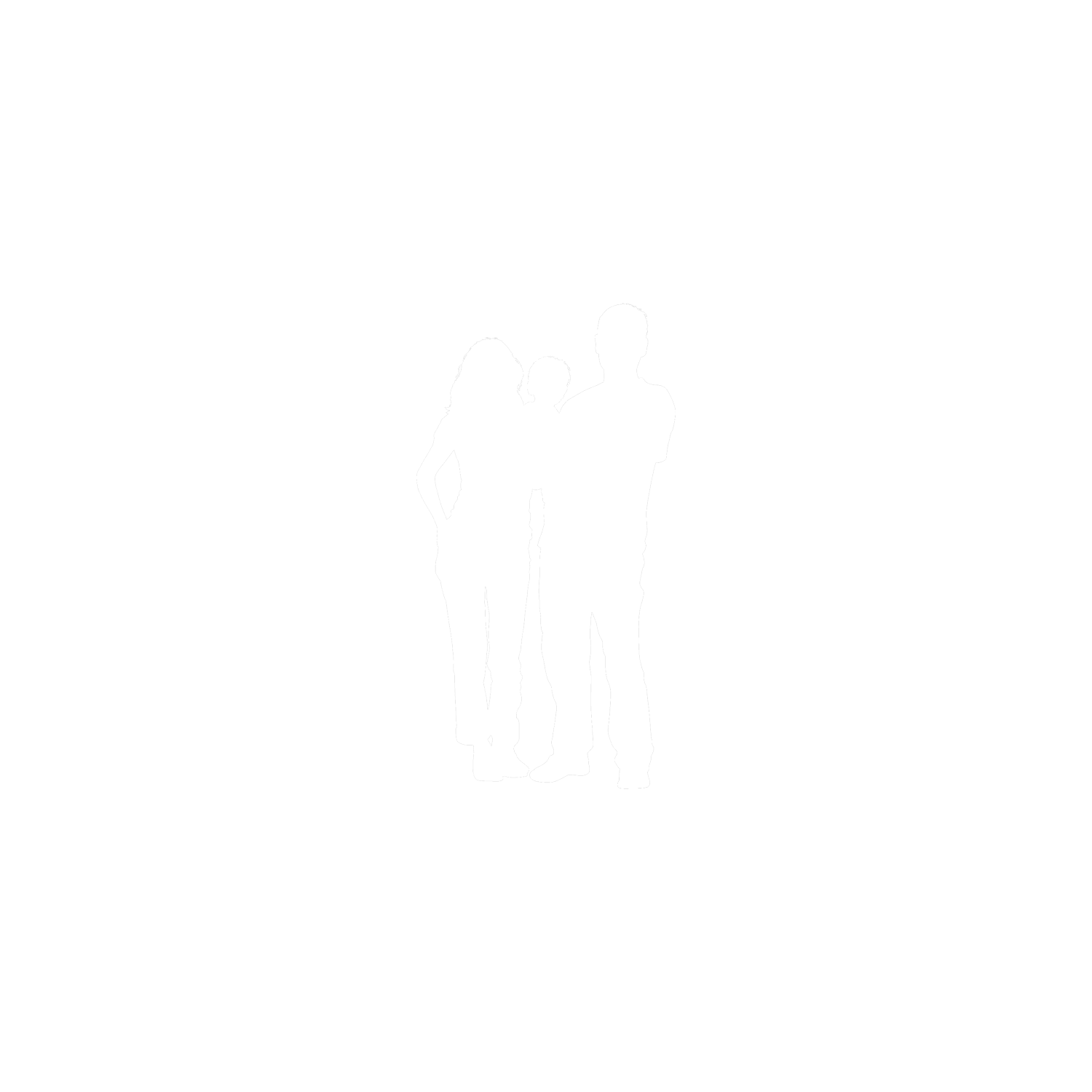 israel
Noah
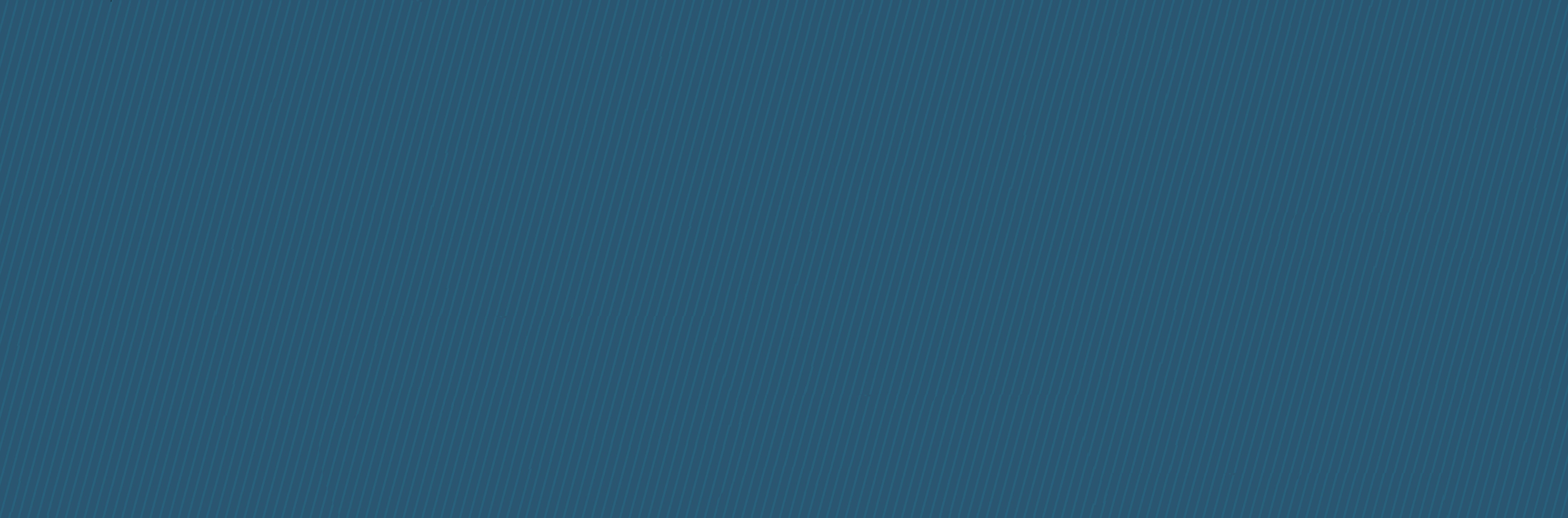 Covenants Of the bible
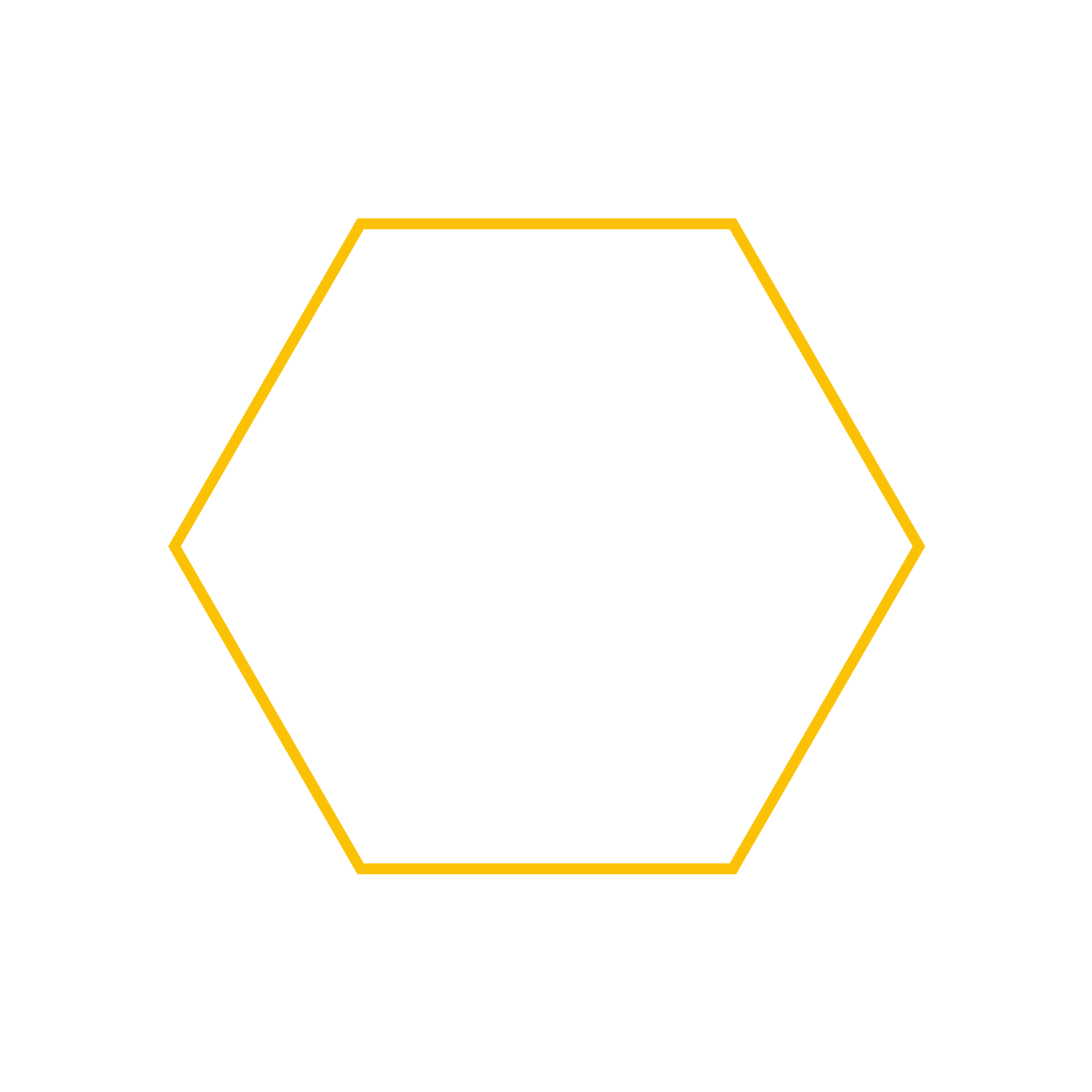 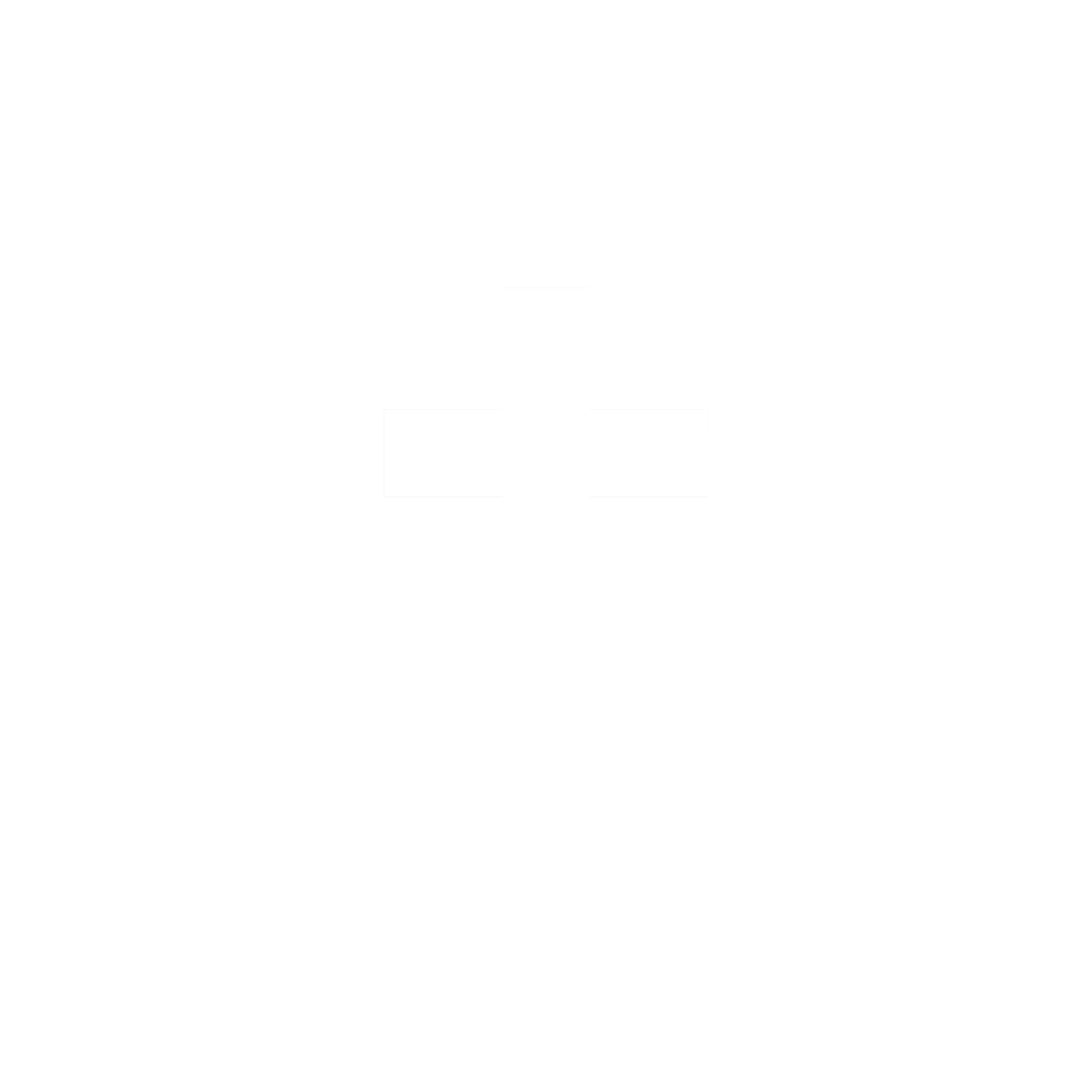 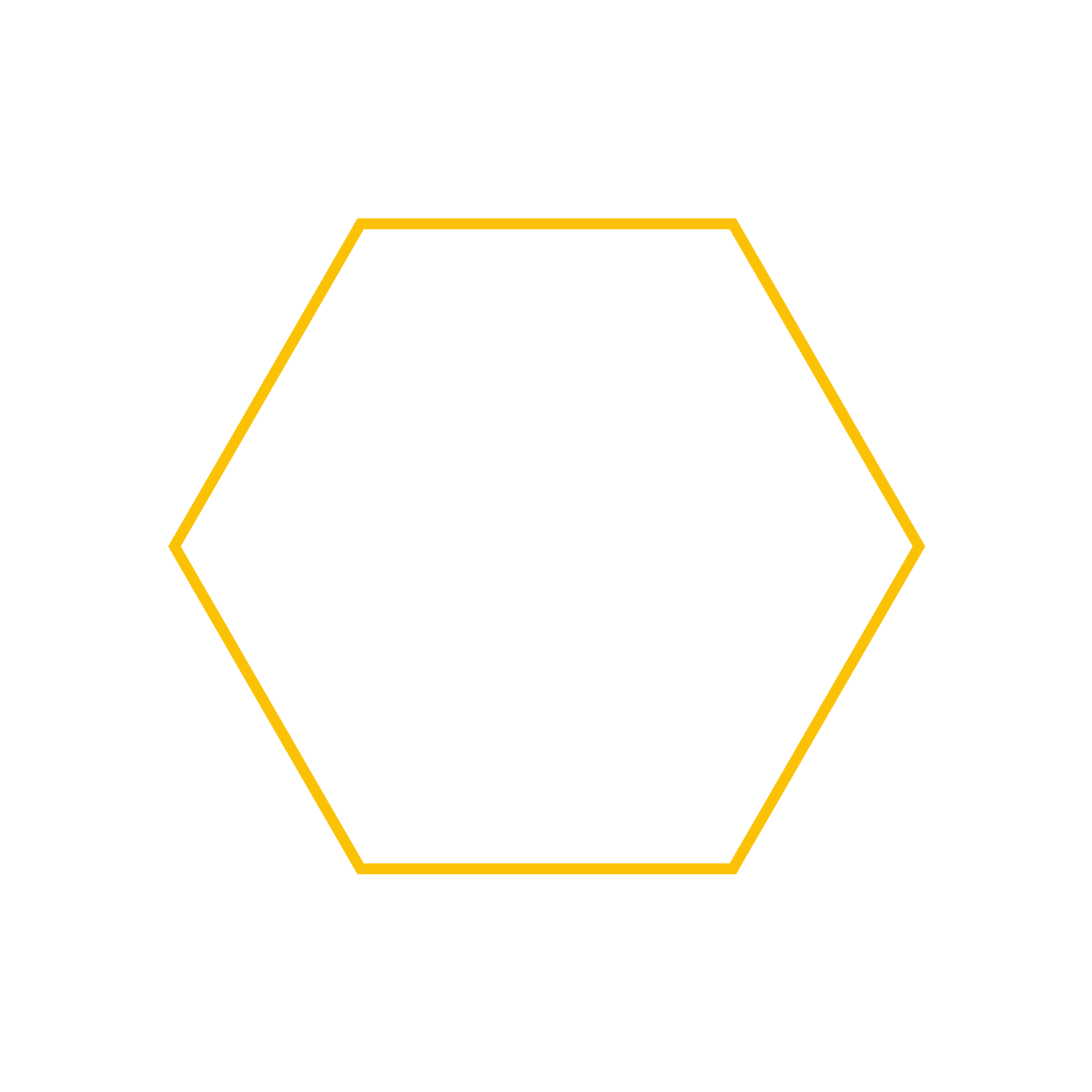 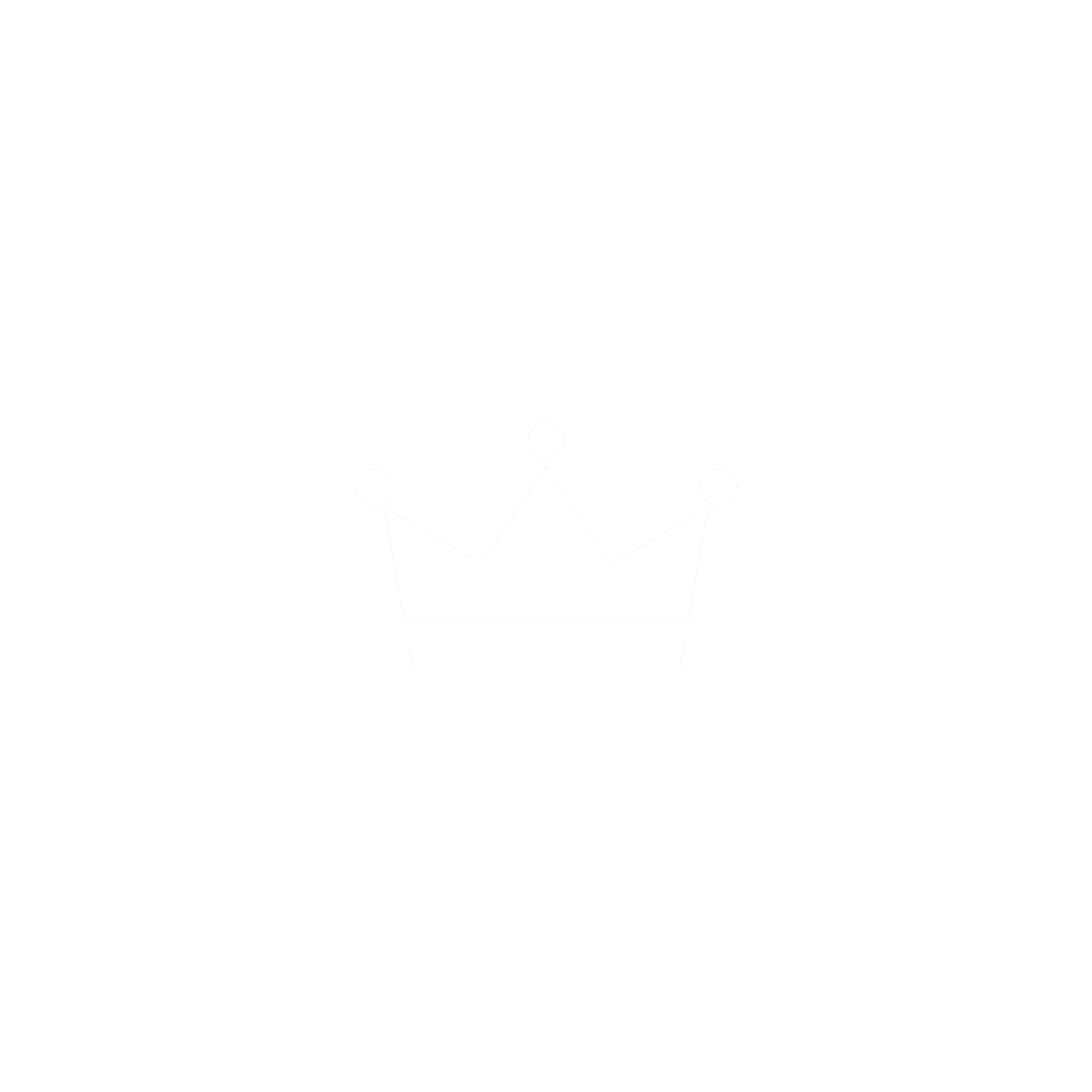 kingdom
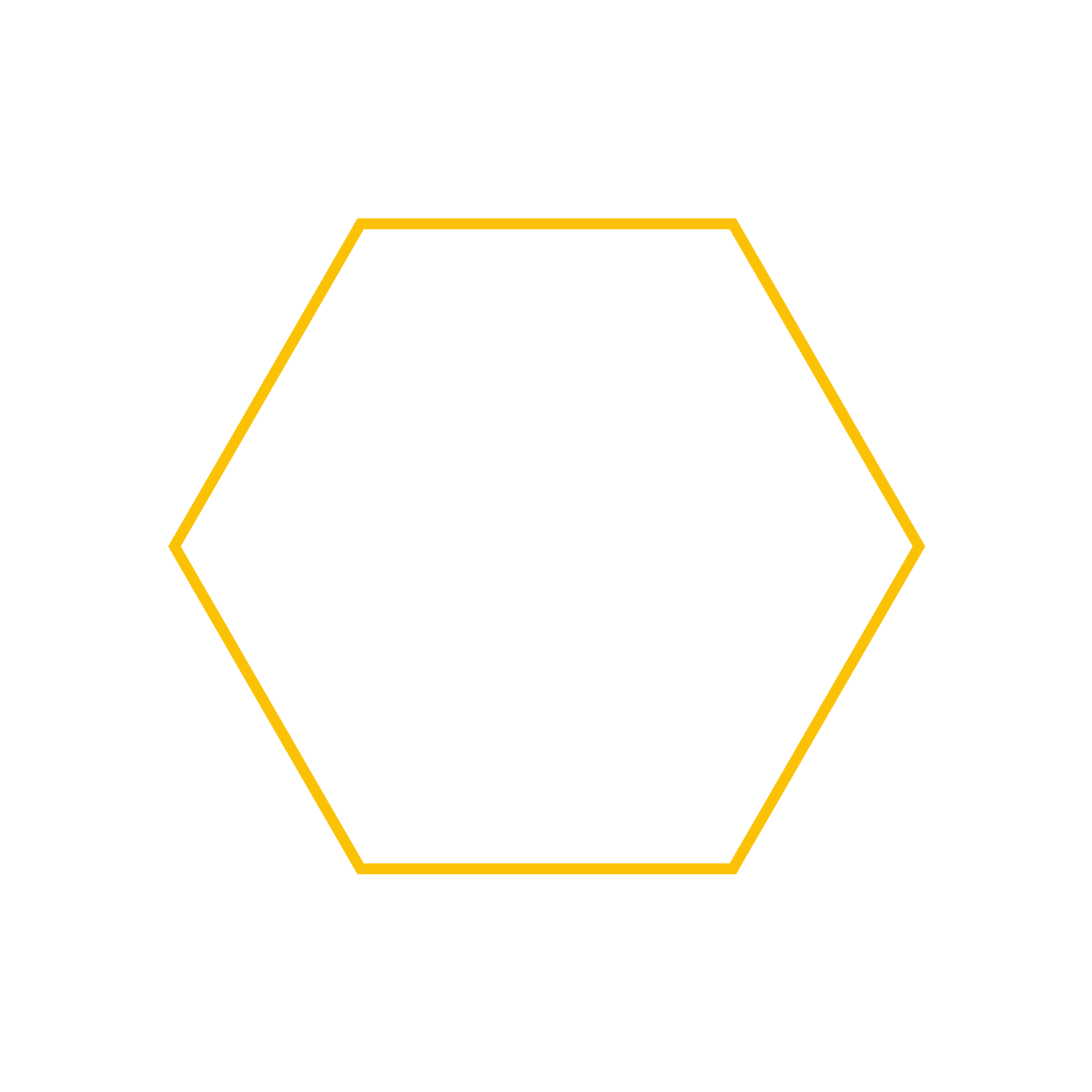 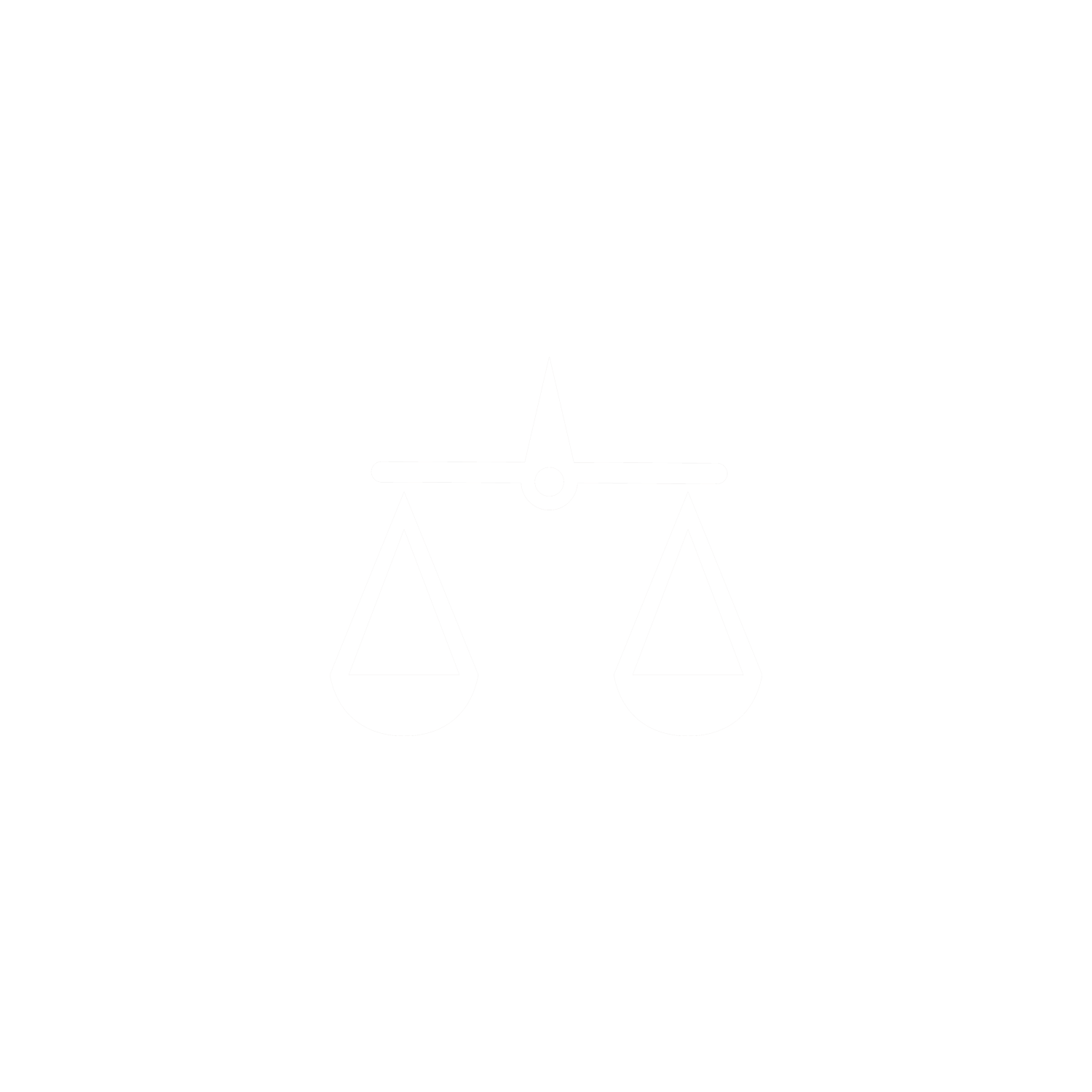 Heb.3:5-6;4:11
nation
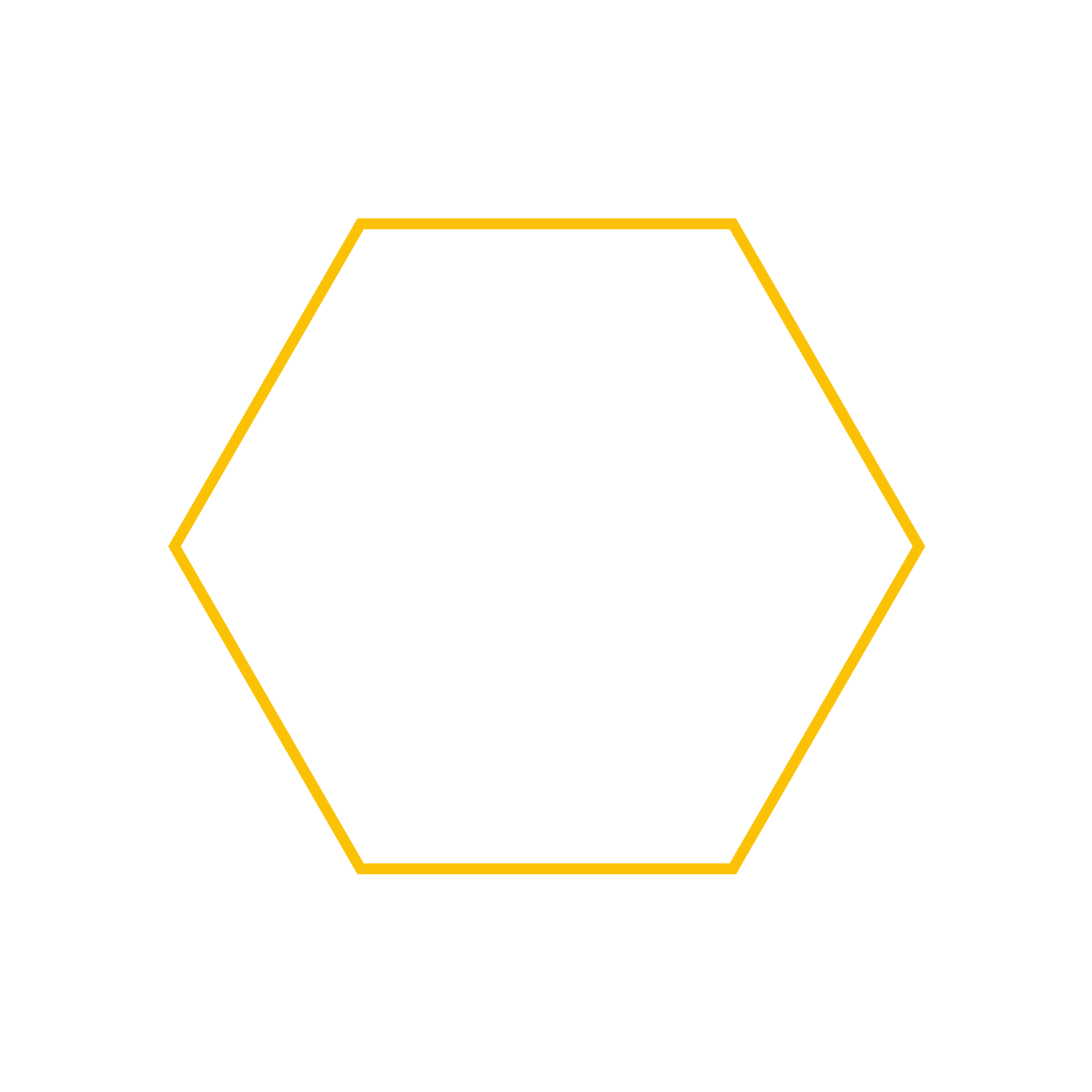 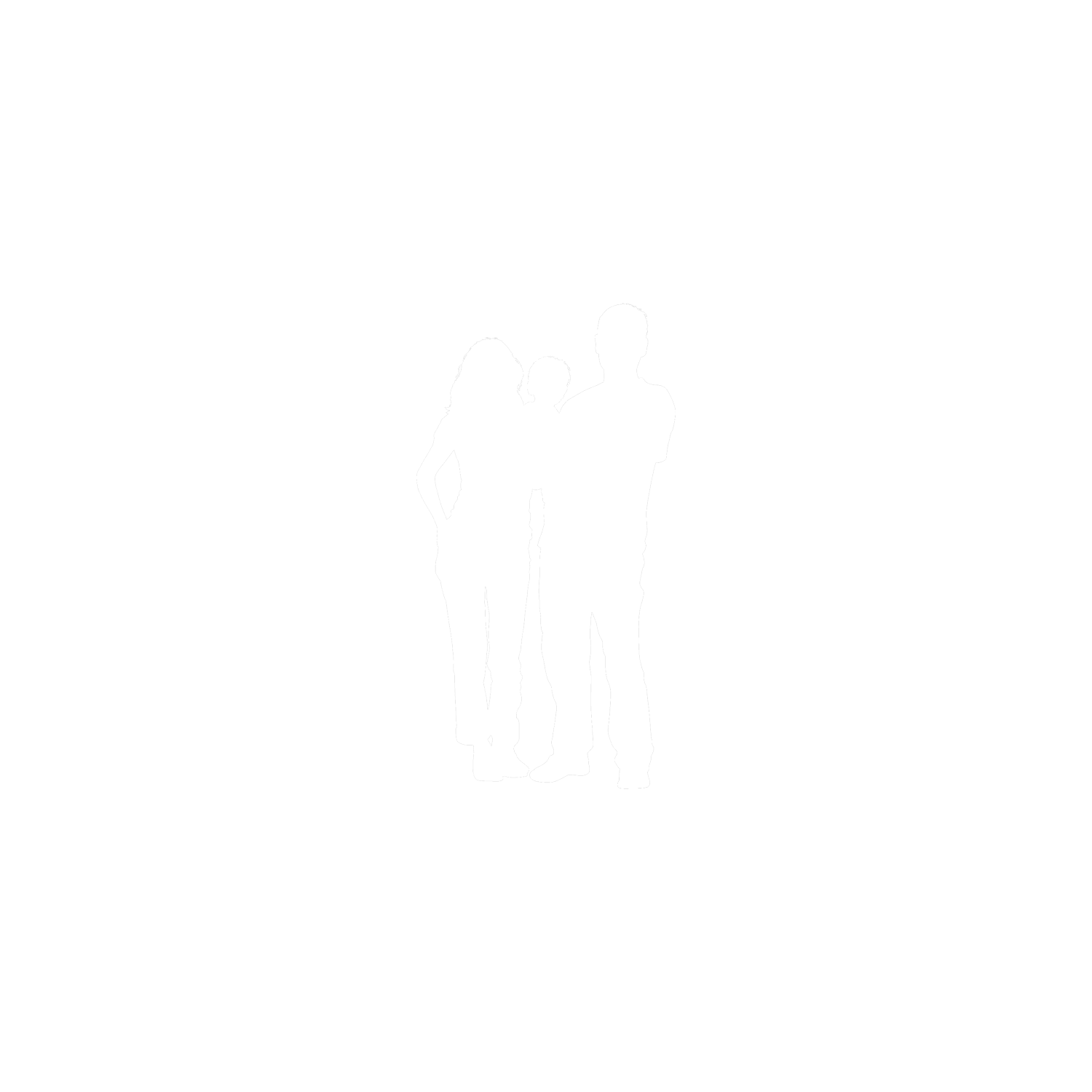 family
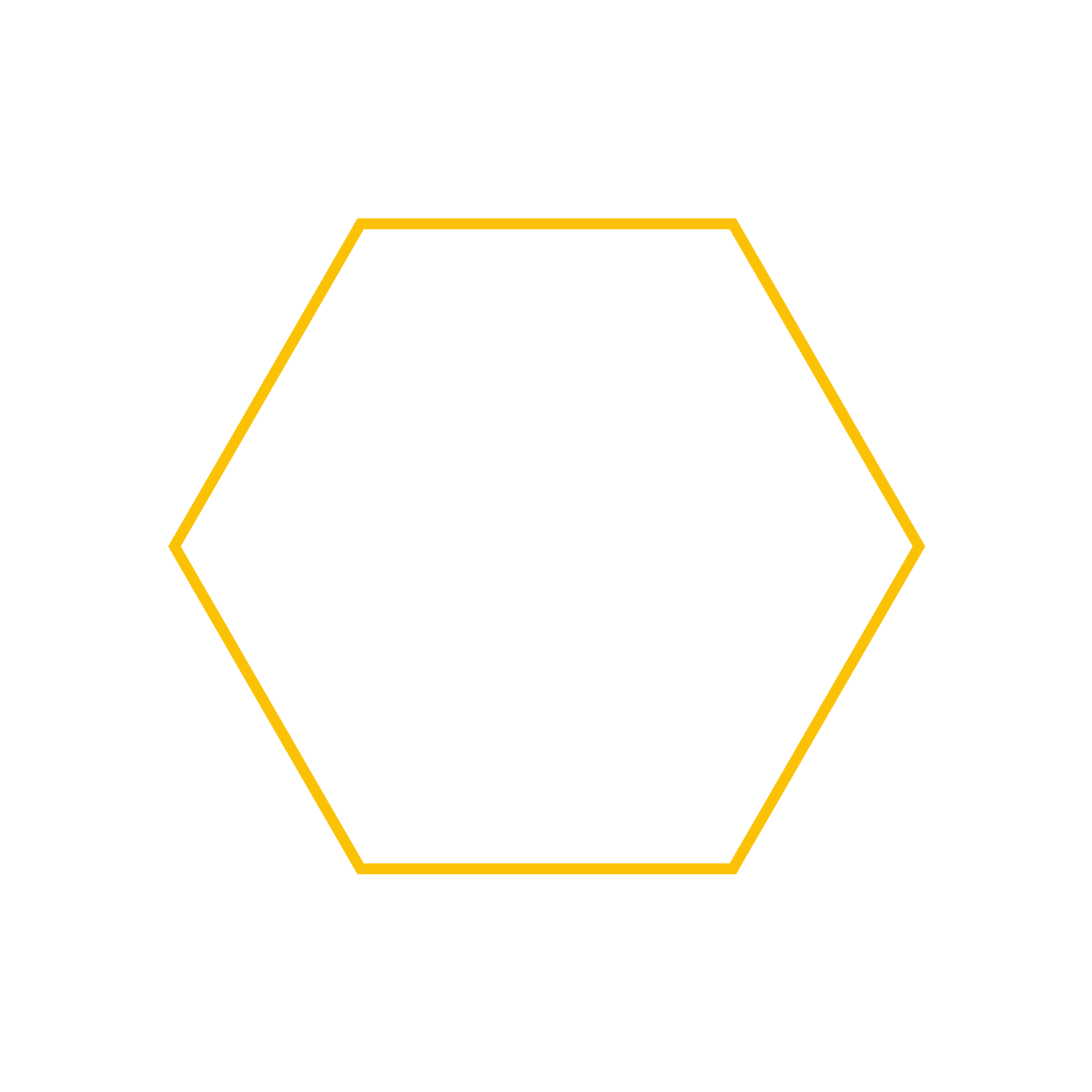 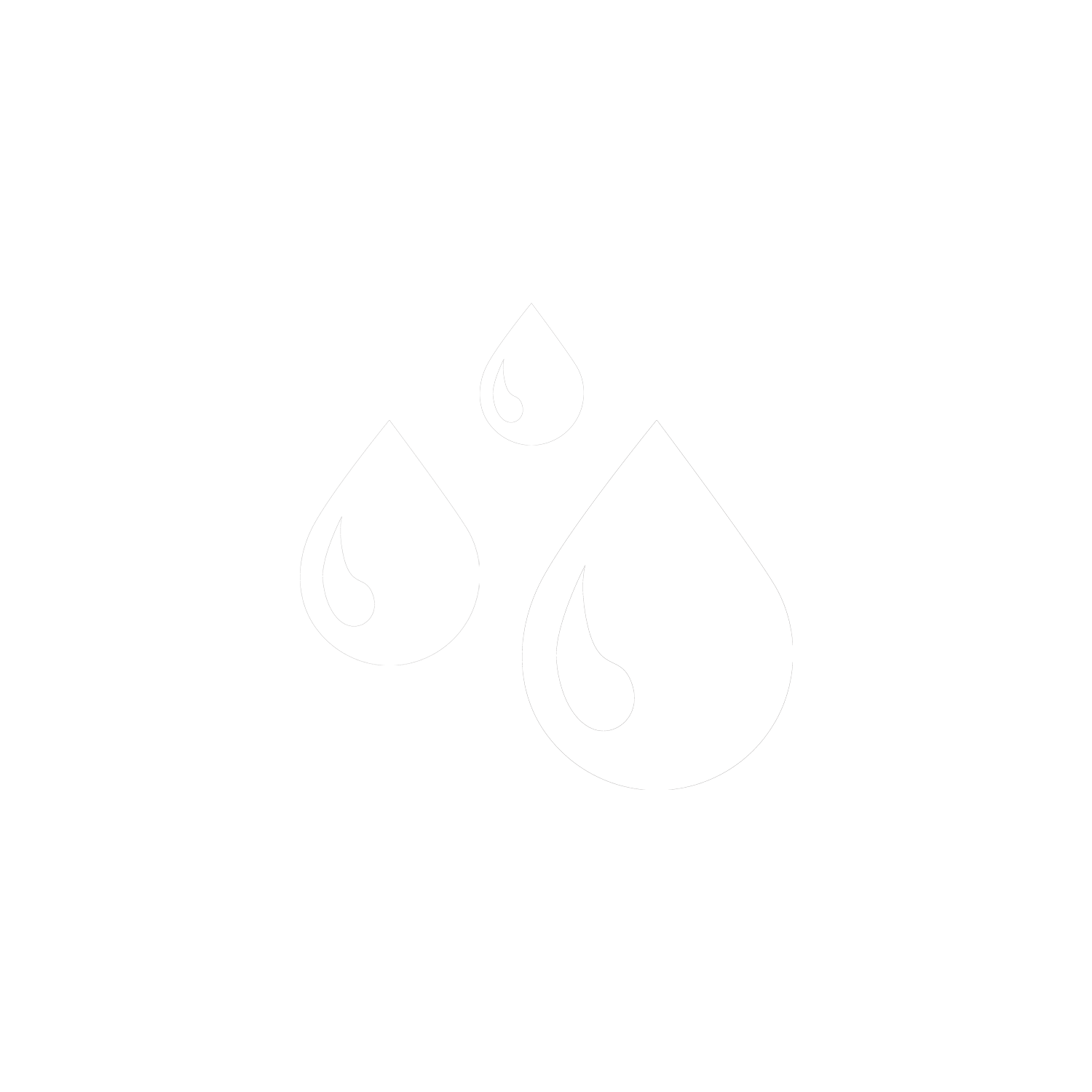 mercy
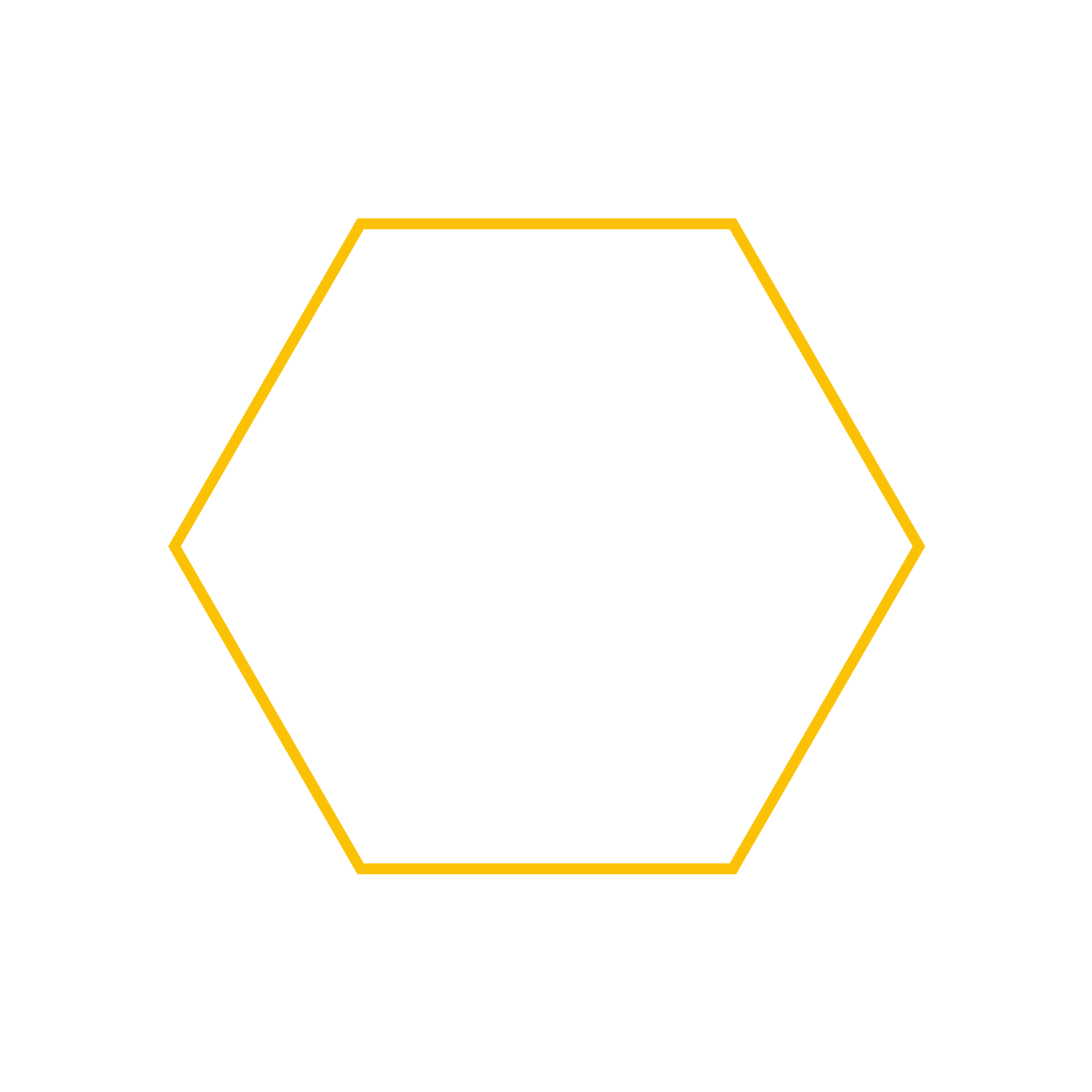 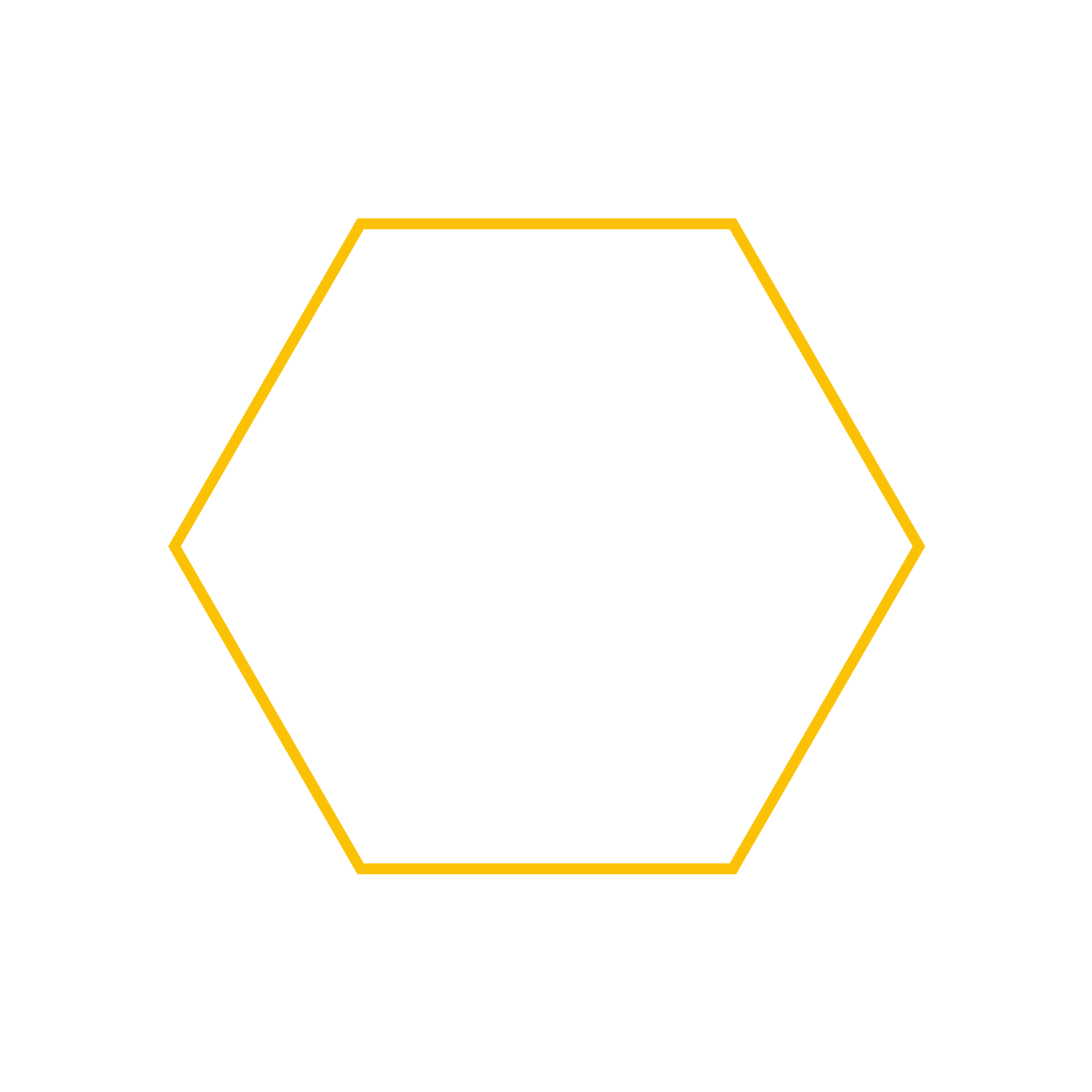 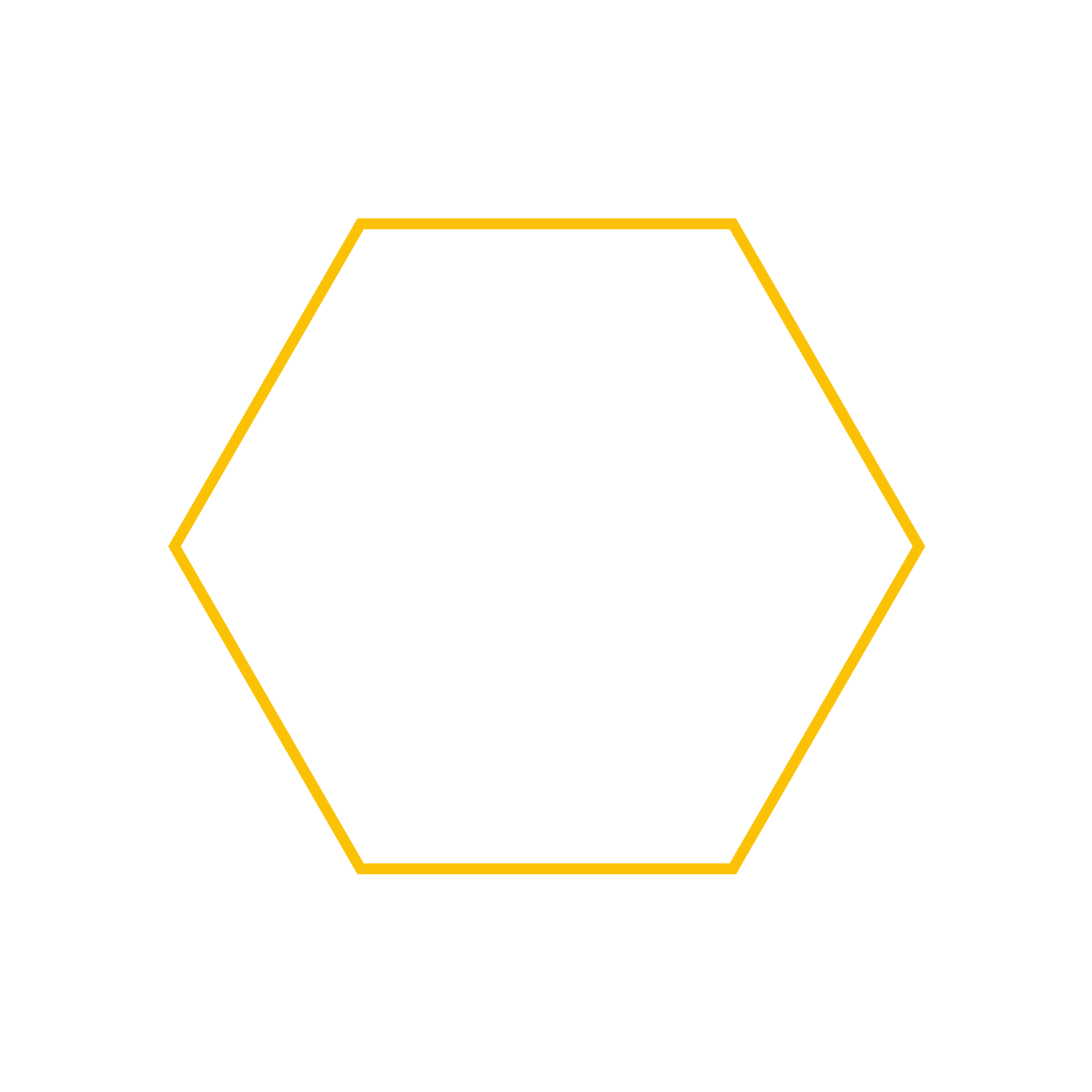 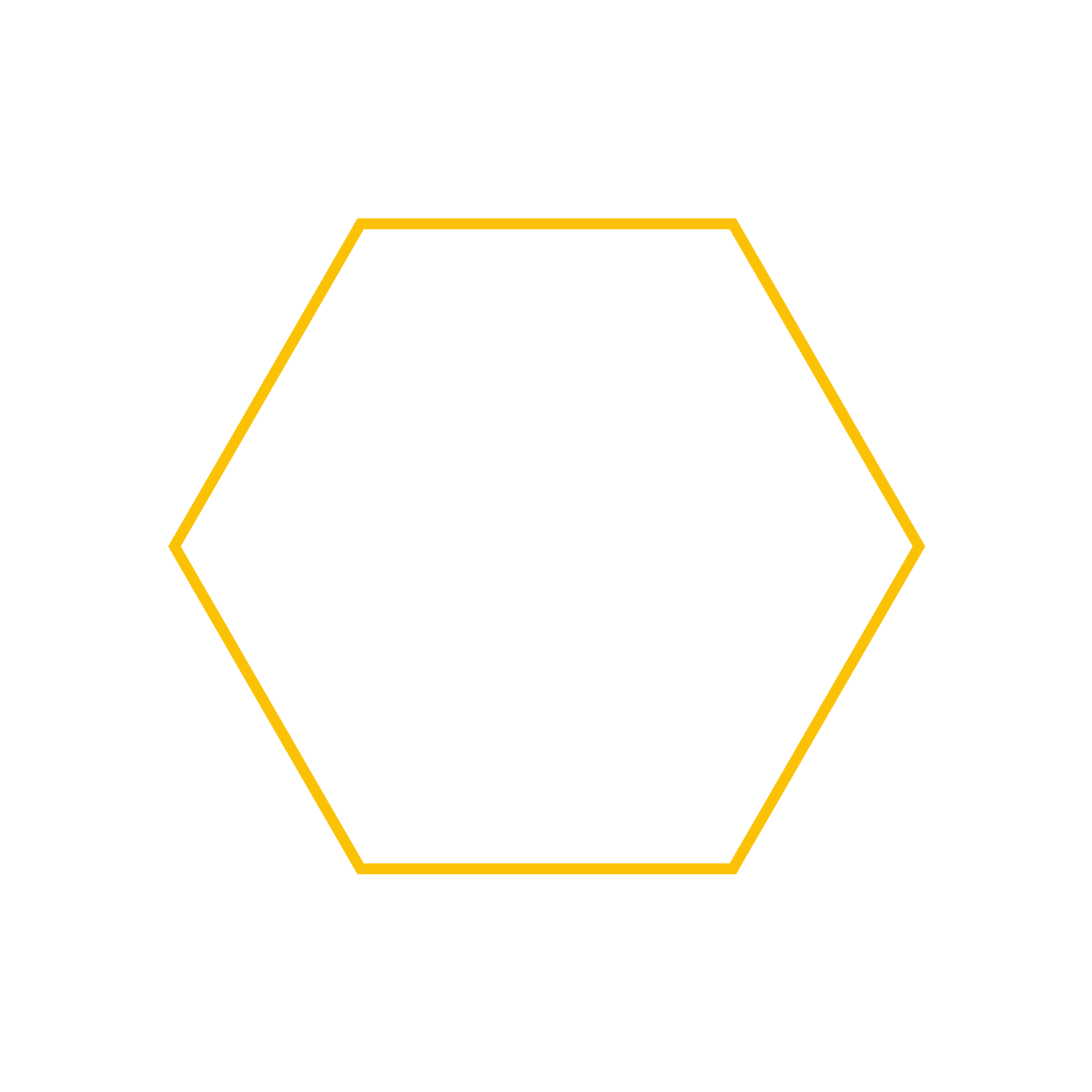 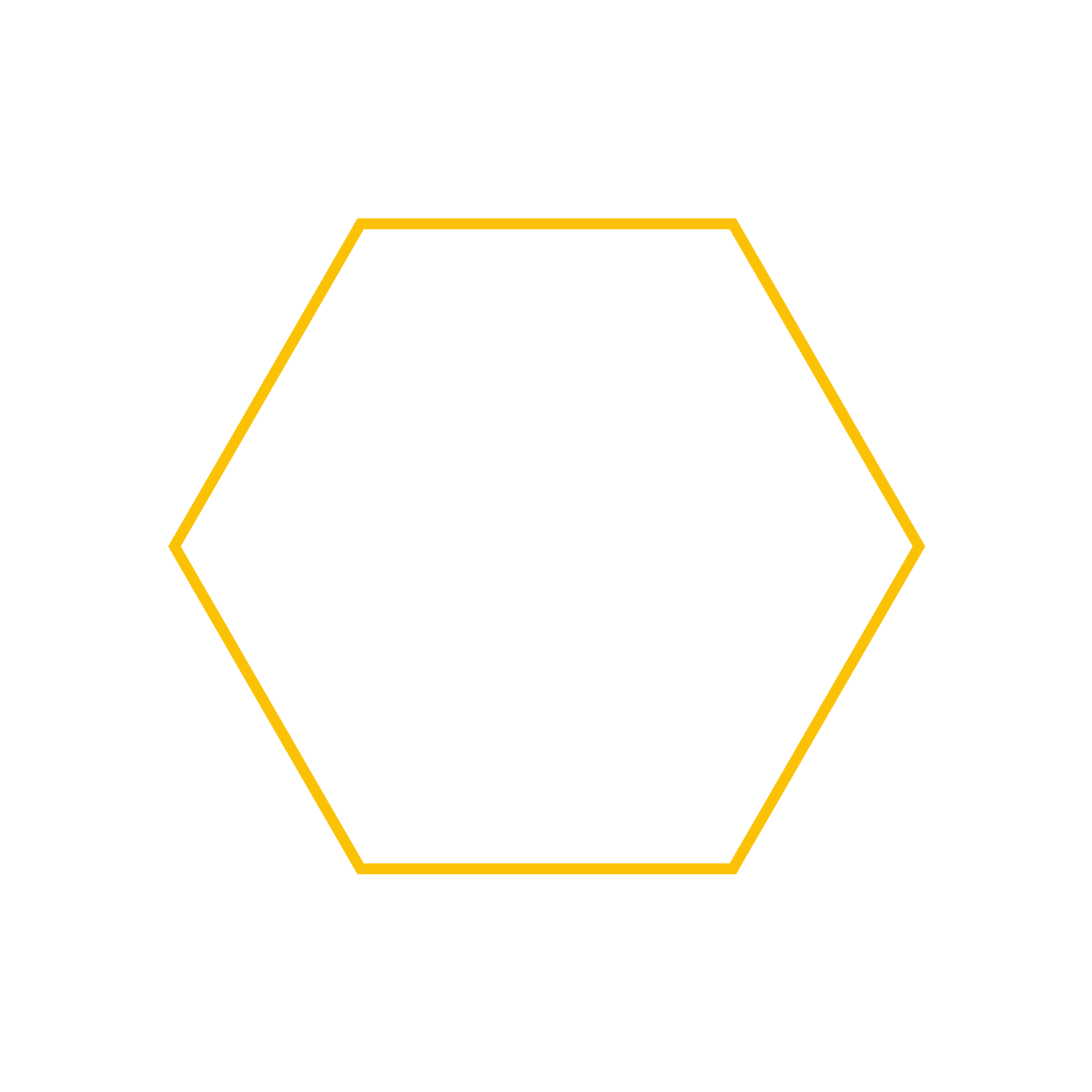 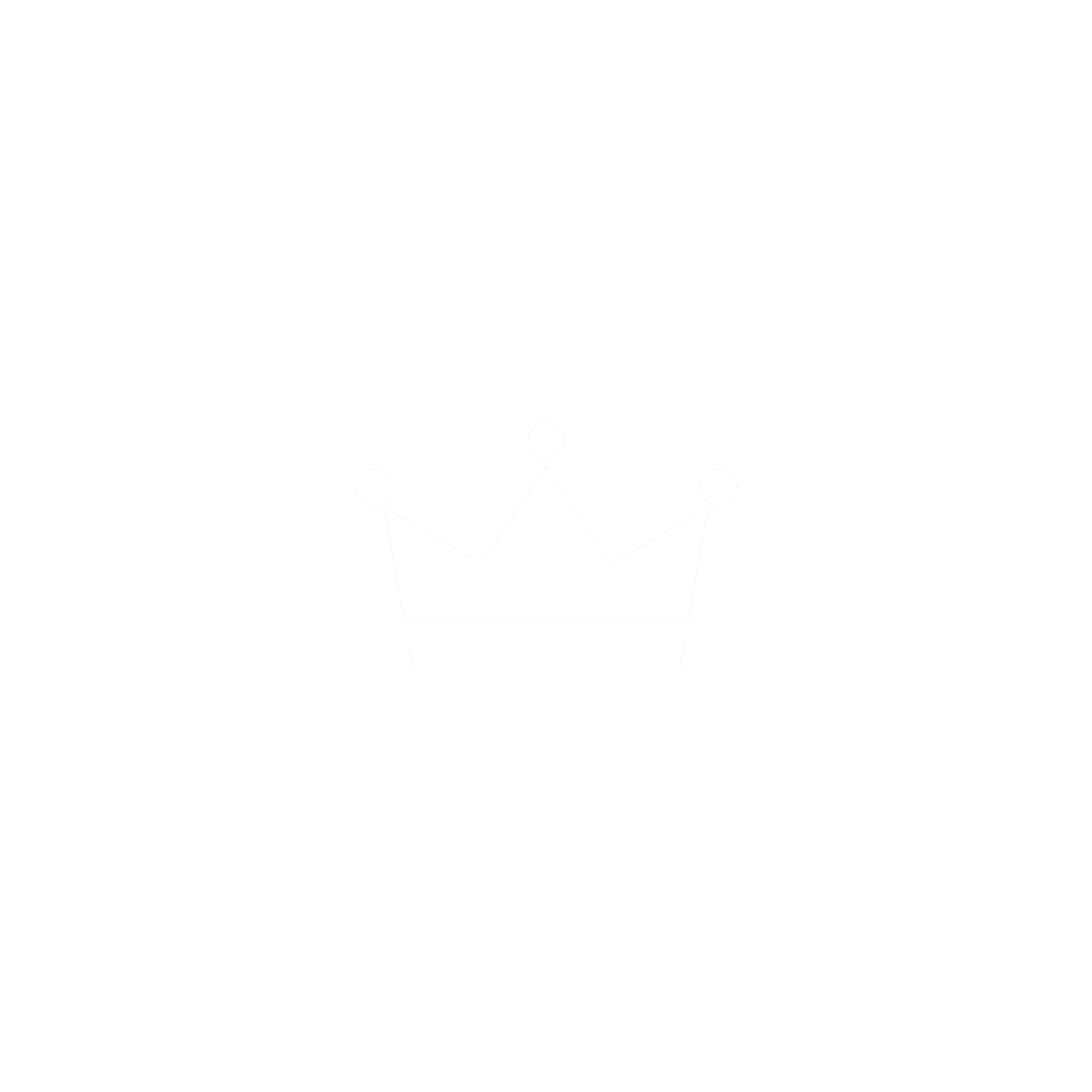 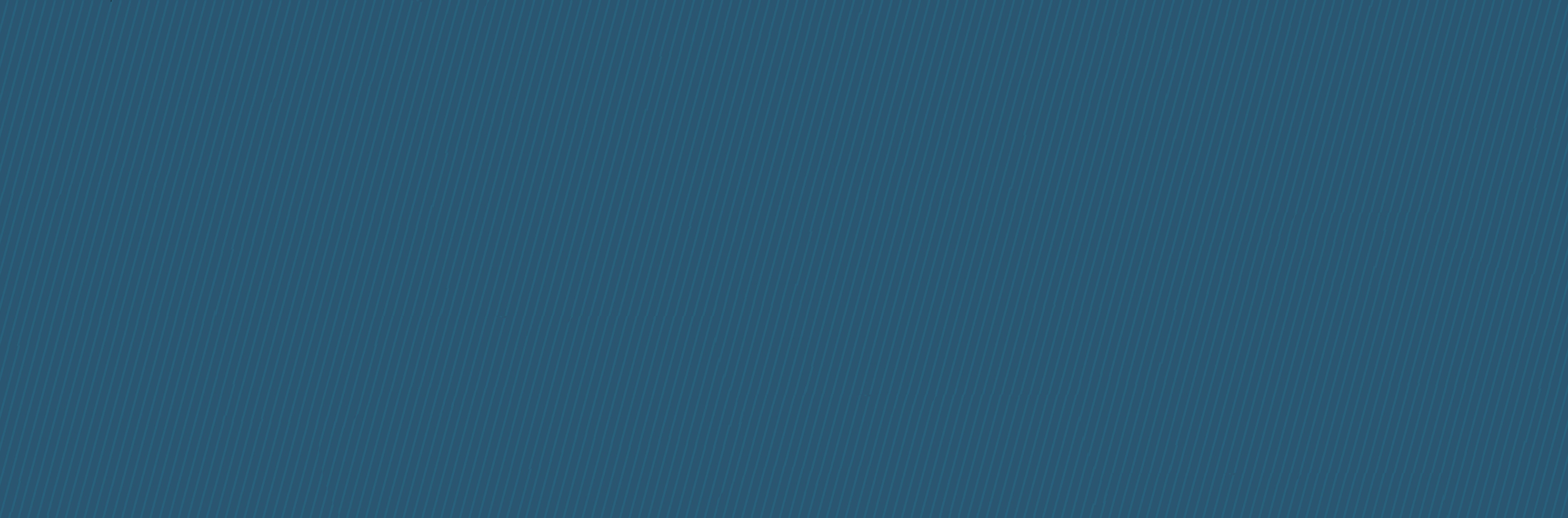 Covenants Of the bible
Romans 5:6-8, 10
For while we were still helpless, at the right  time Christ died for the ungodly. For one will hardly die for a righteous man; though perhaps for the good man someone would dare even to die. But God demonstrates his love toward us, in that while we were yet sinners, Christ died for us… For if while we were enemies we were reconciled to God through the death of his son, much more, having been reconciled, we shall be saved by His life.
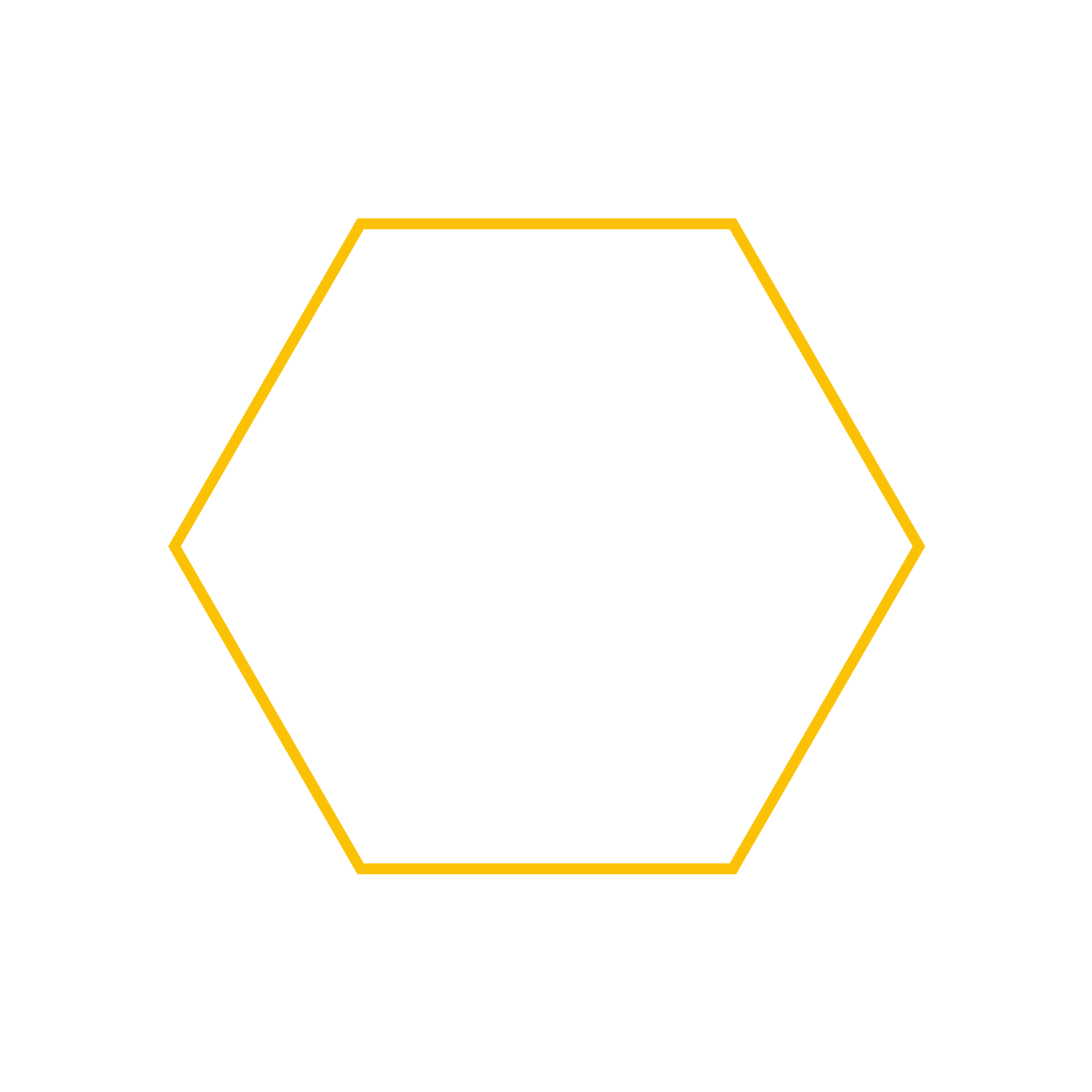 David
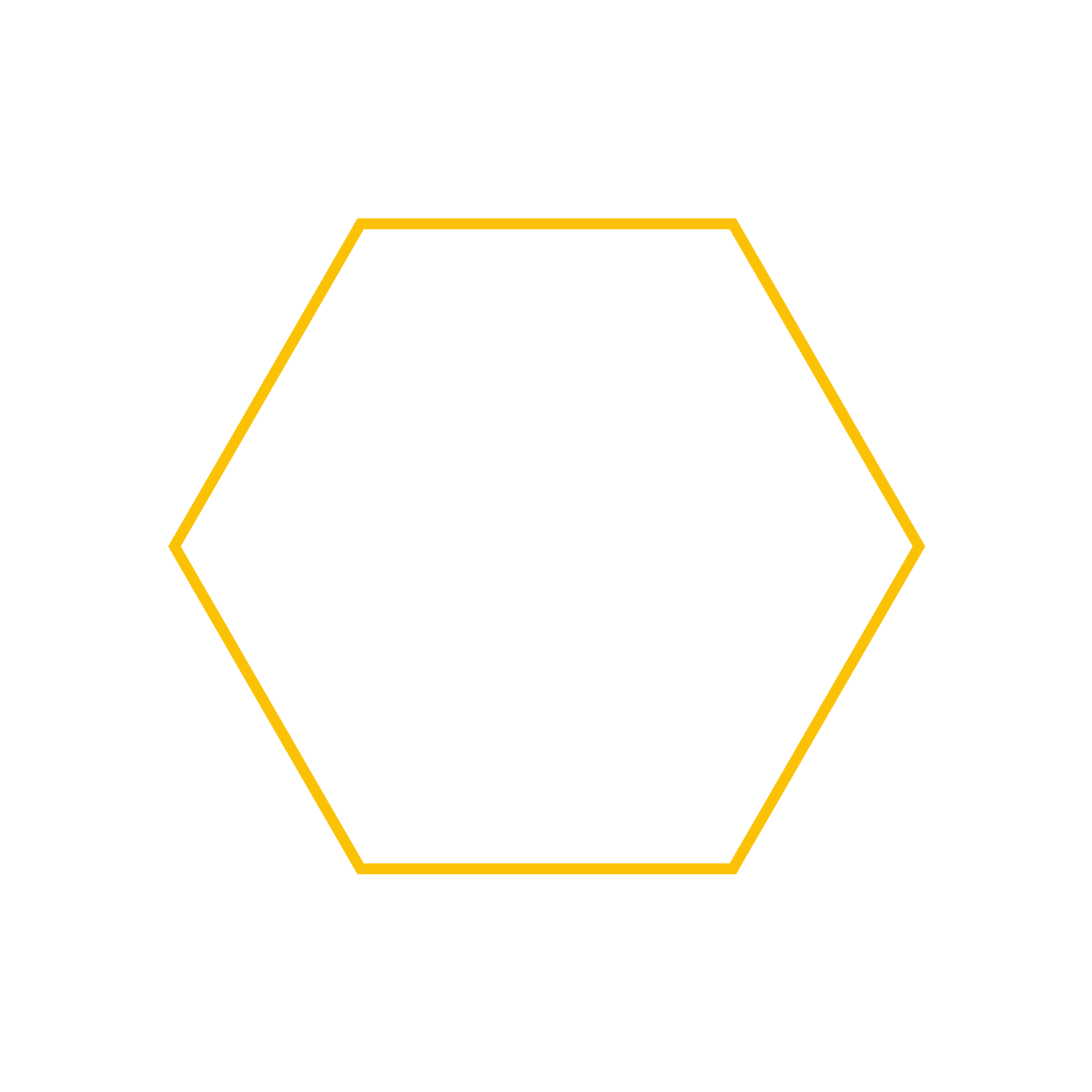 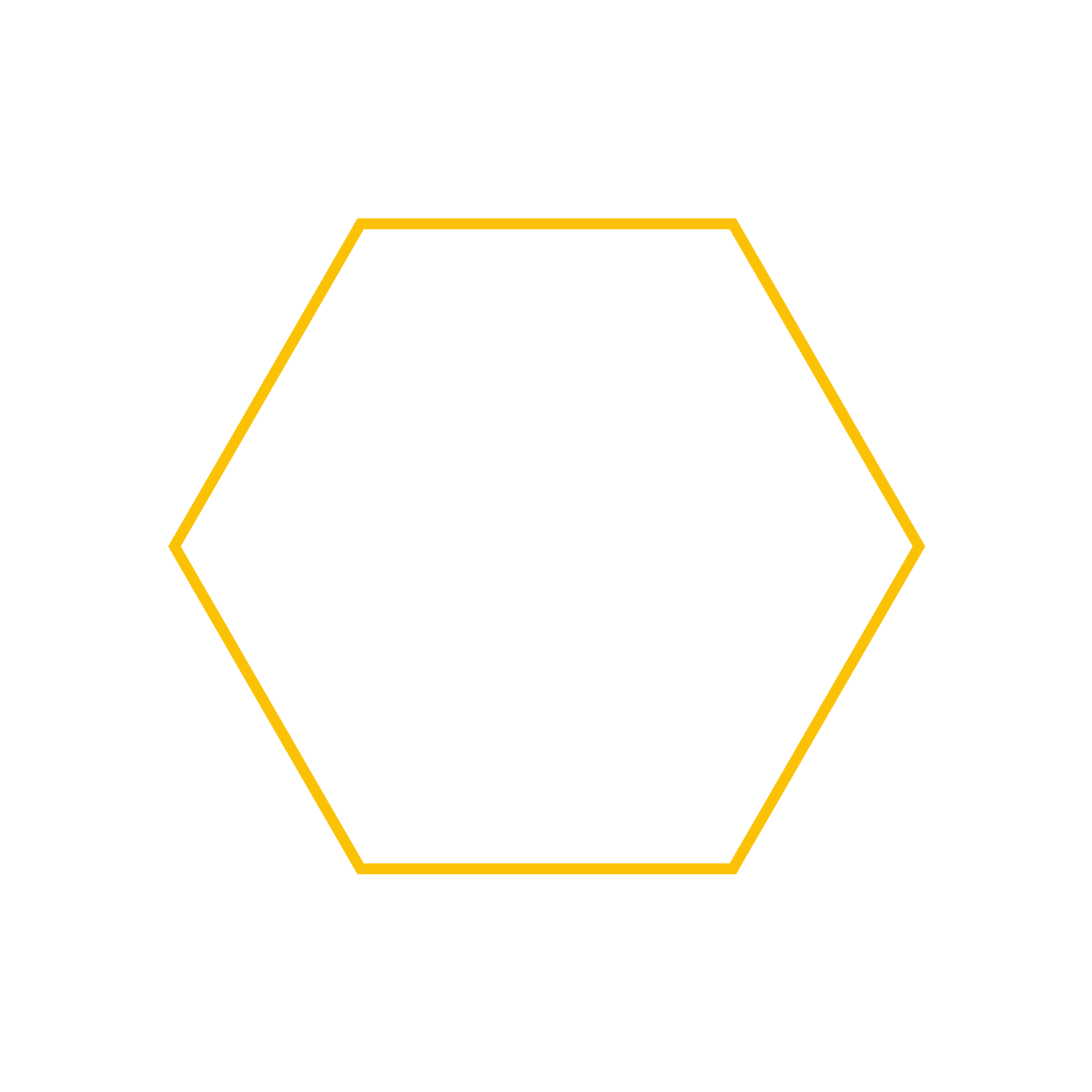 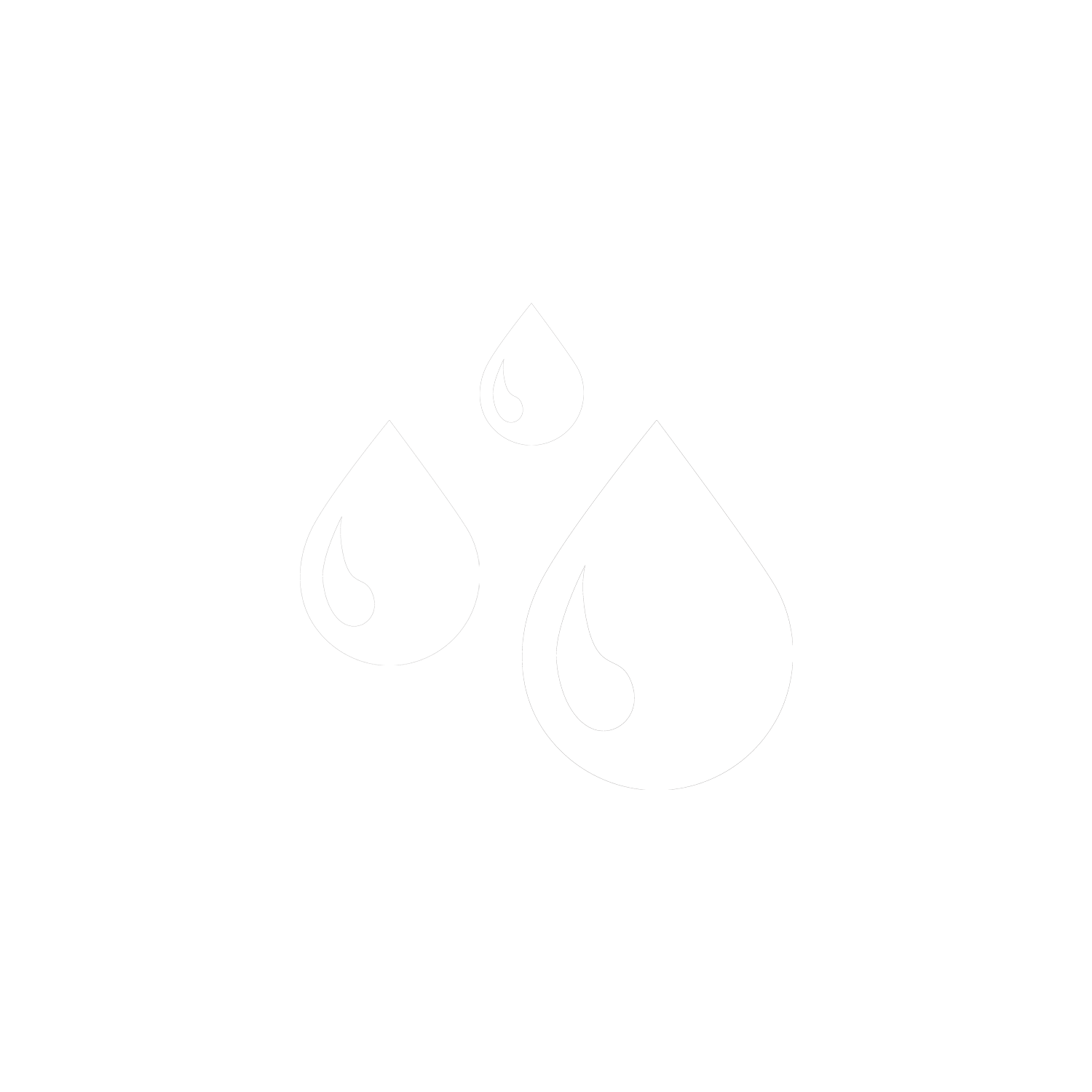 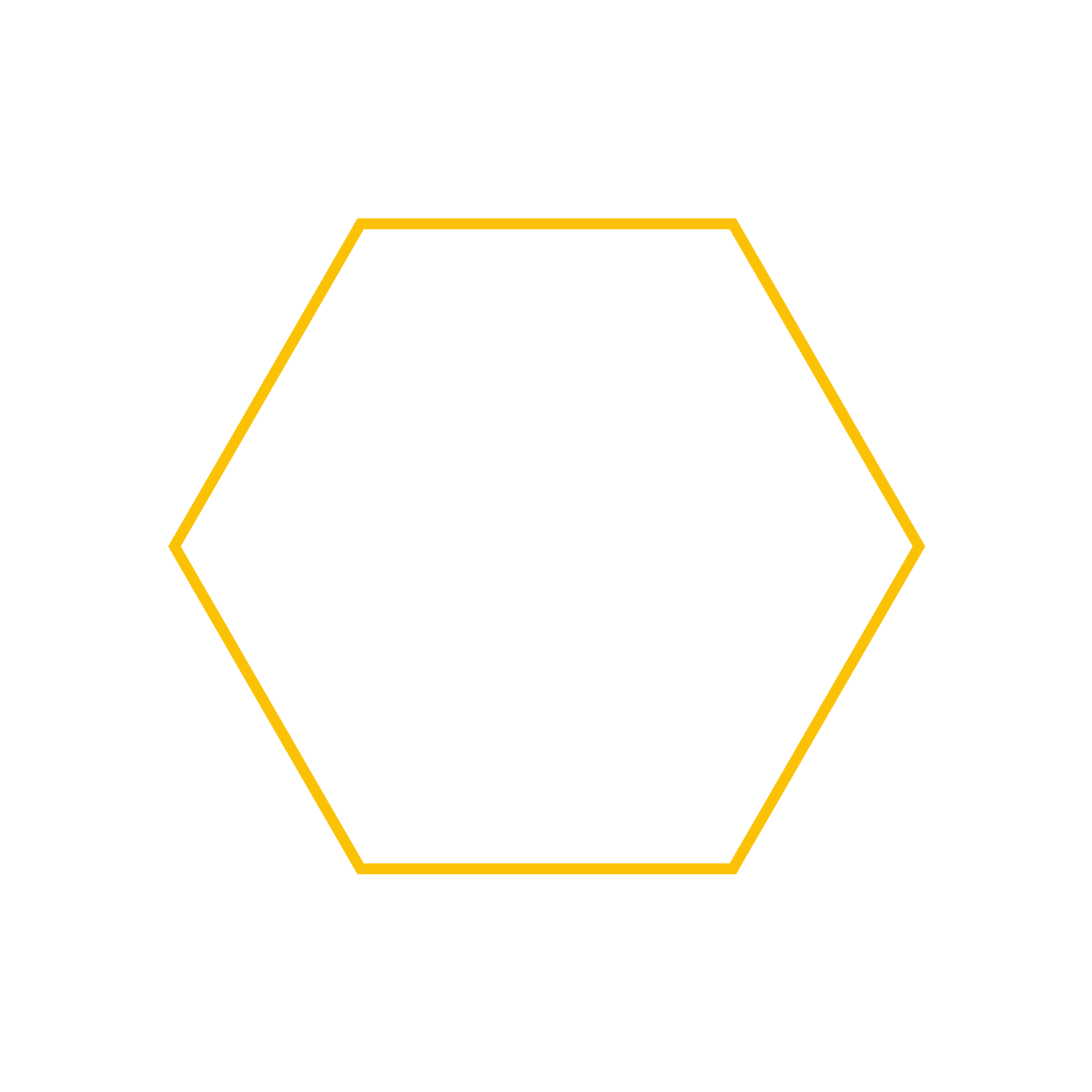 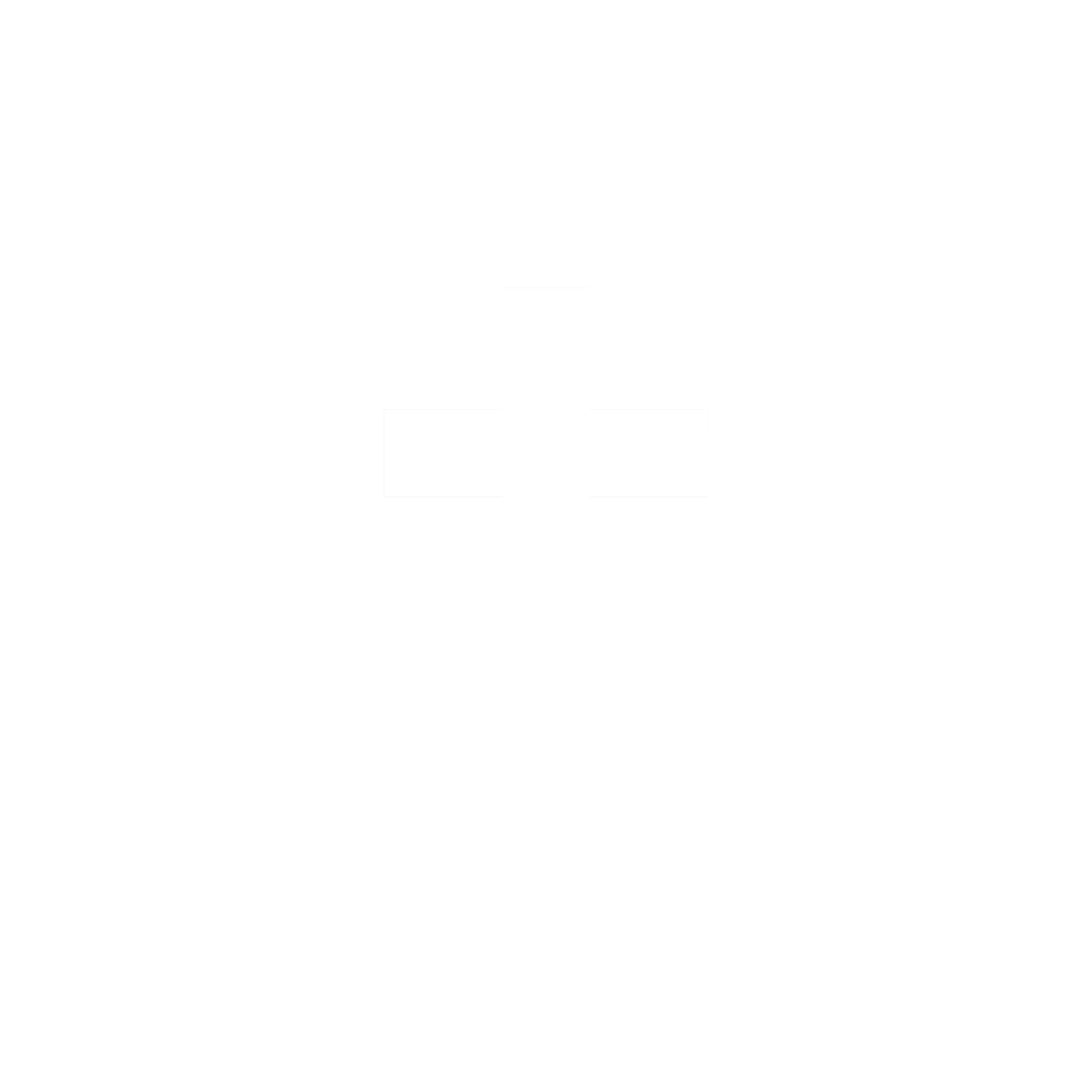 Christ
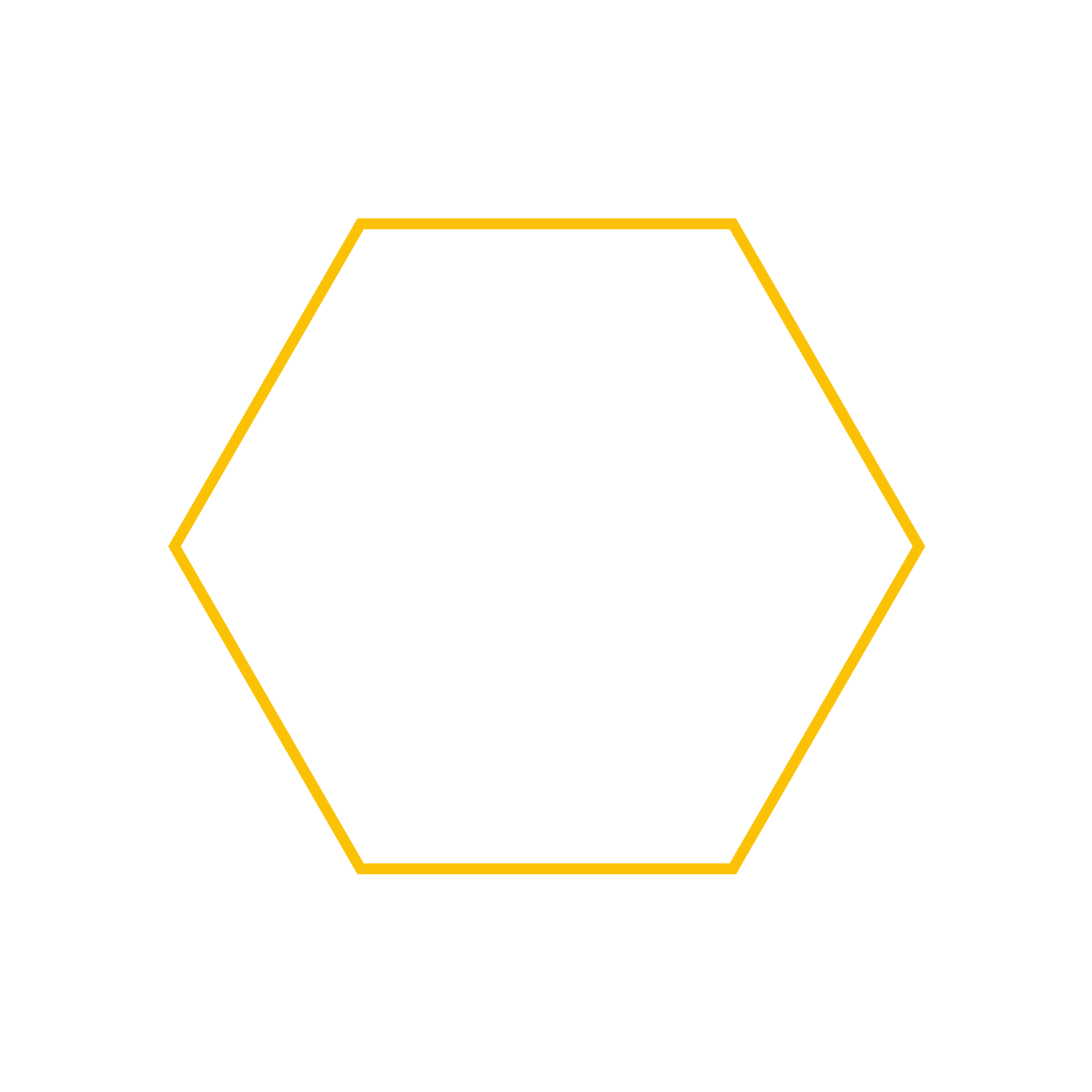 abraham
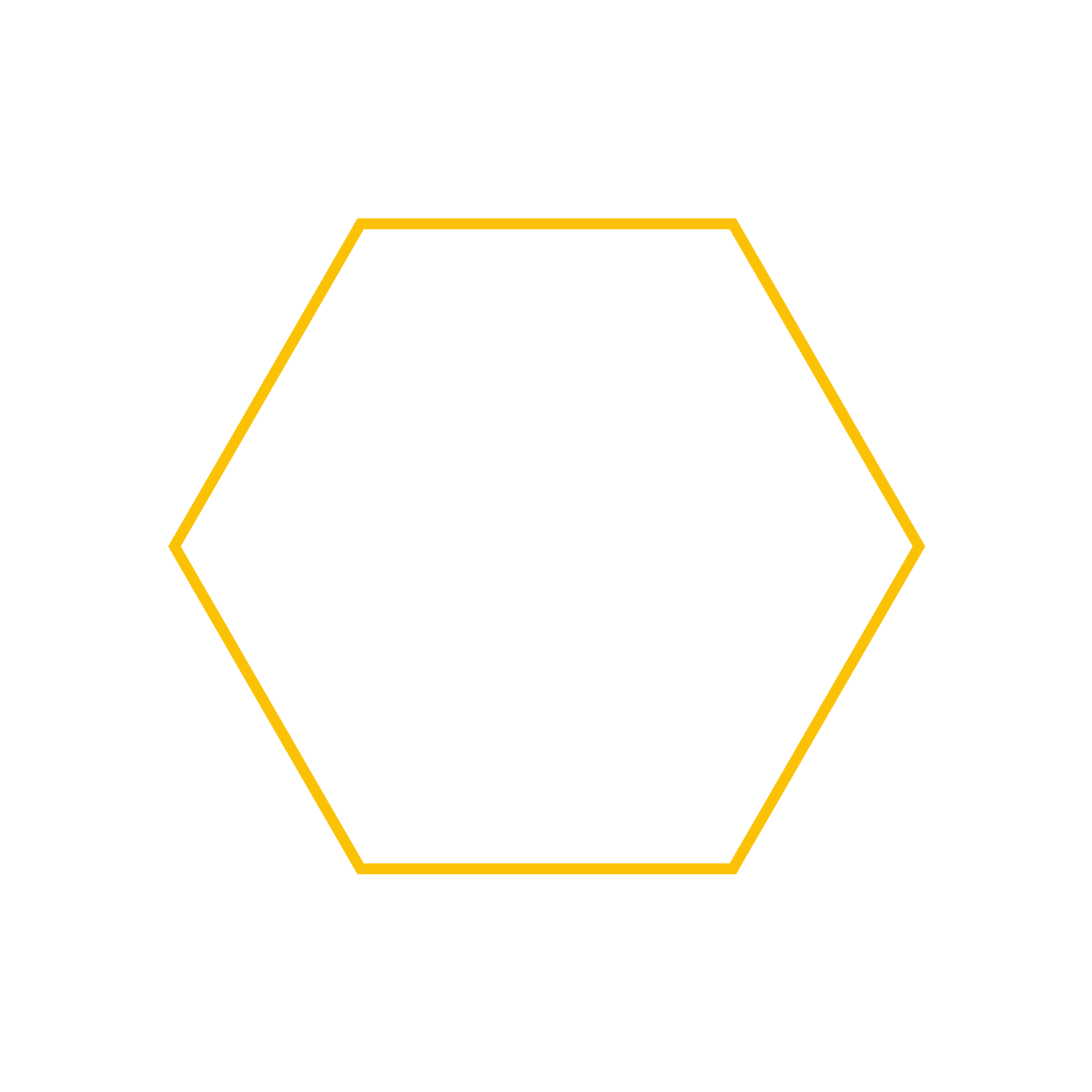 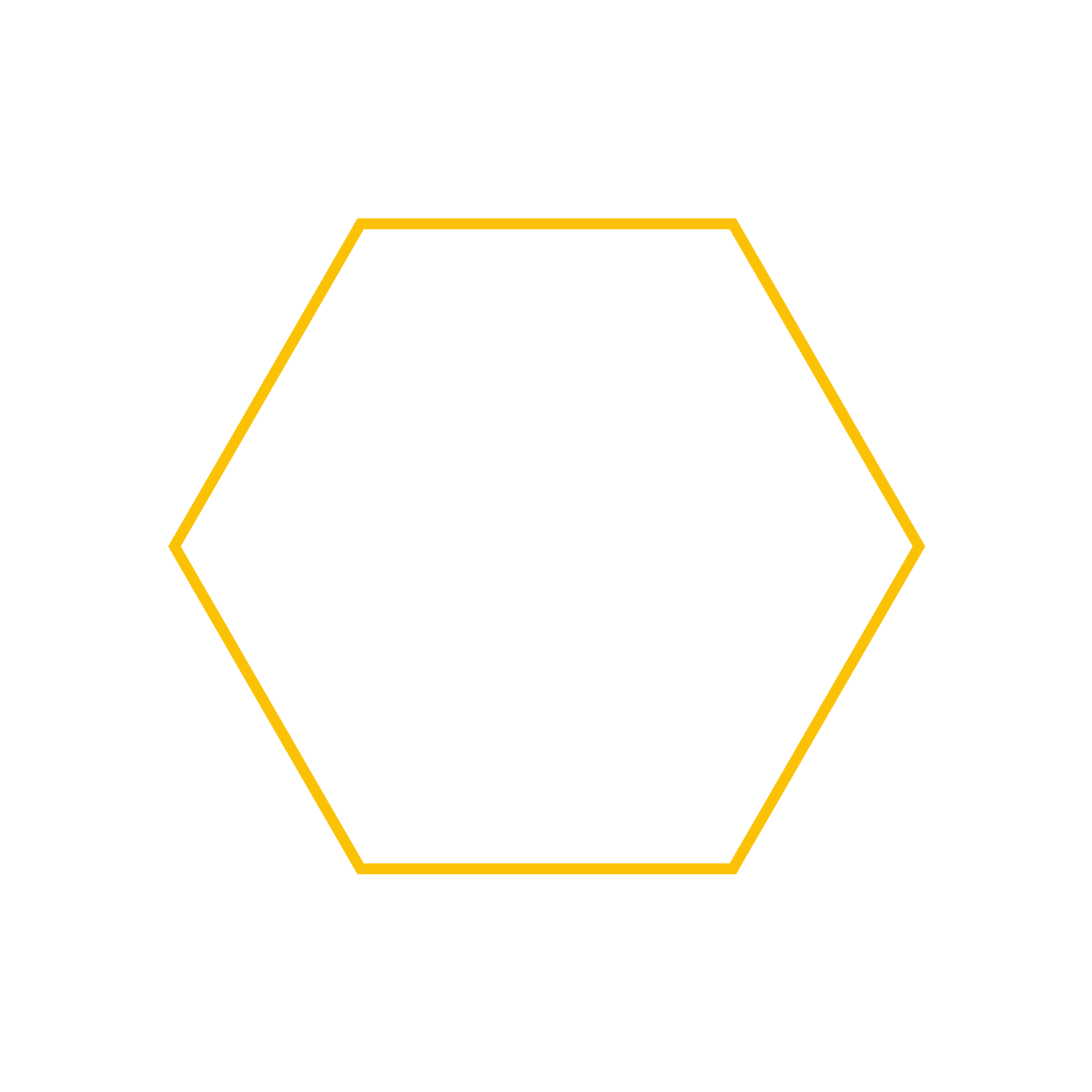 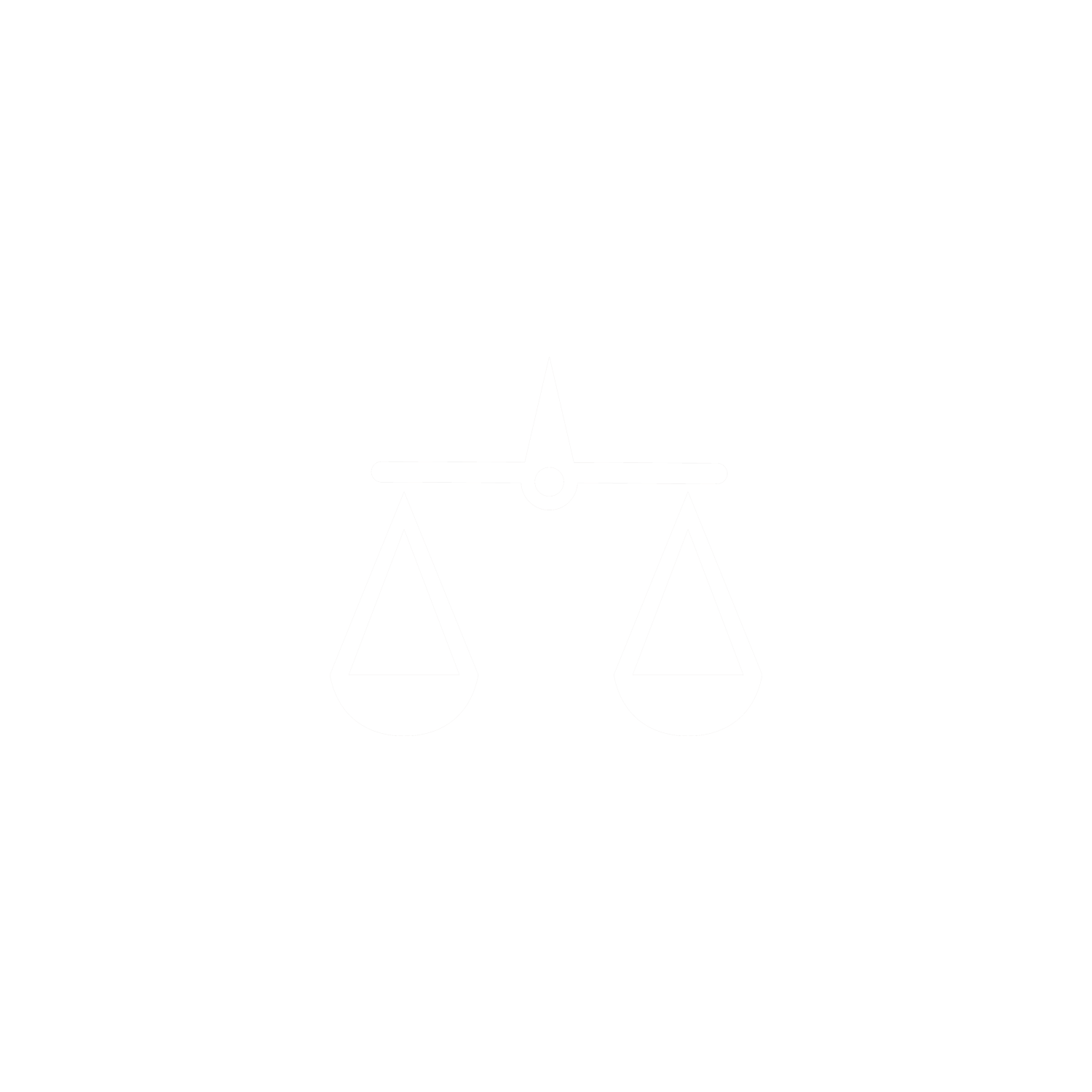 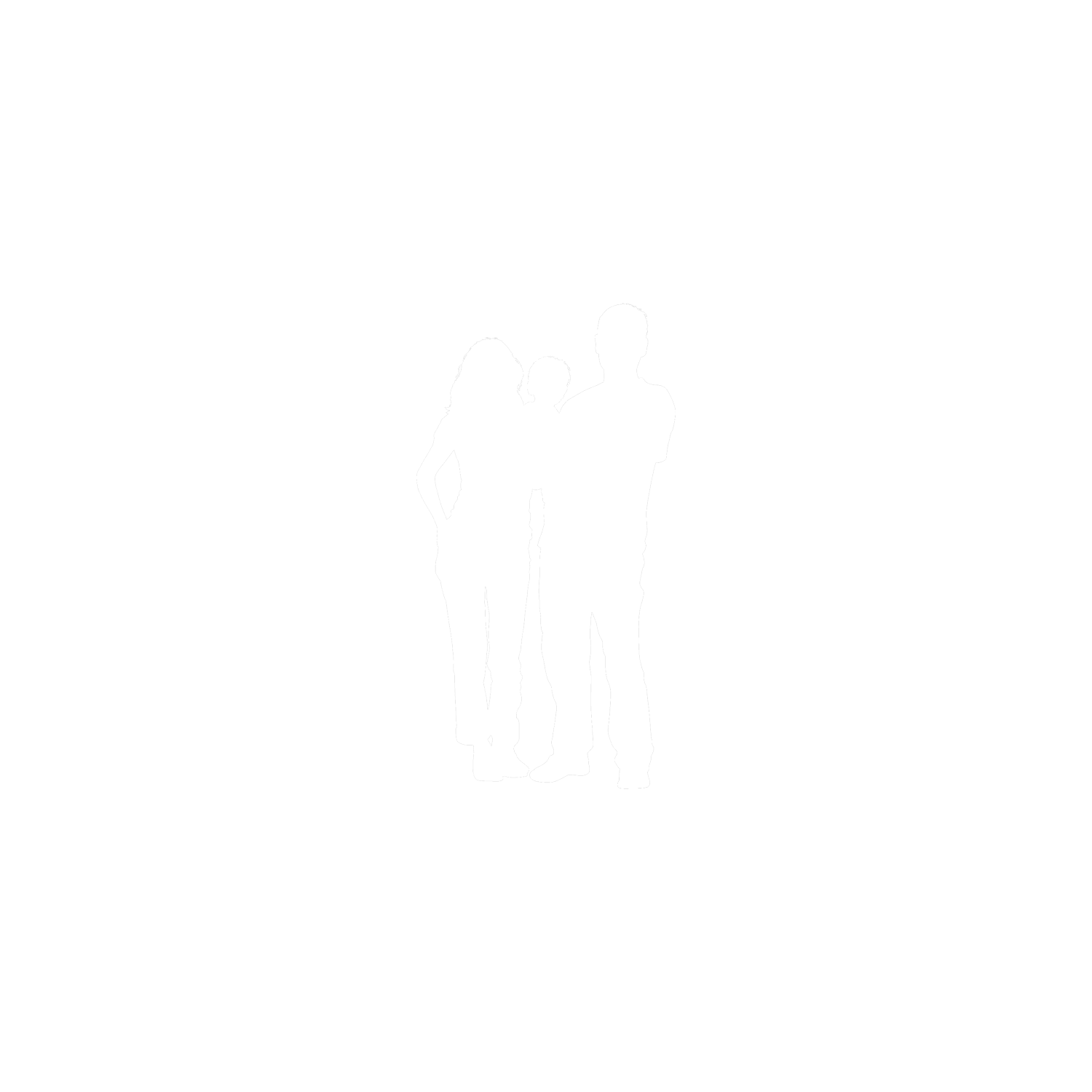 israel
Noah
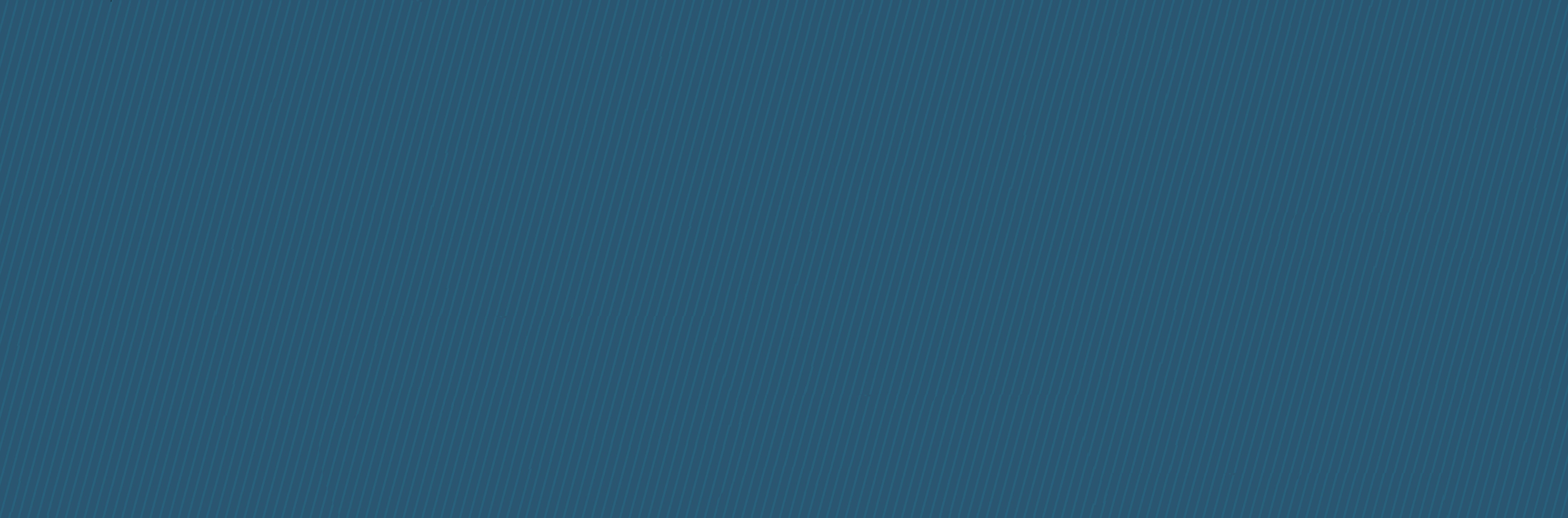 Covenants Of the bible
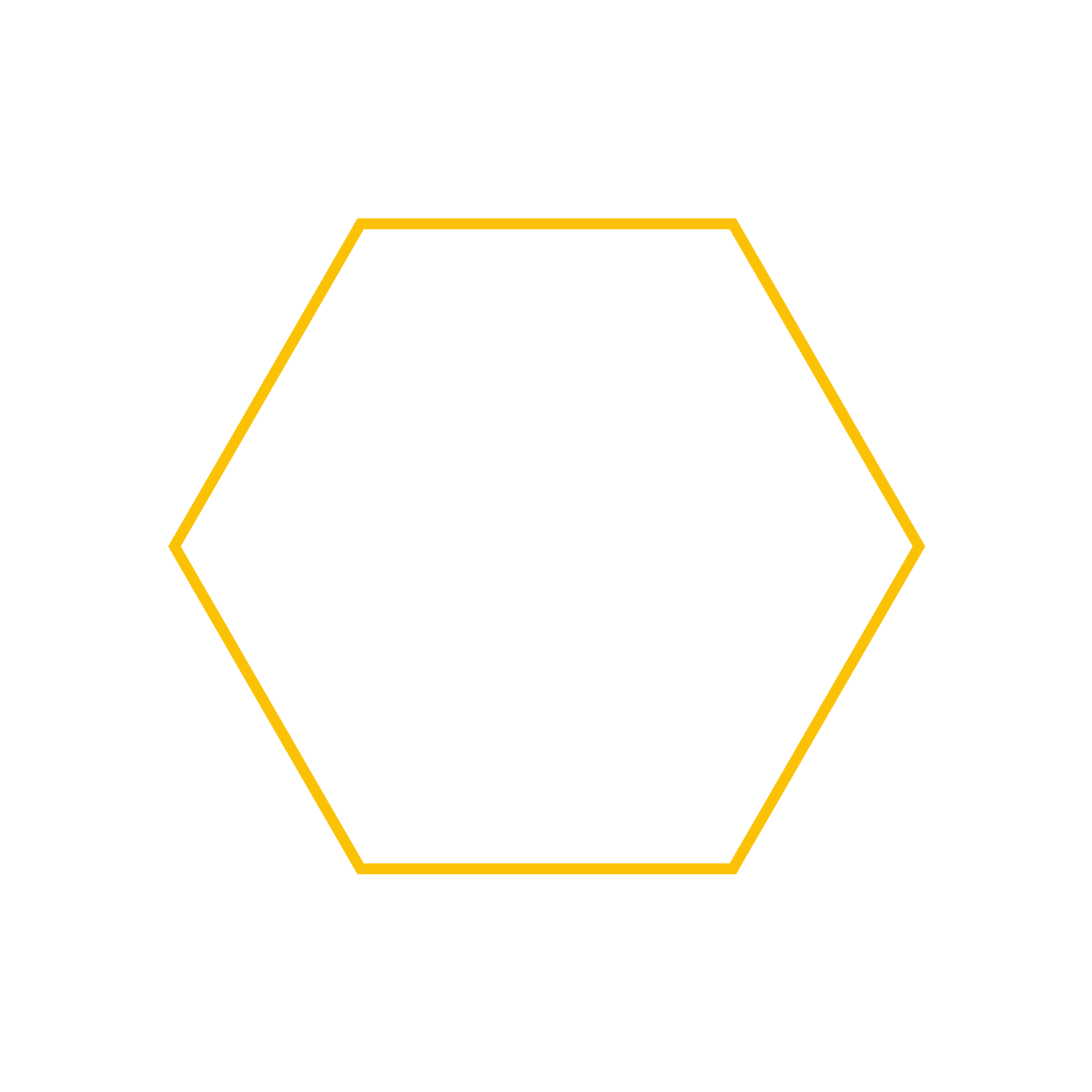 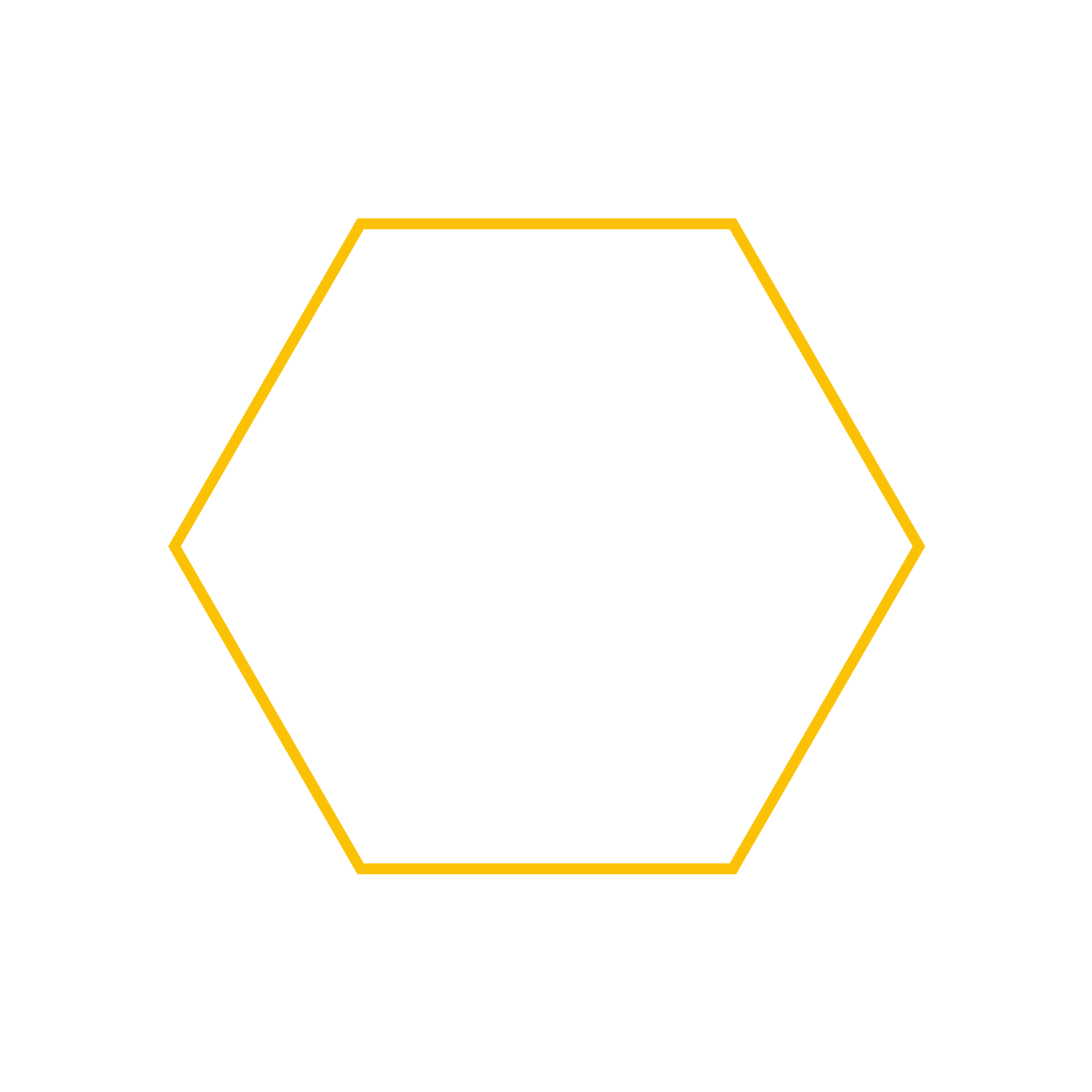 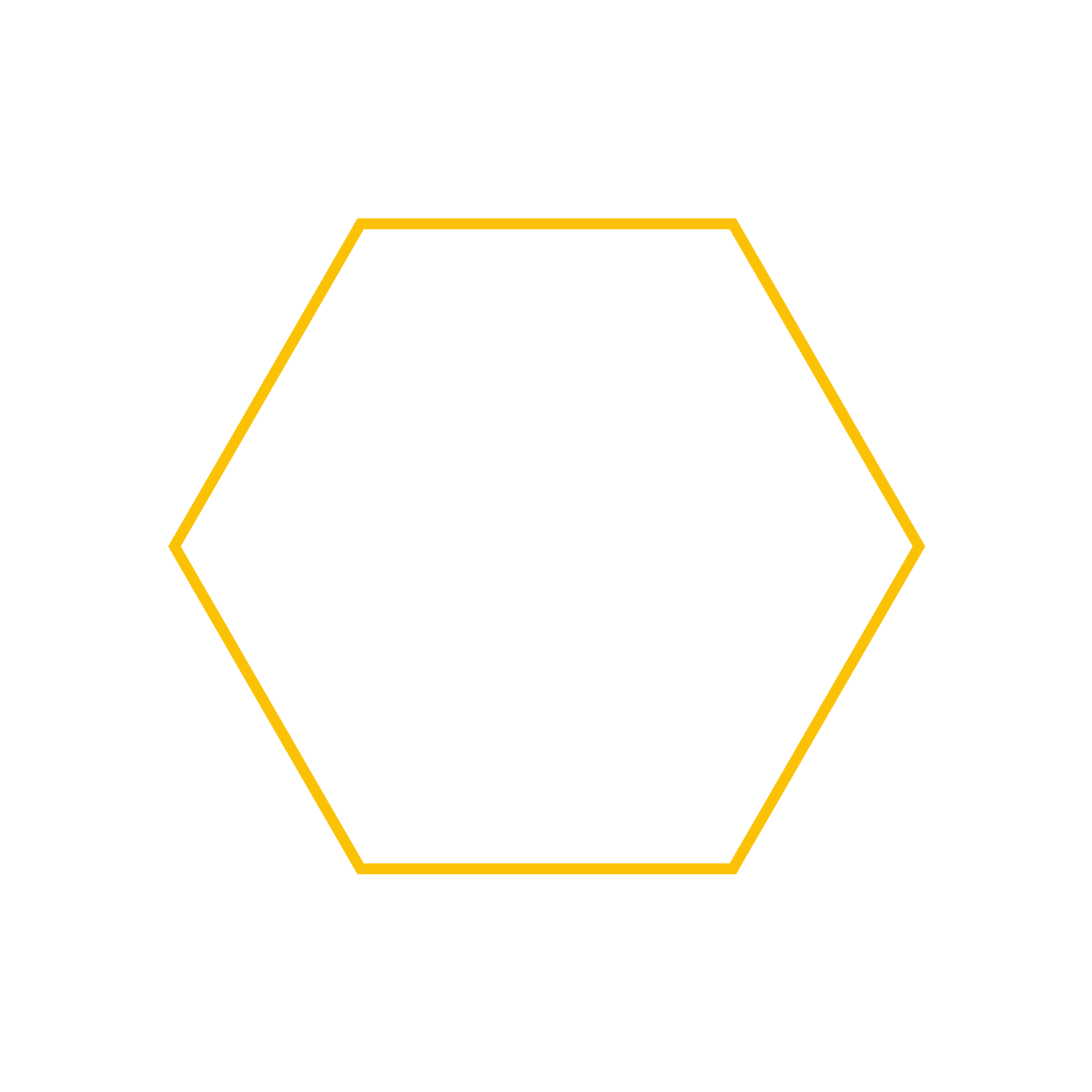 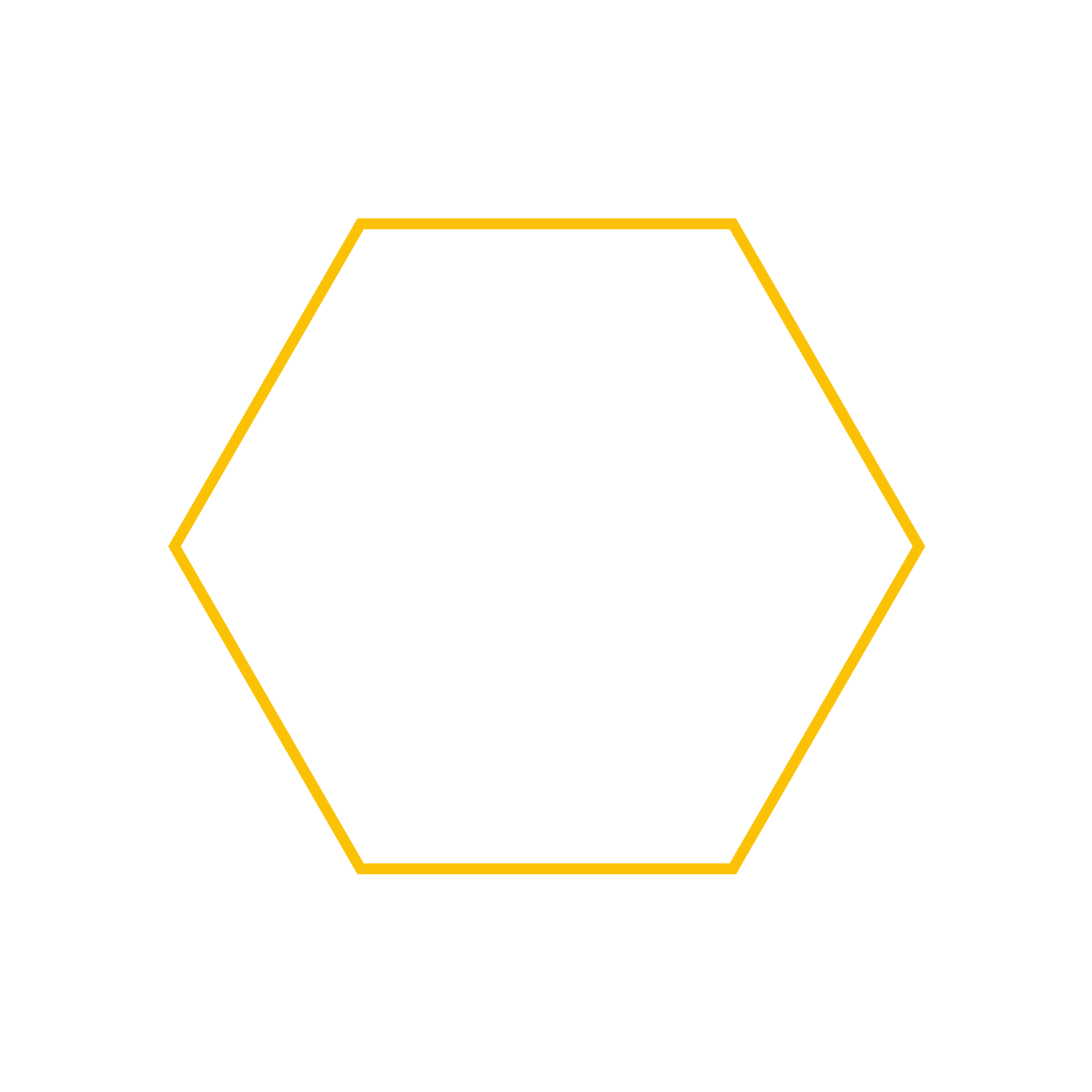 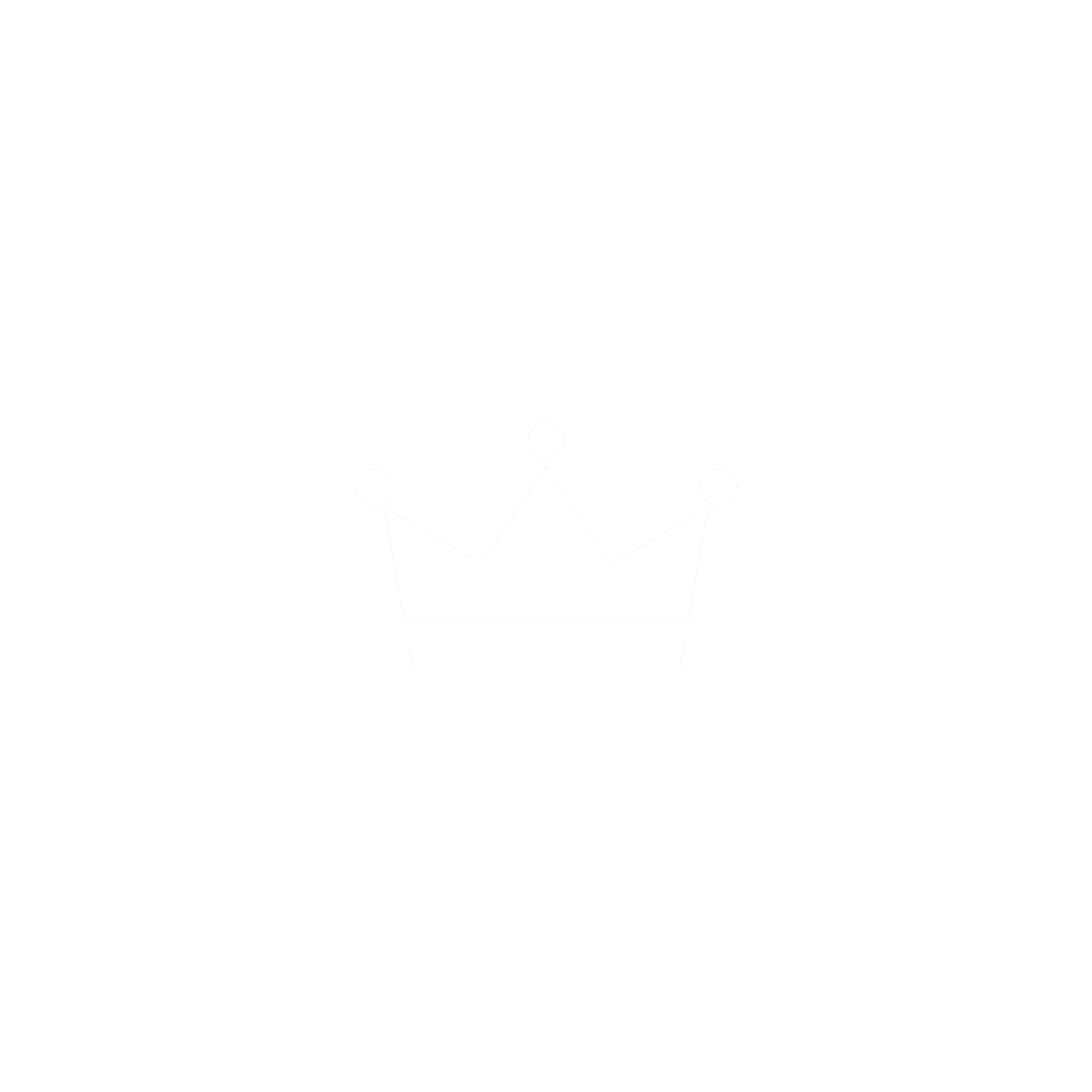 David
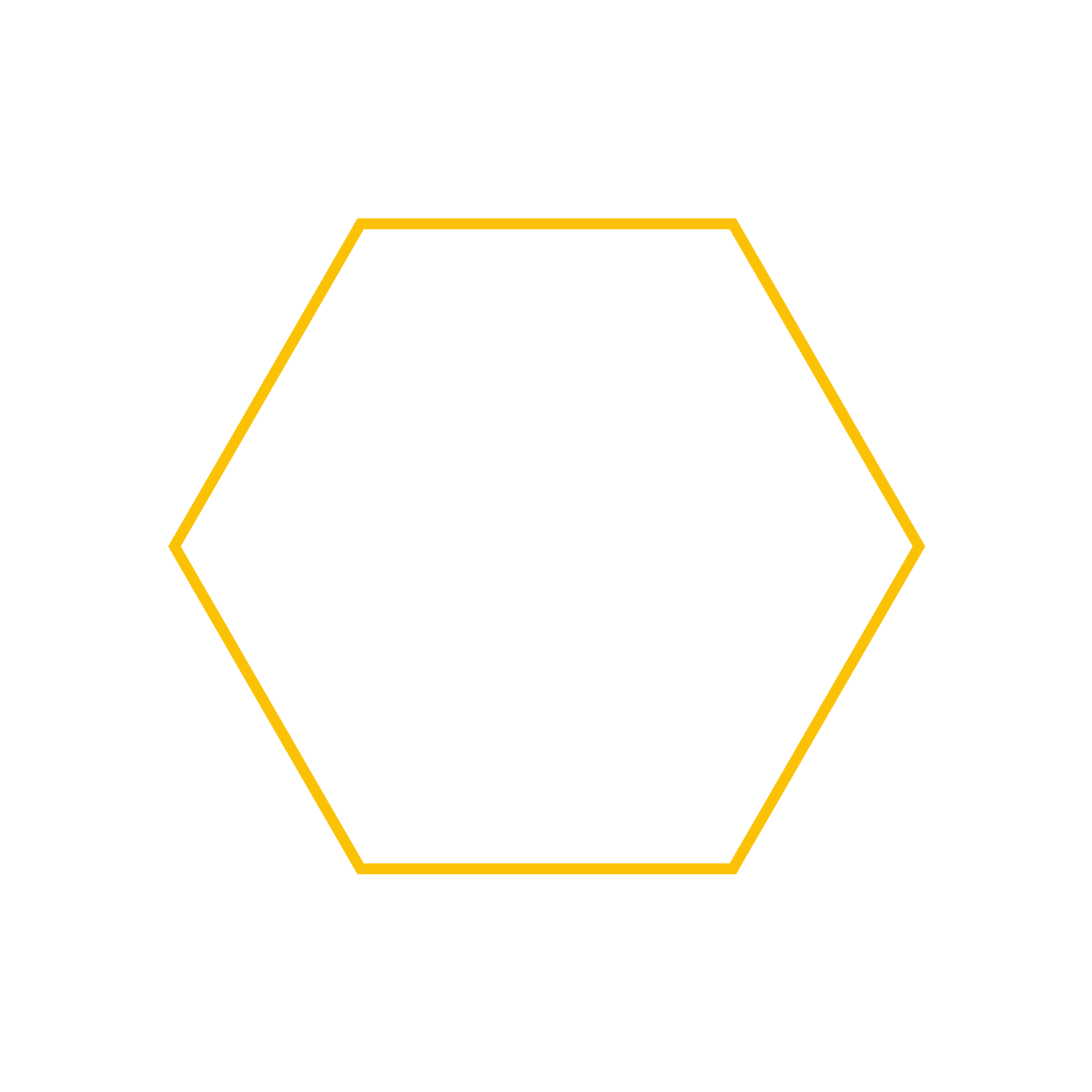 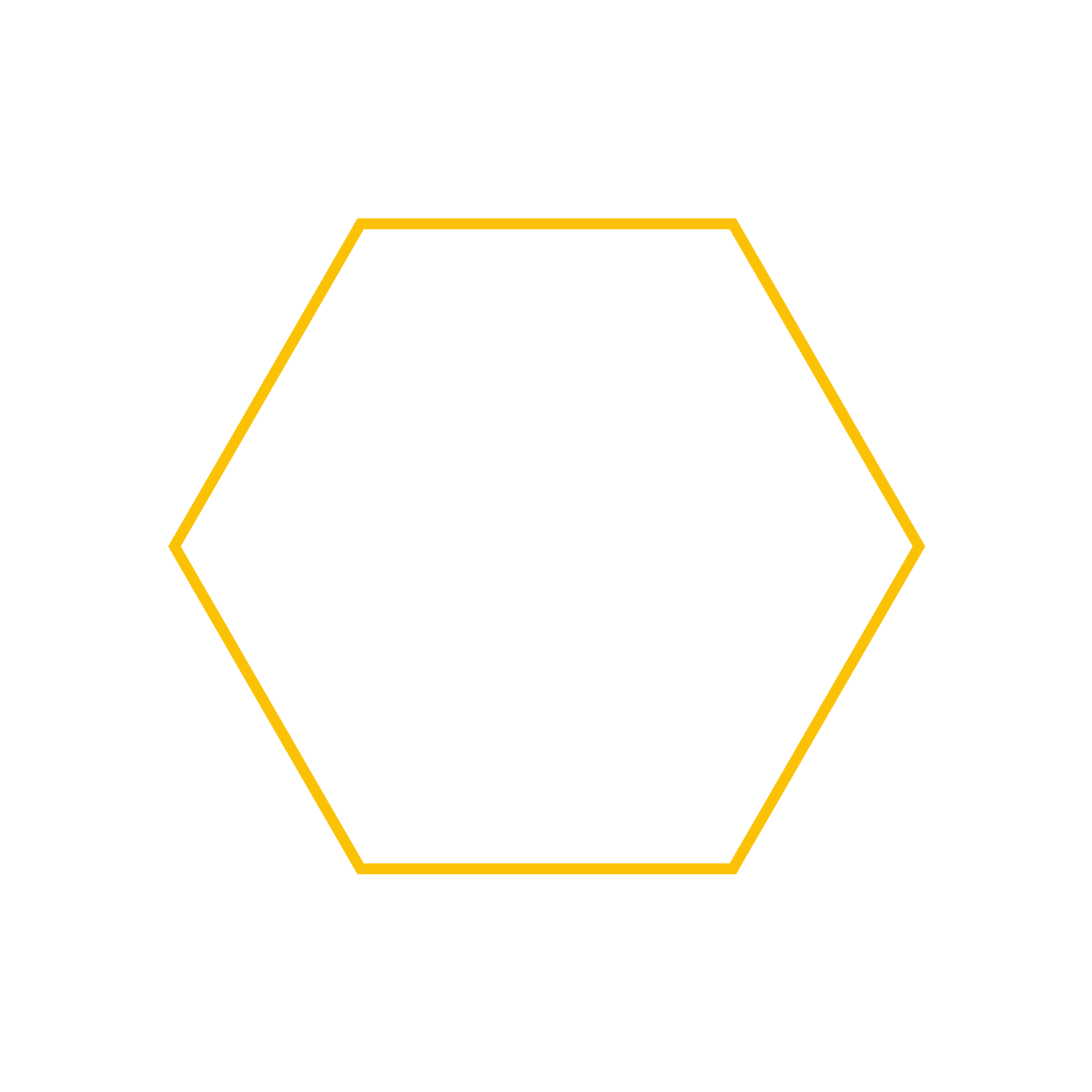 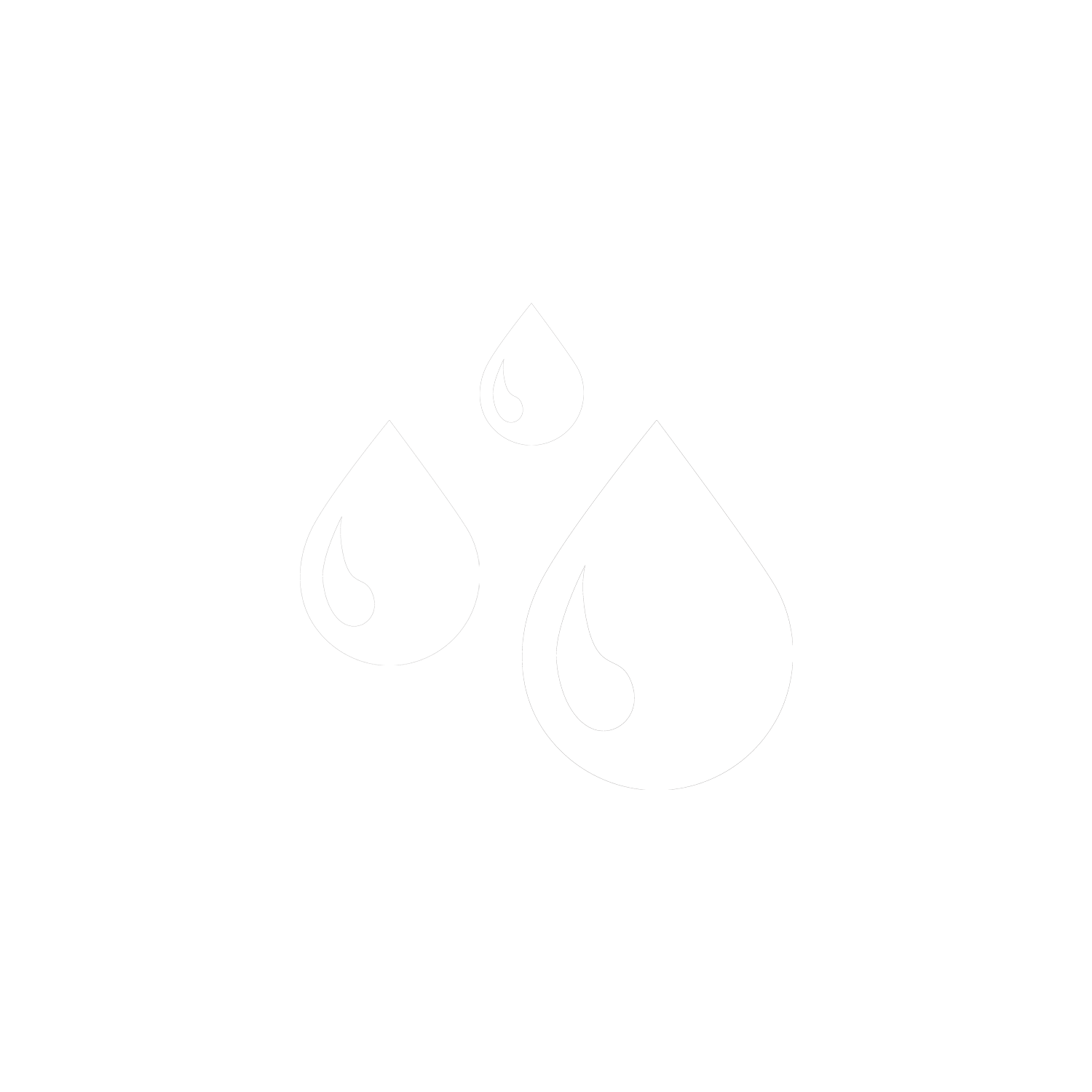 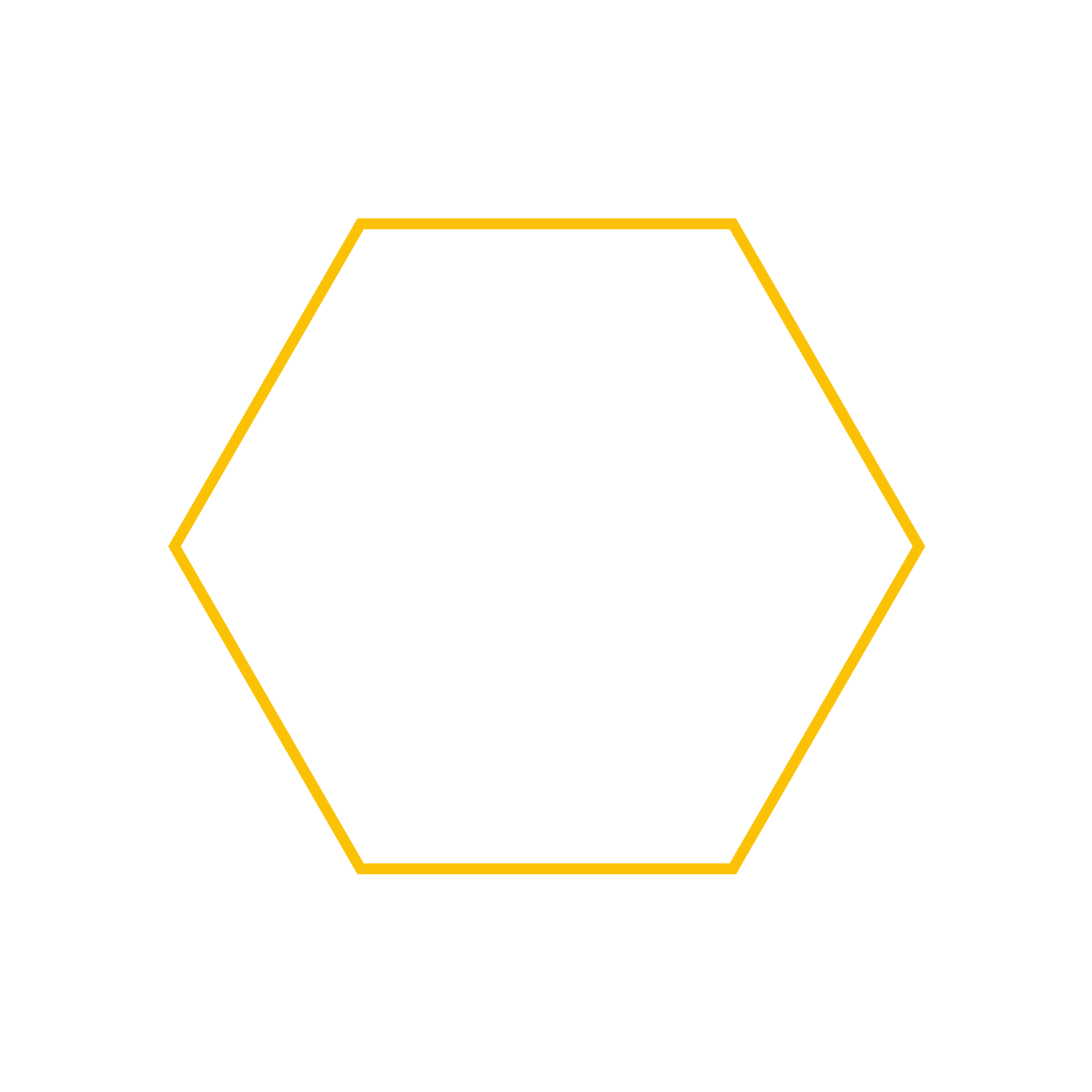 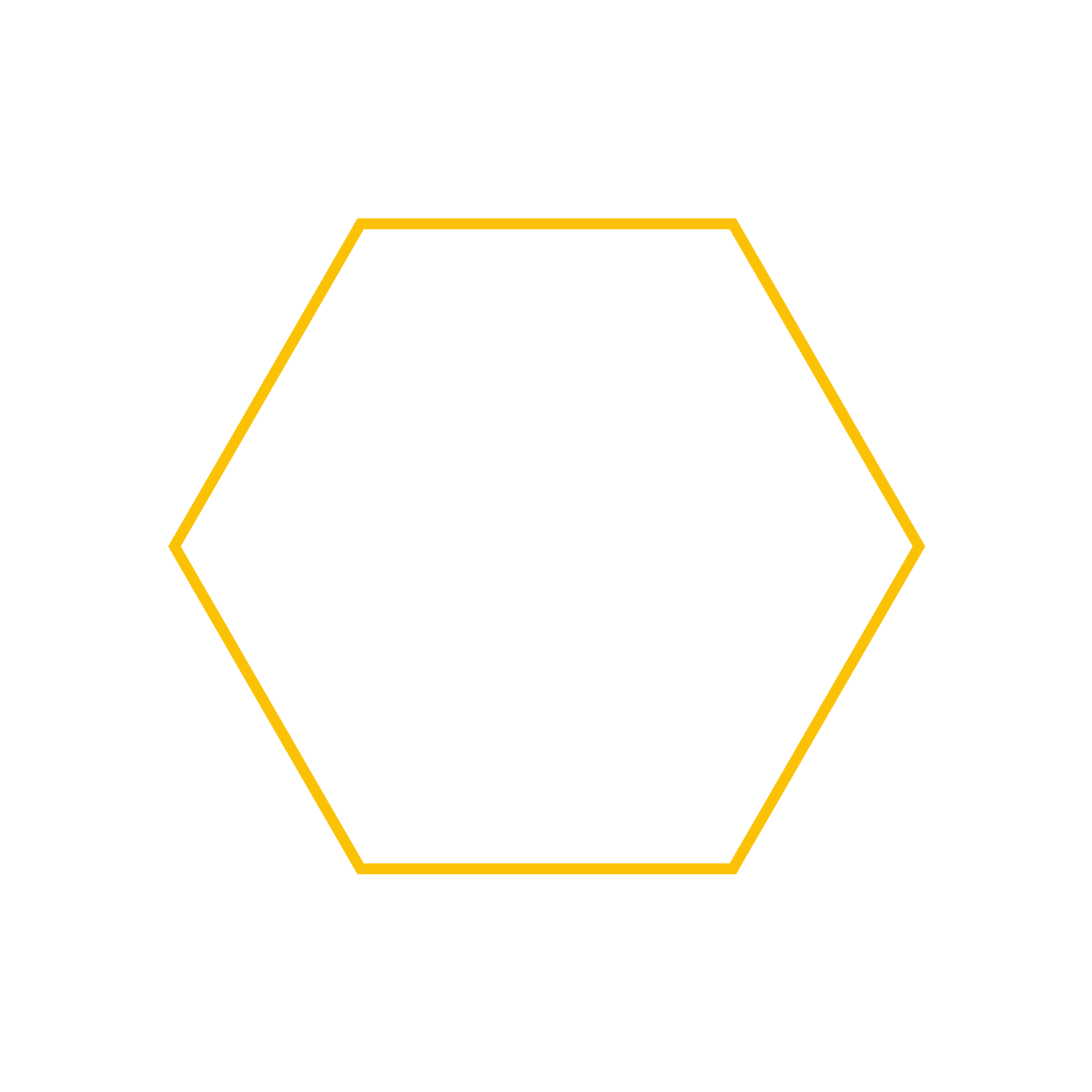 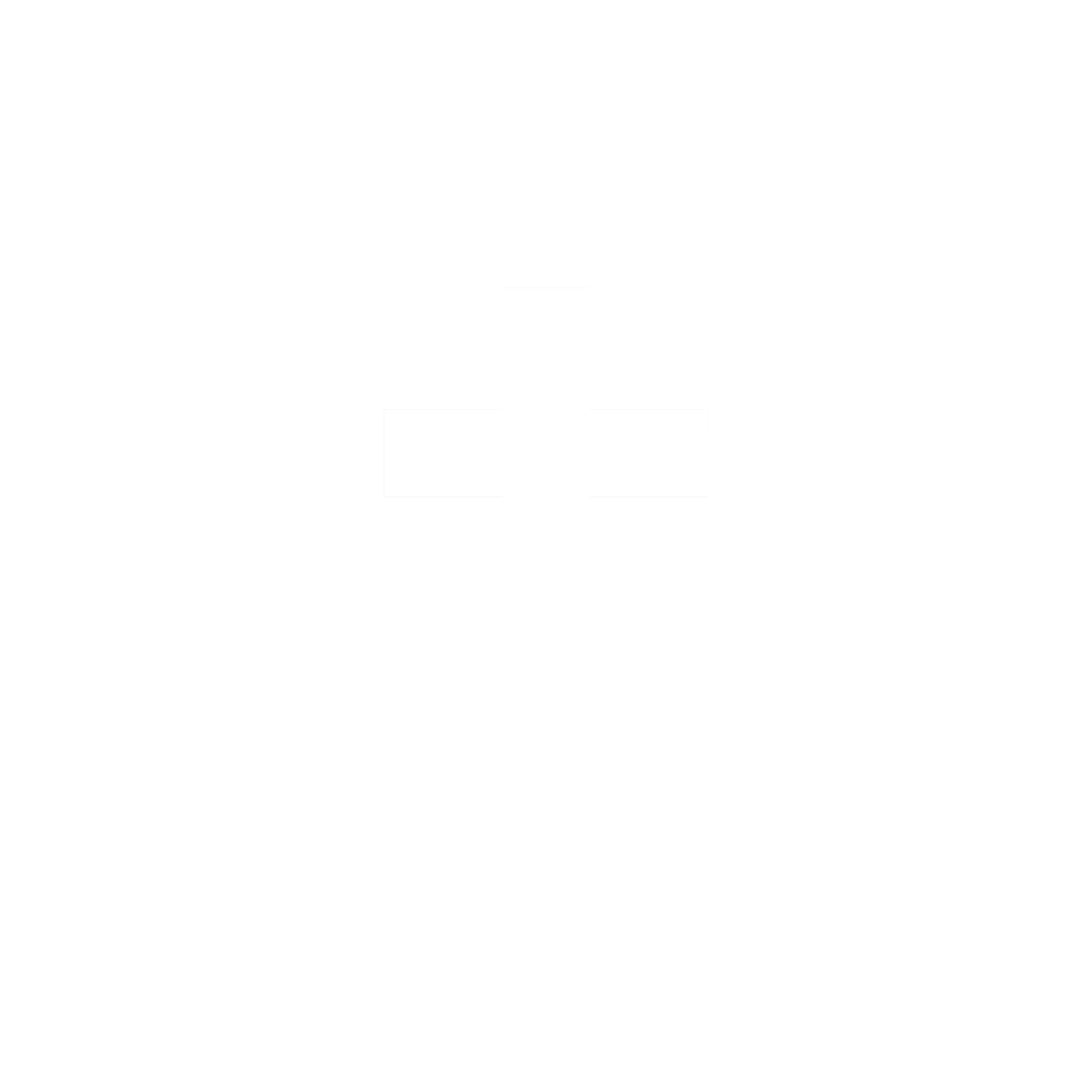 Christ
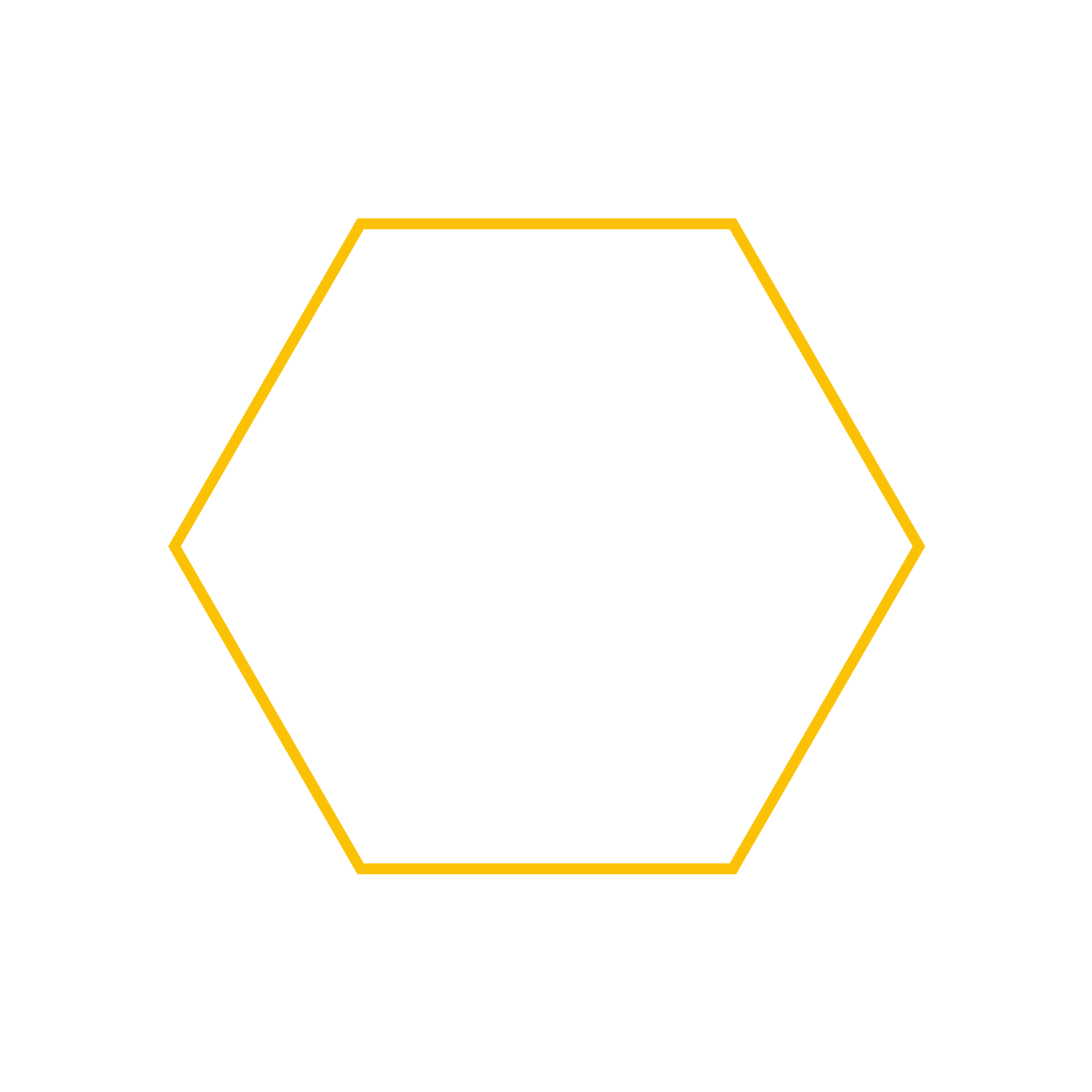 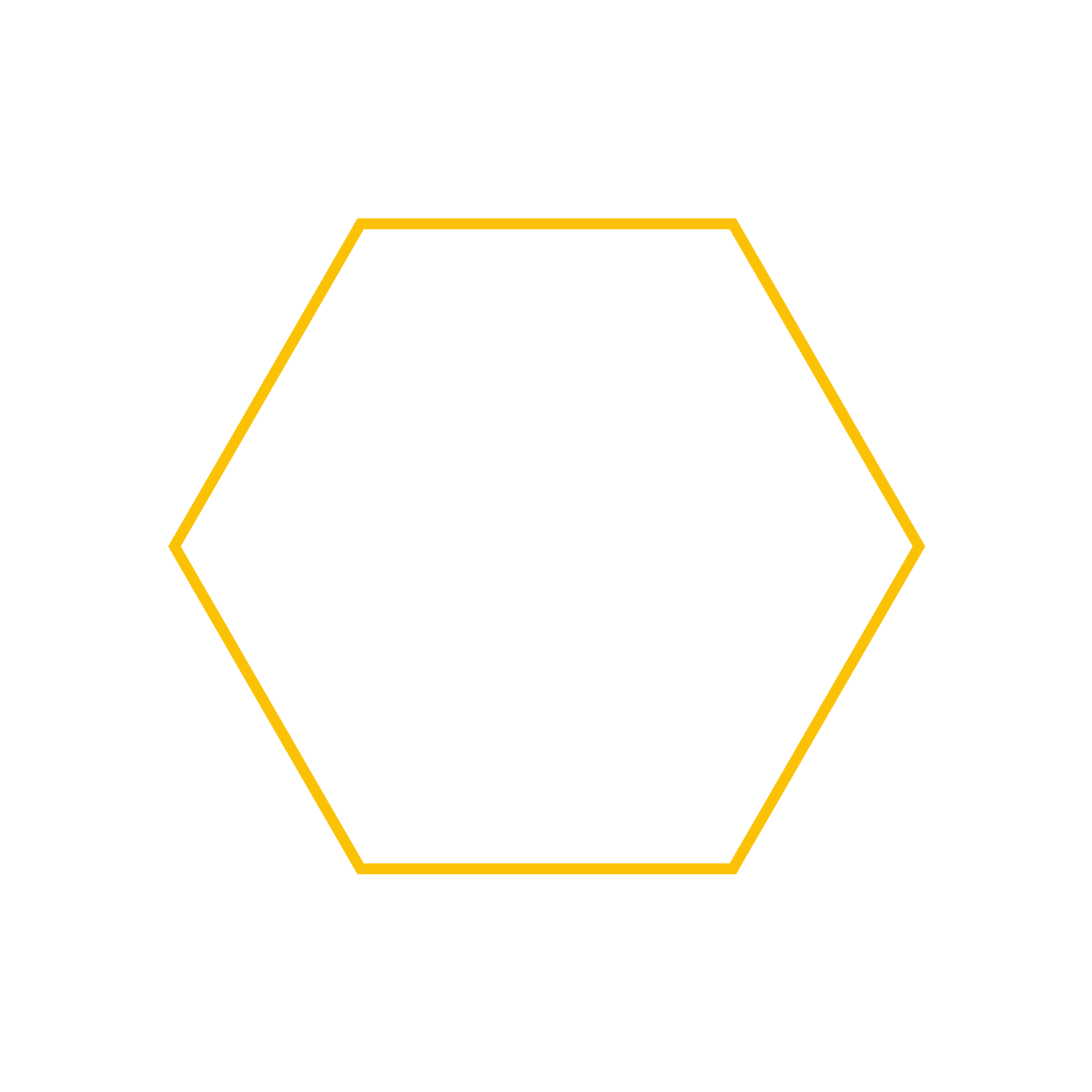 abraham
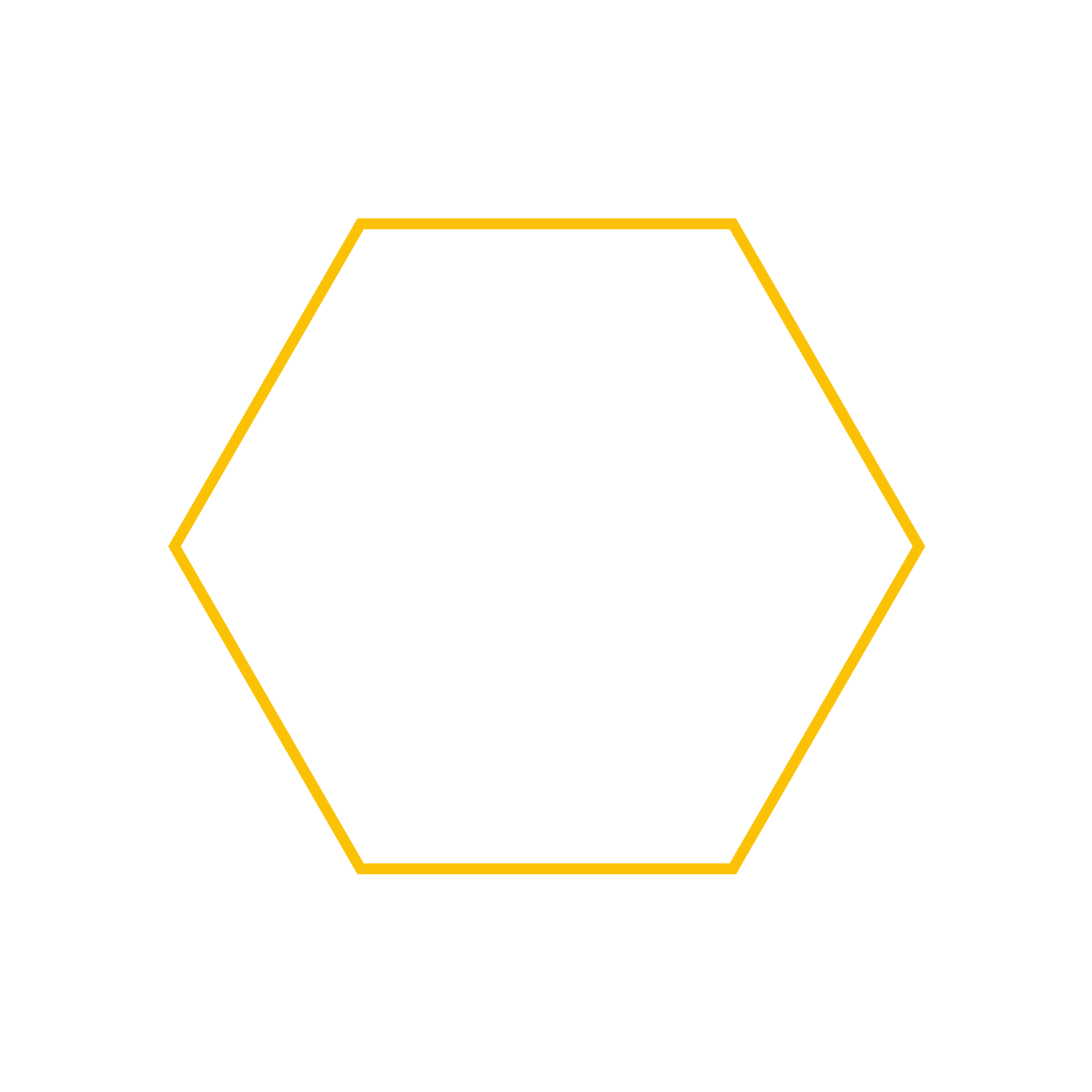 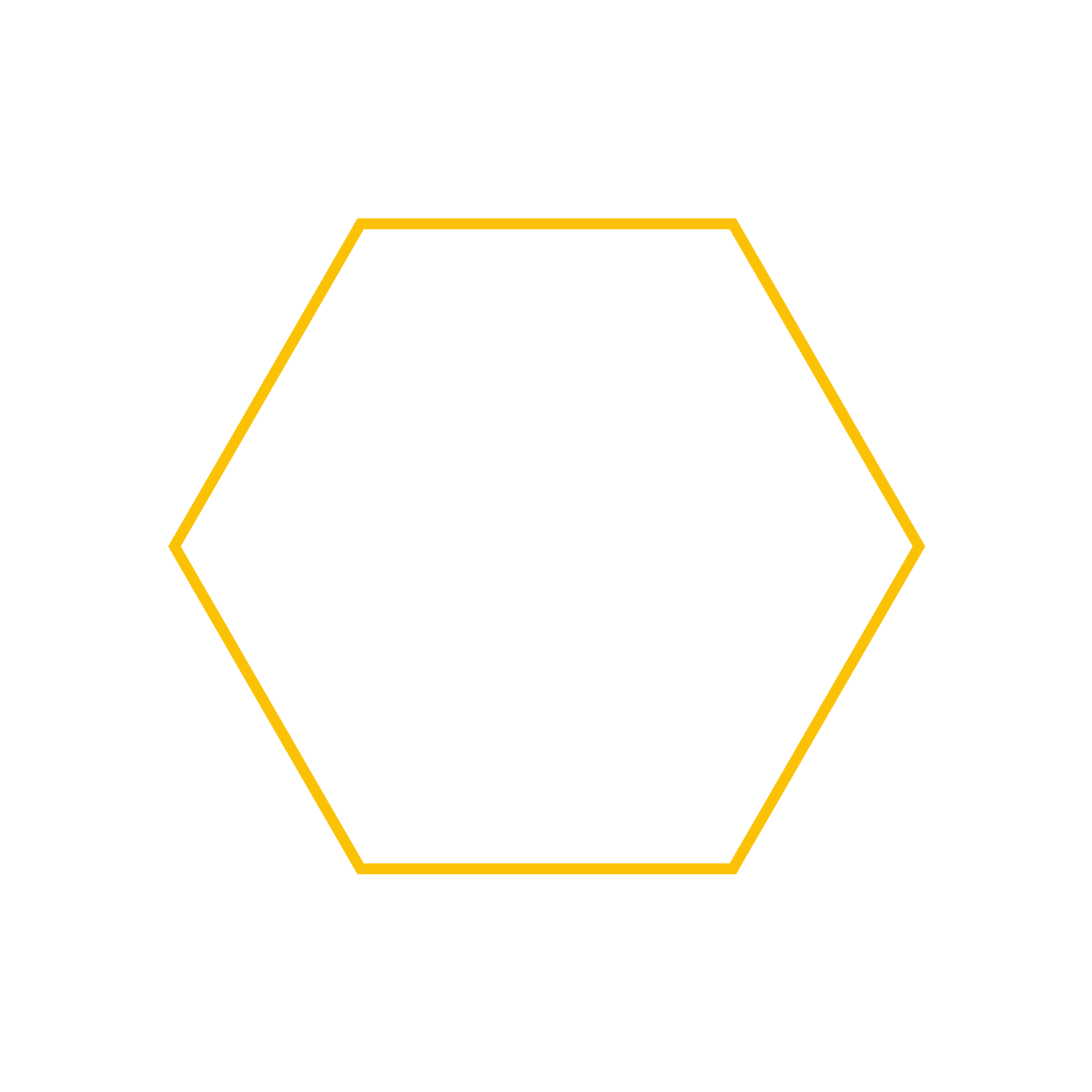 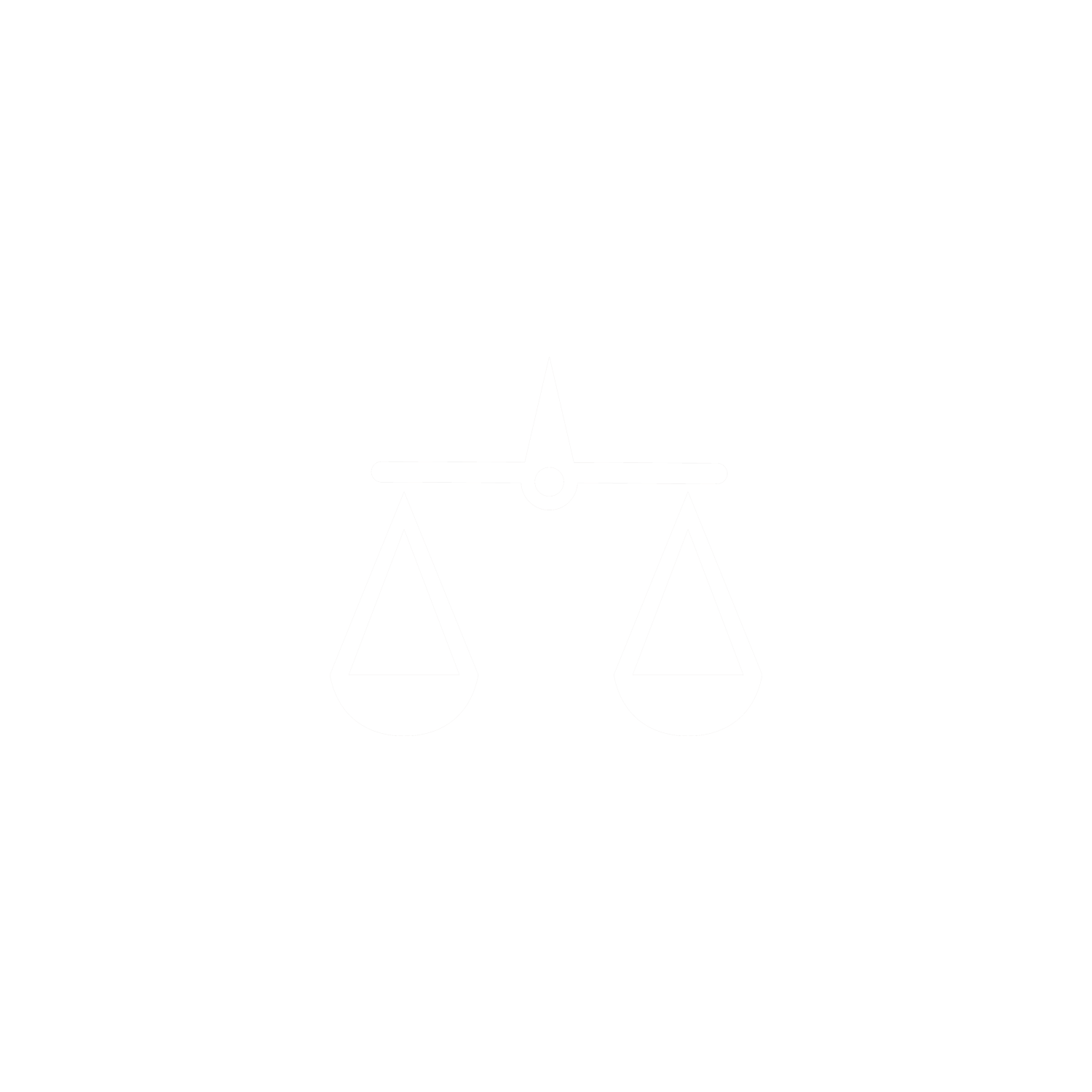 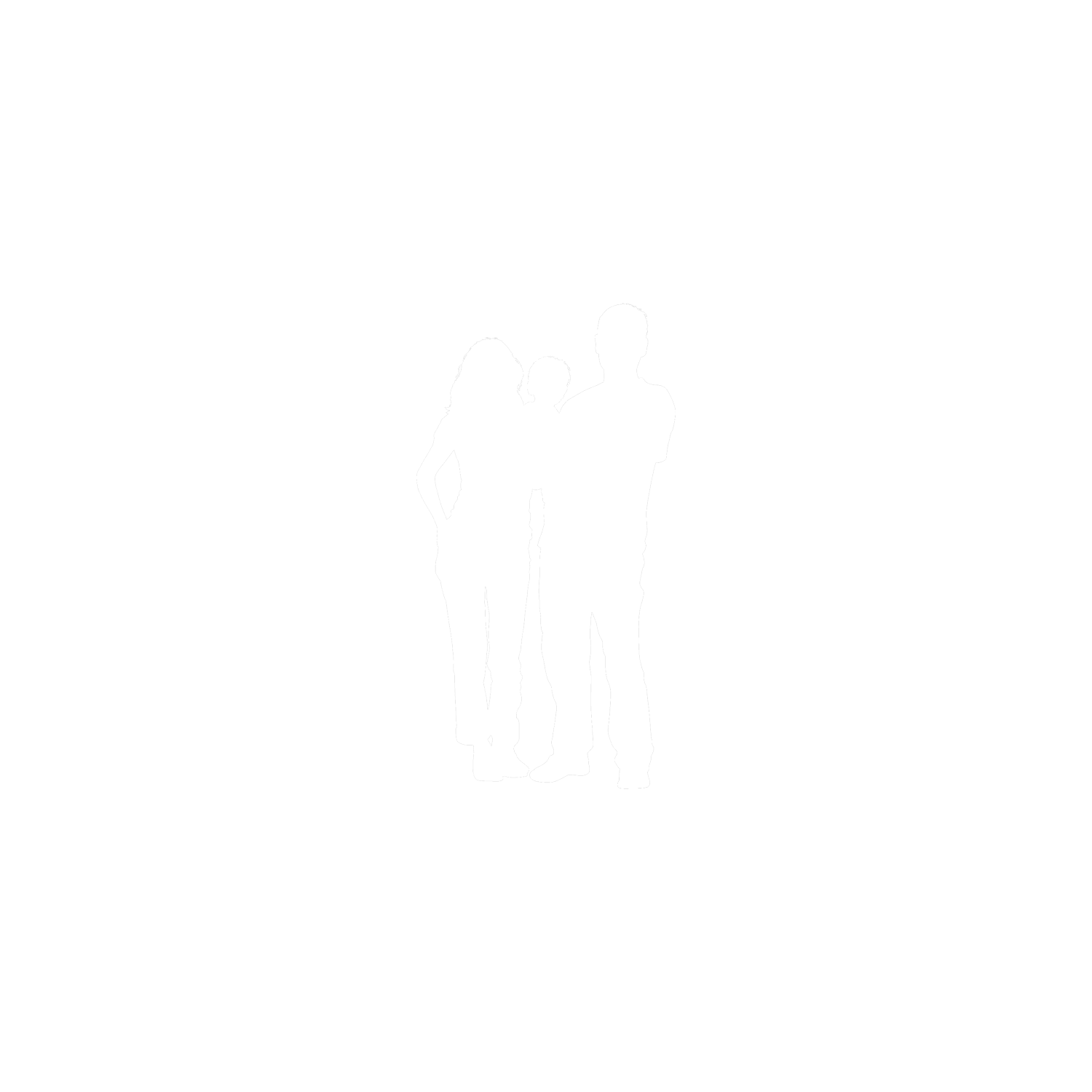 israel
Noah